Twisted Scripture
Twisted Theology
Eisegesis V. Exegesis
Postmodernism Mixed with Christianity Equals:
Subjective TruthSubjective InterpretationSubjective Application Collective Apostasy
Twisted Scripture, Twisted Theology By Brannon Howse
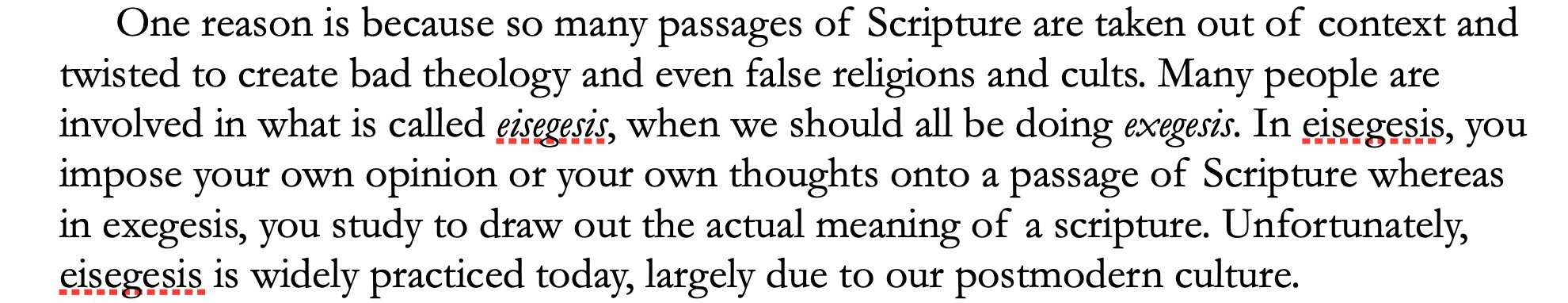 Twisted Scripture, Twisted Theology By Brannon Howse
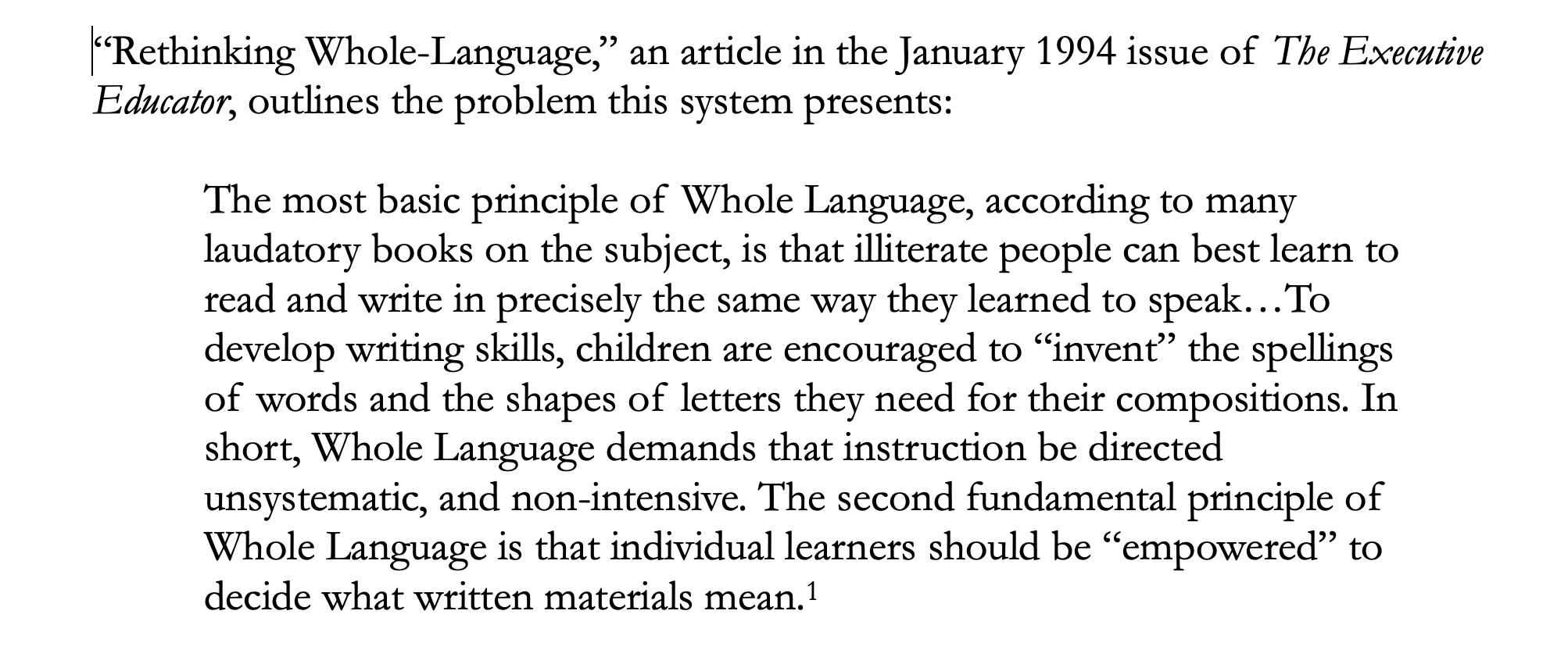 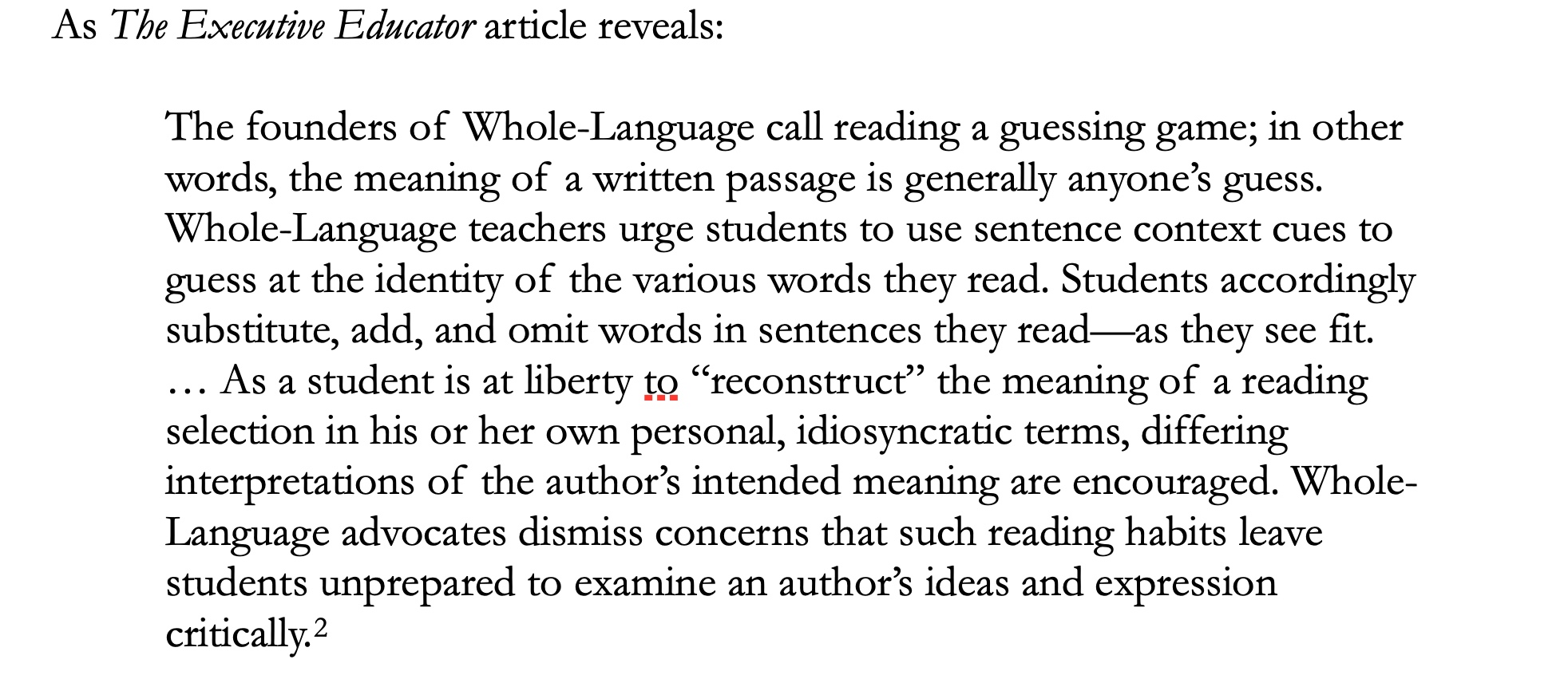 Twisted Scripture, Twisted Theology By Brannon Howse
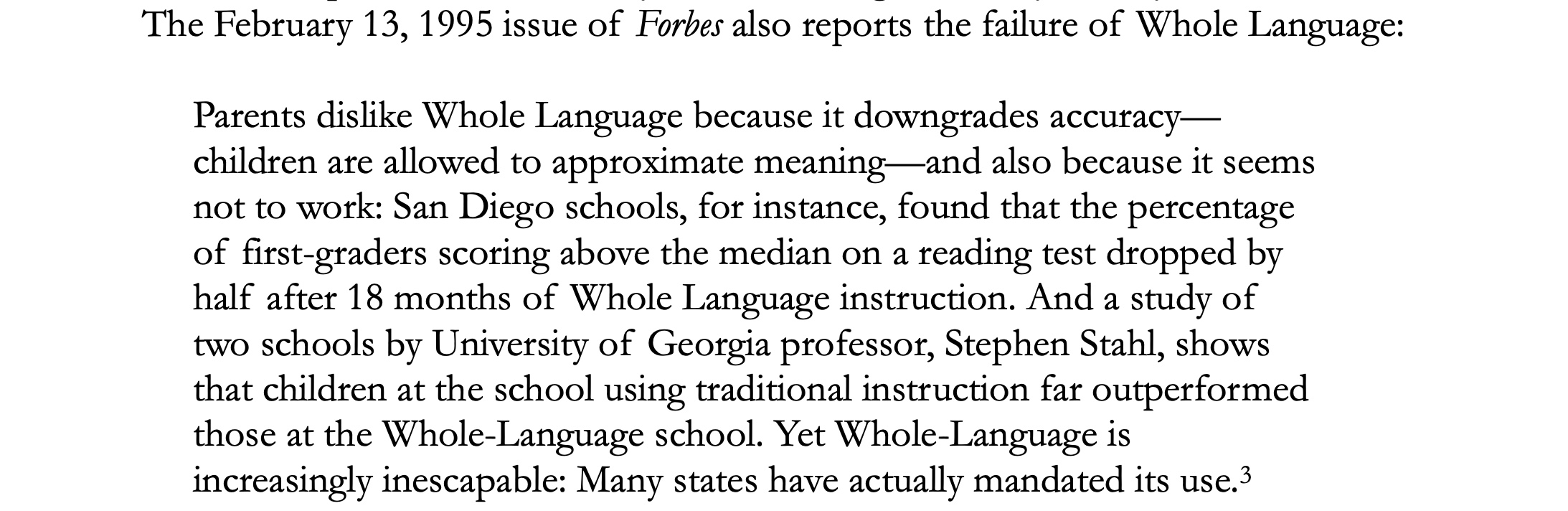 Twisted Scripture, Twisted Theology By Brannon Howse
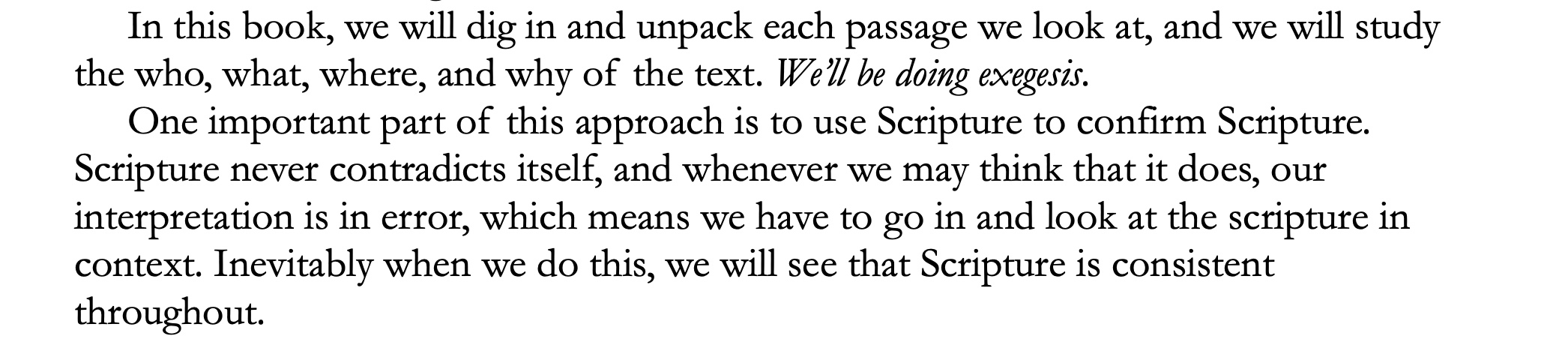 Twisted Scripture, Twisted Theology By Brannon Howse
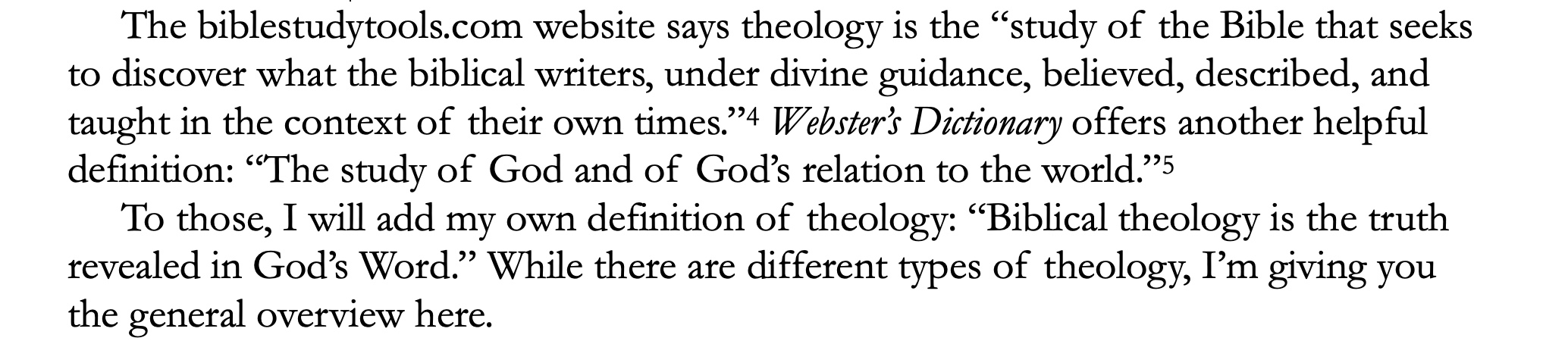 Twisted Scripture, Twisted Theology By Brannon Howse
Concerning The Bible, Jesus Christ Affirmed Its:

Author = John 17:17Authenticity = Matthew 12:39-40Authority = John 7:28
Application = Matthew 4:4
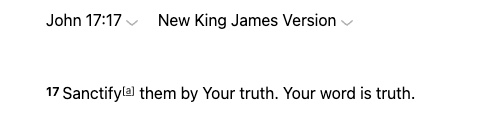 Concerning The Bible, Jesus Christ Affirmed Its:

Author = John 17:17Authenticity = Matthew 12:39-40Authority = John 7:28
Application = Matthew 4:4
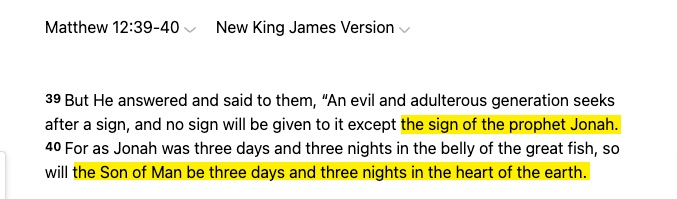 Concerning The Bible, Jesus Christ Affirmed Its:

Author = John 17:17Authenticity = Matthew 12:39-40Authority = John 7:28
Application = Matthew 4:4
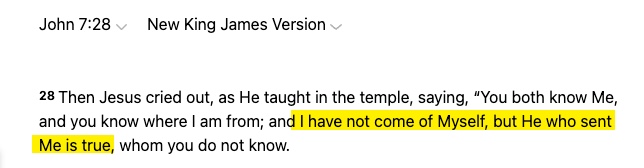 Concerning The Bible, Jesus Christ Affirmed Its:

Author = John 17:17Authenticity = Matthew 12:39-40Authority = John 7:28
Application = Matthew 4:4
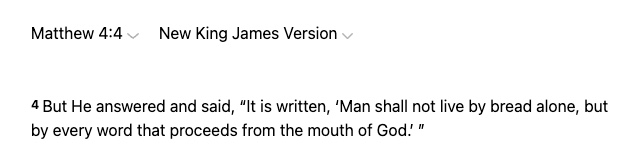 I Corinthians 15:3-8
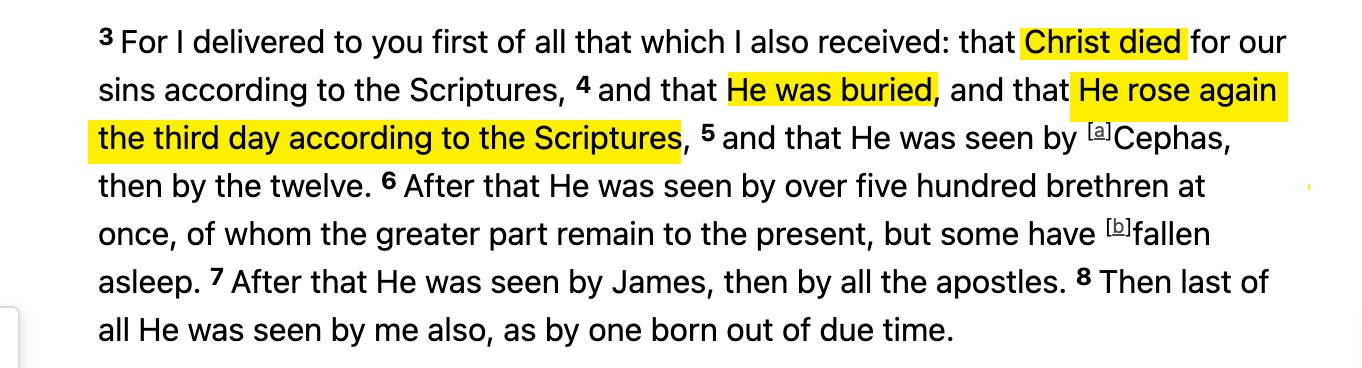 I Corinthians 15:12-19
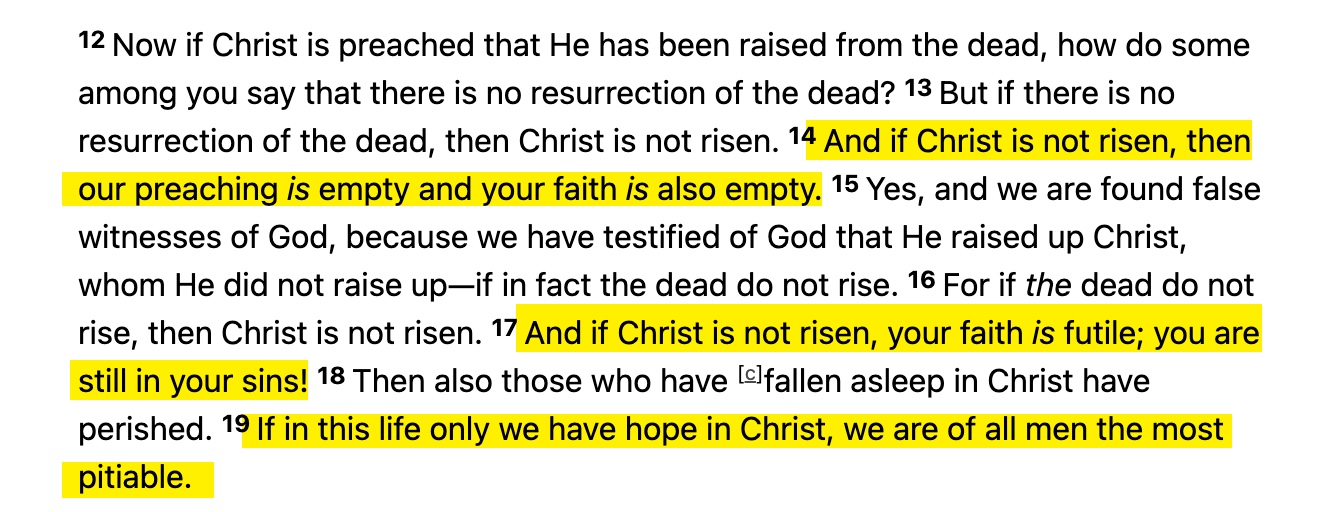 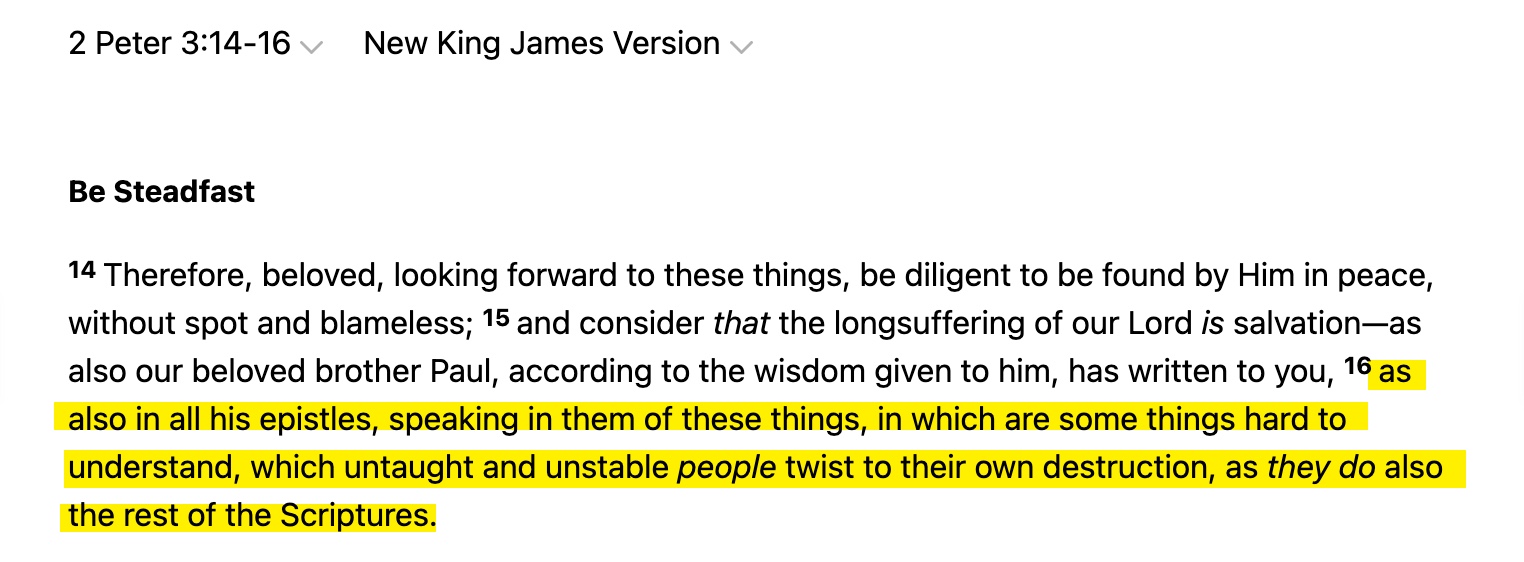 Why is the Bible So Hard For Some to Understand?
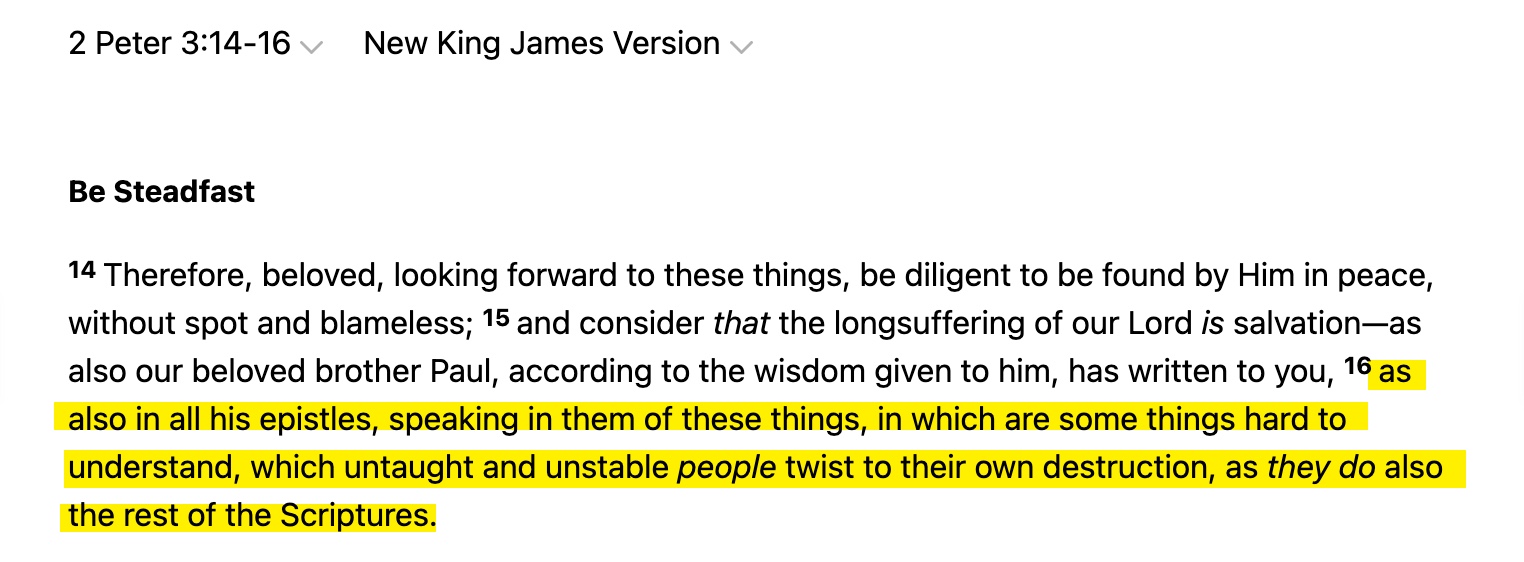 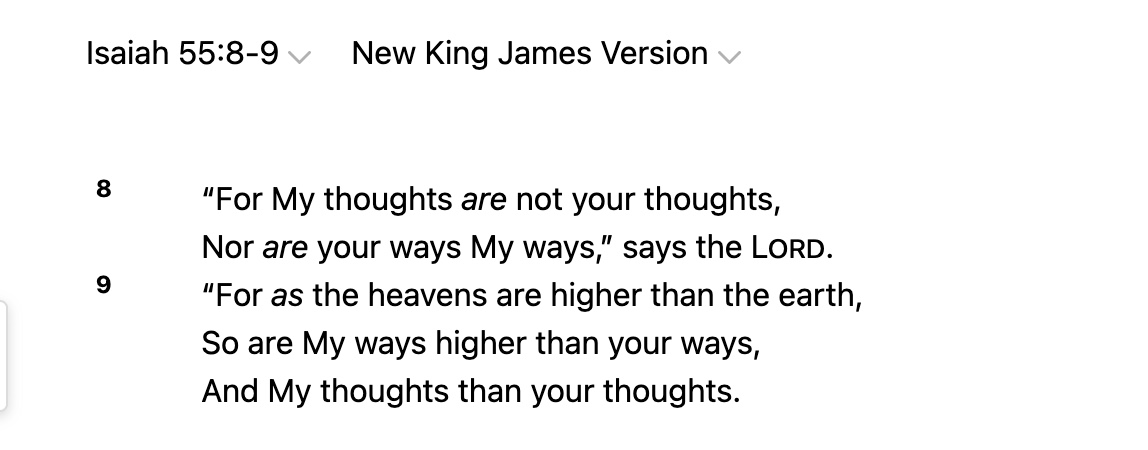 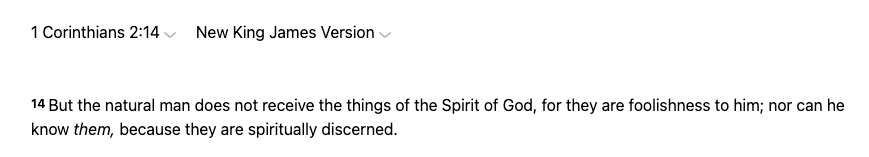 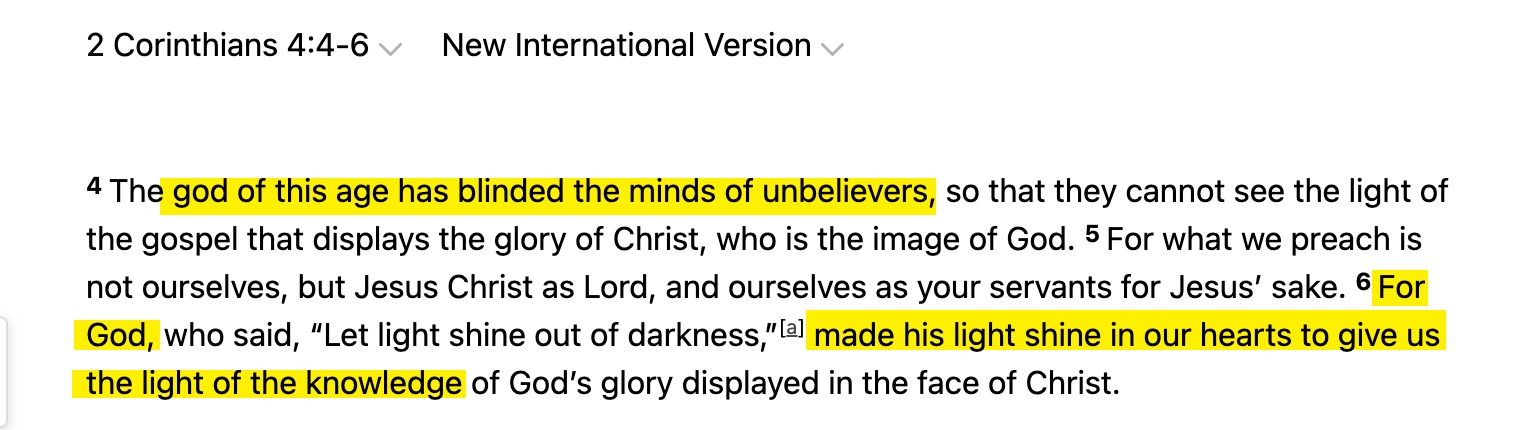 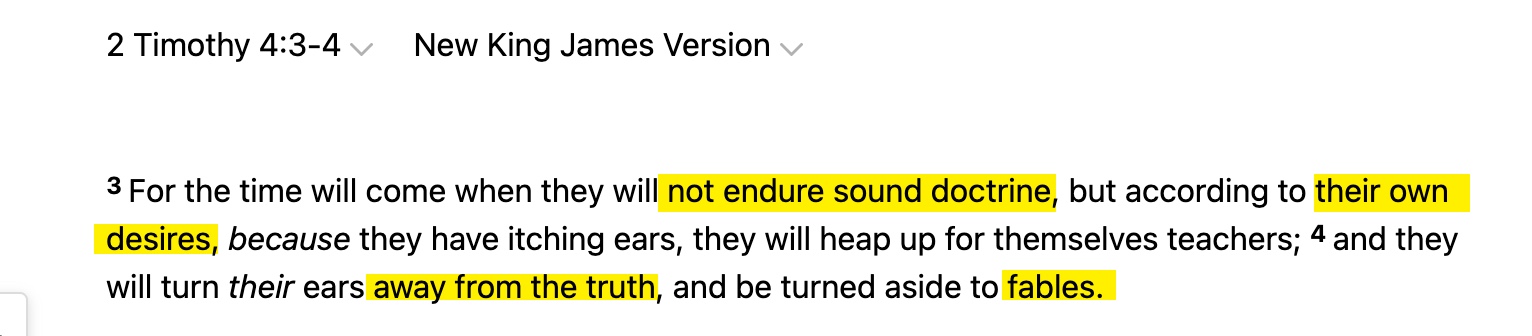 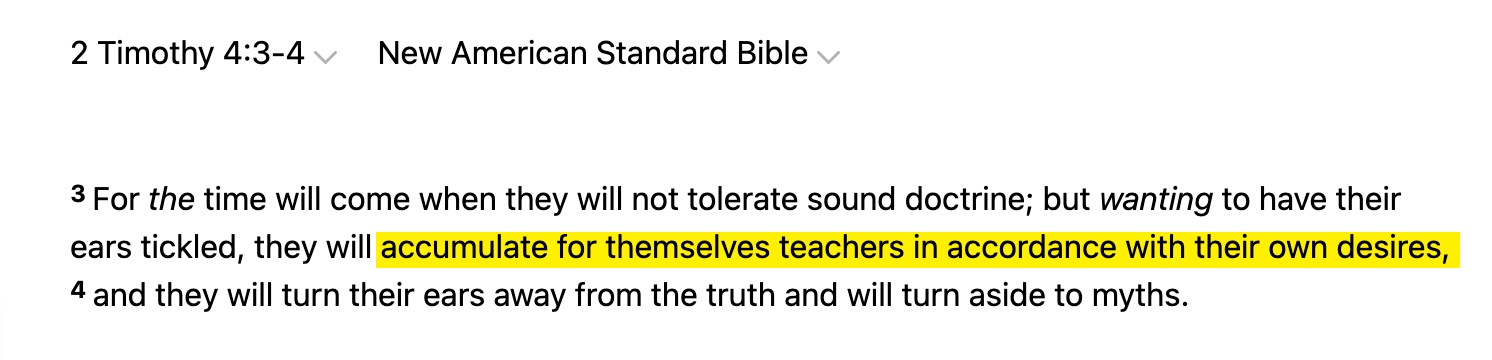 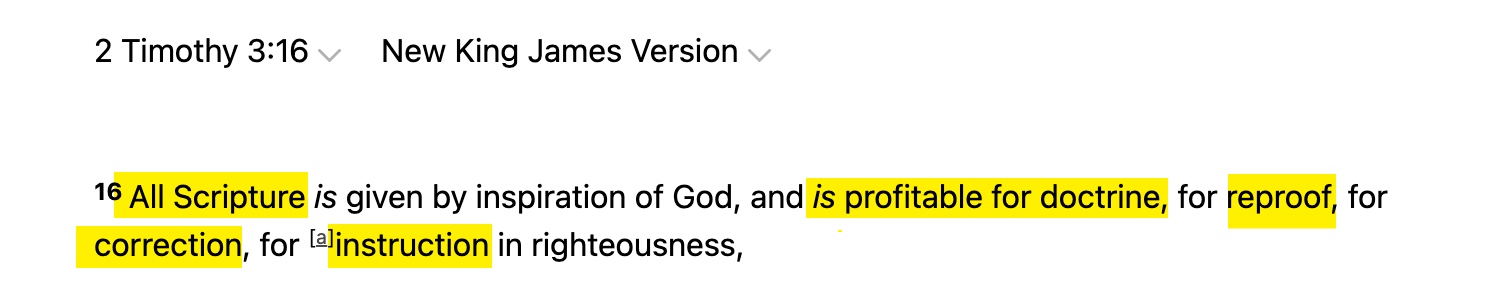 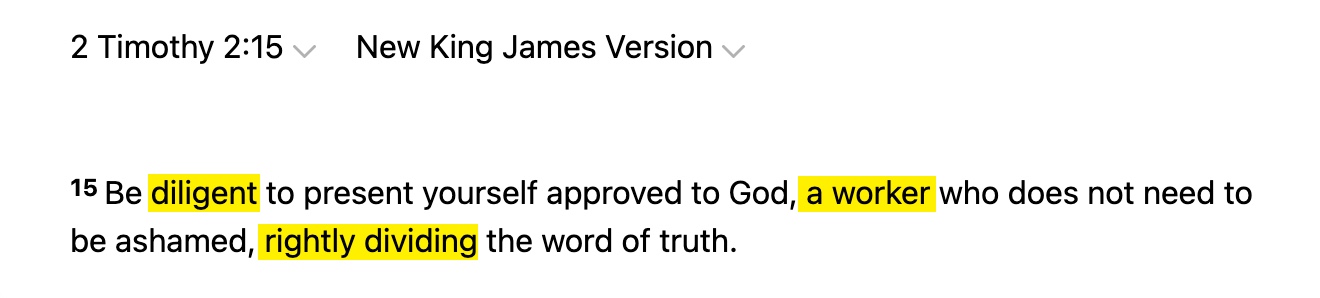 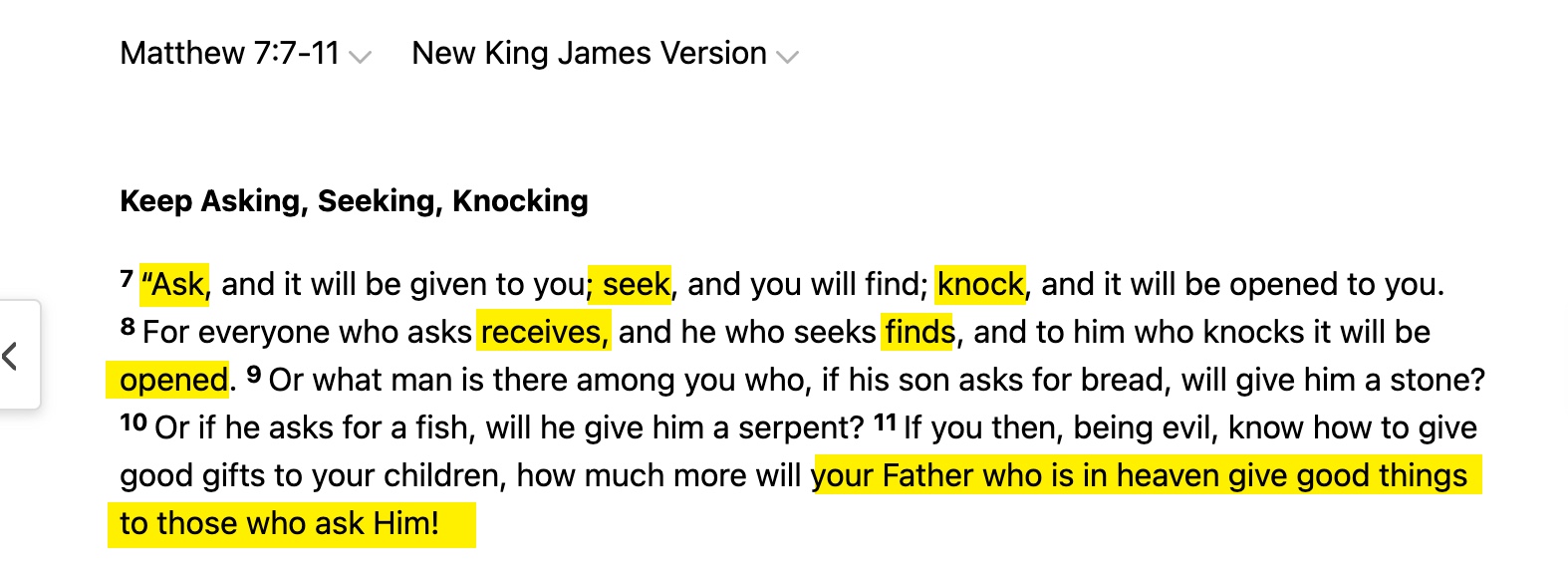 Context of The Text

Context of Key Words
Context of The Book
Context of The Culture
Cross Reference Confirmation
In his 1983 message Dr. Walter Martin predicted with pinpoint accuracy the condition of evangelicalism and how censorship of Biblical truth by self-described evangelicals would increase before the Lord’s return.
Dr. Walter Martin Proclaimed:You see, the attitude of the Christian media is don’t rock the boat, and the Christian Church is suffering from that disease today by its Latin name, non rock-a-boat-us. Whatever you do, non rock-a-boat-us ecclesiastic-us. Don’t shake, rattle and roll the boat of the Church. Leave us alone….
Dr. Walter Martin Proclaimed:They’re always screaming about secular humanism censoring the Christian Church, but they’re the ones that are censoring the Christian Church. They don’t want to get on television and on radio and tell it like it is. You know why? Because then they won’t get any checks from people out there whose feelings they hurt.
Dr. Walter Martin Proclaimed:So, they are not governed by the Holy Spirit. They are not governed by the authority of the Scriptures which commands them to tell the truth. They are governed by the almighty checkbook of the people that are listening.
Twisted Scripture #1
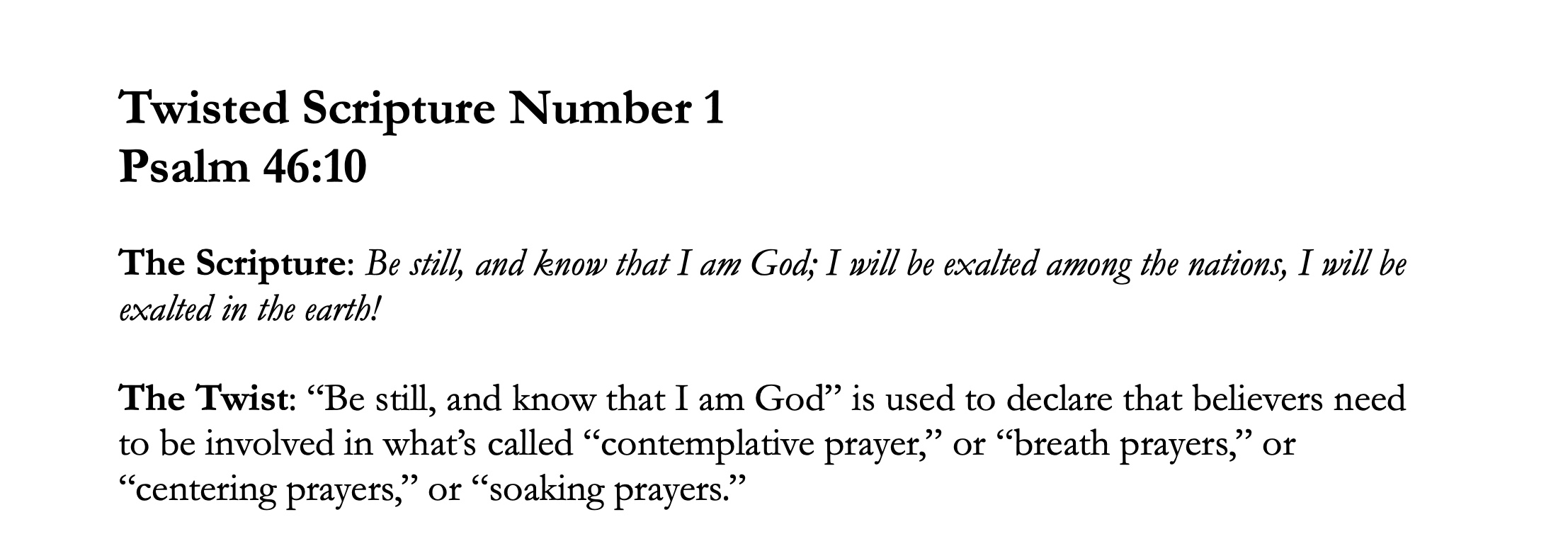 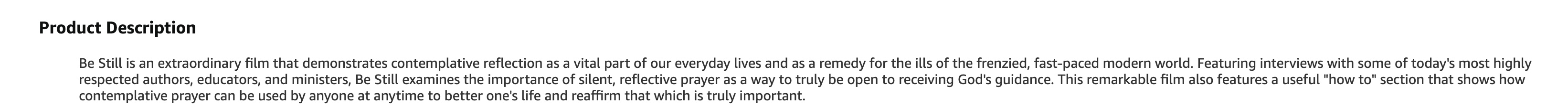 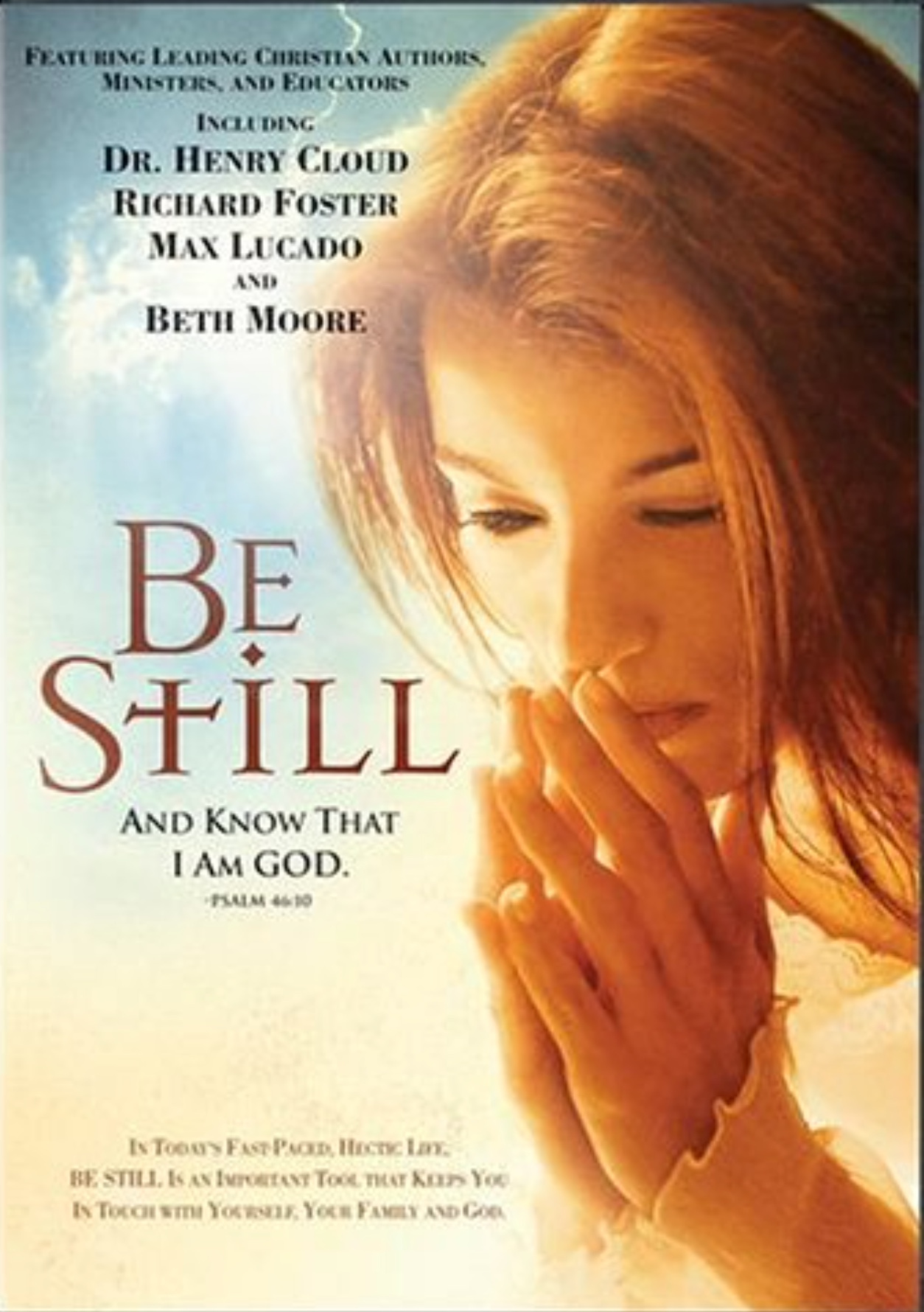 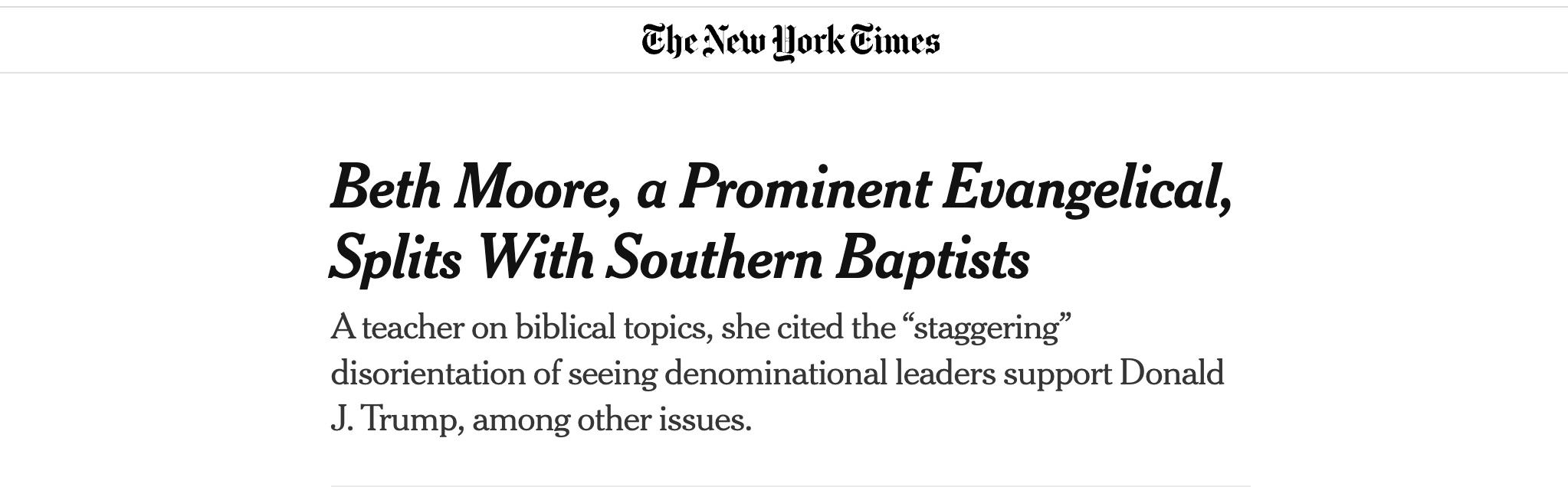 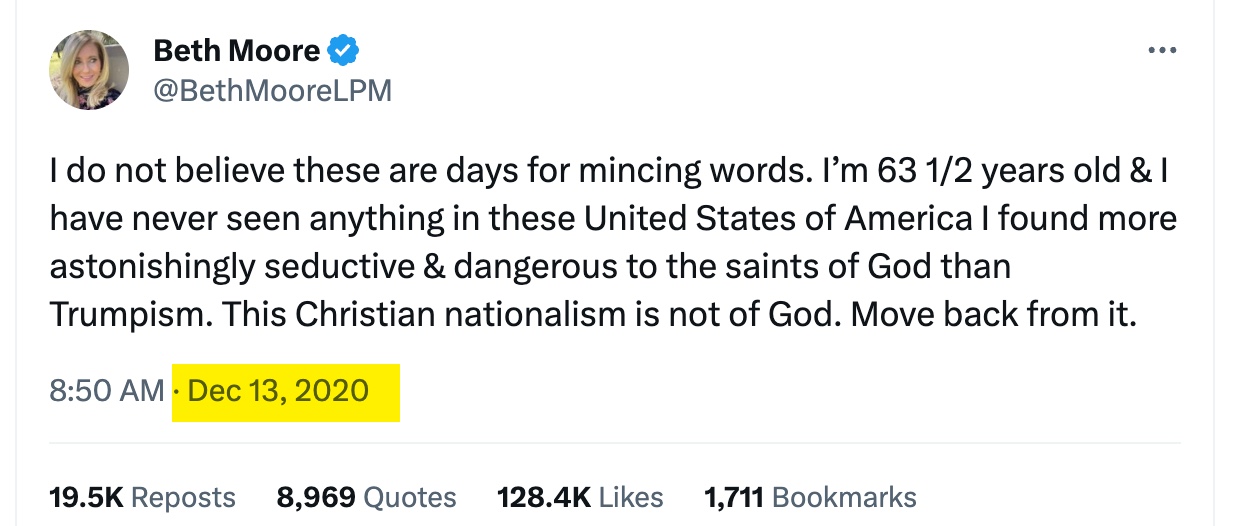 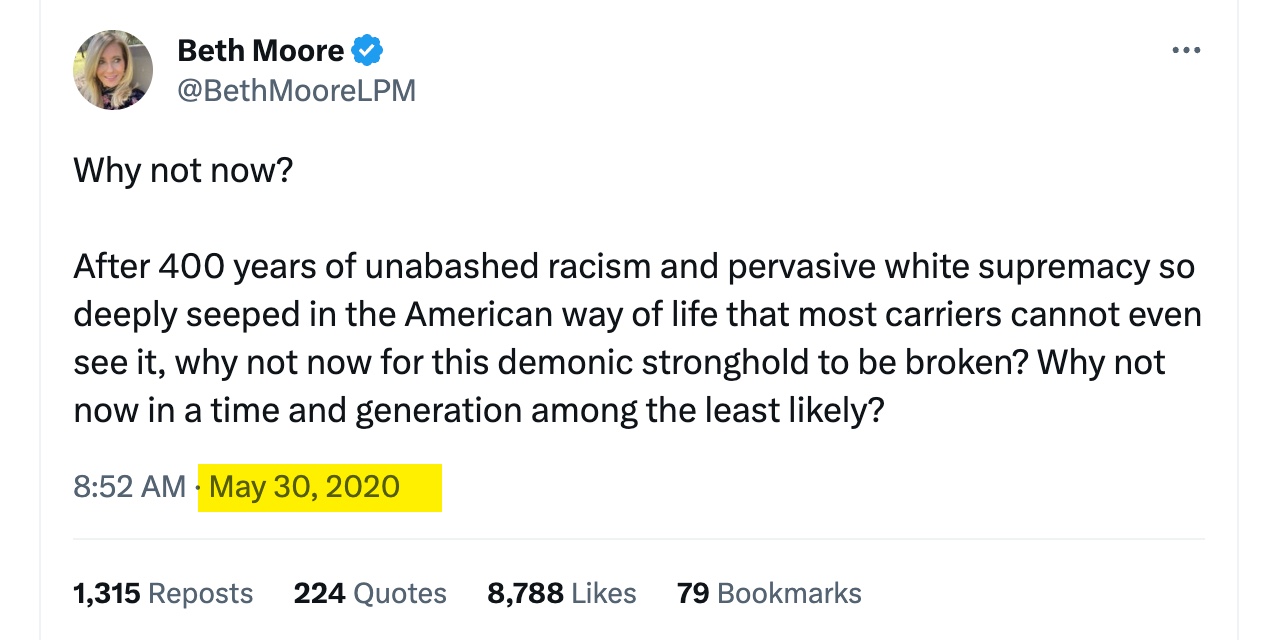 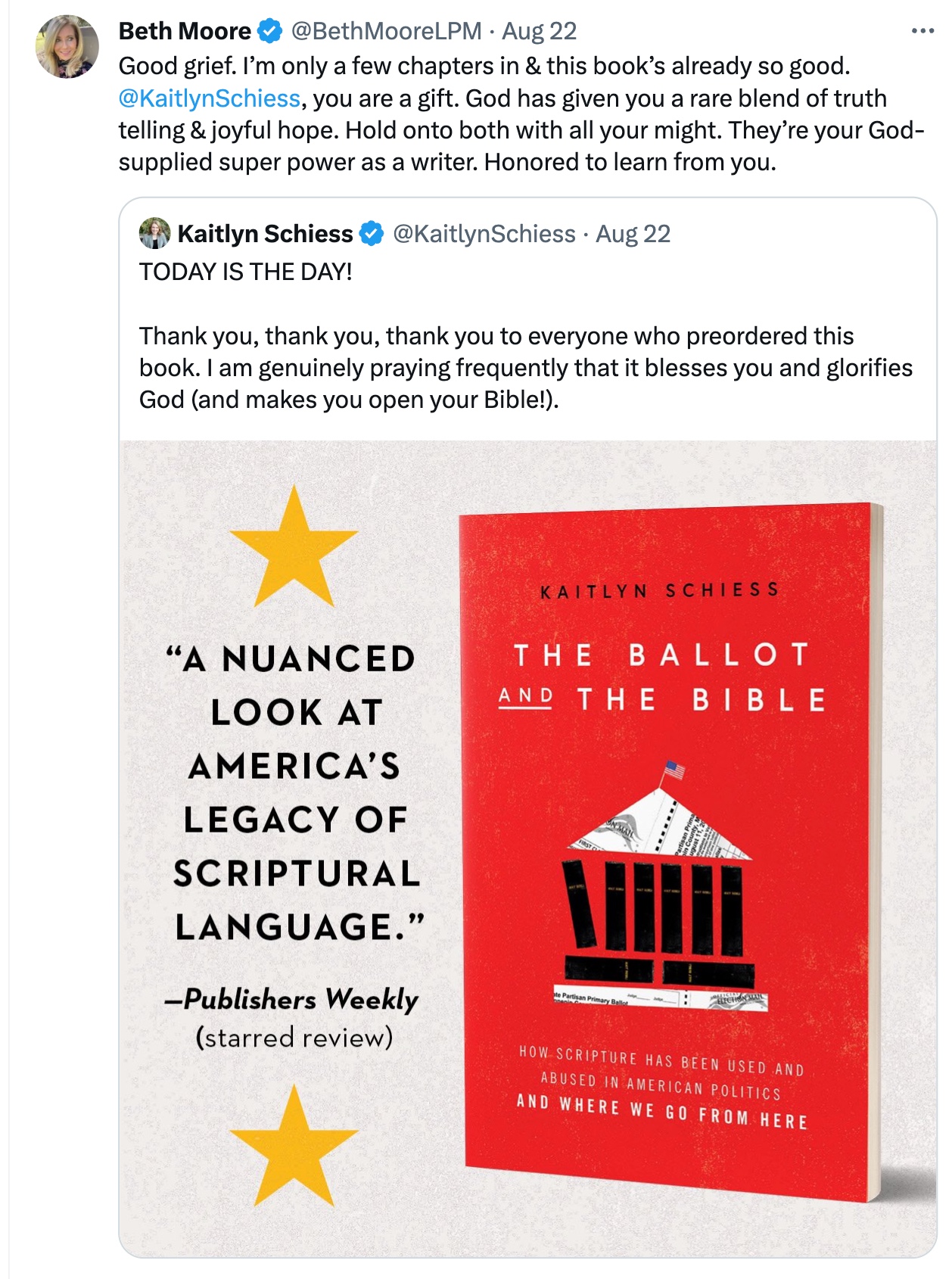 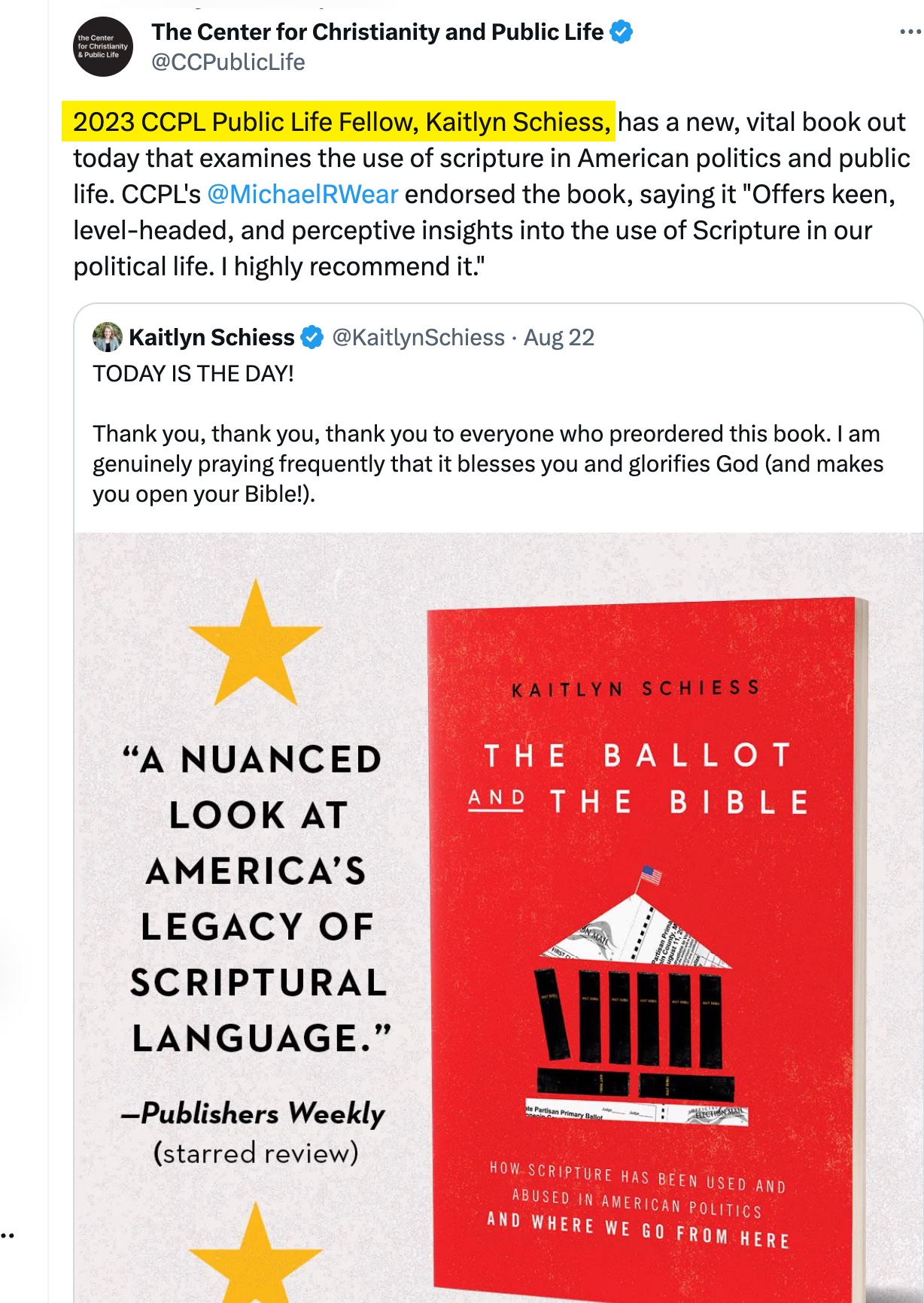 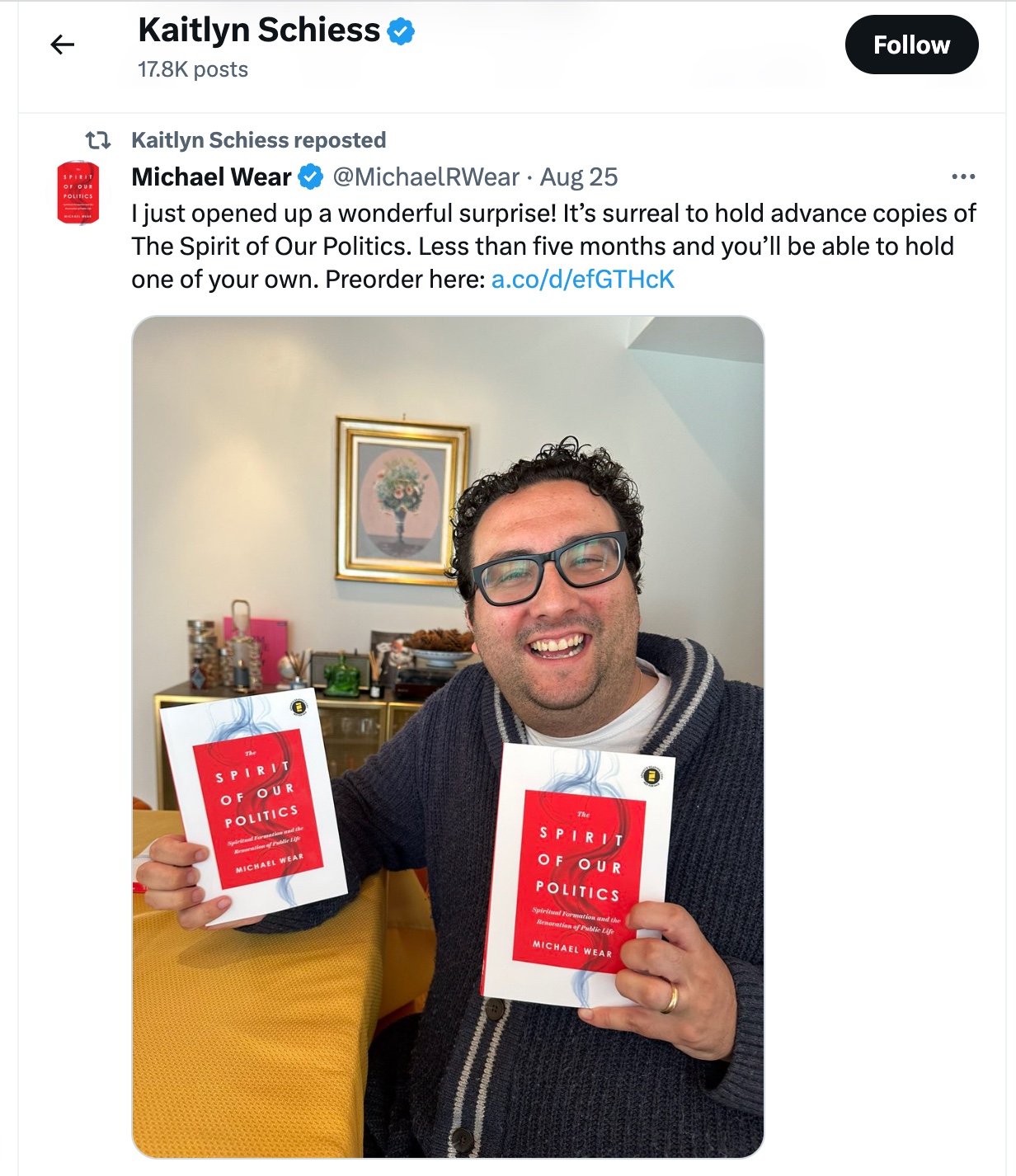 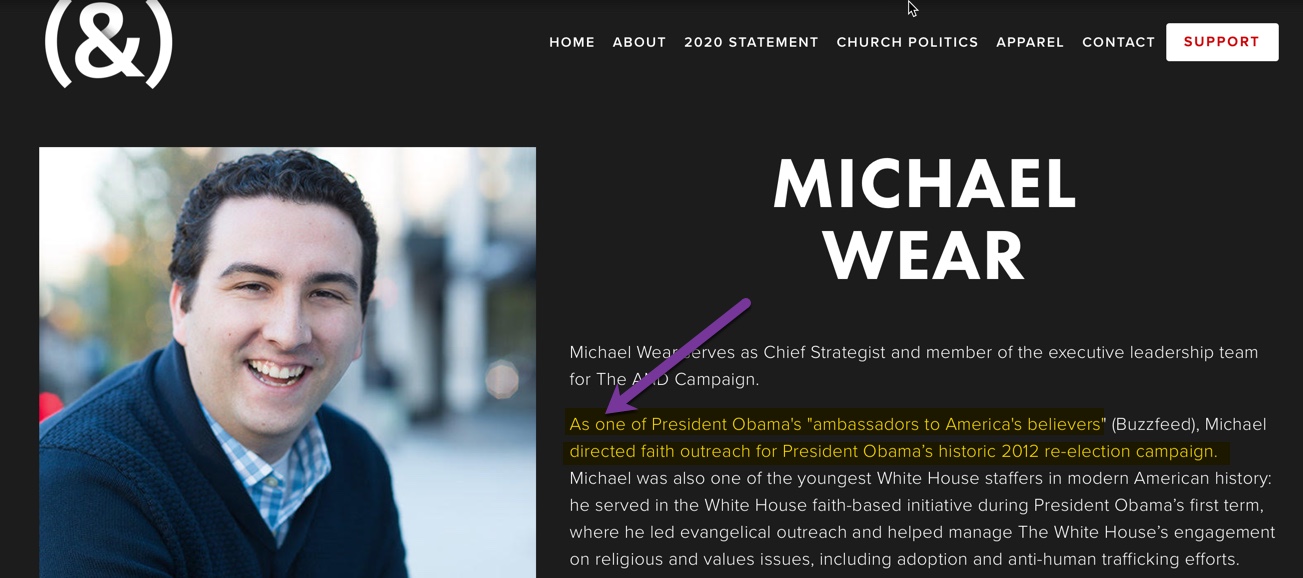 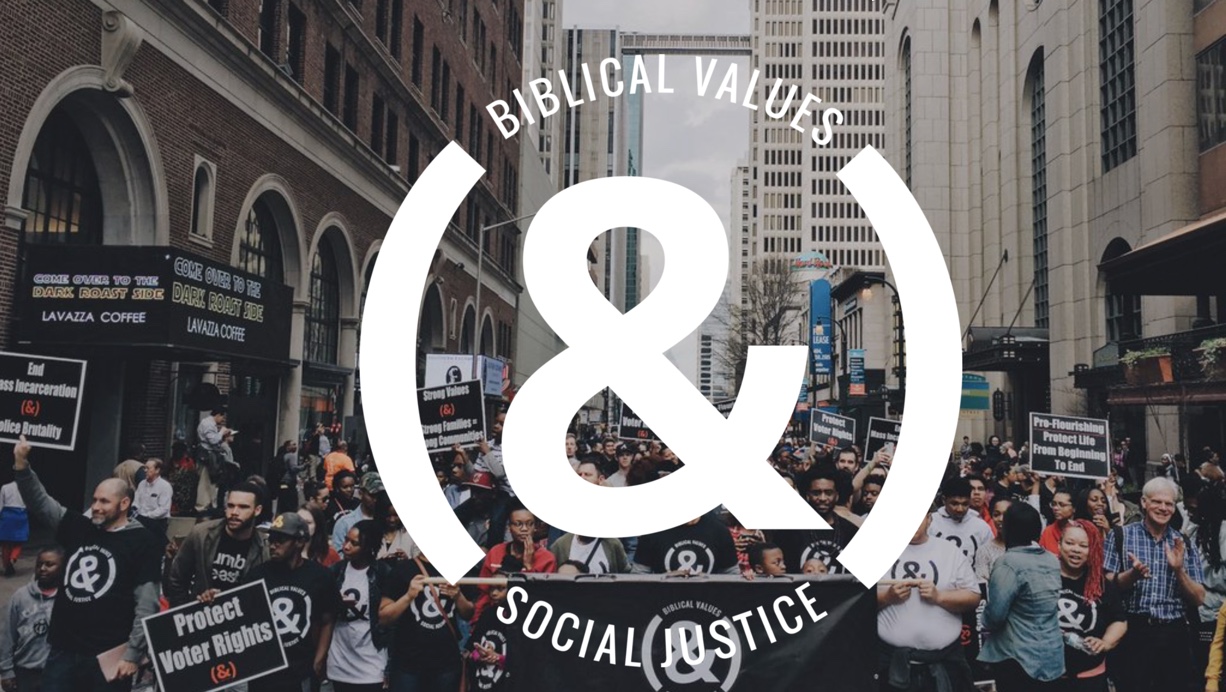 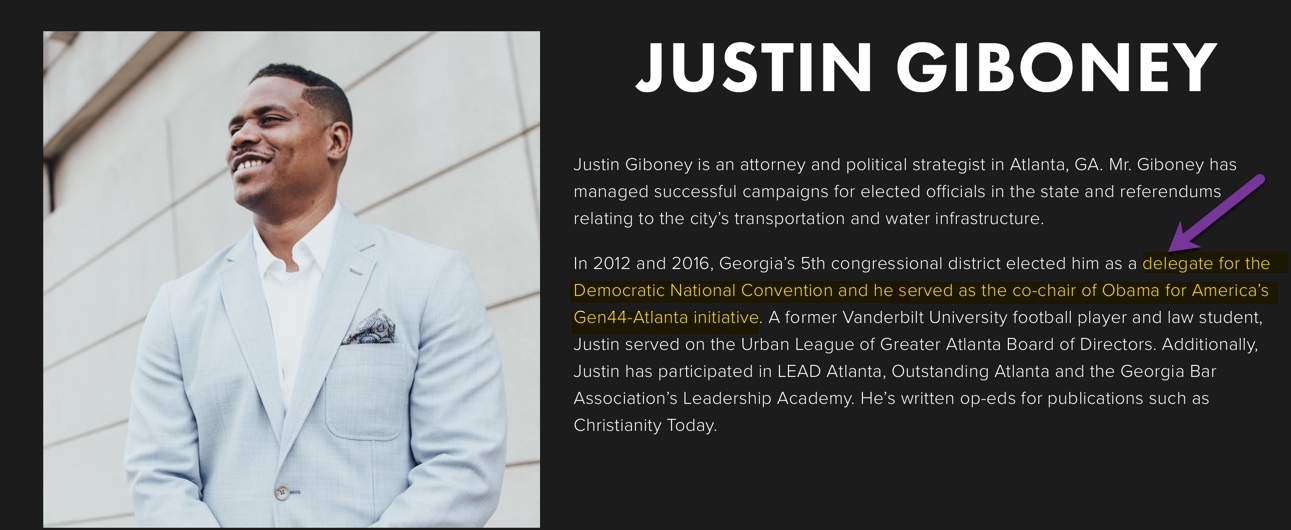 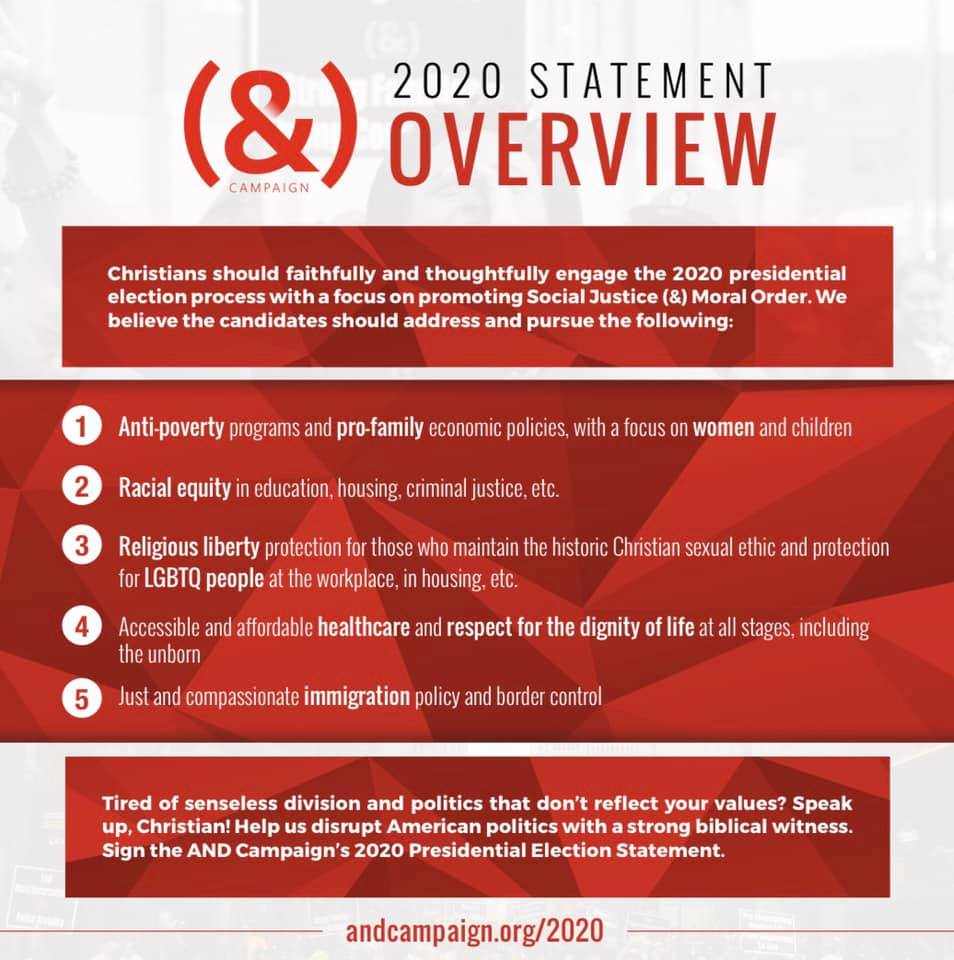 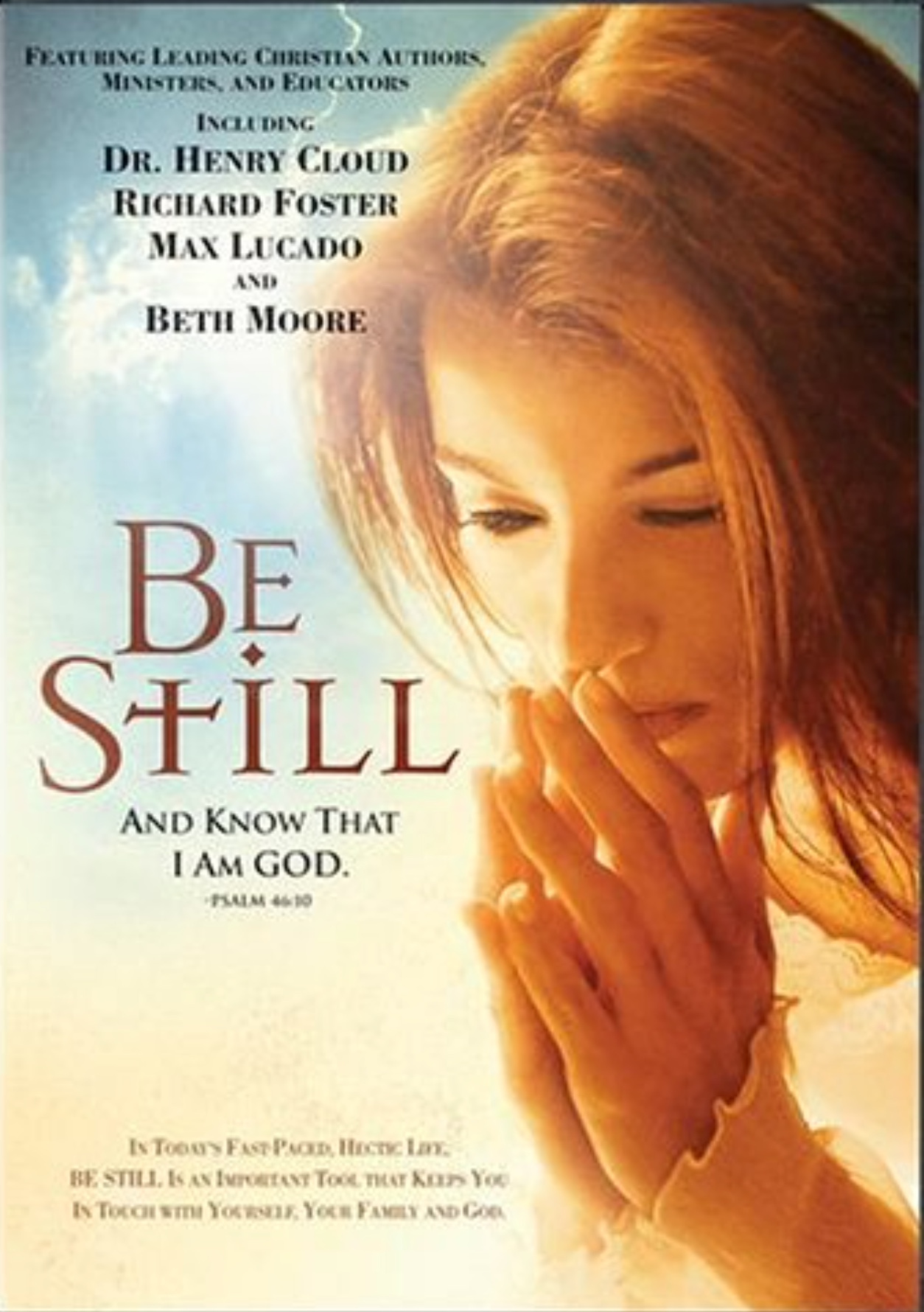 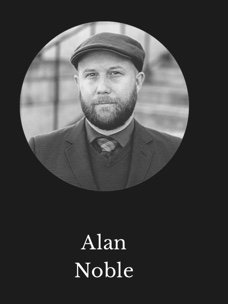 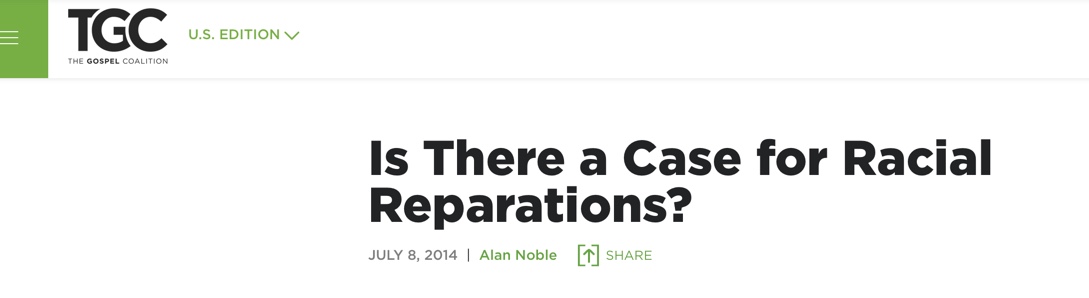 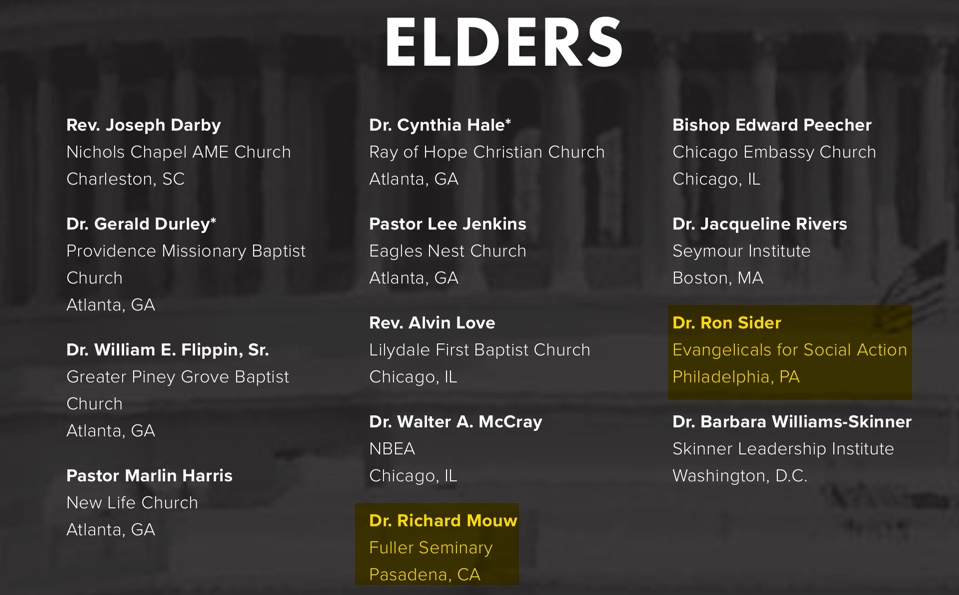 Third Way’s 

“Come Let us Reason Together: A Fresh Look at Shared Cultural Values Between Evangelicals and Progressives.”


Rev. Brian McLaren, author of Everything Must Change; Johnathan Merritt, Founder, Southern Baptist Environment and Climate Initiative; Rev. Tony Jones, Author of The New Christians and Dispatches from the Emergent Frontier;Dr. Richard Mouw, President, Fuller Theological Seminary;Richard Foster, Author of Celebration of Discipline and other books;
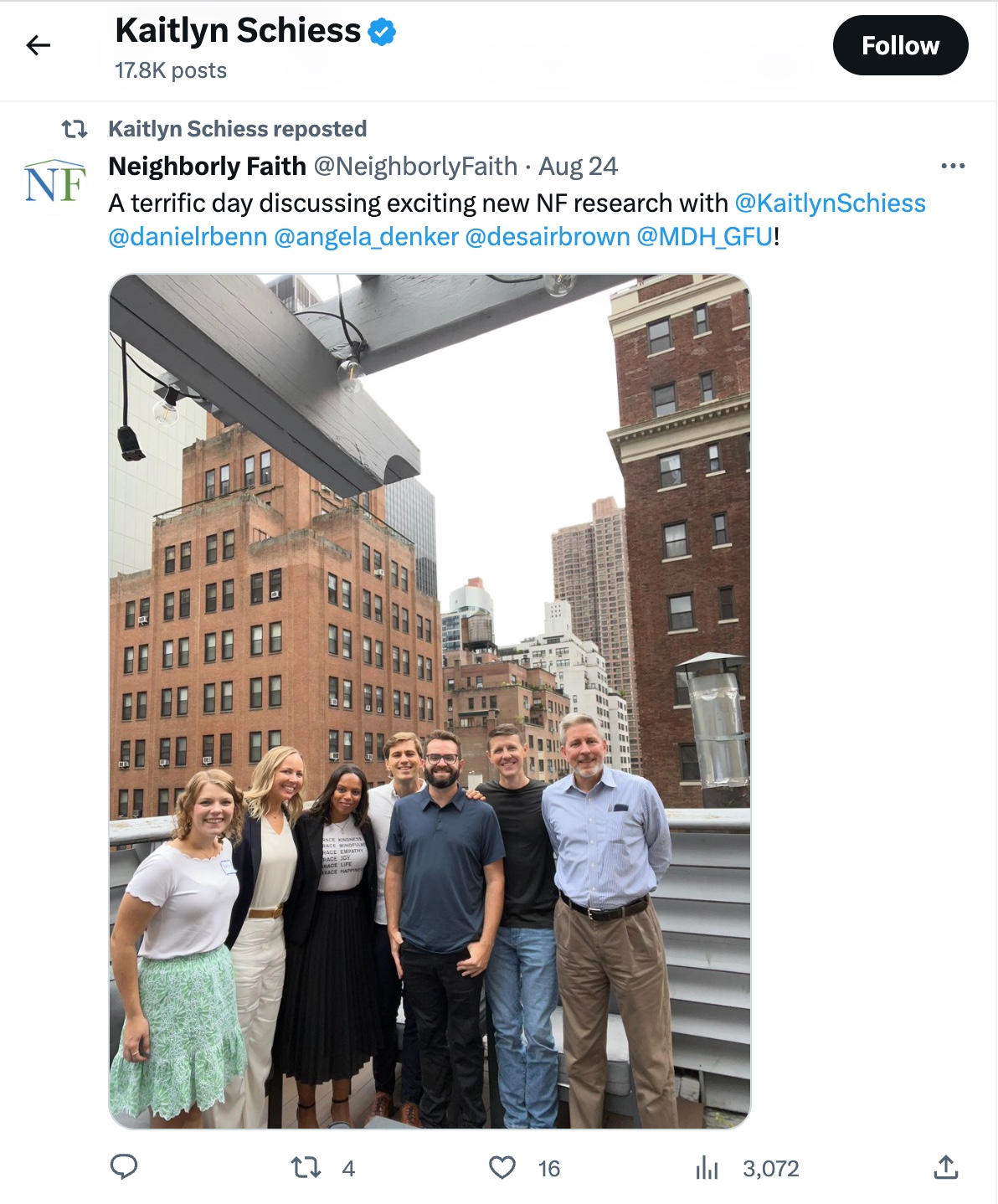 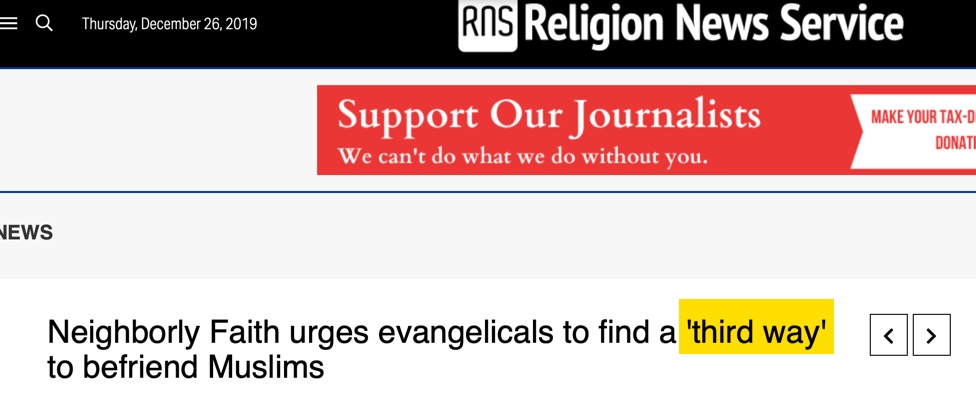 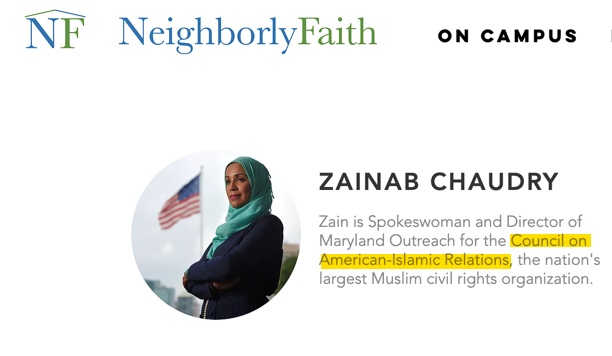 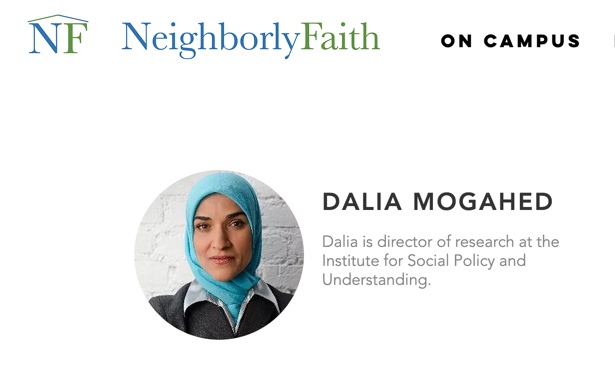 Discover The Networks
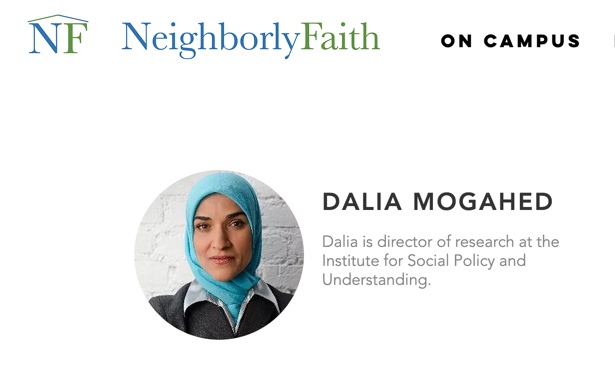 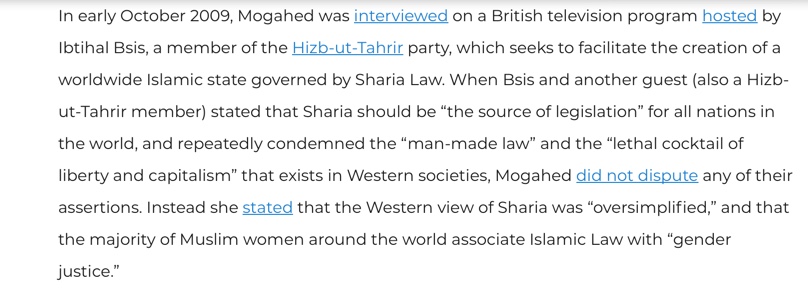 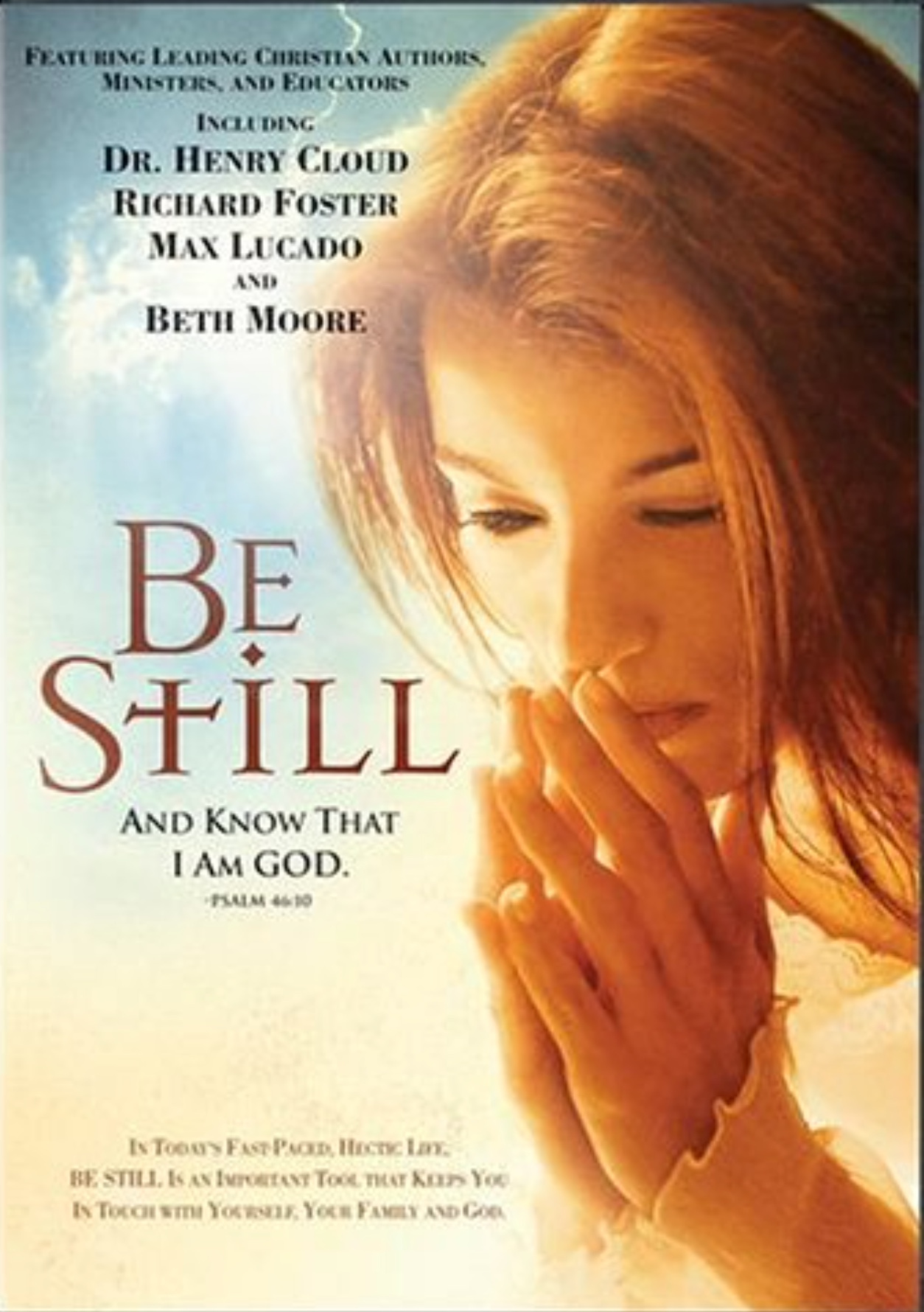 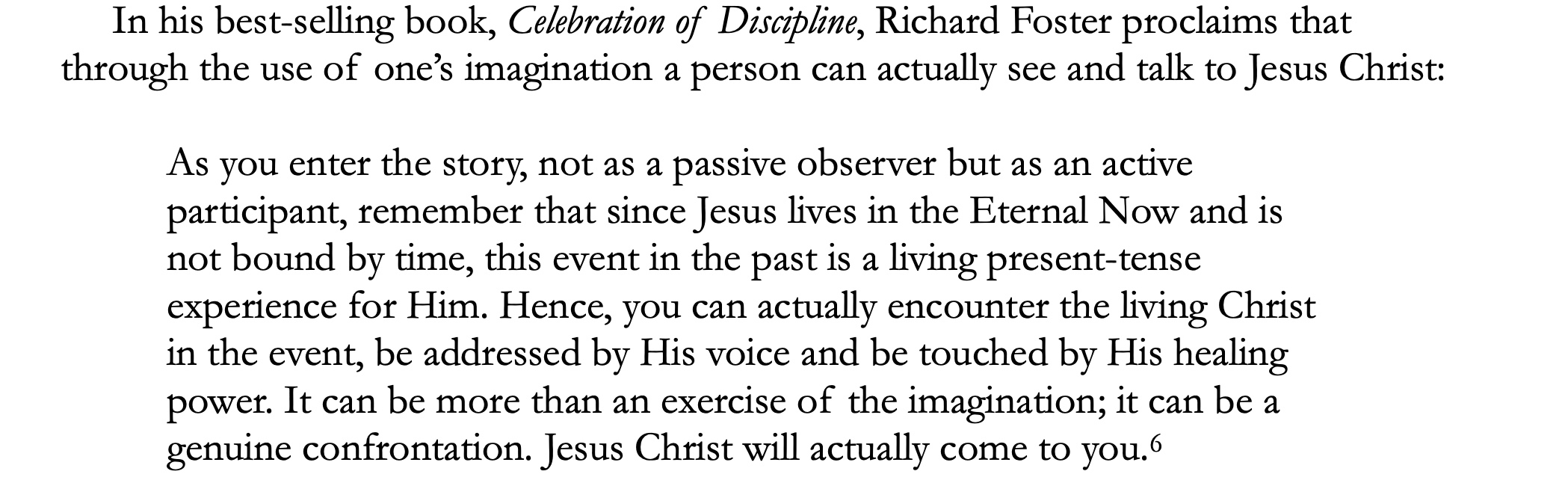 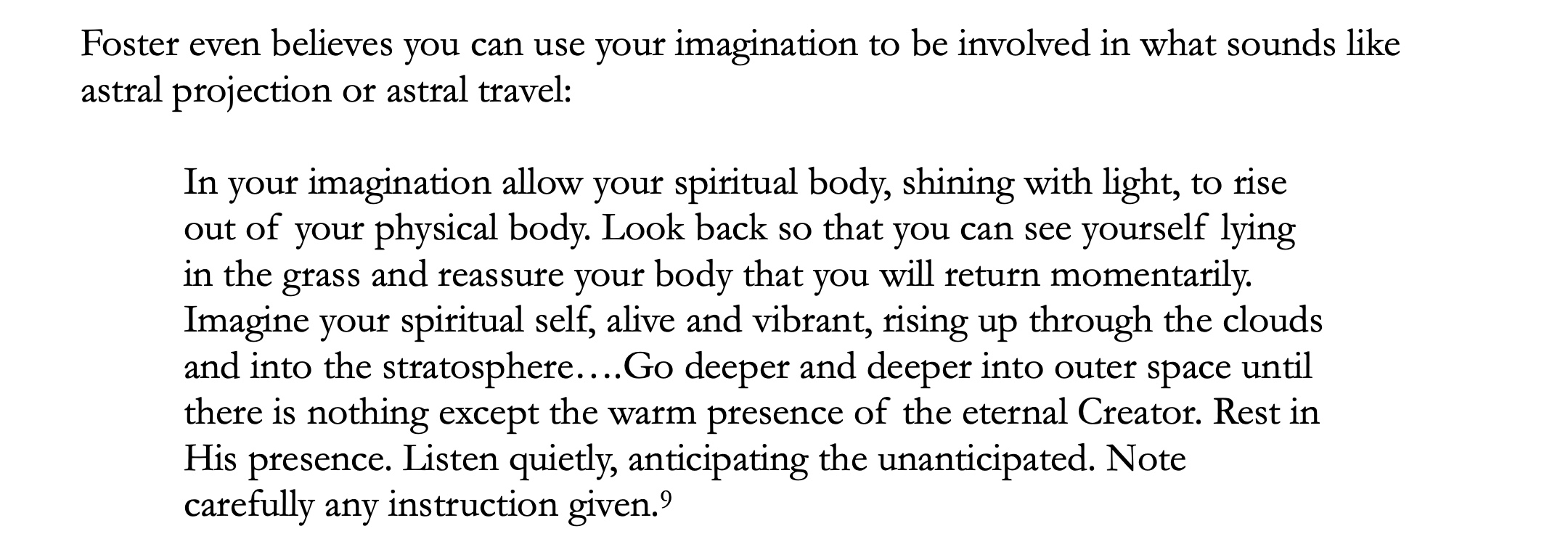 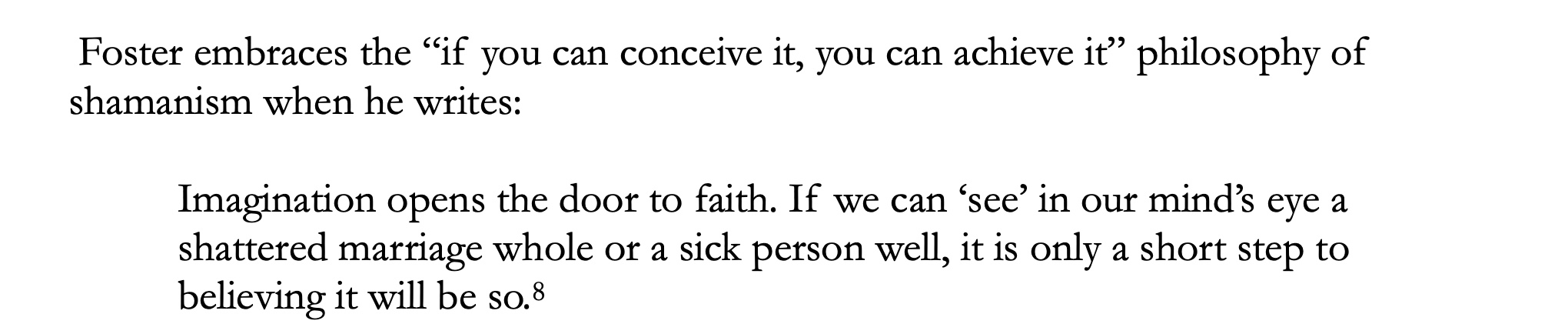 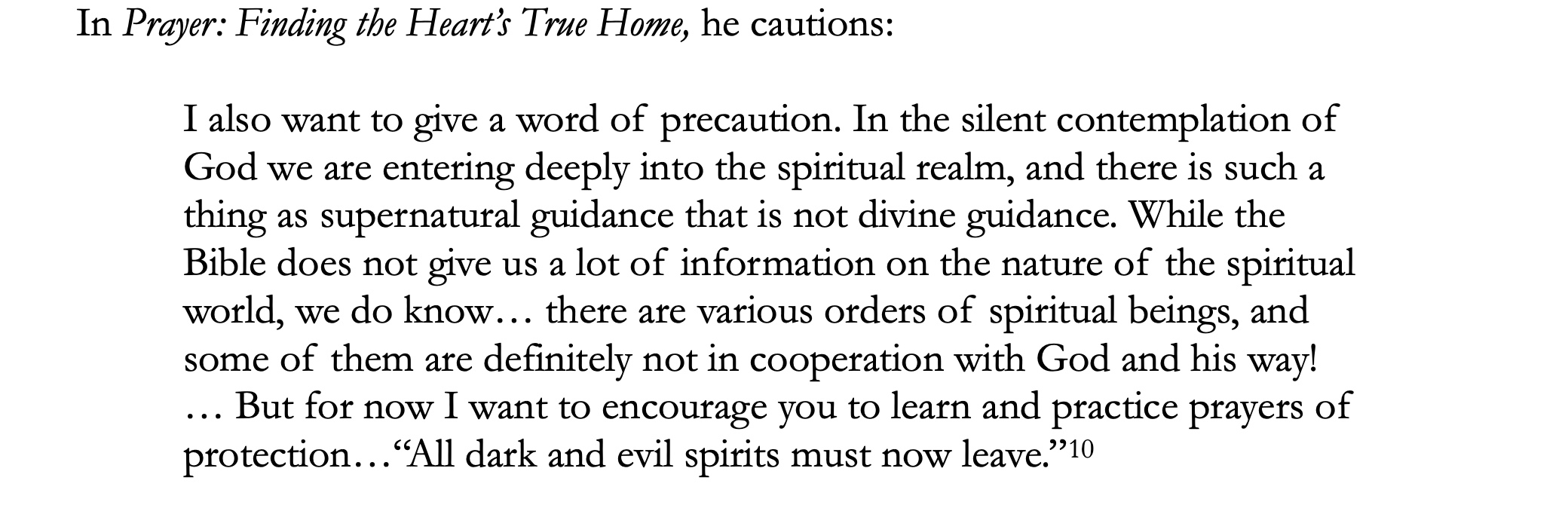 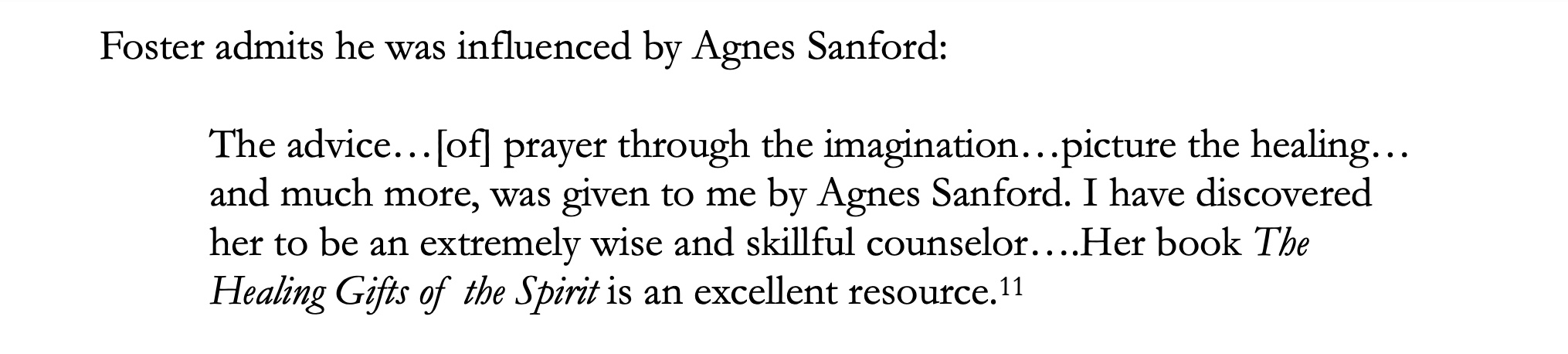 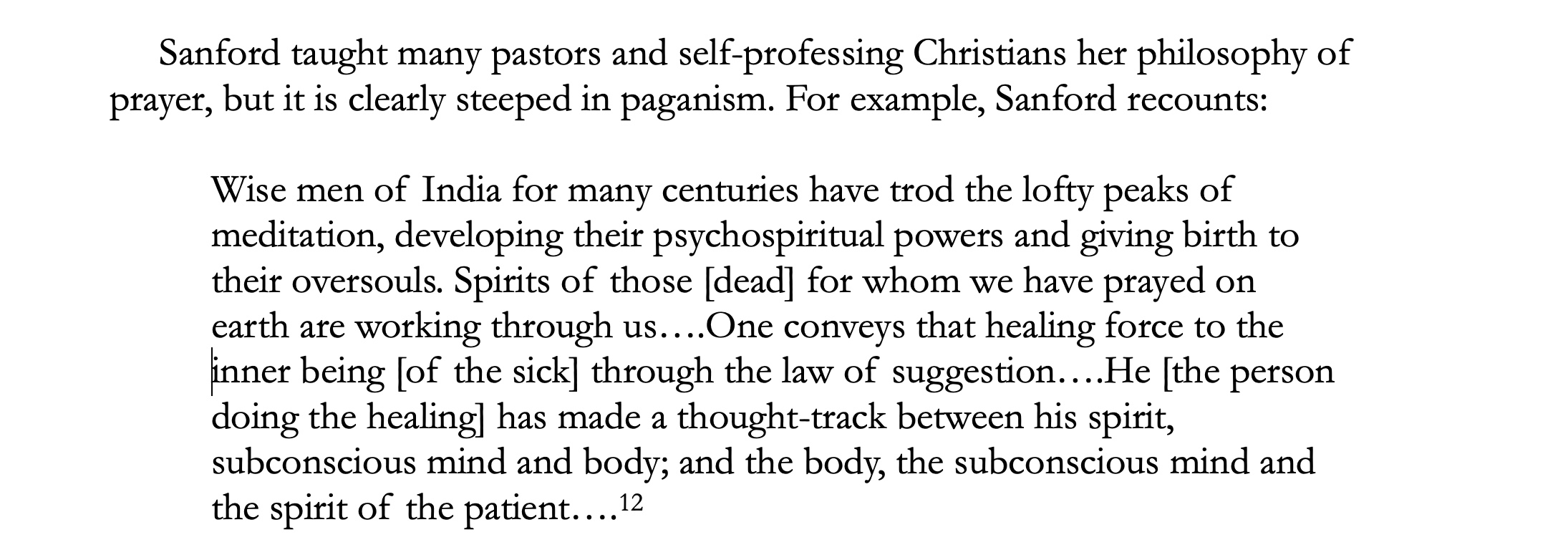 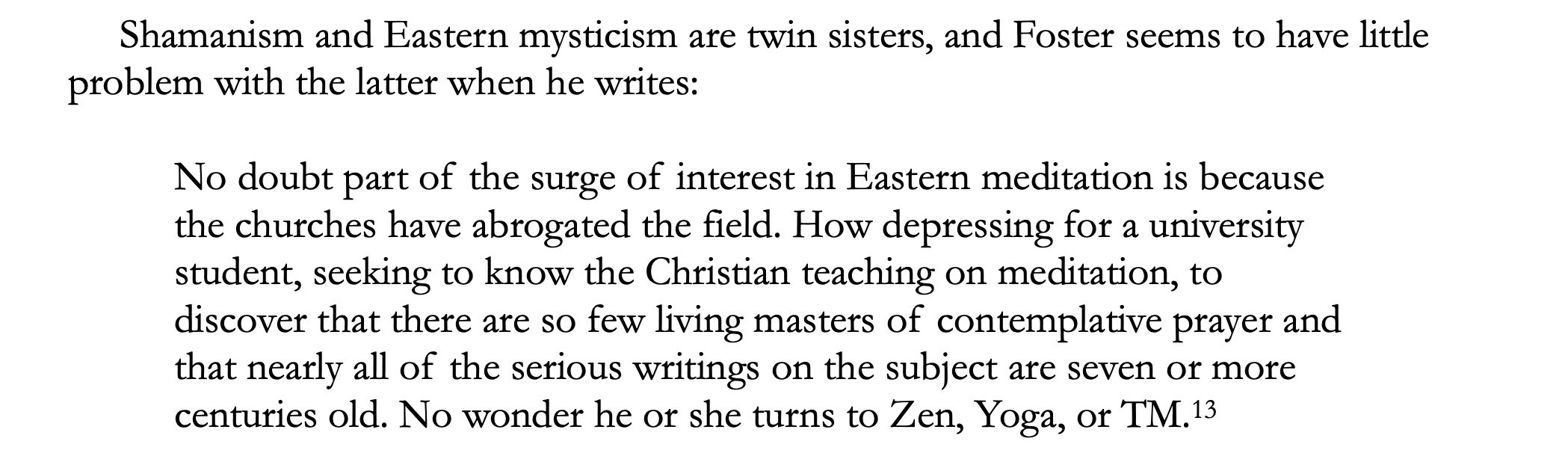 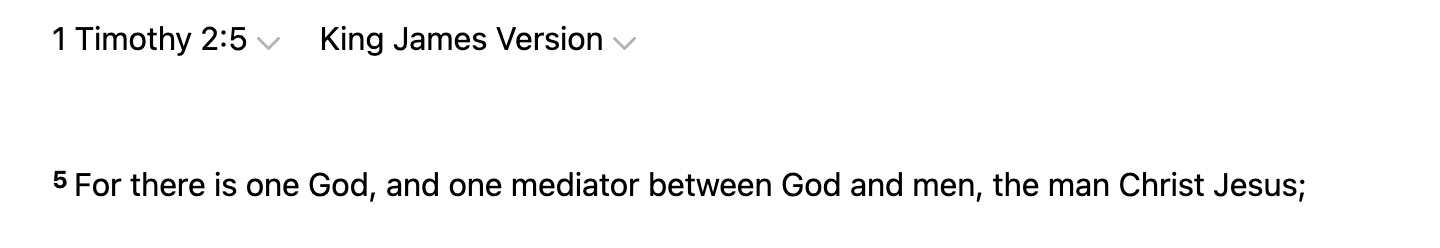 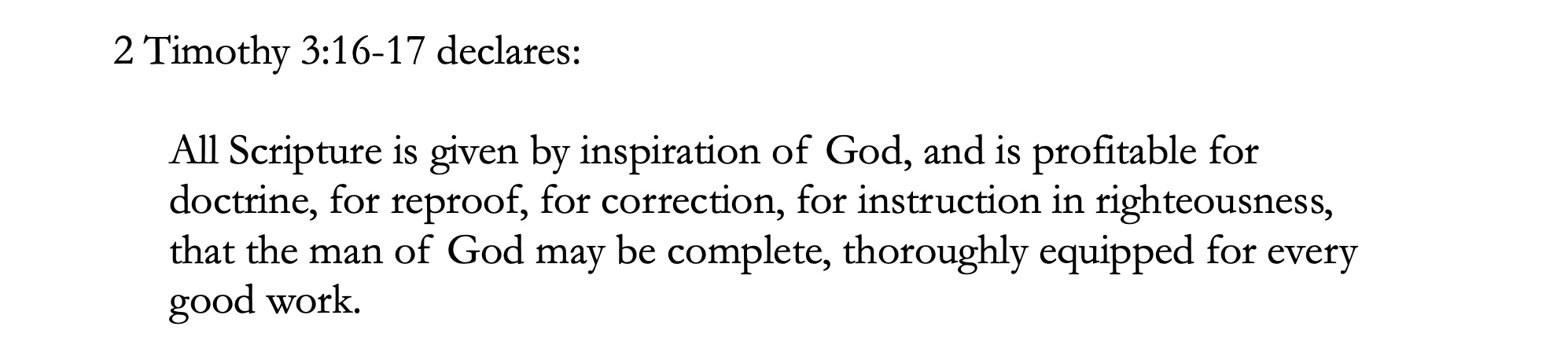 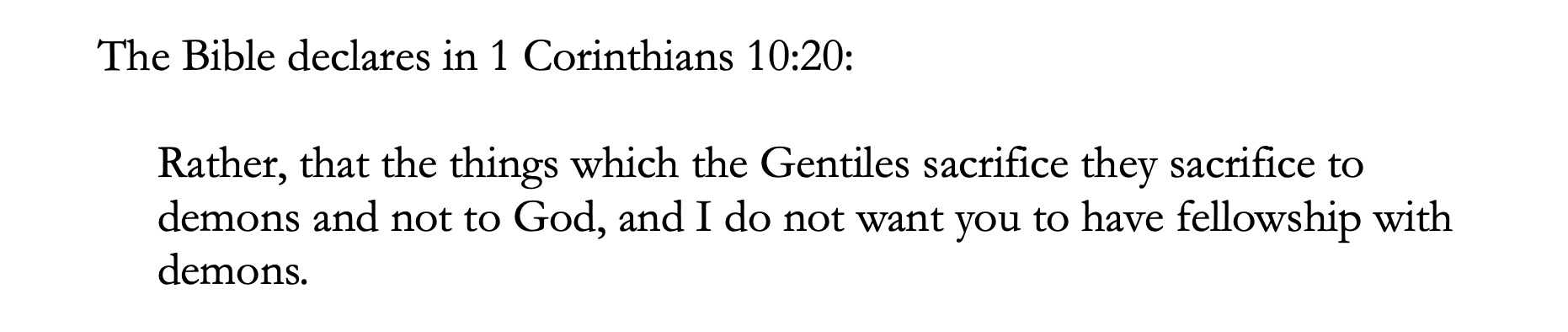 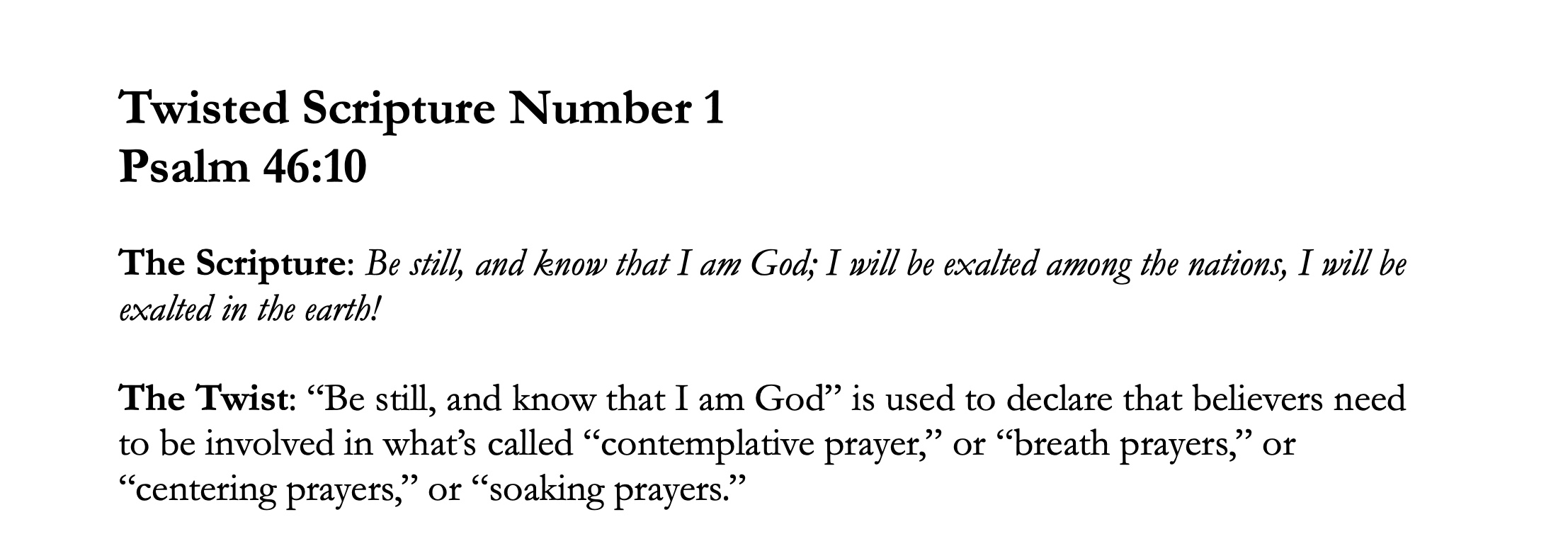 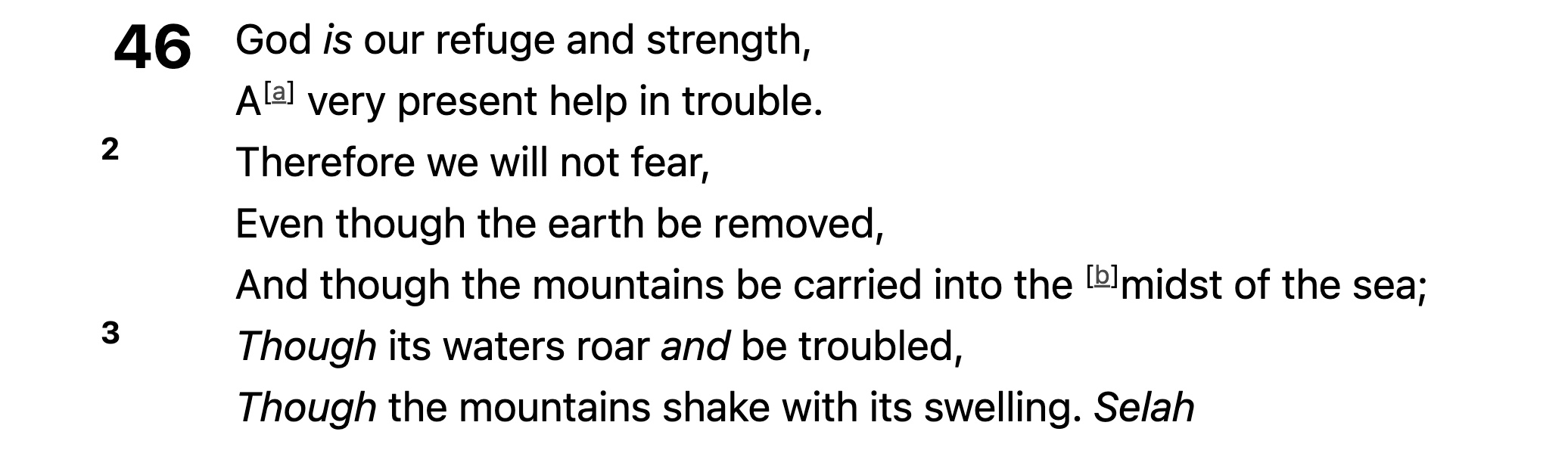 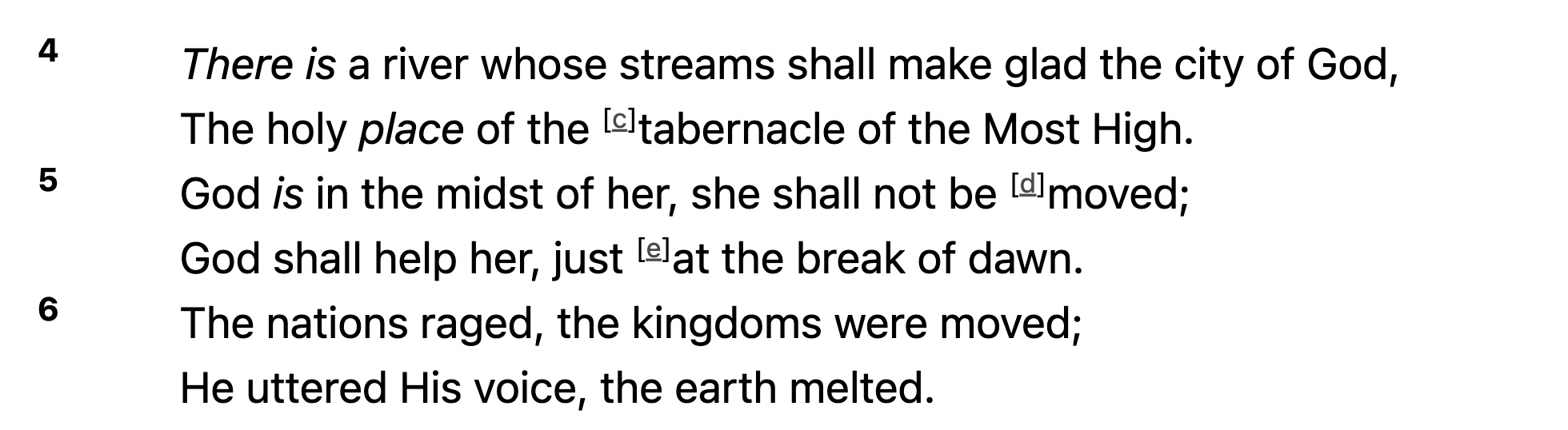 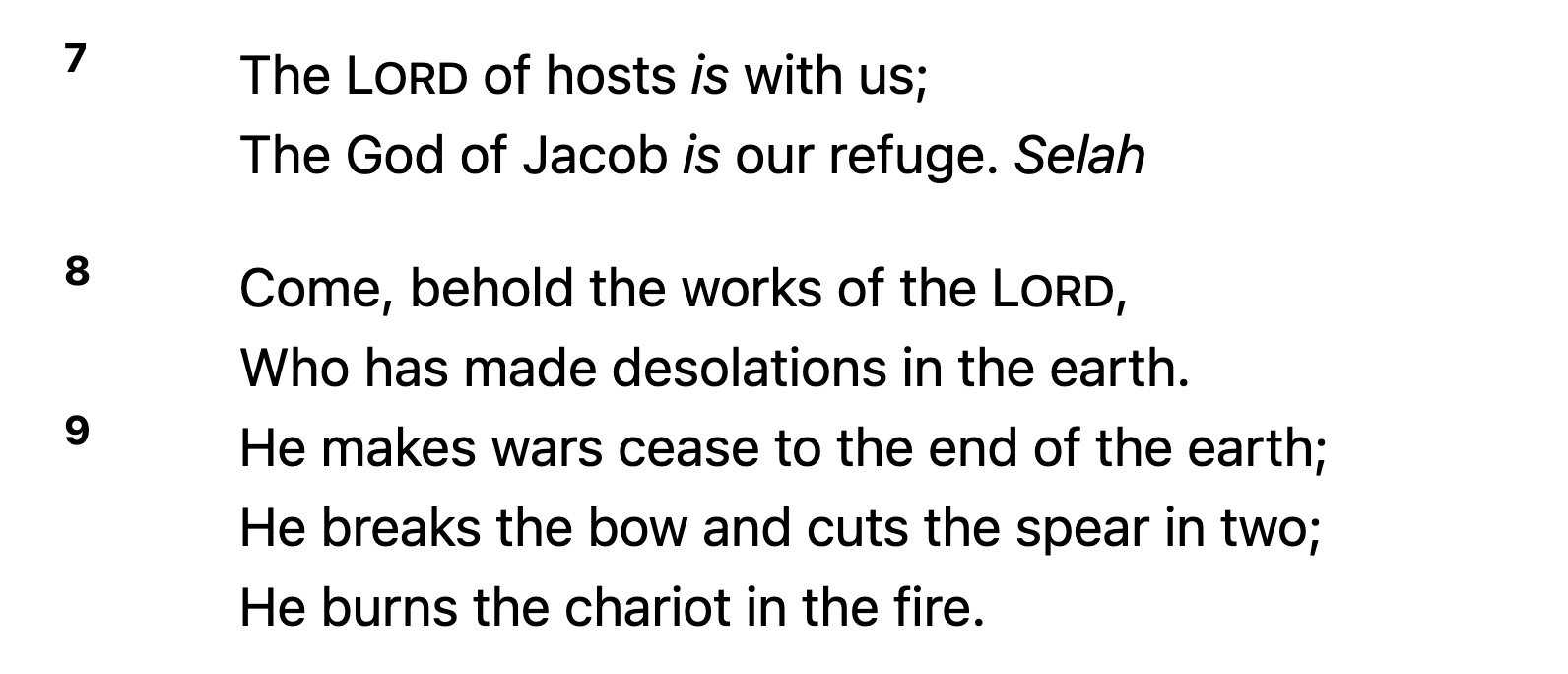 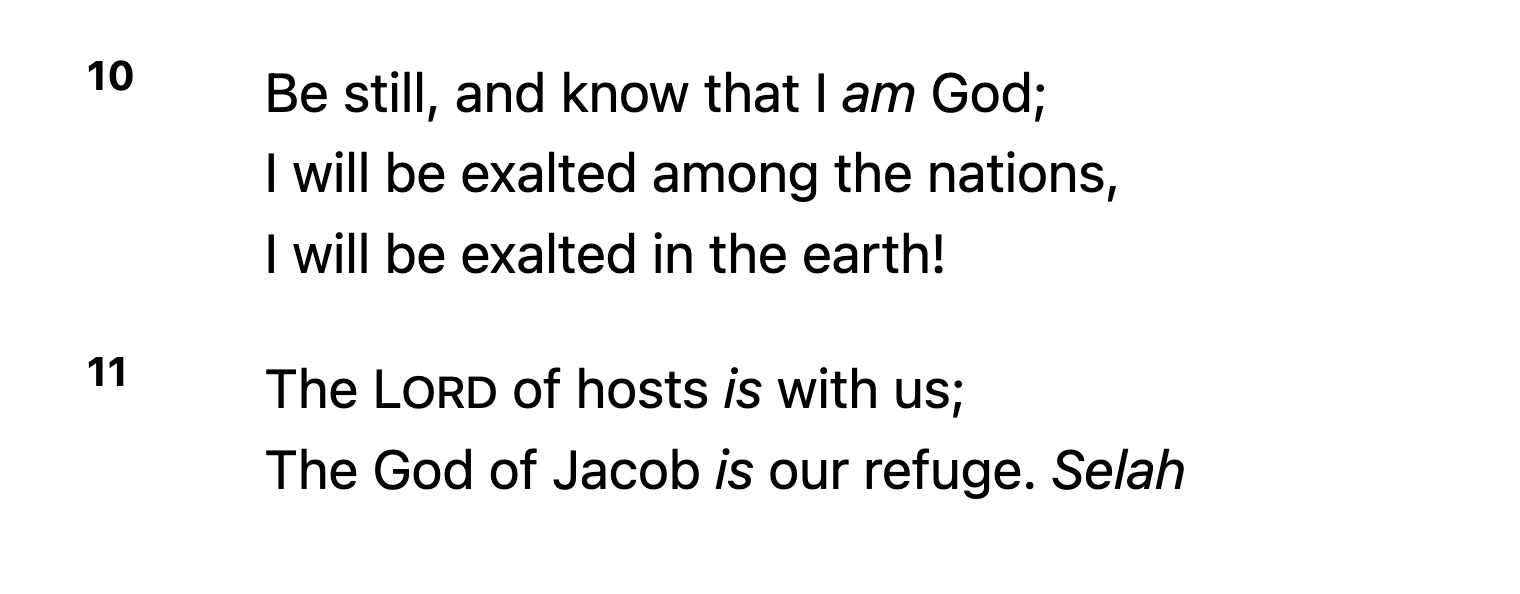 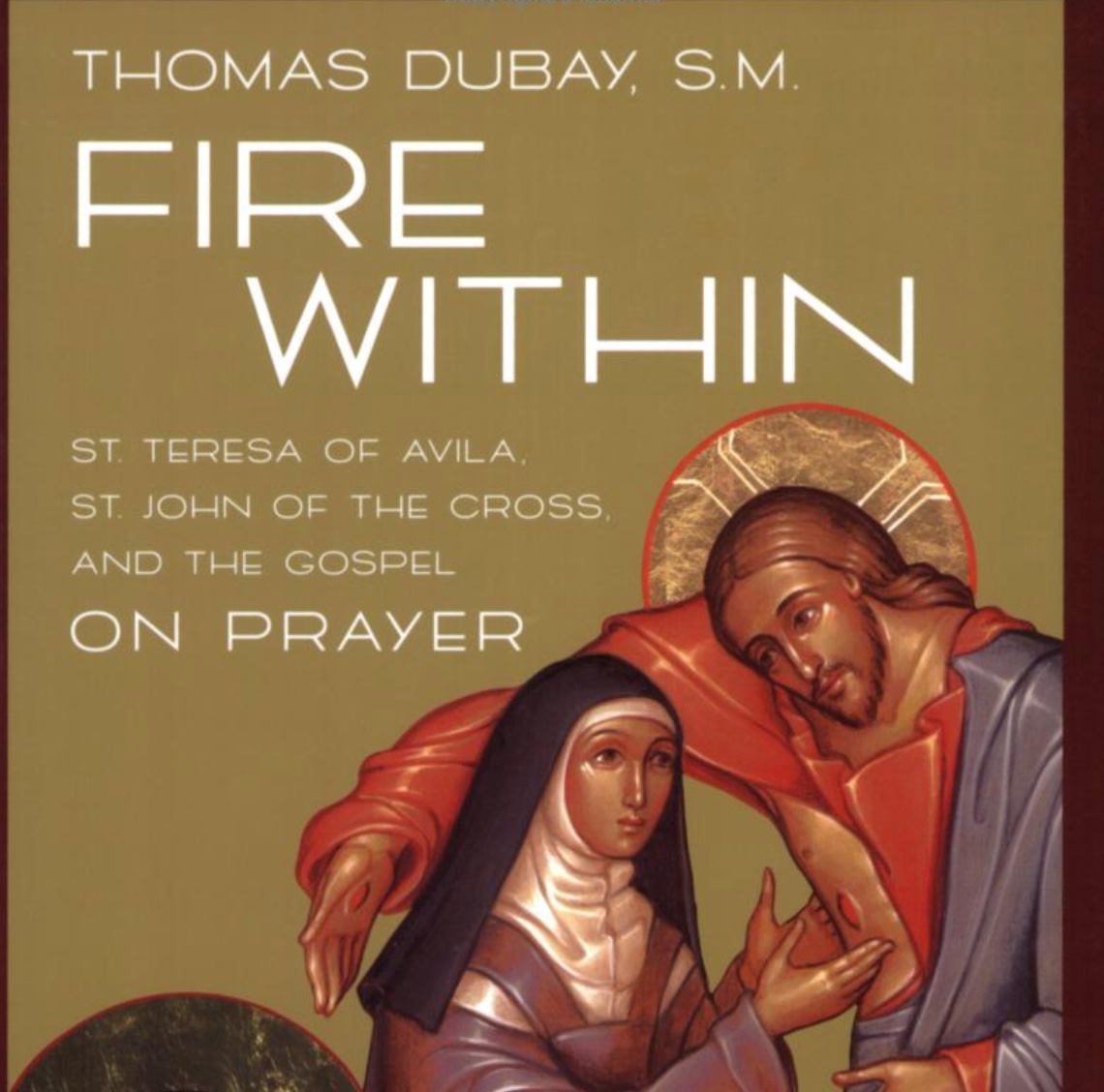 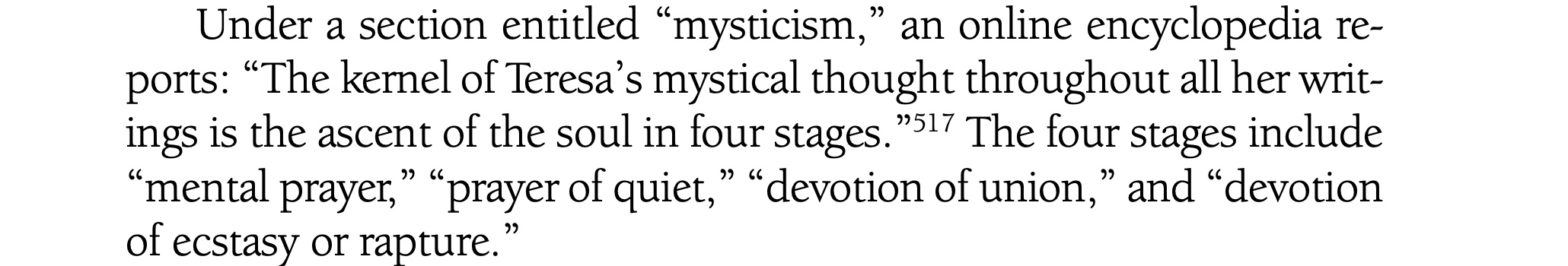 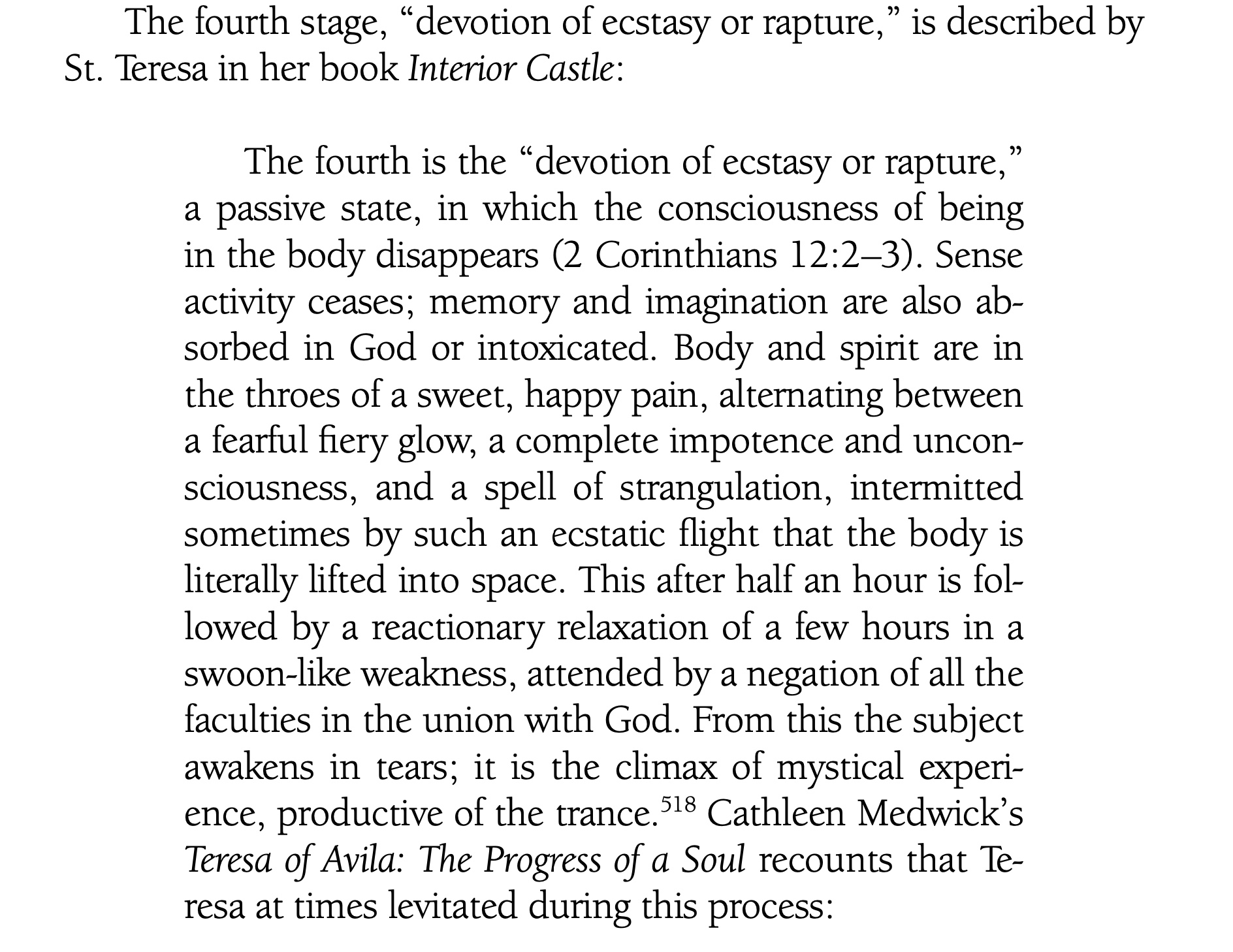 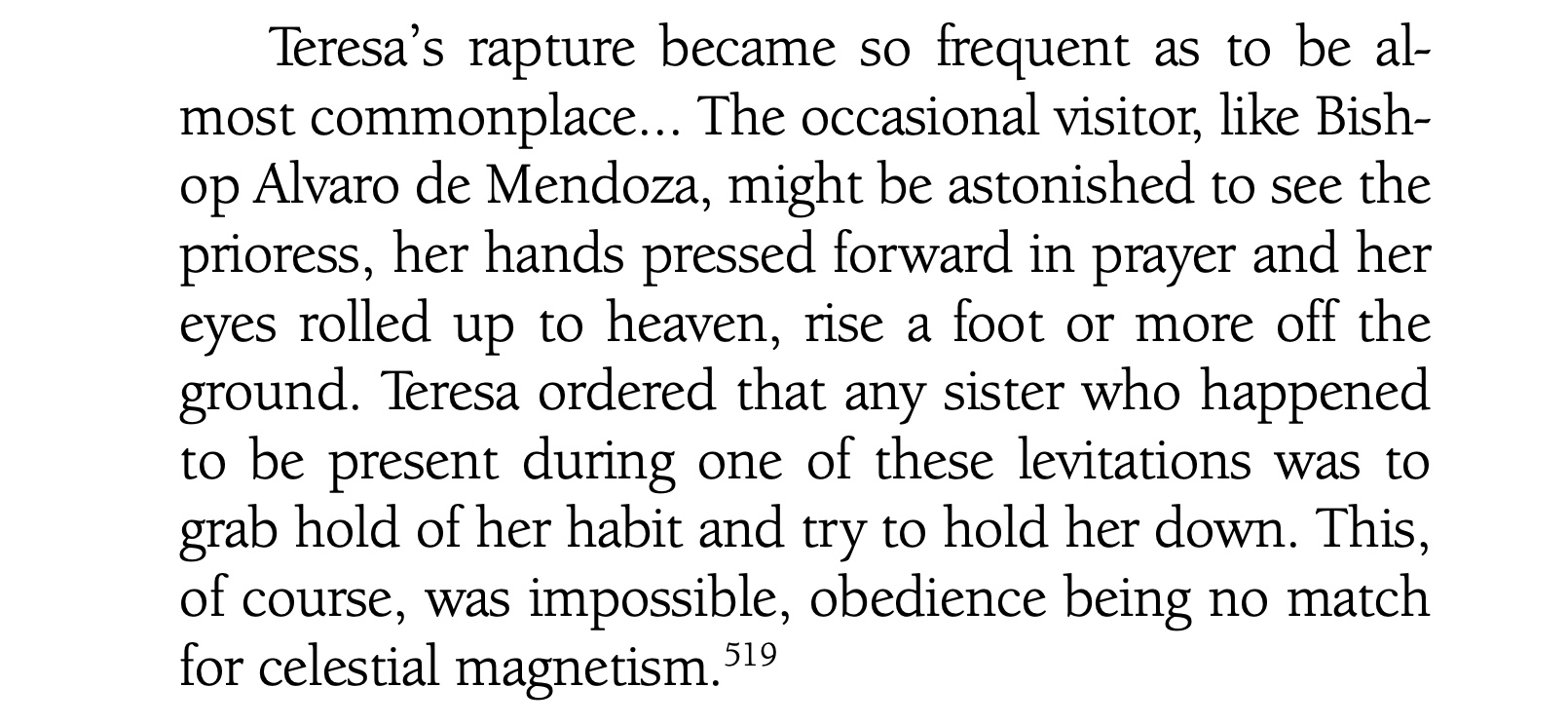 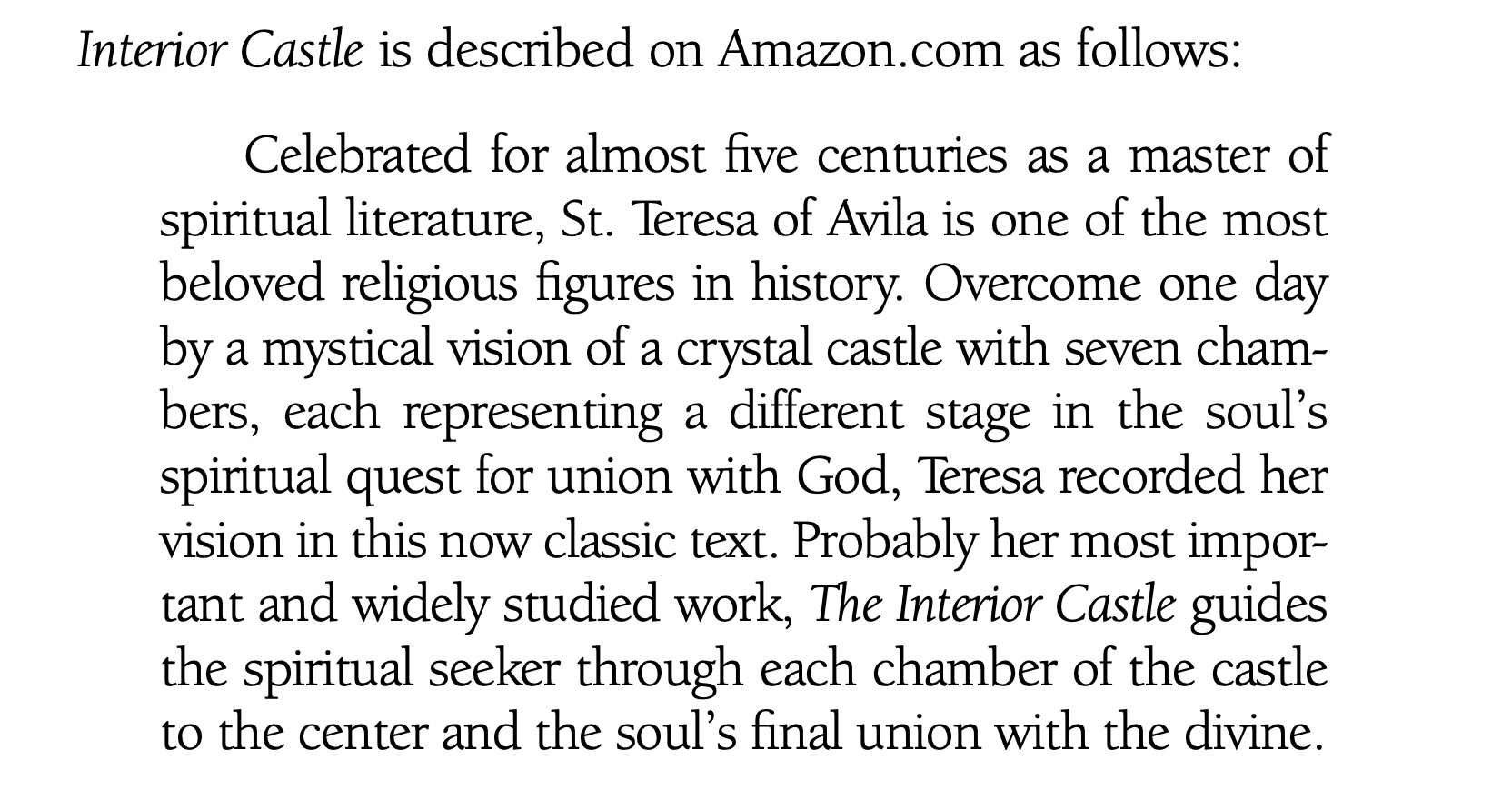 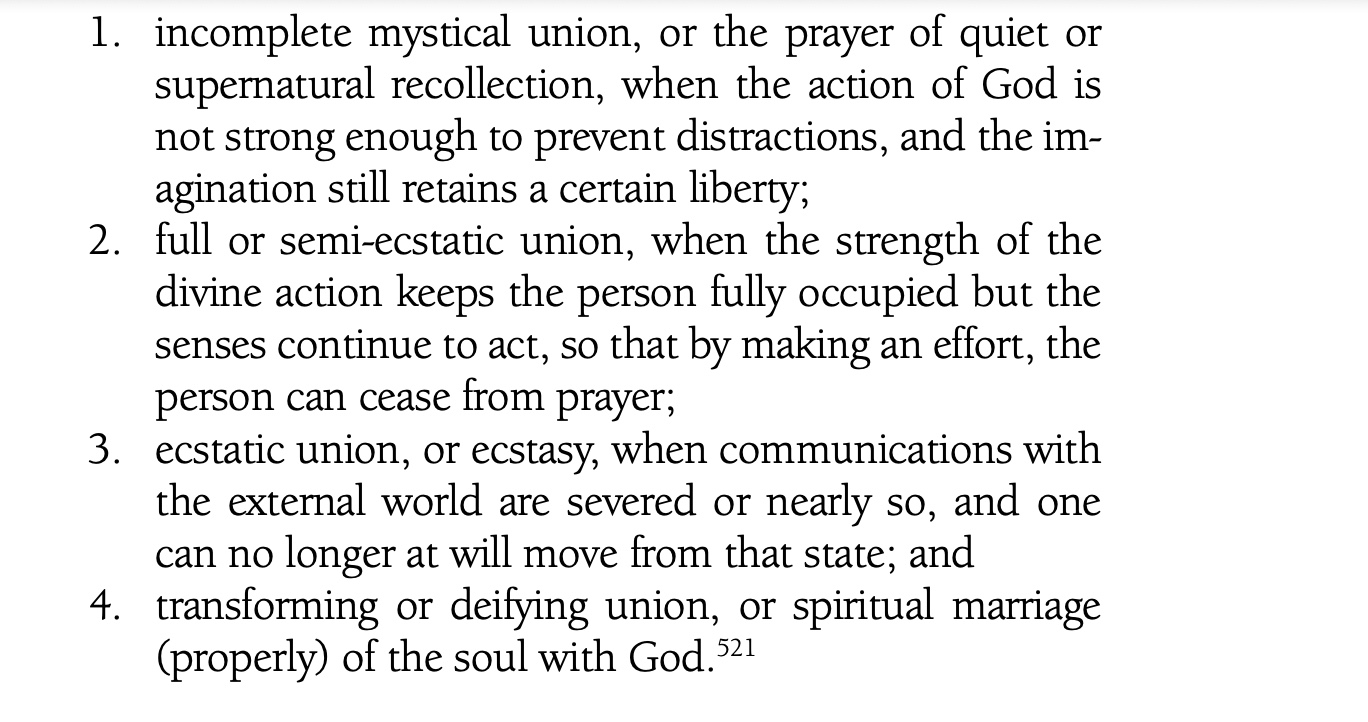 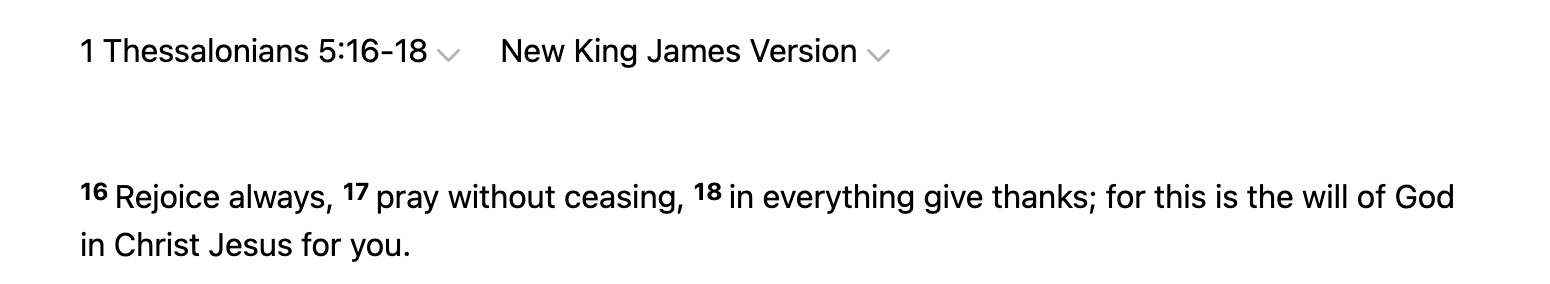 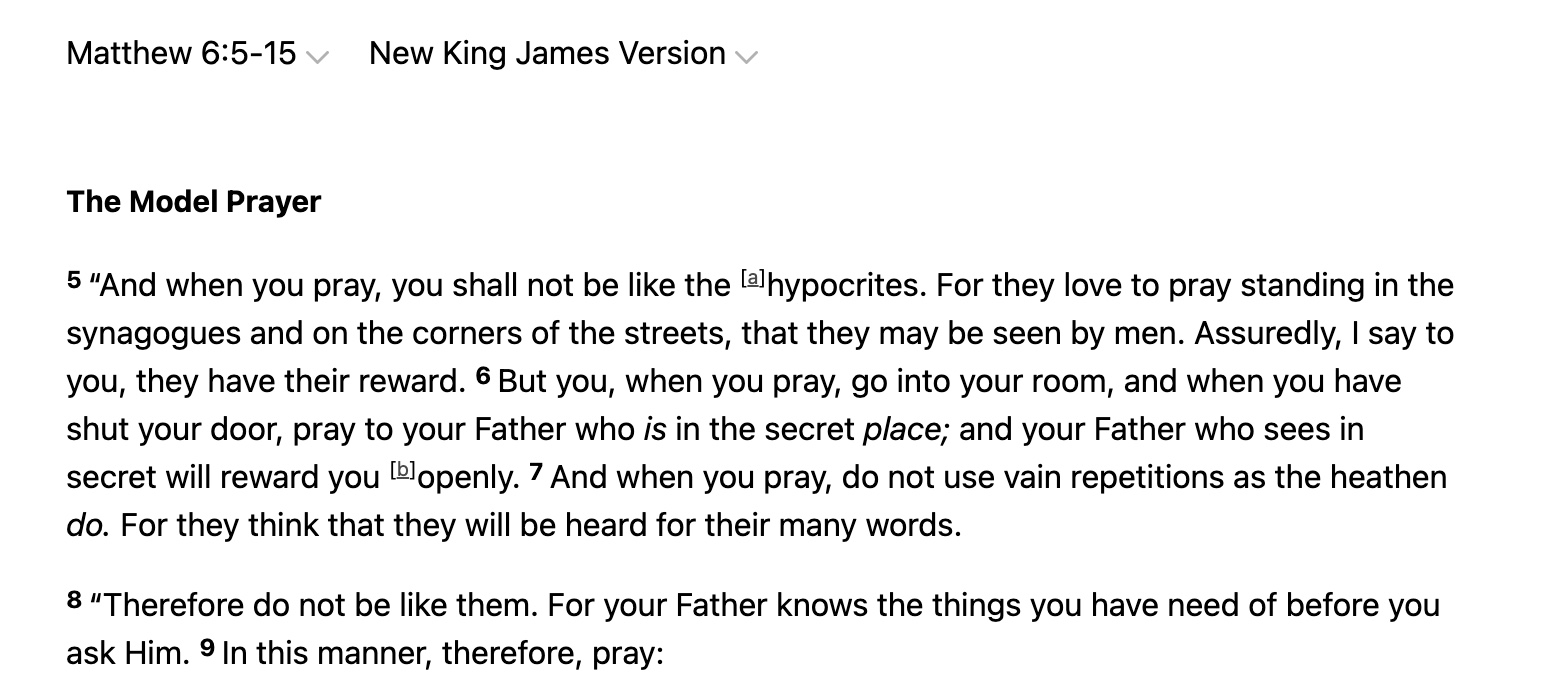 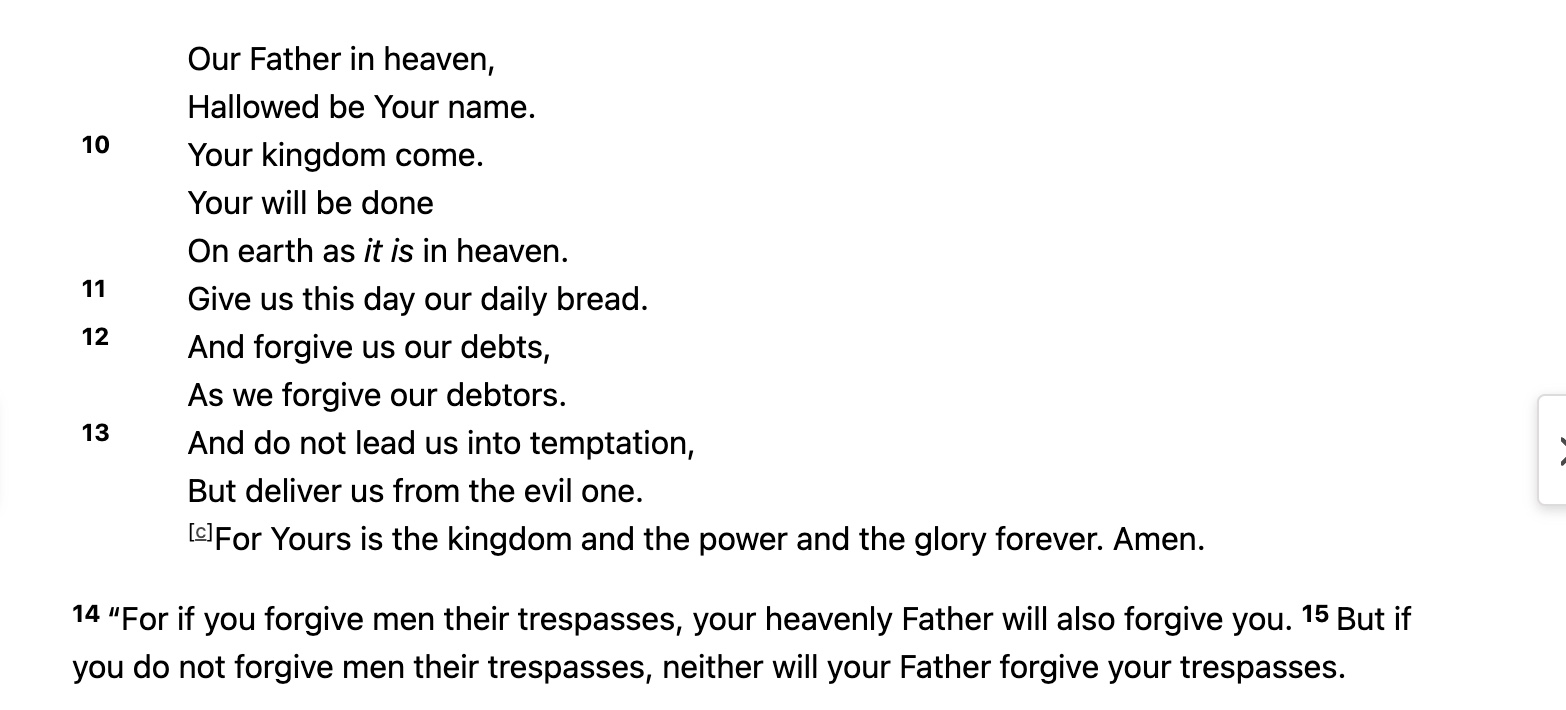 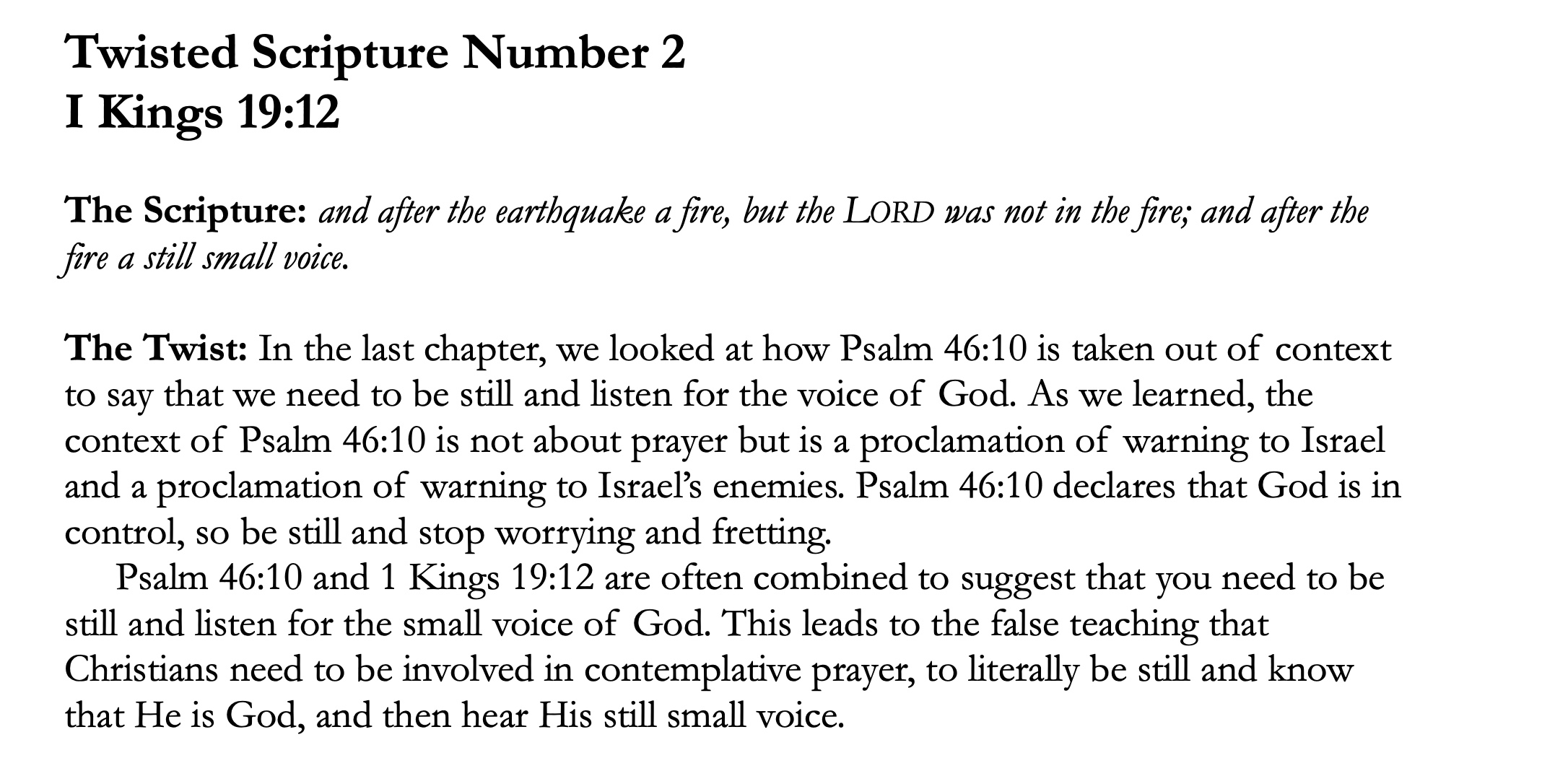 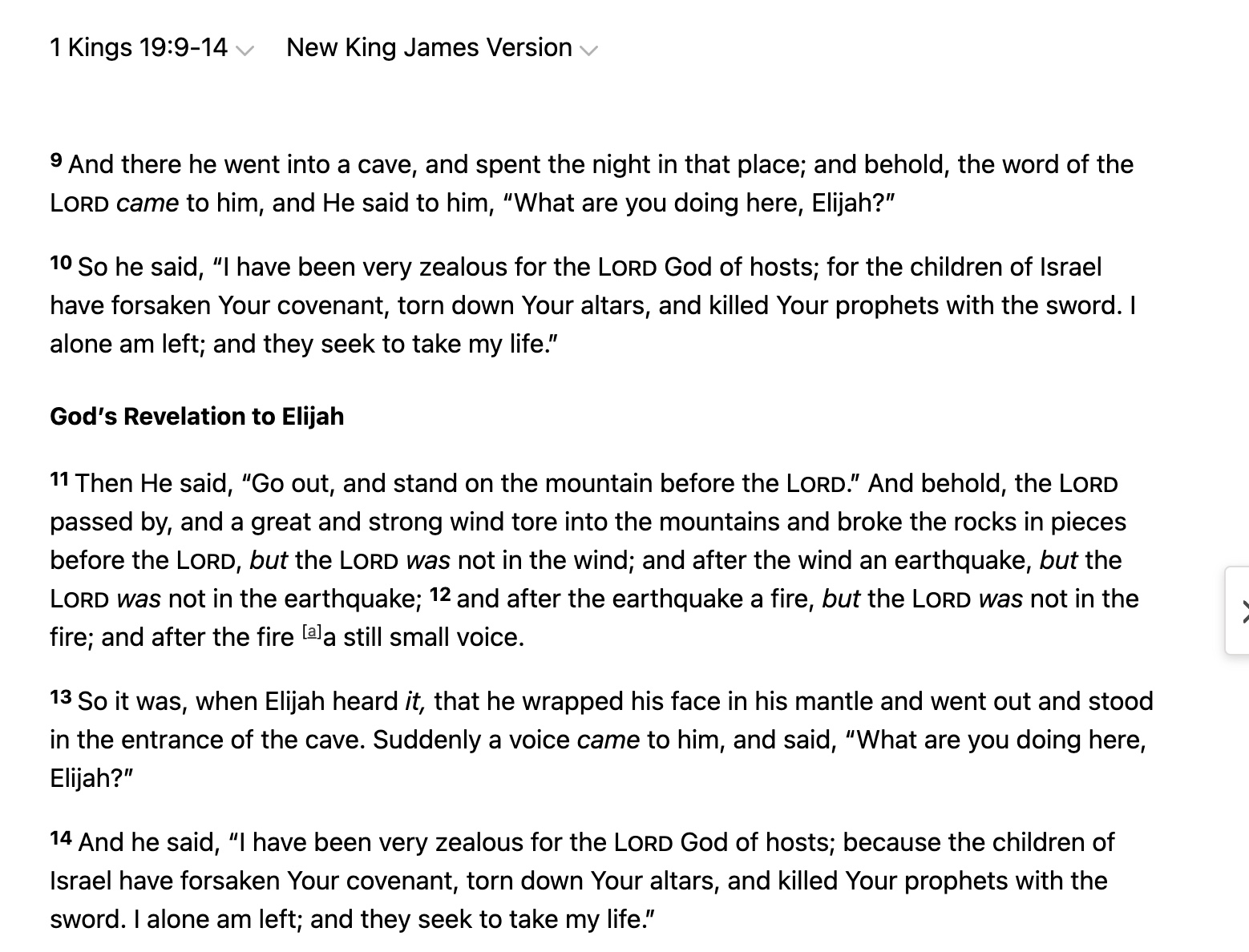 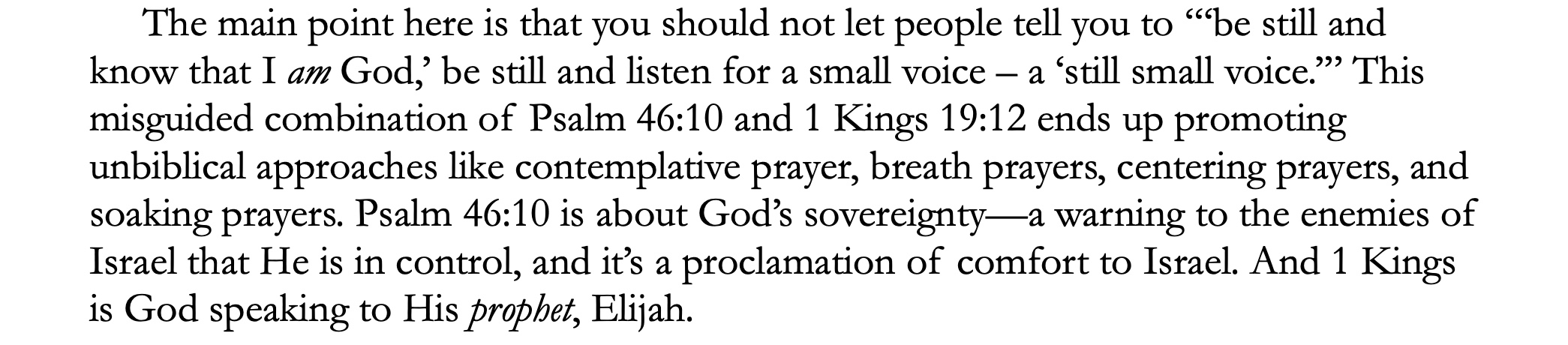 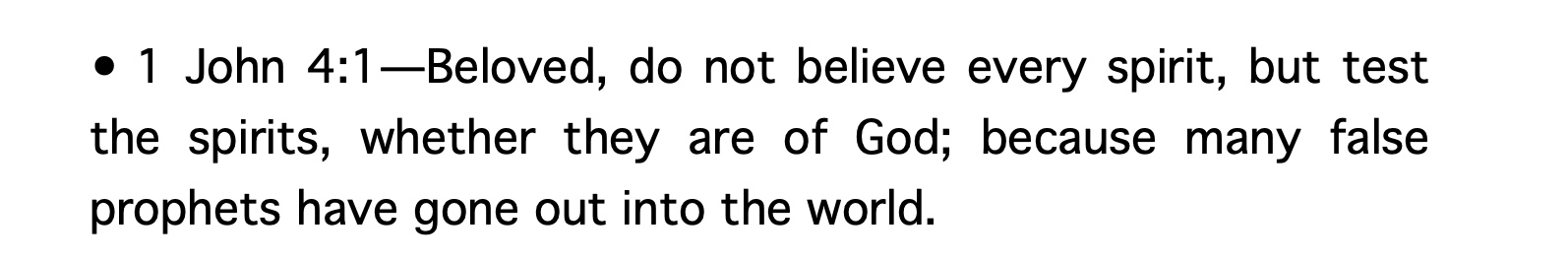 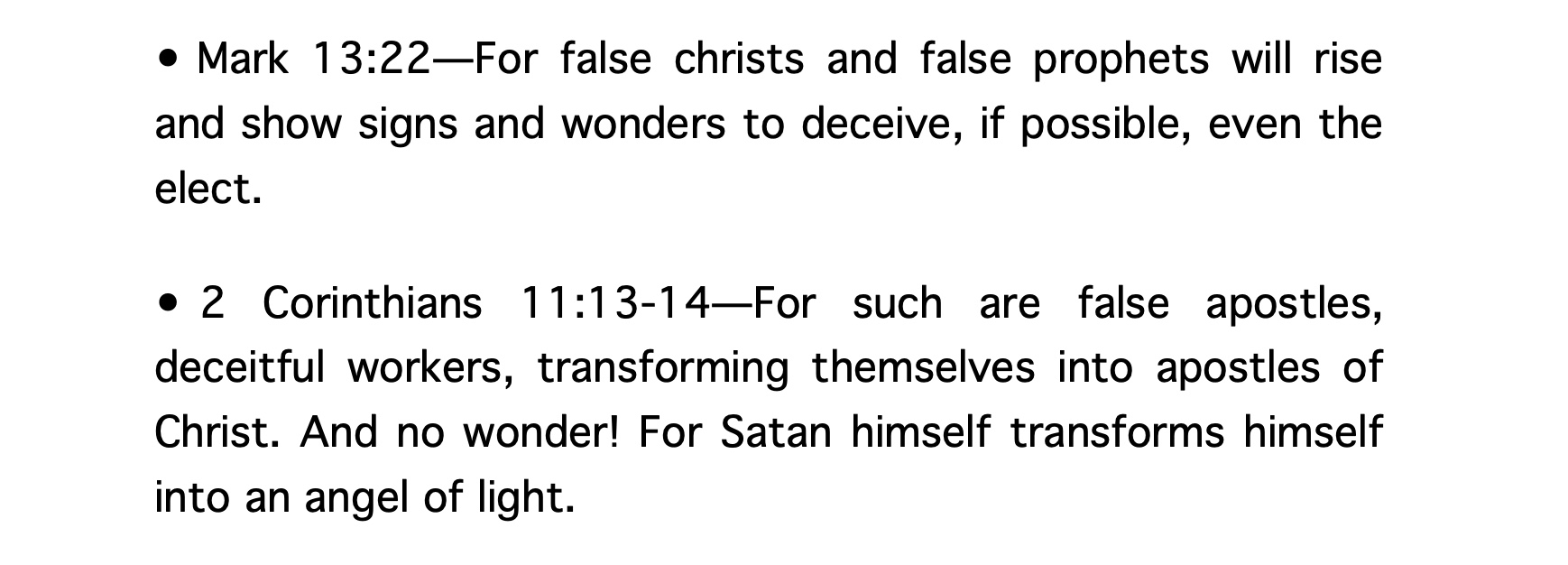 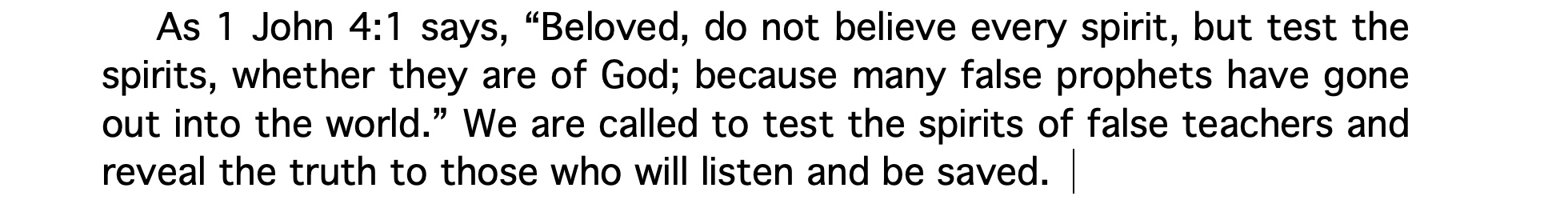 George Wood, Superintendent of the Assemblies of God Warned That The NAR Would Teach That:The Church could no longer rely solely on written Scripture for doctrine. It would have to develop the five-fold ministry of apostles, prophets, evangelists, pastors, and teachers, from whom the Church could learn rulership. These new “apostles” and “prophets” words would be obeyed and not judged or tested by the Church. The door would be open to ongoing revelation through which God would reveal components of His will and ways not found in the Bible.
Assemblies of God Leader George Wood Warned of the False Teaching of Spiritual Evolution Taught By The NAR/Latter Rain Movement: The revived Church anticipated by the Kingdom Now proponents would demand a new breed of Christians: supermen and superwomen. Believers would be taught that they are more than human….
George Wood Warned:Some Kingdom Now adherents go beyond being “little gods” to holding to the possibility that we are the “manifested sons of God,” ...the race of Christians whose bodies will be transformed, not by the coming of the Lord, but by His inner secret coming from within themselves.
August 6, 2001 report released by the General Presbytery of the Assemblies of God (a Pentecostal denomination) included the following statement:It is also clear that while the apostles (with the elders) were established leaders in the Early Church, there was no provision for their replacement or continuation…
Assemblies of God:It is instructive, however, that nowhere in the New Testament after the replacement of Judas is any attention given to a so-called apostolic succession. No attempt was made to replace James son of Zebedee (John’s brother), executed by Herod (Acts 12:2). Other than the original appointments by Christ himself, there is nothing concerning the appointment of apostles.
Assemblies of God:And apart from the criteria set for the selection of Matthias (Acts 1:21-26) and the criteria implied in the actions of Jesus and the account of Paul (1 Corinthians 15:3-11), there are no directions for making such an appointment. By contrast, there are clear qualifications and instructions for the appointment of elders/overseers and deacons (1 Timothy 3:1-13; Titus 1:5-9).
Assemblies of God:It seems strange that apostles of Jesus Christ, concerned about faithful preservation of their message (cf. 2 Timothy 2:2), would provide for the appointment of overseers/elders while ignoring their own succession if such were indeed to be maintained…In fact, there are certain exegetical hints the apostles of Jesus Christ are not to have successors.
In Scripture There Are Three Kinds of Apostles: 1. Apostles of the Lord Jesus Christ, 2. Apostles of the Church, 3. False apostles.
1. Apostles of the Lord Jesus Christ
First Thessalonians 2:6: “Nor of men sought we glory, neither of you, nor yet of others, when we might have been burdensome, as the apostles of Christ.” The crucial phrase “apostles of Christ” shows that the apostles were not appointed by man but by God.
Scripture is clear that there were 12 Apostles. Judas hung himself after betraying Jesus, and so another apostle was added to bring the number back to 12 living at the time. To be very specific, Hebrews tells us that Jesus Christ was a messenger sent by God, so in that sense, you could even say Jesus Christ Himself was an Apostle, but we will focus on the thirteen, Paul being the special—and final—Apostle of the Lord Jesus Christ.
2. Apostles of the Church
The first apostles were the Apostles of the Lord Jesus Christ, but after them came the second tier apostles of the Church. Second Corinthians 8:23 references Titus in this regard: “He is my [Paul’s] partner and fellow helper concerning your or our brethren being inquired of. They are the messengers of the churches and the glory of Christ.”
Another word for (small “a”) apostle is “messenger” or “sent one.” So, do we have apostles of the Church today? Yes, within this meaning of the word, your missionaries would be considered a messenger, a sent one, or an apostle.
Today we have apostles of the Church by the more generic meaning of the word “apostle”—those who are sent. In fact, we are all to be messengers, sent ones proclaiming the Gospel, but none of us are Apostles of the Lord Jesus Christ or the equivalent.
Philippians 2:25: “Yet I suppose that necessary to send to you Epaphroditus, my brother and companion in labor and fellow soldier, but your messenger and he that ministered to my wants.”
3. False Apostles:
The Scriptures Tell us in 2 Corinthians 11:13 That: “such are false apostles, deceitful workers, transforming themselves into the apostles of Christ.”
It doesn’t say they transfer themselves into the apostles of the Church. They don’t transform themselves into being a messenger or a sent one from the Church but Apostles of Christ—the context showing that those who do such a thing are by definition false apostles. This is indeed what the Scriptures say will happen in the last days.
Revelation 2:2 Encourages Us To Point Out False Apostles: “I know your works, your labor, your patience and that you cannot bear those who are evil and you have tested those who say that they are Apostles and are not and I found them liars.”
Distinctive #1: 

Apostles of Jesus Christ Were Appointed by God.
In Galatians 1:1 Paul, An Apostle Says He Was Appointed:“Not of men, neither by men, but by Jesus Christ and God the Father who raised him from the dead.”
Luke 6:13 is Also Decisive About Who Qualifies As Apostles: “And when it was day He [Jesus] called unto him His disciples and of them He chose 12, whom He also named Apostles.”
Distinctive #2: 

Apostles of Jesus Christ Had to Have Seen the Risen Lord.
Acts 1:22 Articulates This Requirement: “Beginning from the baptism of John unto that same day that he was taken up from us, must one be ordained to be a witness with us of His resurrection.”
So to be an Apostle of the Lord Jesus Christ, you had to be appointed by God and you had to have seen the risen Lord.
Distinctive #3: 

Apostles of Jesus Christ Were Used by God for a Limited Time to Establish the Doctrinal Foundation of the Church.
Apostles laid the foundation, the correct doctrinal teachings of the Church. And, of course, a foundation is laid only one time.
Ephesians 2:19-20 Expounds on This Idea of Foundation:Now therefore ye are no more strangers and foreigners, but fellow citizens with the saints, and of the household of God; And are built upon the foundation of the apostles and prophets, Jesus Christ himself being the chief corner stone.
The foundation for the Church was built by the Apostles and the Prophets—once. That means we do not need foundation builders today.
Distinctive #4: 

Apostles of Jesus Christ Received Scripture From the Holy Spirit and Proclaimed God’s Word.
The job of an Apostle of the Lord Jesus Christ was to receive the Word of God as the Holy Spirit moved.
Are we receiving new revelations from God today that are equal to the Bible? No! Jude 3 is clear that Scripture is “once for all” delivered to the saints. Scripture also says that we don’t add to or take away from Scripture. Because the canon of the Bible is complete, we do not need Apostles today when it comes to receiving the Word of God or revelations from Him.
Distinctive #5: 

Apostles of the Lord Jesus Christ had the Gifts of Signs and Wonders.
The true Apostles of the Lord Jesus Christ were given power from God to do signs and wonders in order to bring credibility to the message they proclaimed. It was not to glorify their own flesh or their own egos. It was simply to make the Gospel believable as they preached.
2 Corinthians 12:12:  “Truly the signs of an apostle were wrought among you in all patience, in signs, and wonders, and mighty deeds.”
Why Is the Office of Apostle Closed?
(1.)	No one sees the risen Lord today.
No One See The Lord Today:  1 Peter 1:7-8:that the genuineness of your faith, being much more precious than gold that perishes, though it is tested by fire, may be found to praise, honor, and glory at the revelation of Jesus Christ, whom having not seen you love. Though now you do not see Him, yet believing, you rejoice with joy inexpressible and full of glory.
(2) The foundation was laid, and we don’t lay a foundation twice.
Each of us lives in a structure that has a foundation. And how many times did the builder lay that foundation? Once. You do not lay the foundation of your house again next week. That only needed to happen one time, and the job was assigned to the biblical Apostles of Jesus Christ.
(3) We are commanded not to add to the Word of God.
Jude 3: Beloved, when I gave all diligence to write unto you of the common salvation, it was needful for me to write unto you, and exhort you that ye should earnestly contend for the faith which was once delivered unto the saints.
Proverbs 30:5-6 Makes it Clear We Are Not to be Adding to the Word of God: “Every word of God is pure: He is a shield unto them that put their trust in Him. Add thou not unto His words, lest he reprove thee, and thou be found a liar.”
Deuteronomy 12:32:“Whatever I command you be careful to observe it. You shall not add to it nor take away from it.” Similarly, Deuteronomy 4:2 says, “You shall not add to the word, which I command you, nor take from it that you may keep the commandments of the Lord your God which I command you.”
(4) There are no Apostles Mentioned in the Epistles
The epistles give us the specific requirements and practices of a New Testament Church and yet the topic of apostles being for today’s New Testament Church is never addressed.
Why Is the Office of Prophet Closed?
Similar to Apostles, the office of Prophet closed because there is no need for prophets today.
The office of Prophet is different from the gift of prophecy. Do people still have the gift of prophecy? Yes, they do. And what does that mean? The word “prophet” means “one who speaks forth or speaks out.” People with a prophetic gift speak the truth of God’s Word.
Facts about Prophets
Fact #1—Prophets, like Apostles, were appointed by God.
Fact #2—Whatever the Prophets of the New Testament said had to be consistent with what was proclaimed by the Apostles.
One reason we know that the men and women of the New Apostolic Reformation are false prophets is that much of what they say does not line up with the foundational doctrine of the Apostles.
1 Corinthians 14:37:“If anyone thinks himself to be a prophet or spiritual, let him acknowledge that the things which I write to you are the commandments of the Lord.”
Fact #3—Prophets, along with the Apostles, laid the foundation for the Church.
Fact #4—Prophets were God’s spokesmen to reveal doctrinal truth about what we are to believe and the practical truth regarding how we are to live.
Fact #5—Prophets could perform miracles to confirm the authority and source of their revelation.
Fact #6—Prophets had to be 100 percent accurate, or they were killed.
Deuteronomy 18:20-22: “But the prophet, which shall presume to speak a word in My name, which I have not commanded him to speak, or that shall speak in the name of other gods, even that prophet shall die.”
Fact #7—God Warns About False Prophets
Jeremiah 23:16:“Thus saith the LORD of hosts, Hearken not unto the words of the prophets that prophesy unto you: they make you vain: they speak a vision of their own heart, and not out of the mouth of the LORD.”
Matthew 24 on False Prophets:Verses 3-4: “Now as He sat on the Mount of Olives, the disciples came to Him privately, saying, ‘Tell us, when will these things be? And what will be the sign of Your coming, and of the end of the age?’ And Jesus answered and said to them: ‘Take heed that no one deceives you.’”
Verse 11: “Then many false prophets will rise up and deceive many.”Verses 23-24: “Then if anyone says to you, ‘Look, here is the Christ!’ or ‘There!’ do not believe it. For false christs and false prophets will rise and show great signs and wonders to deceive, if possible, even the elect.”
Fact #8—False teachers and prophets proclaim unbiblical doctrine.
Matthew 7:16 :“Ye shall know them by their fruits. Do men gather grapes of thorns, or figs of thistles?” 

The fruit Jesus refers to is their doctrinal fruit.
Fact #9—False prophets and false teachers will grow worse until Christ returns.
2 Timothy 3:13: “But evil men and seducers shall wax worse and worse, deceiving, and being deceived.”
Mathew 24:11:“And many false prophets shall rise, and shall deceive many.”
Apostles and Prophets were not built upon the church but the church but the Church was built upon the Apostles and Prophets with Christ as the Corner Stone.The church did not pick the Apostles and Prophets as they were picked by God to lay the foundation for His church
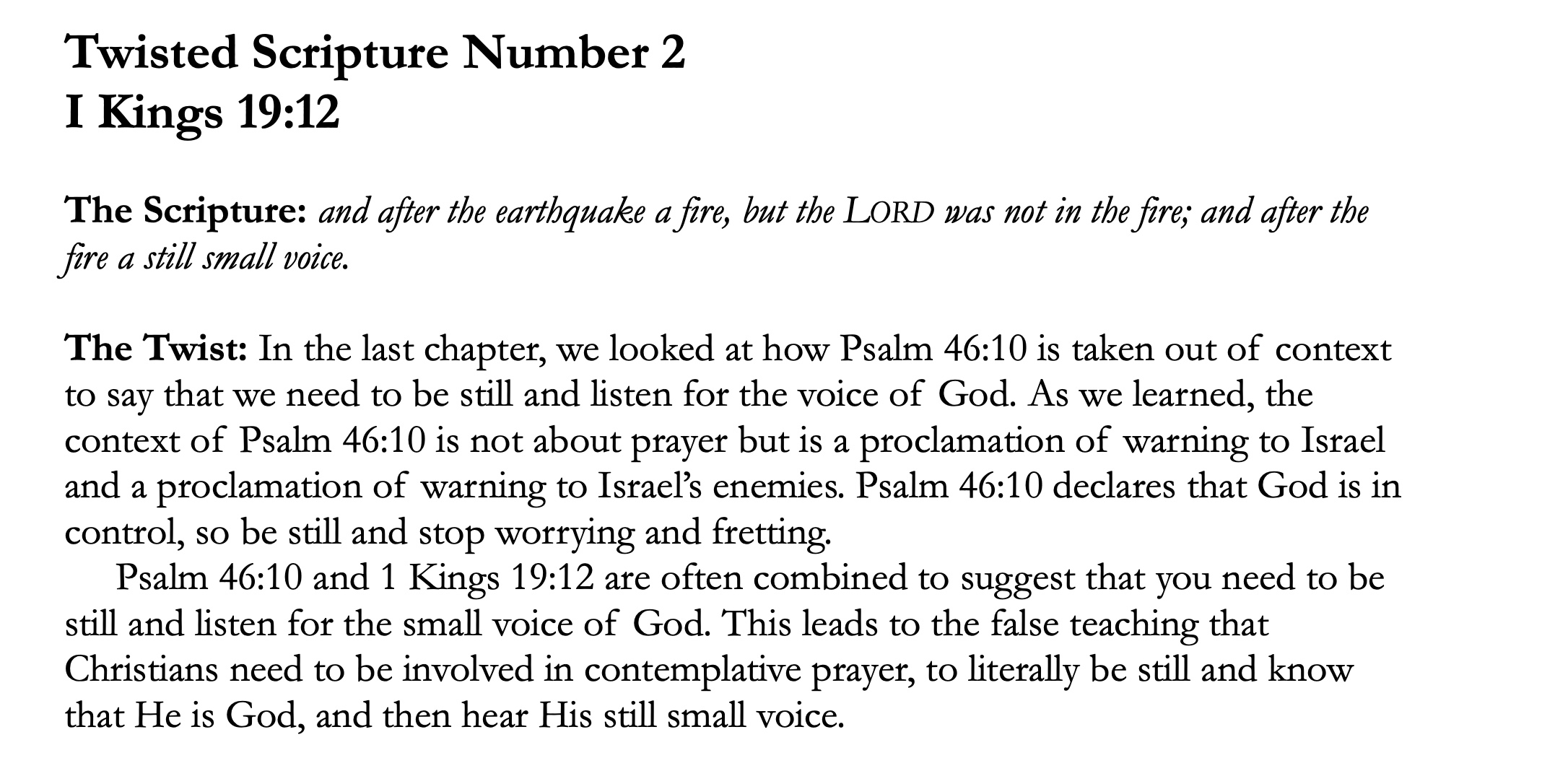 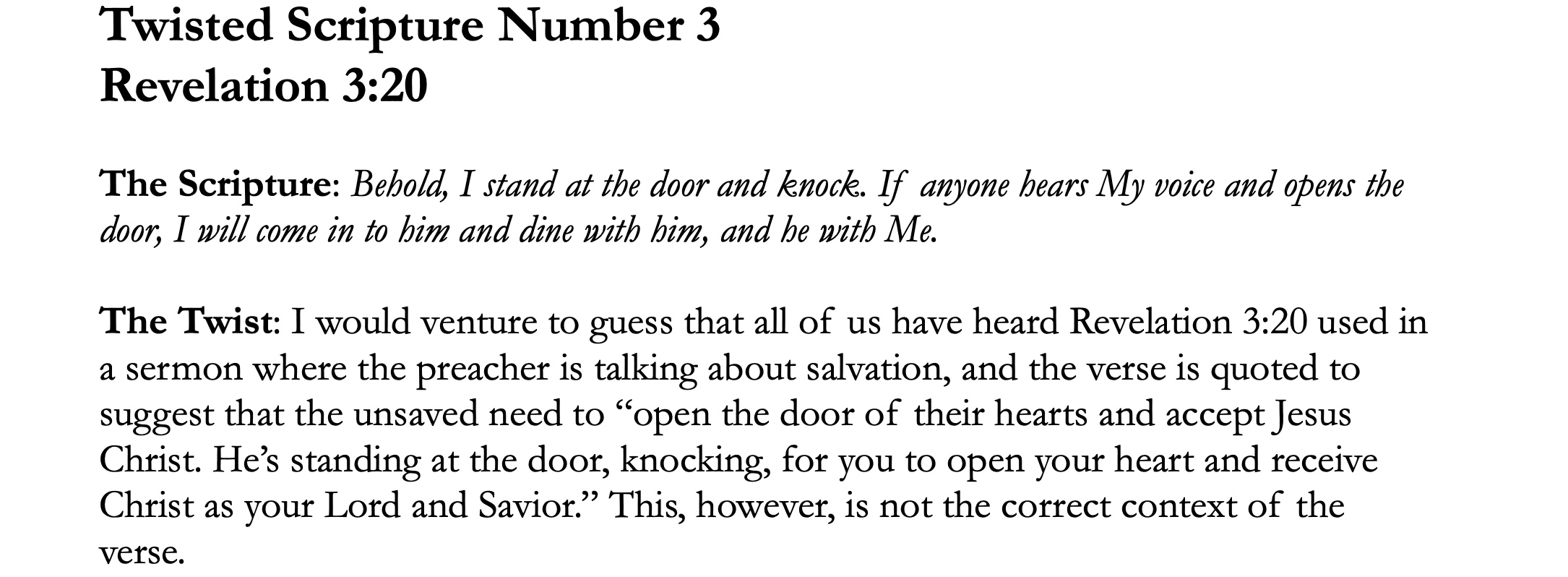 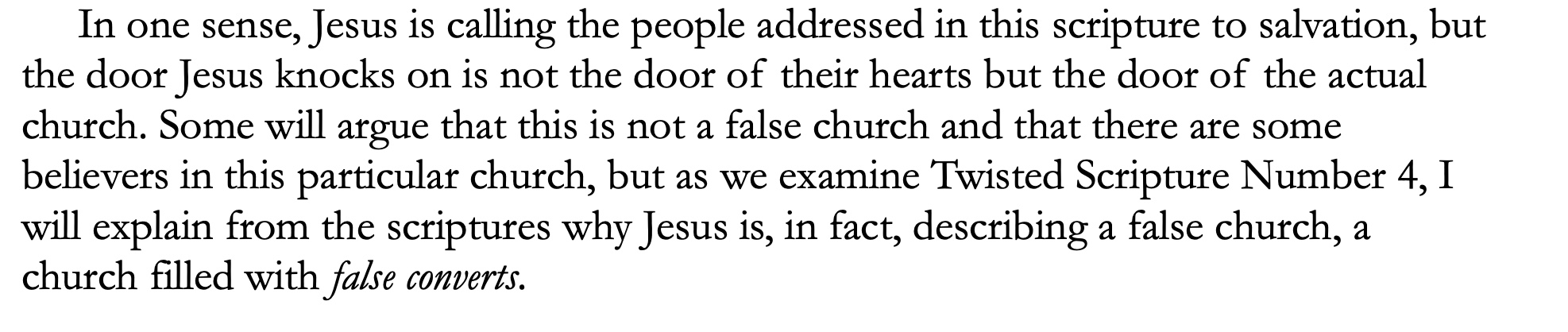 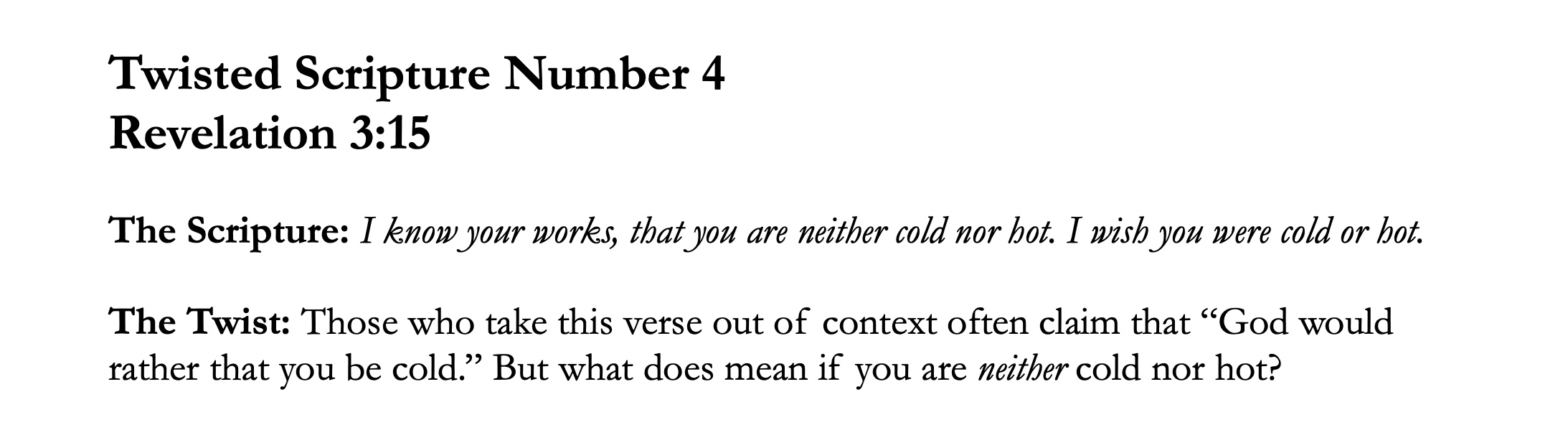 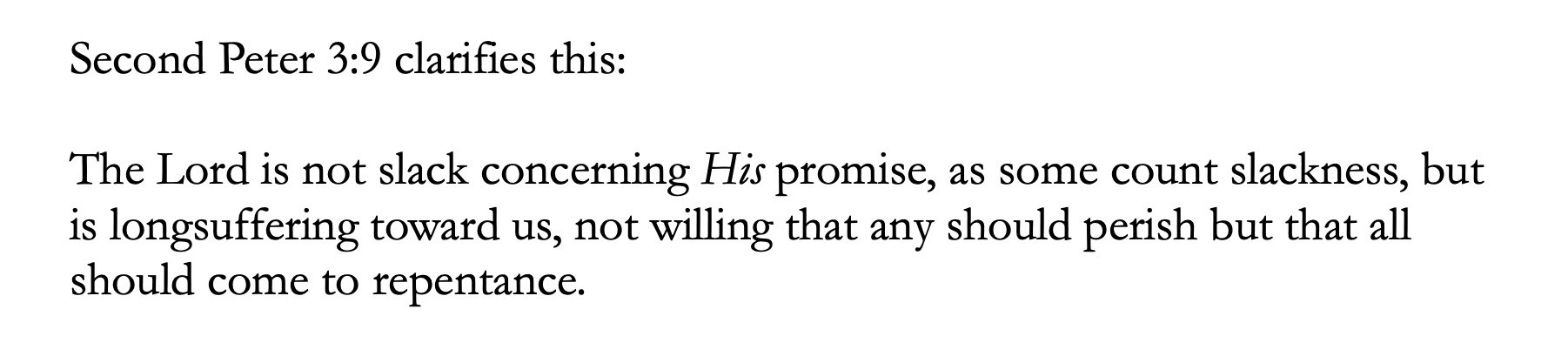 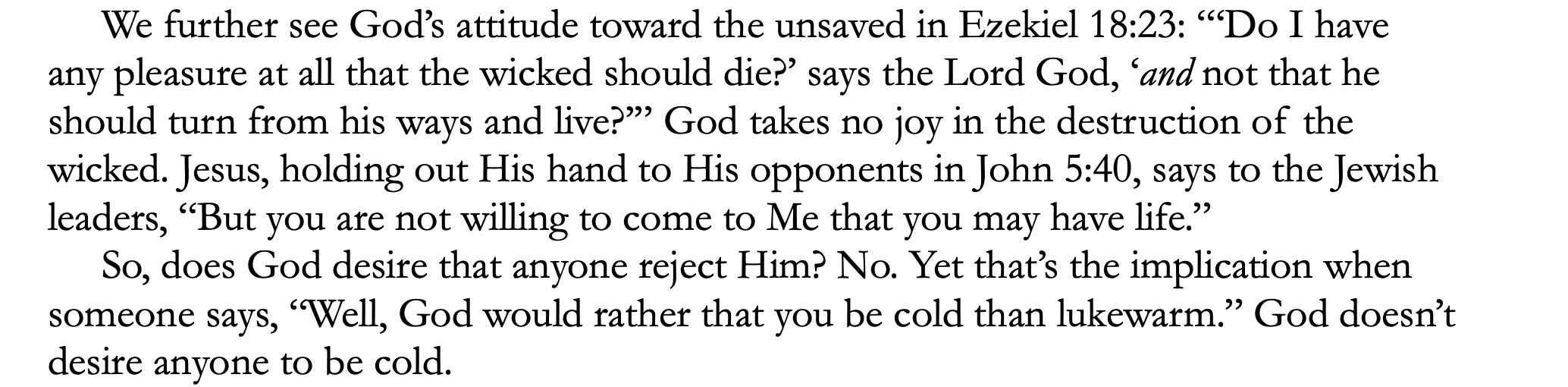 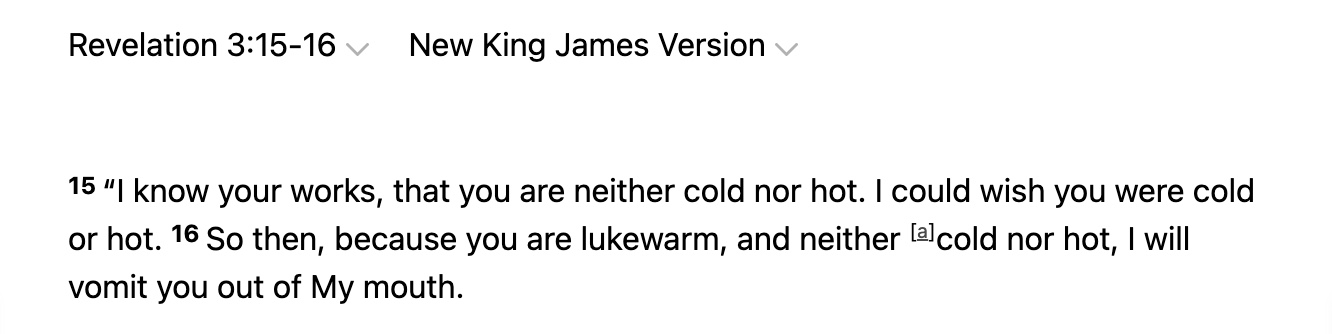 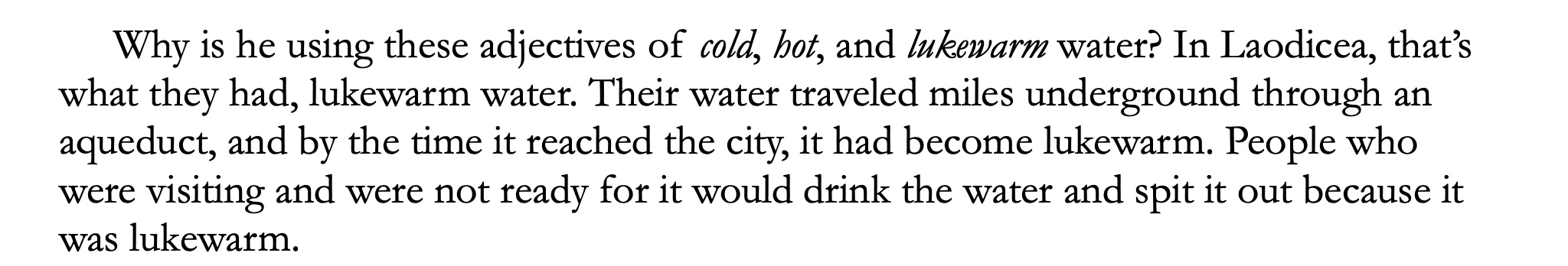 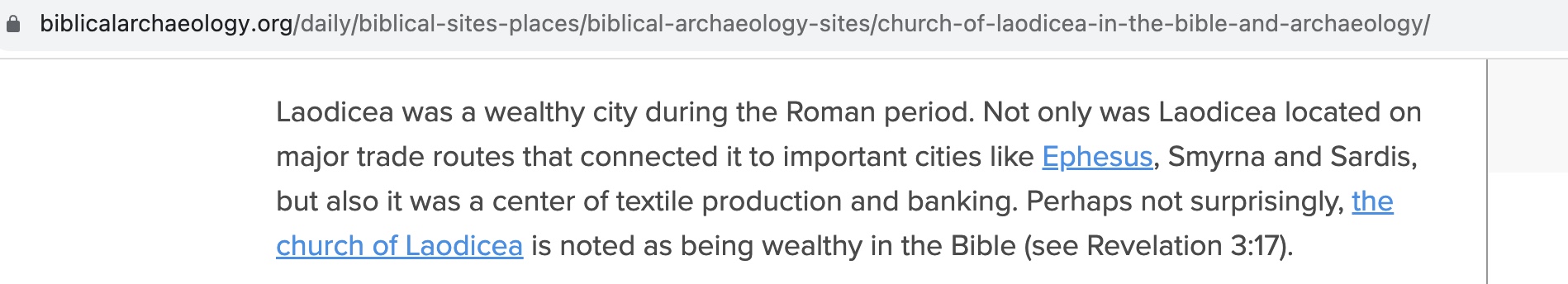 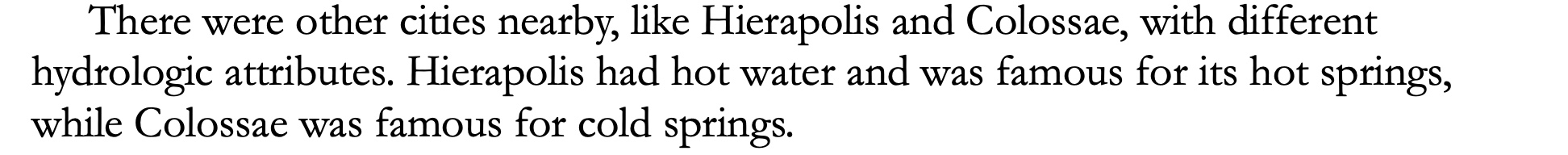 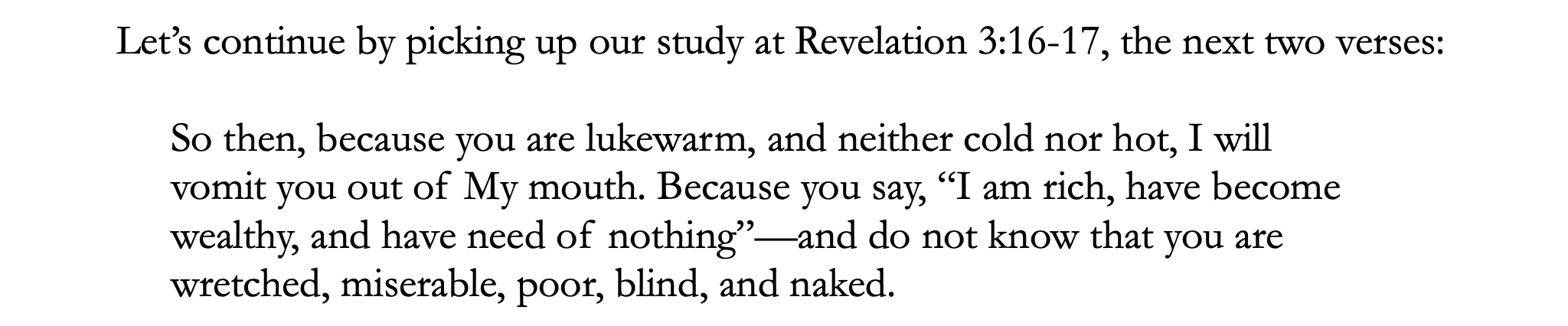 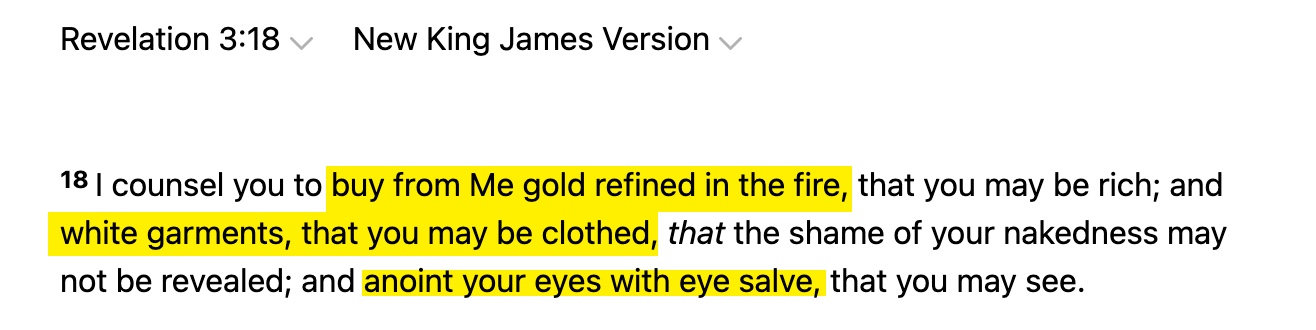 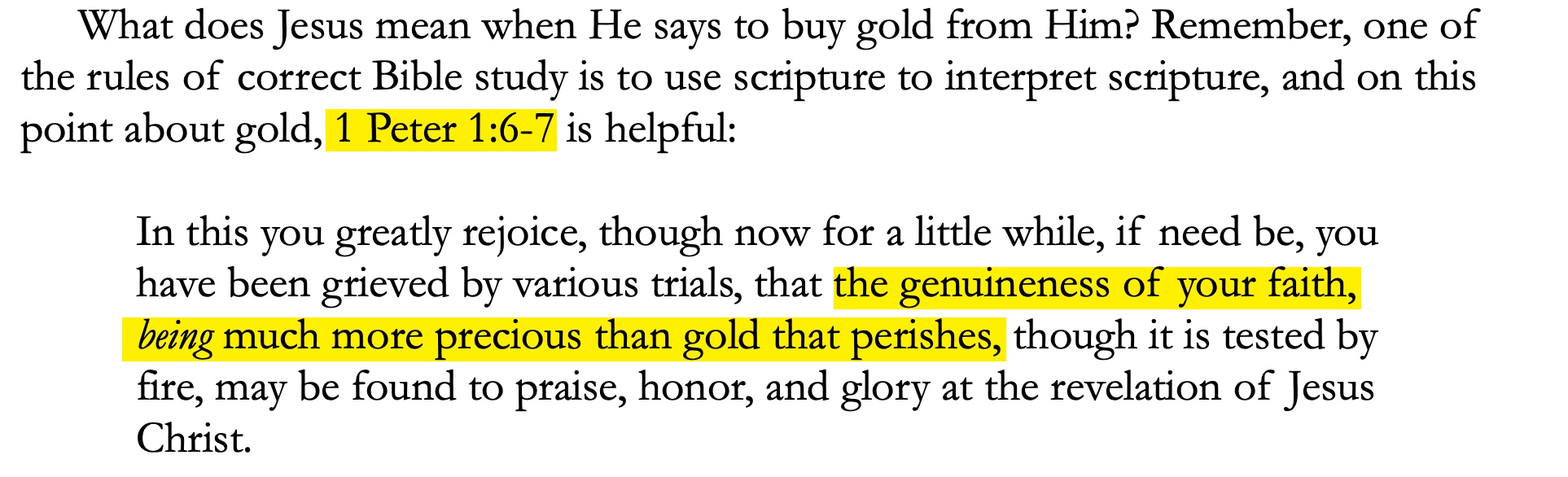 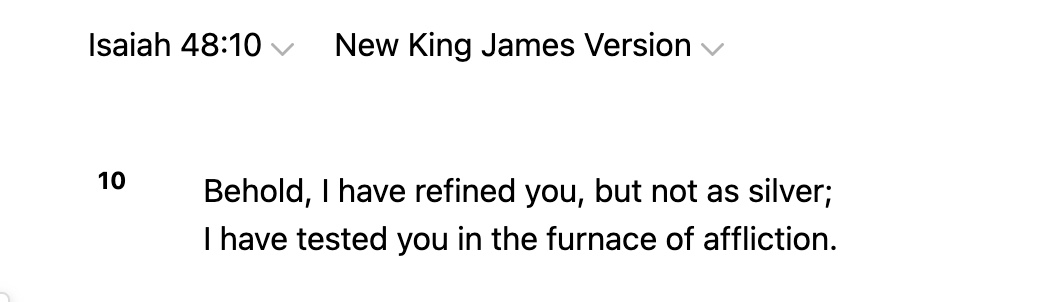 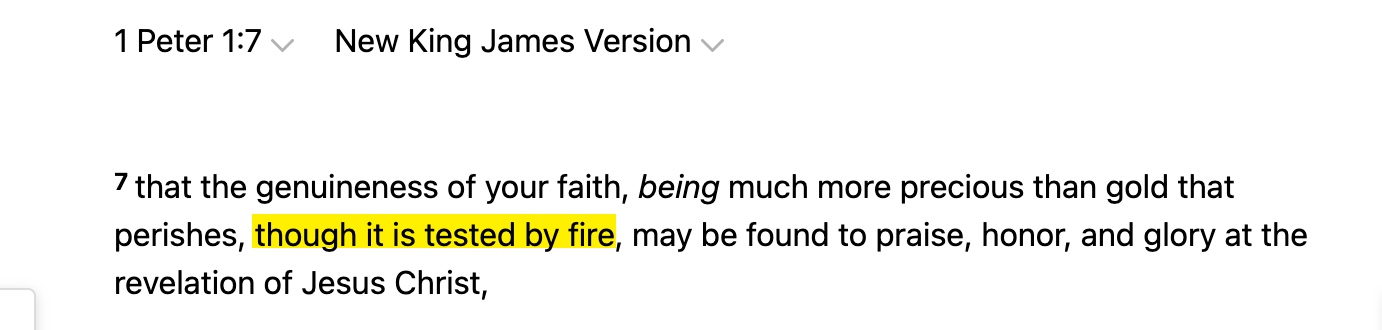 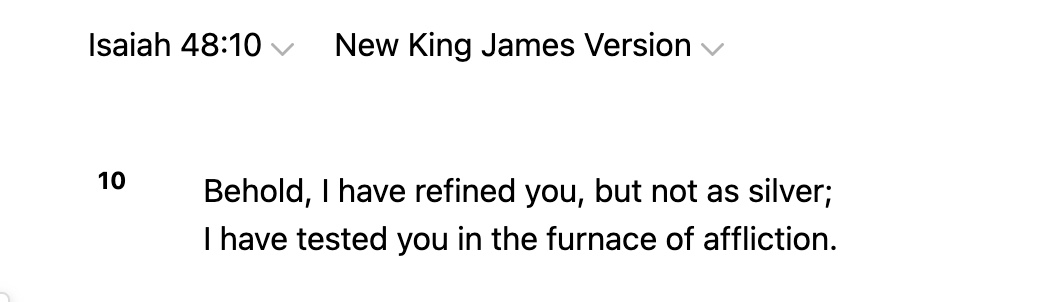 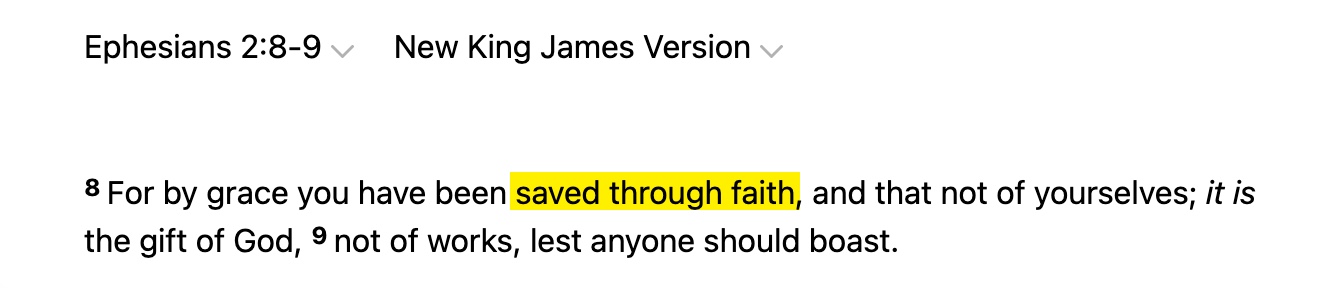 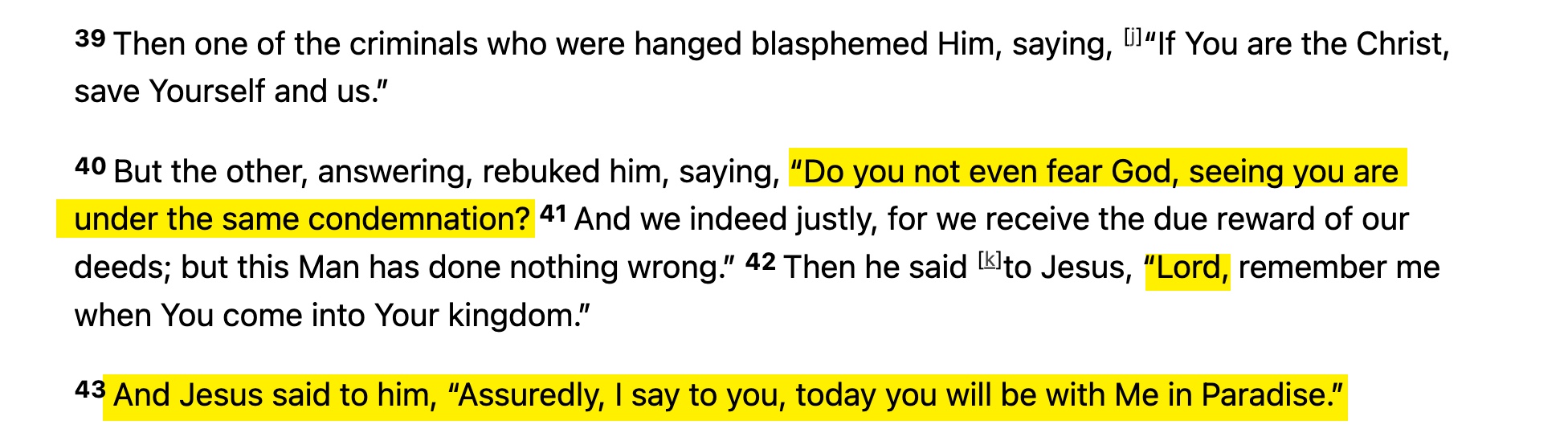 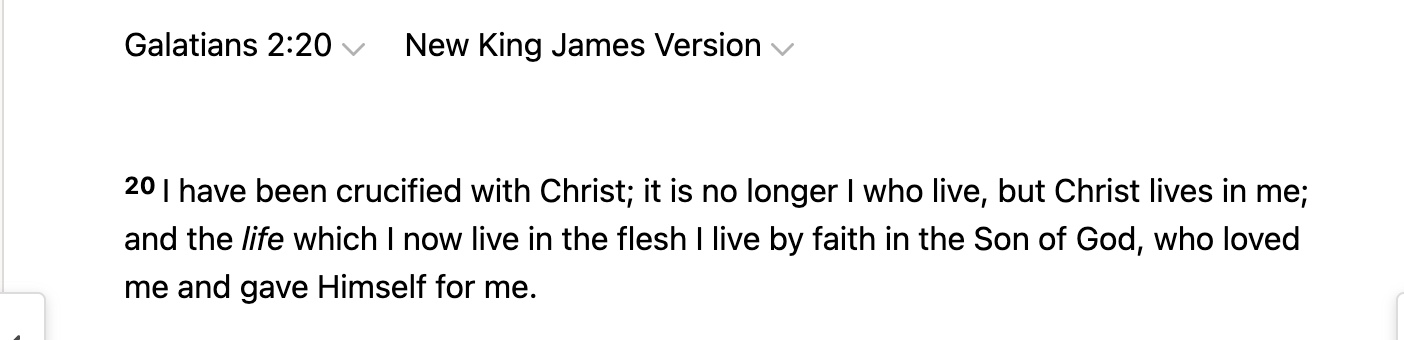 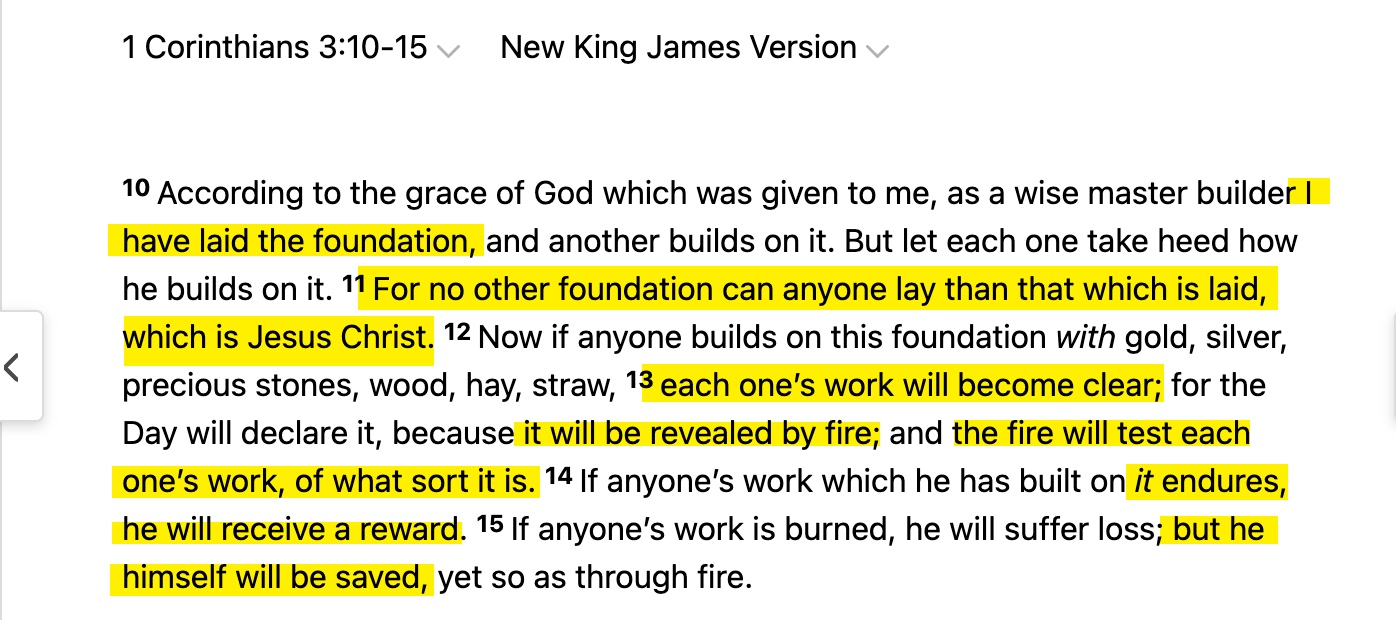 Stopped here
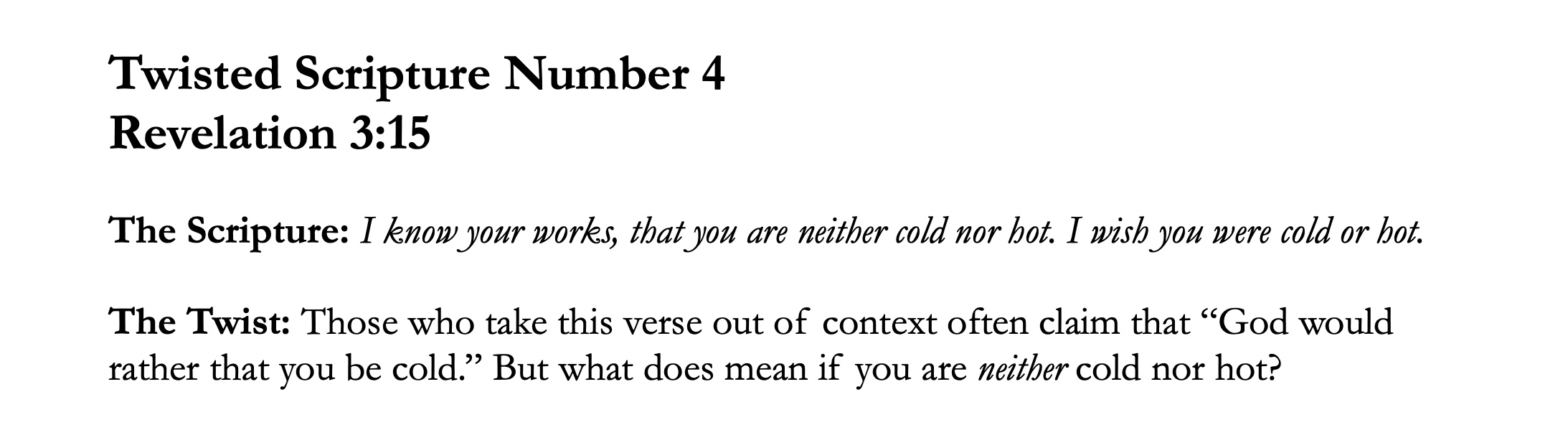 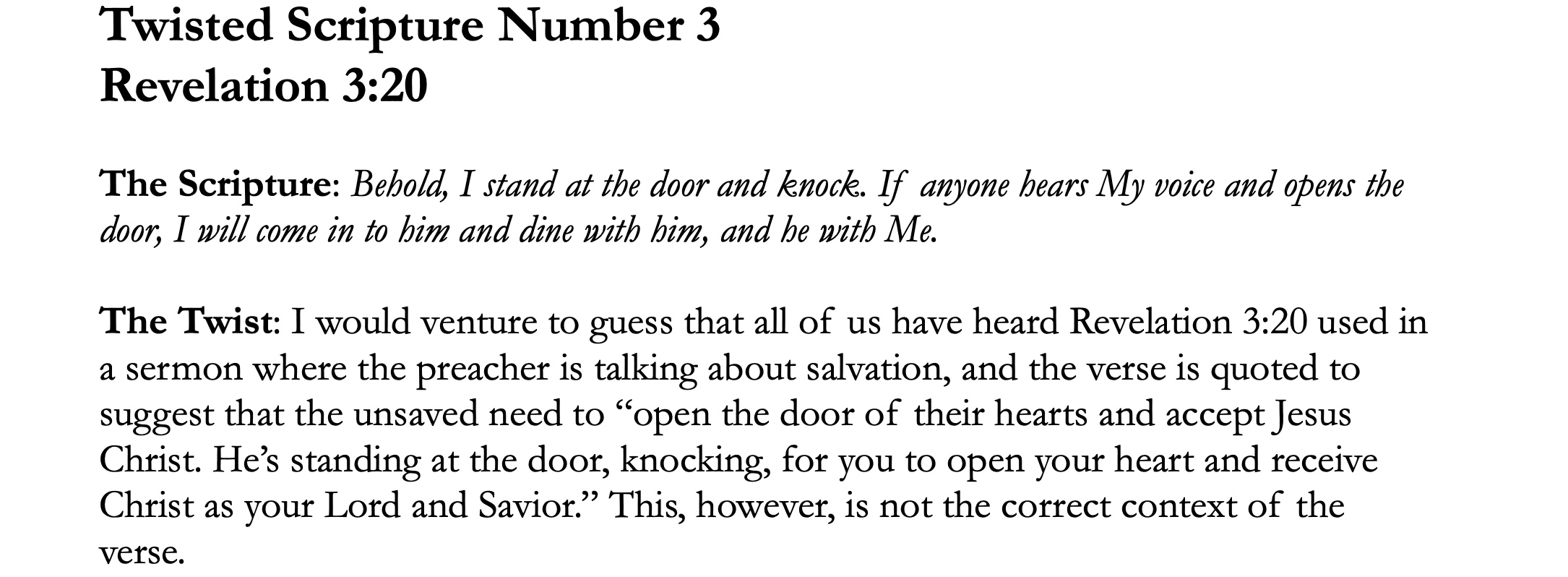 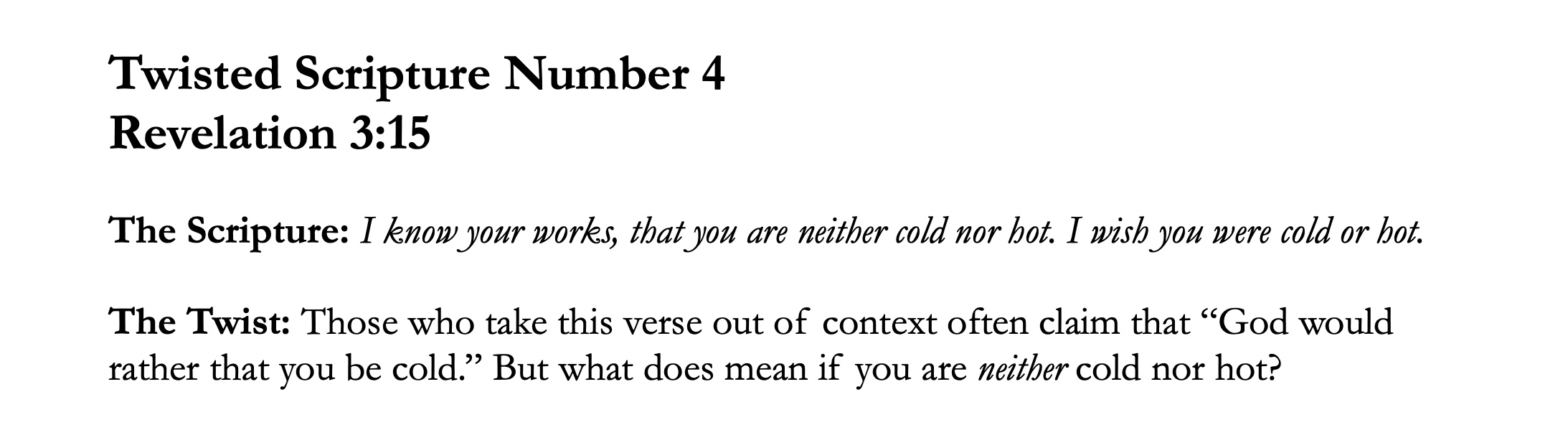 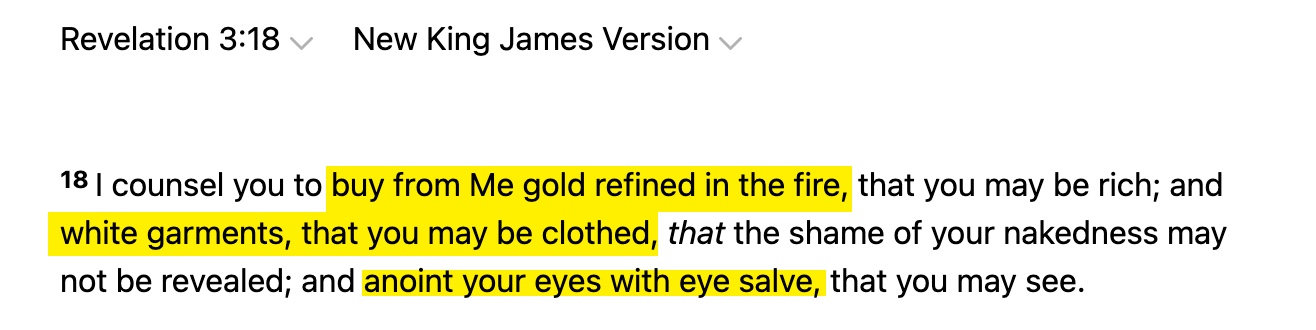 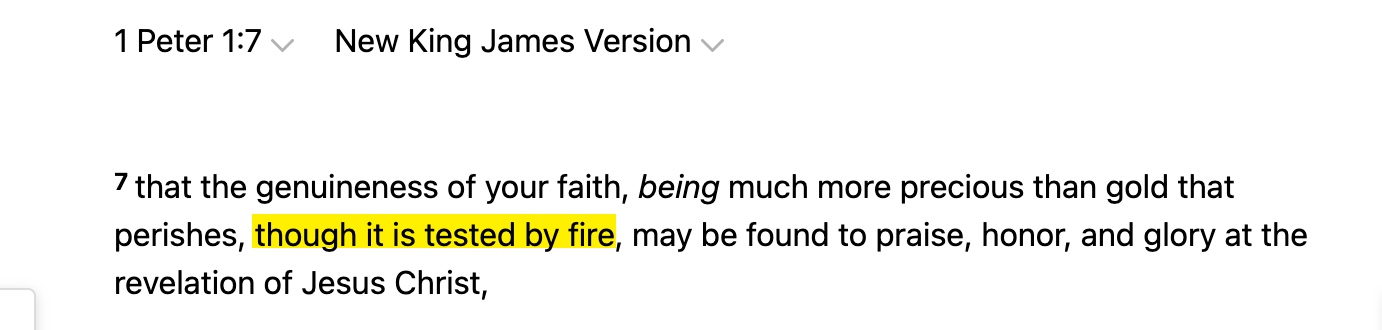 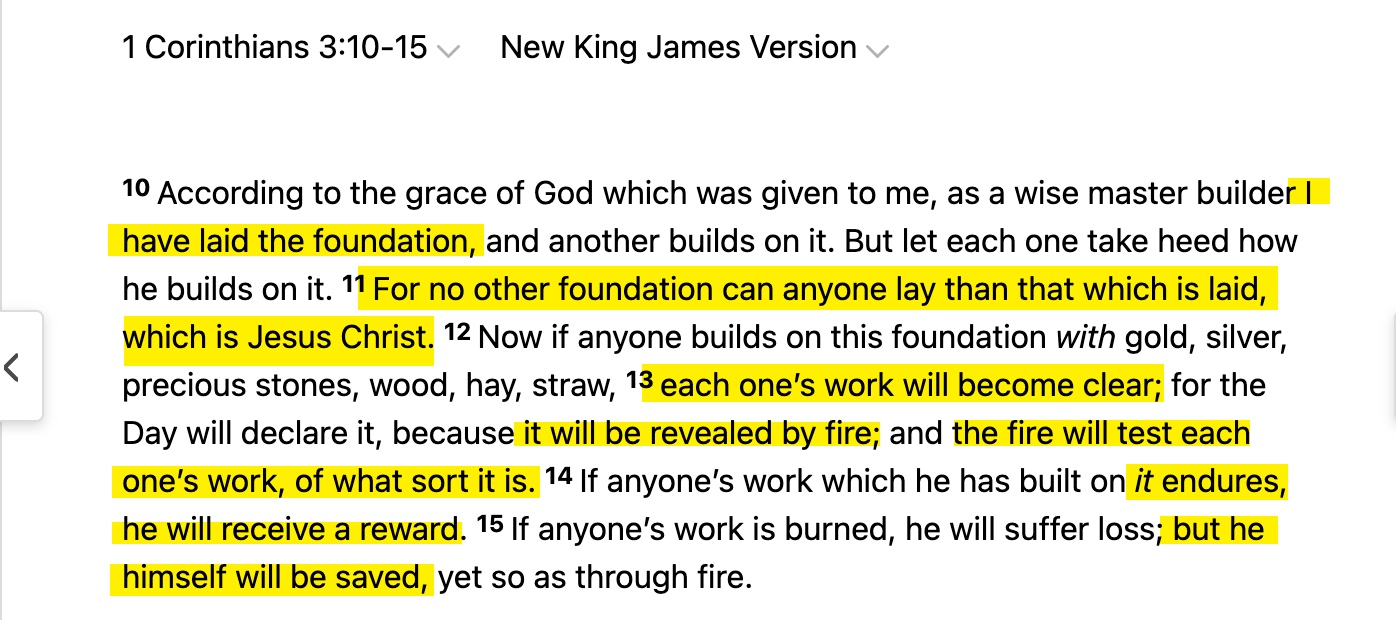 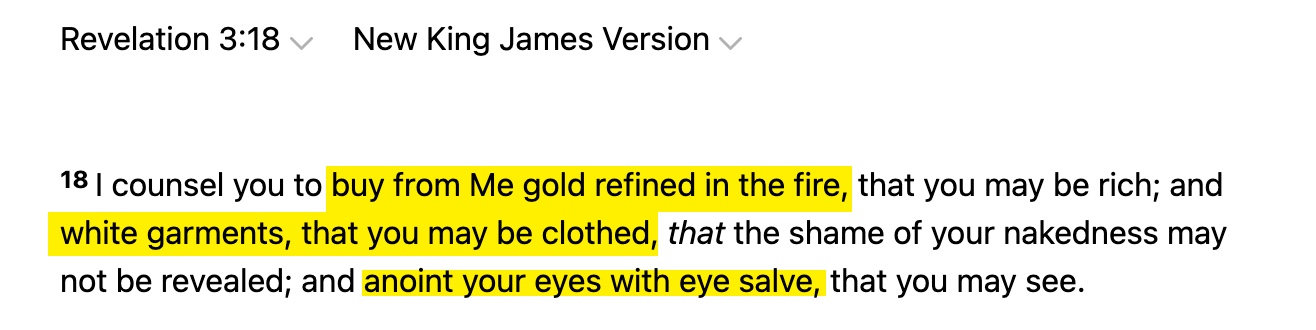 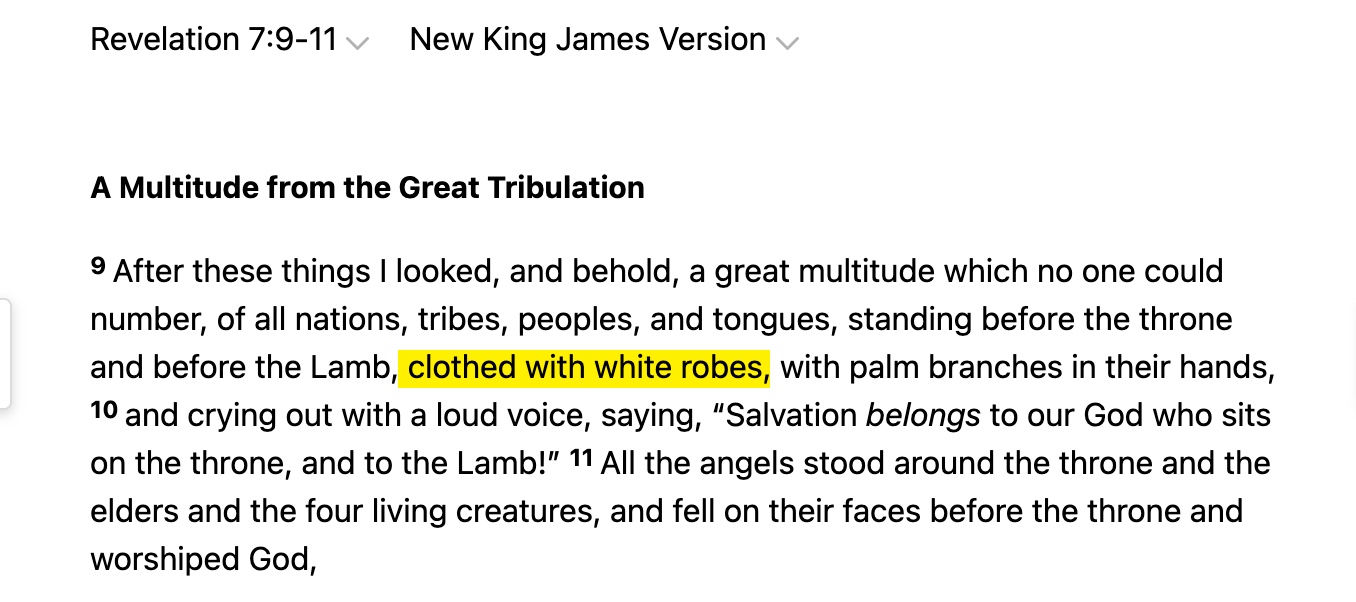 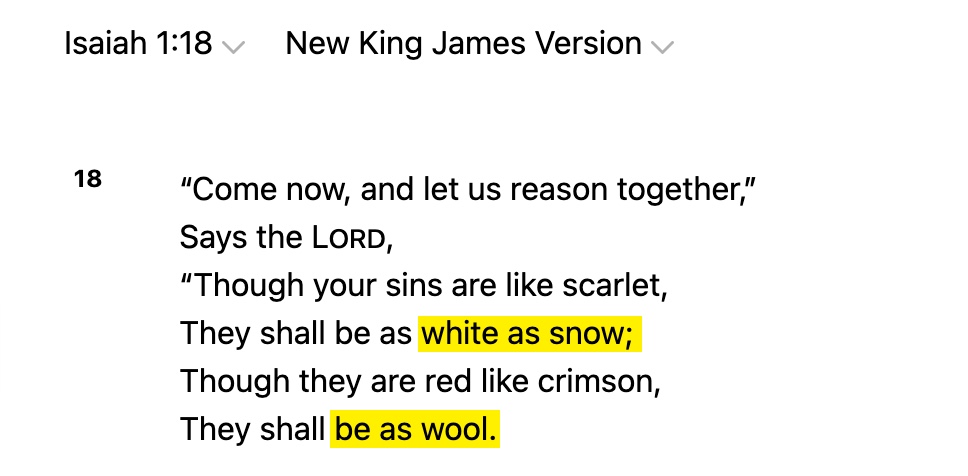 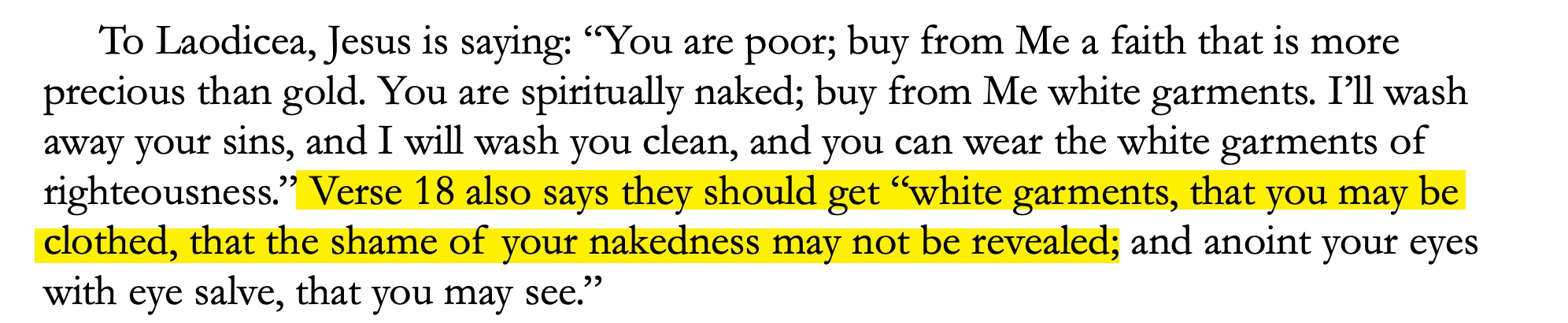 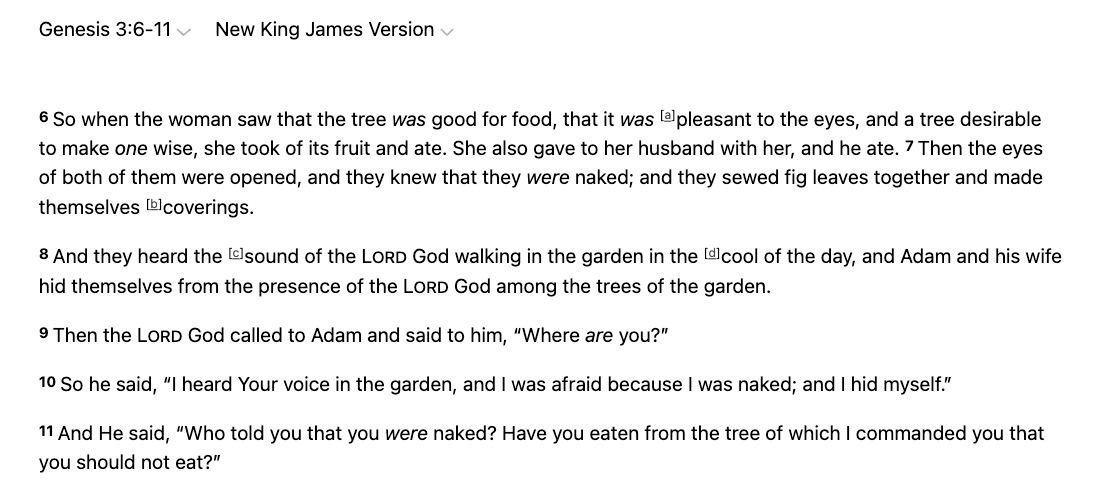 Gill's Exposition of the Entire Bible
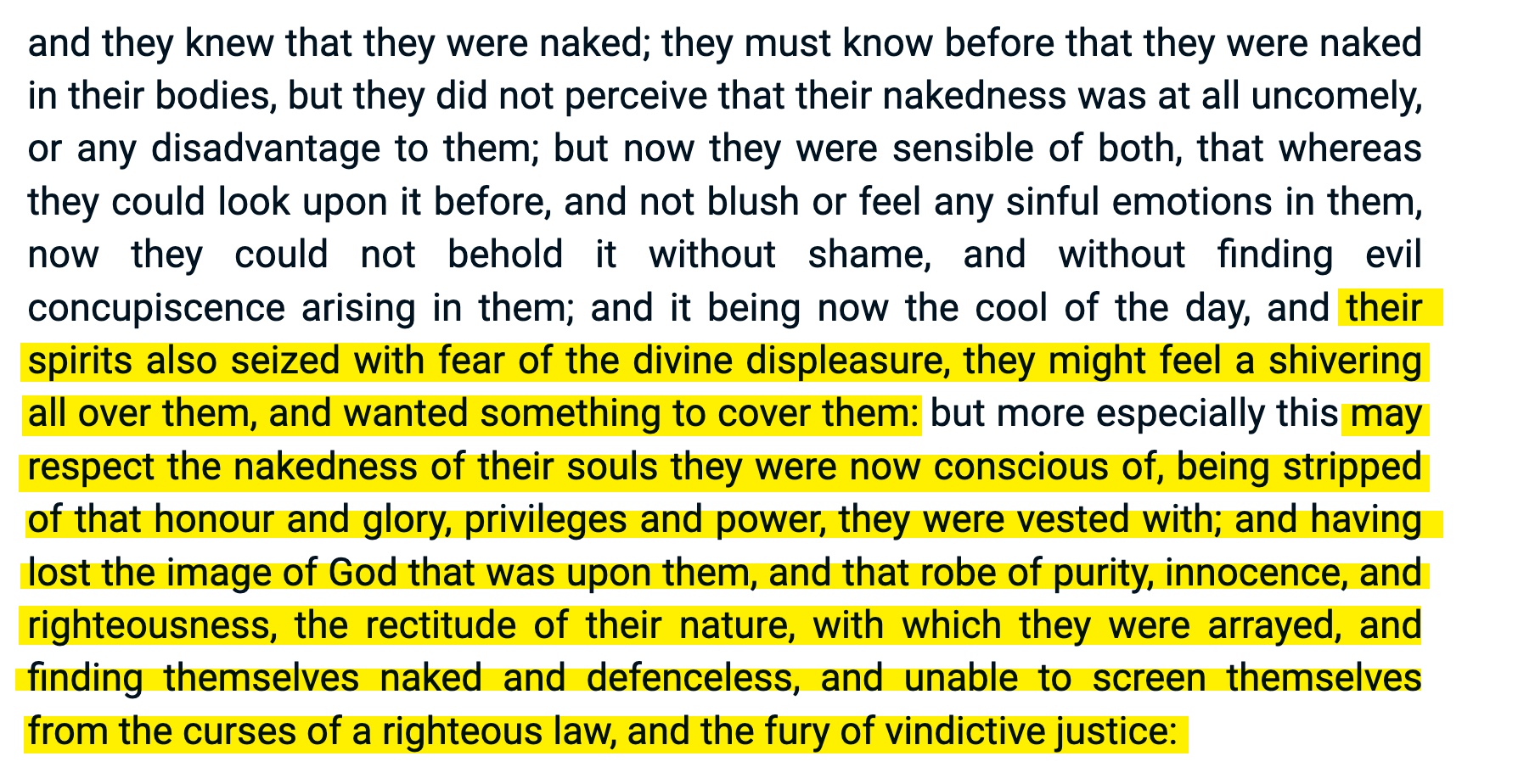 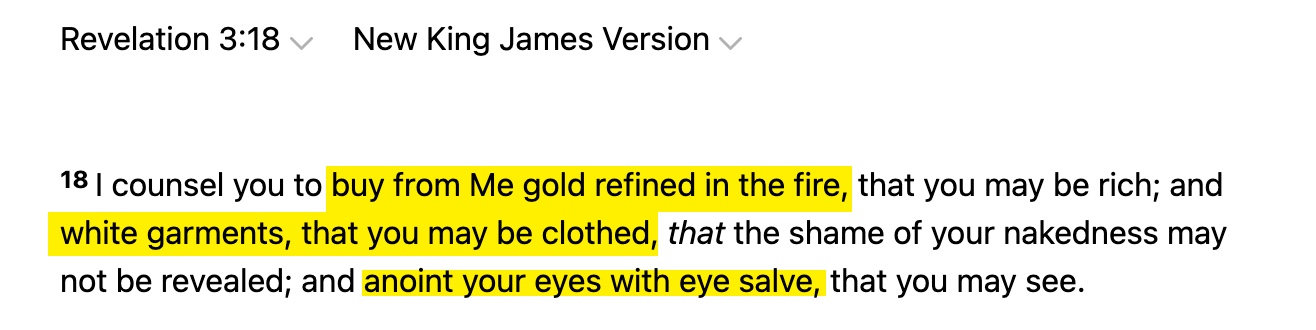 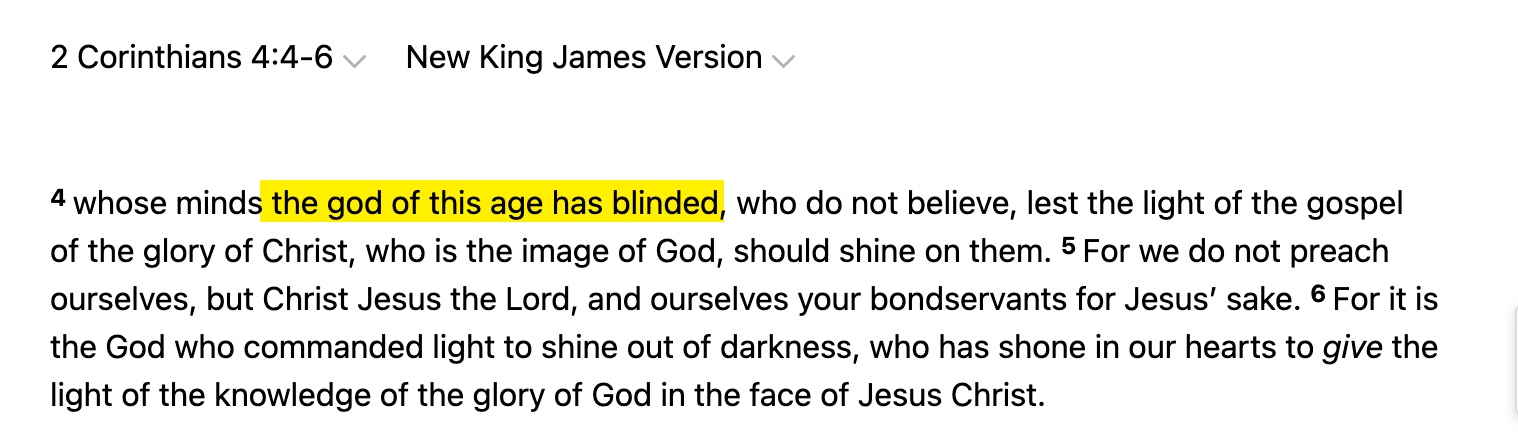 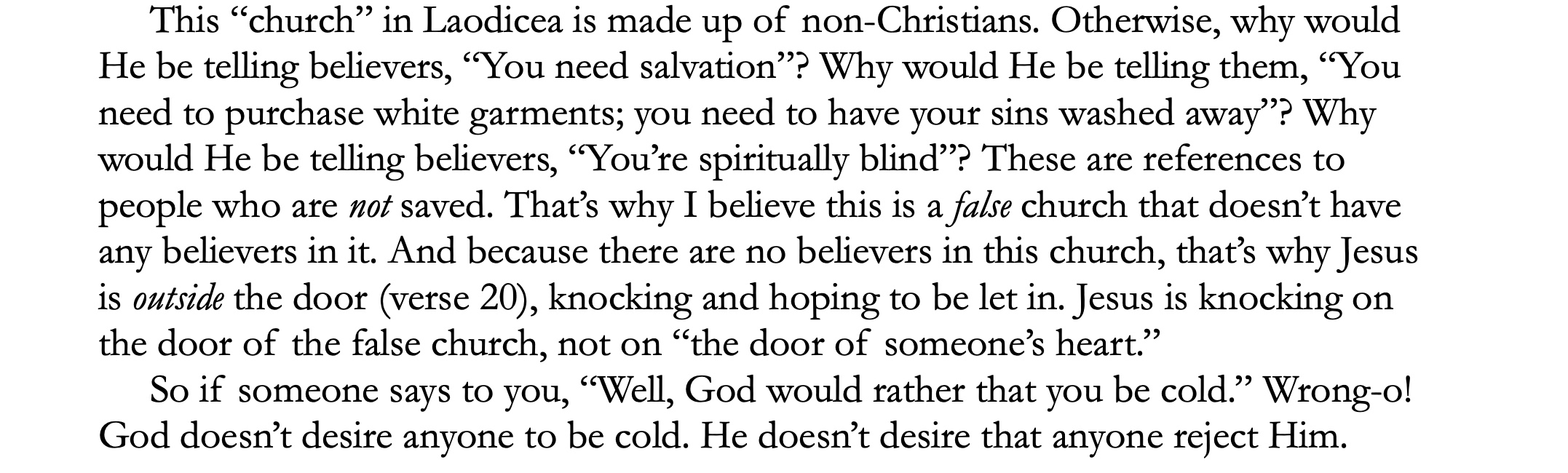 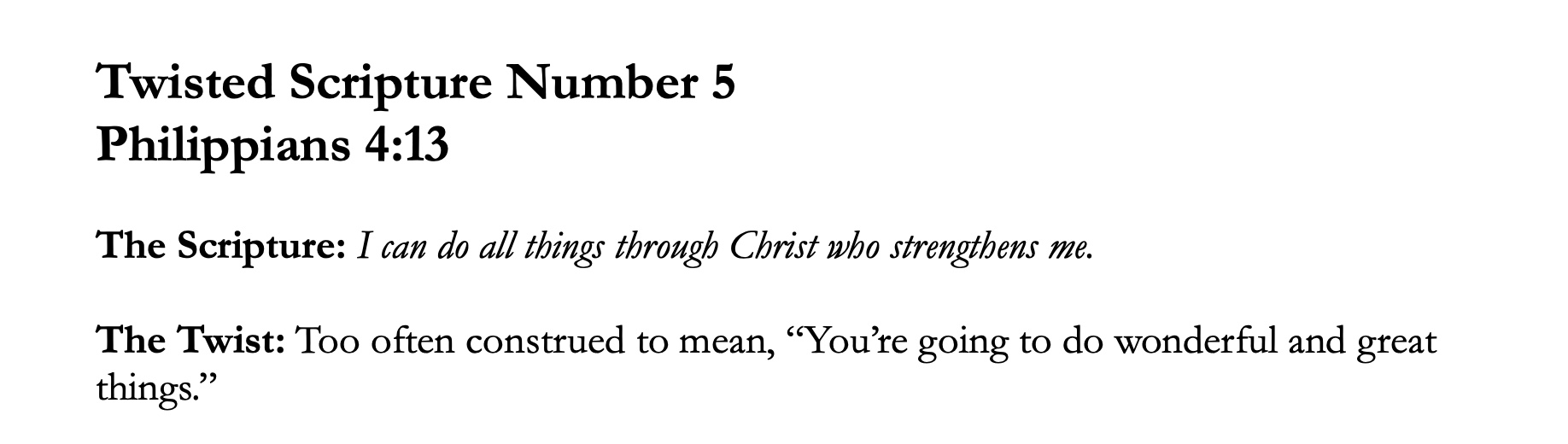 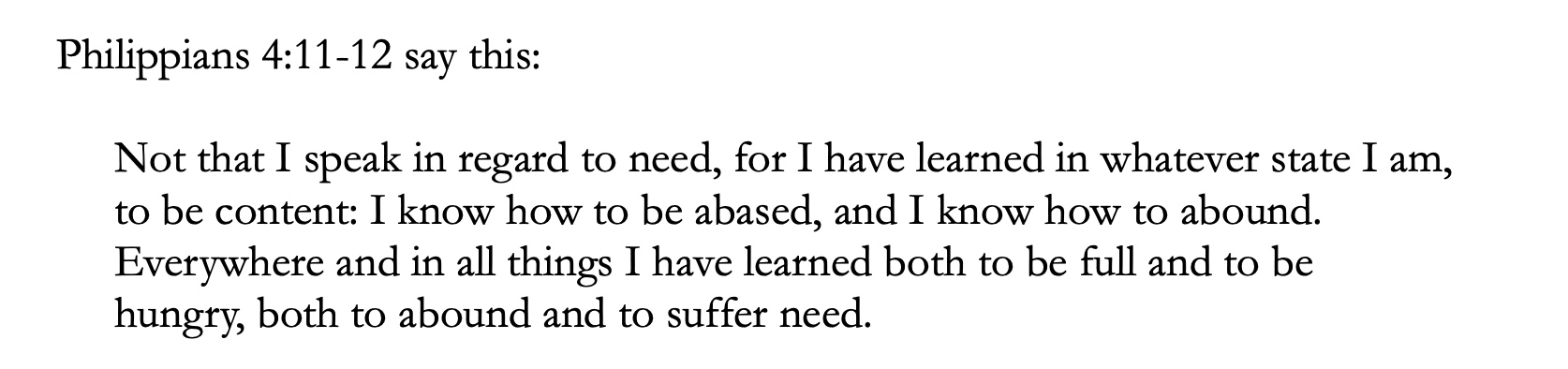 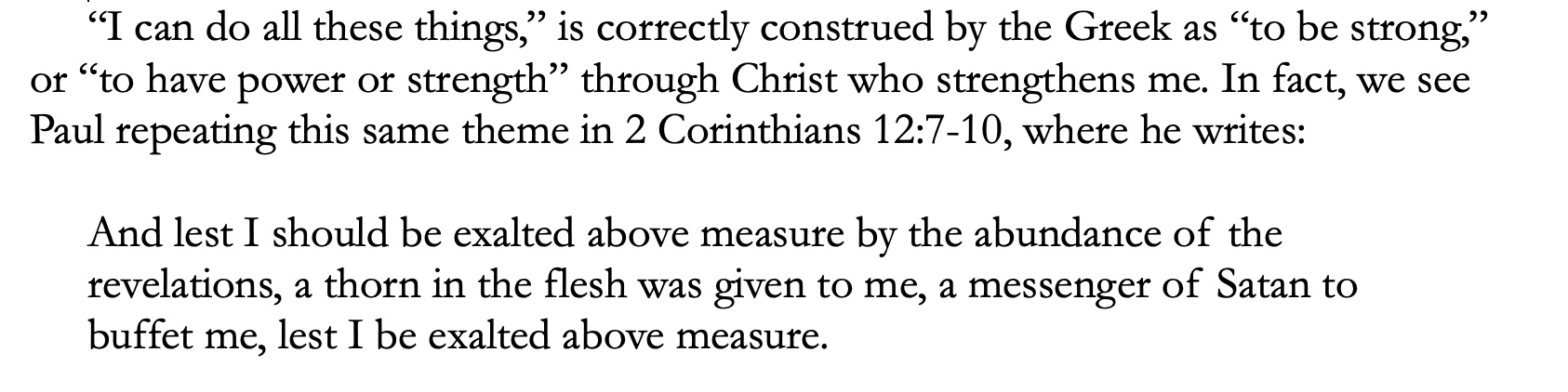 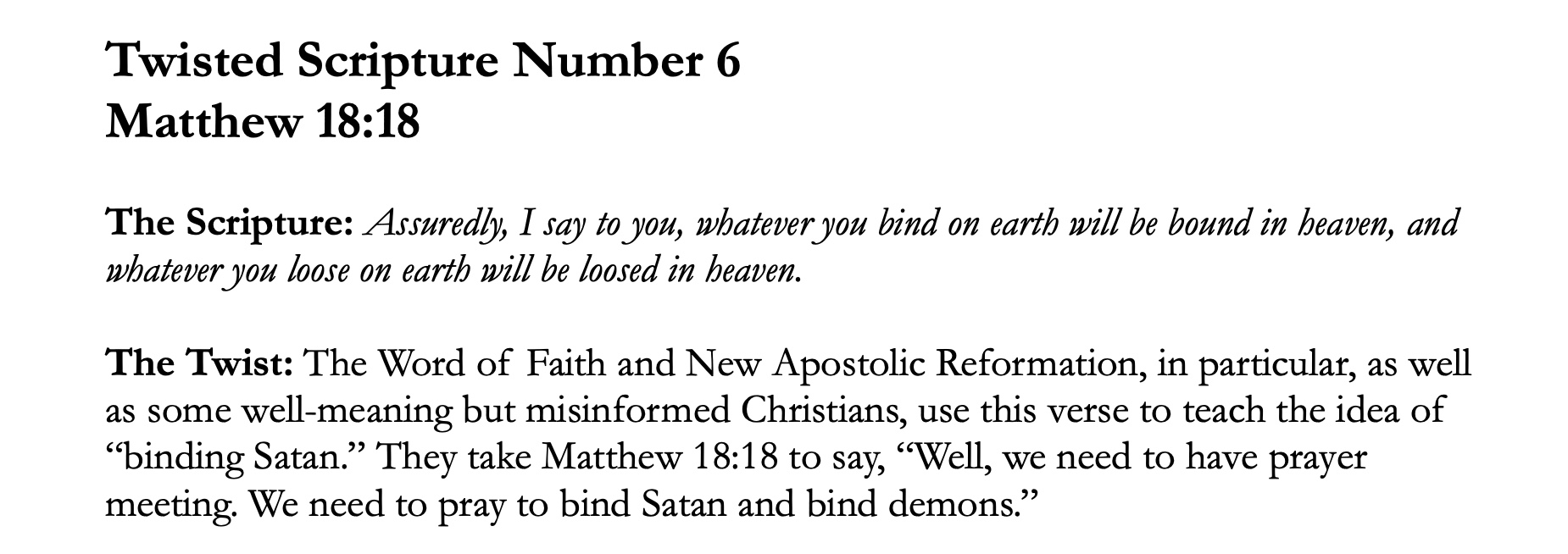 Matthew 18:15-20
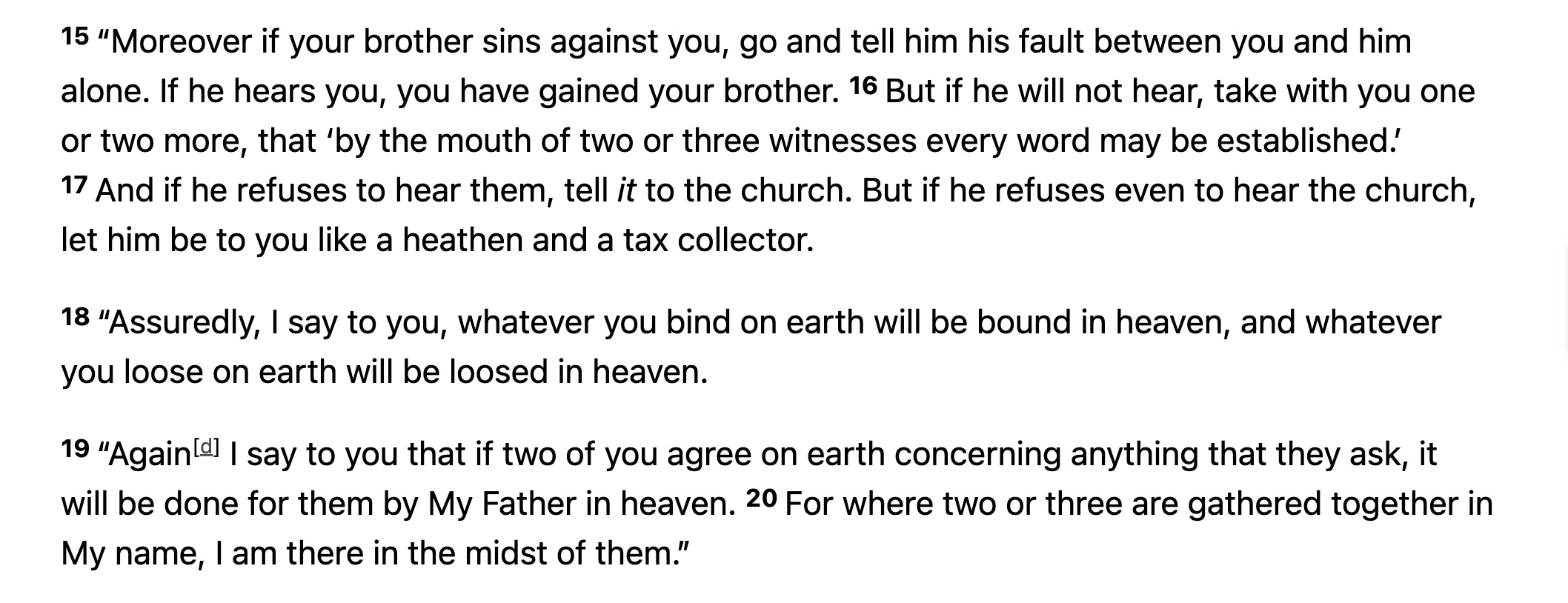 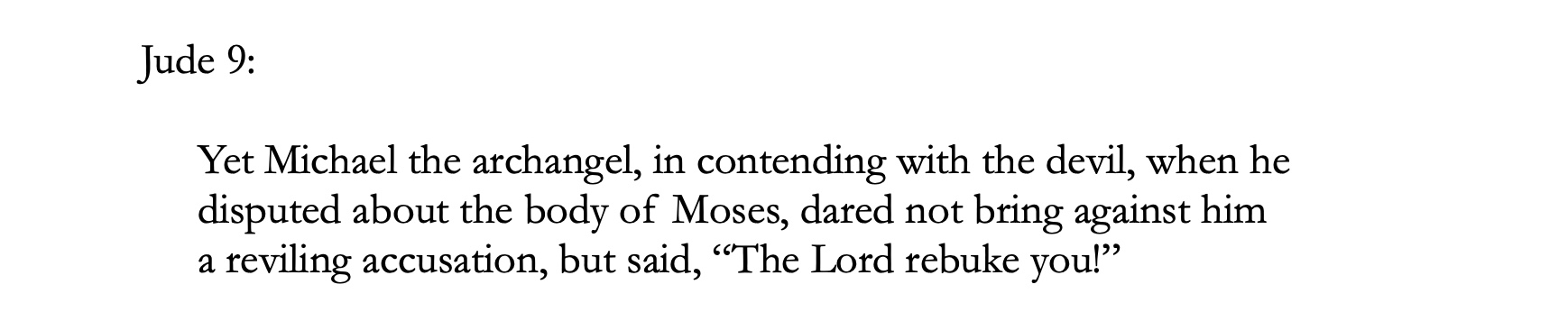 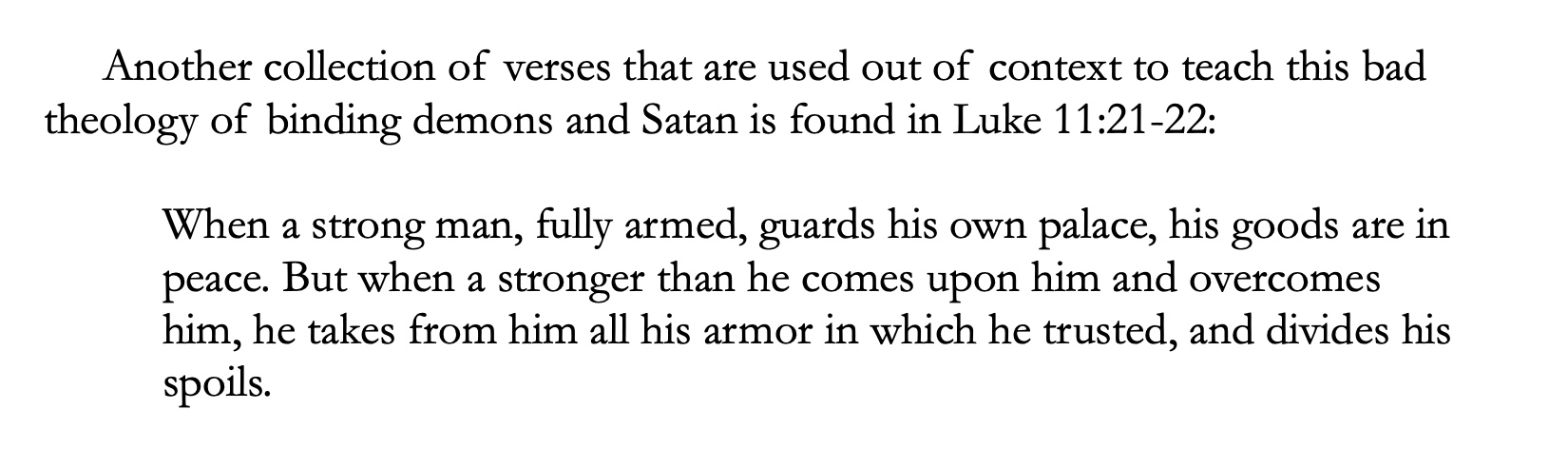 Luke 11:16-23
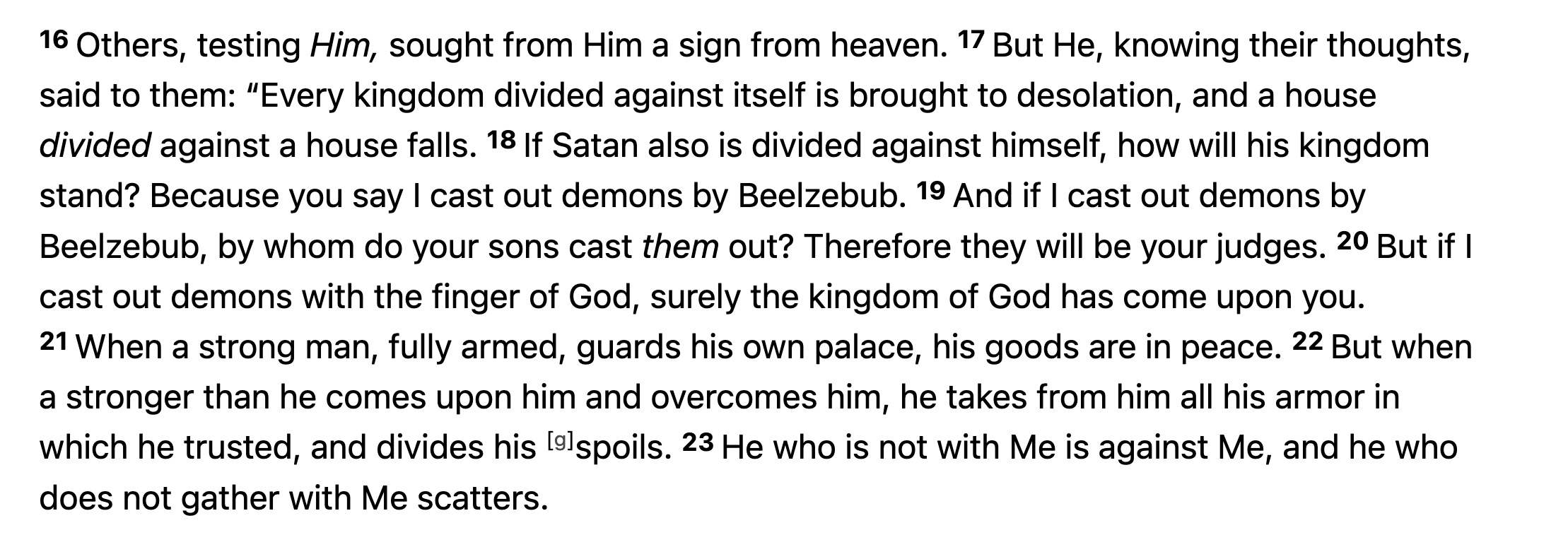 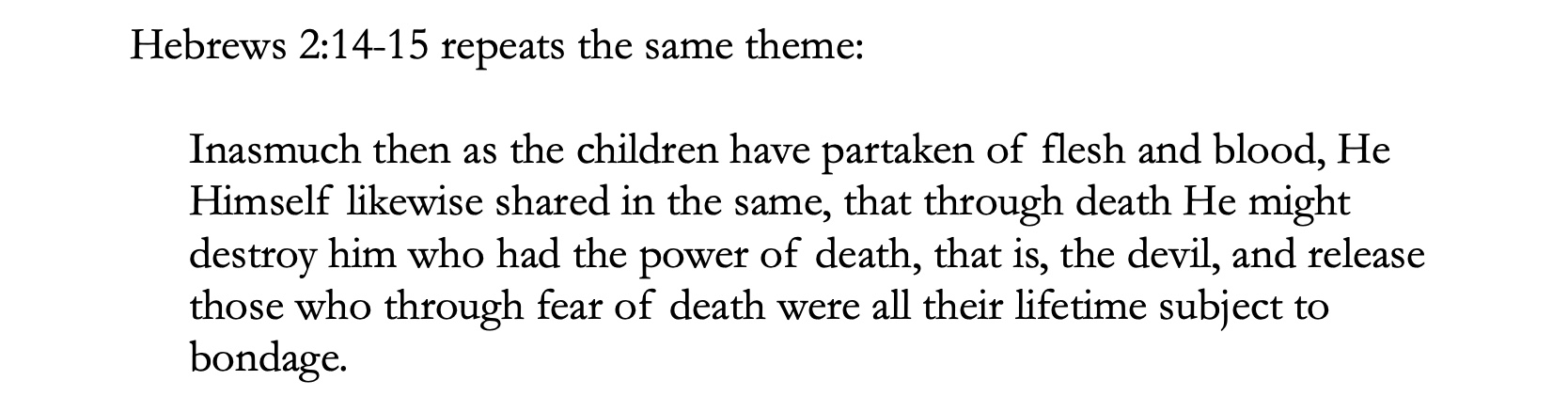 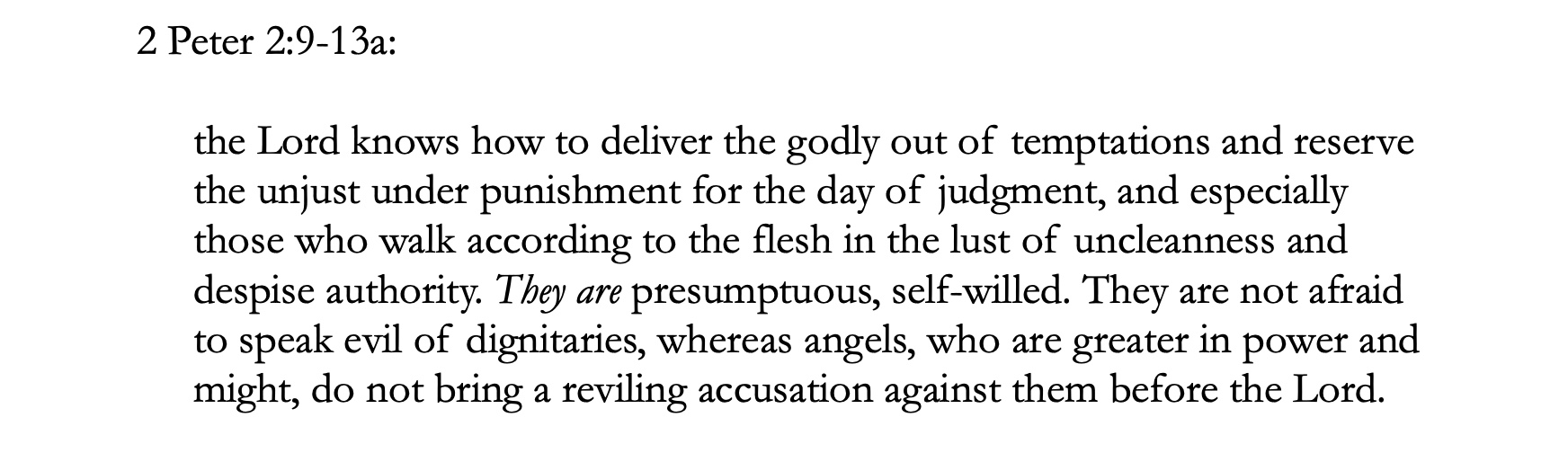 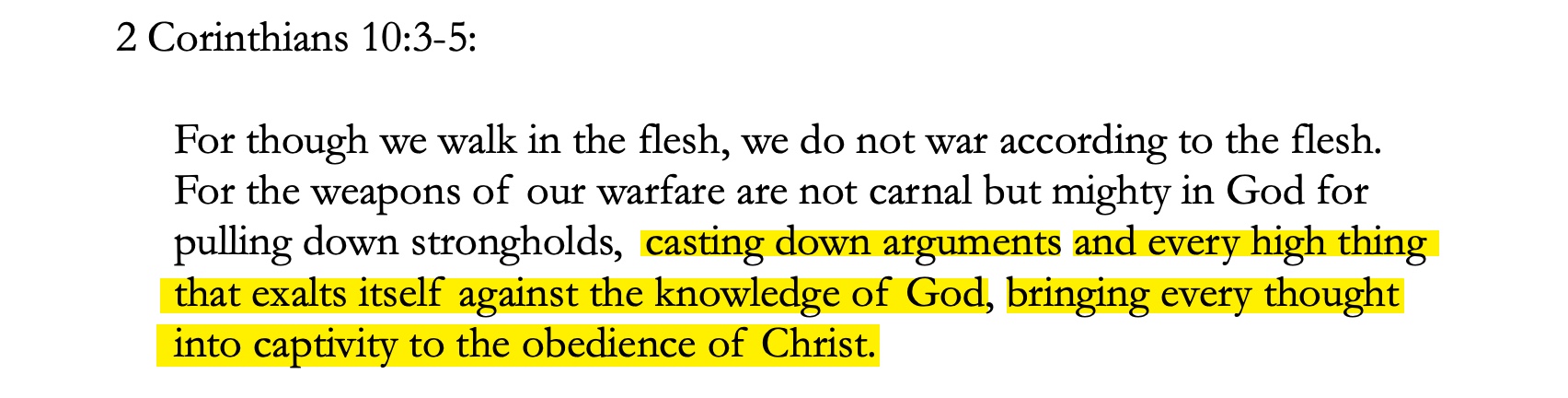 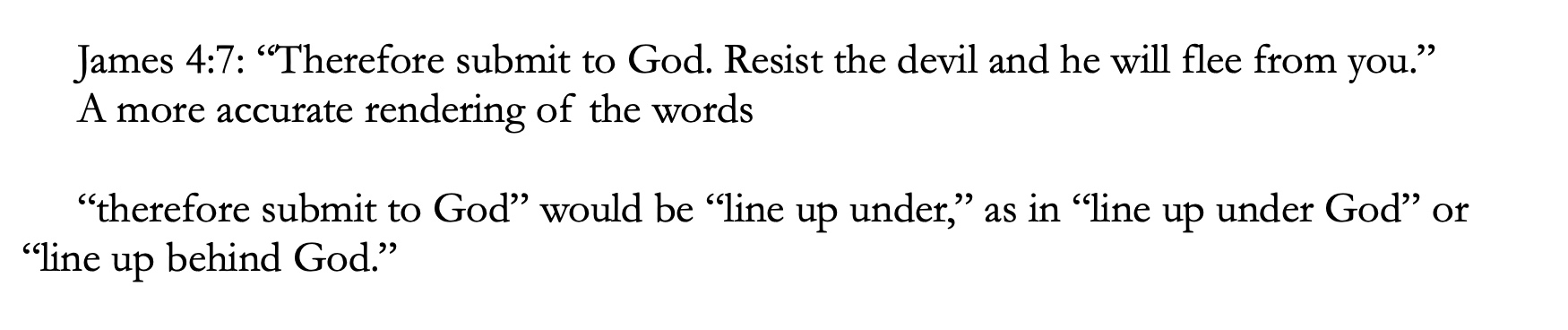 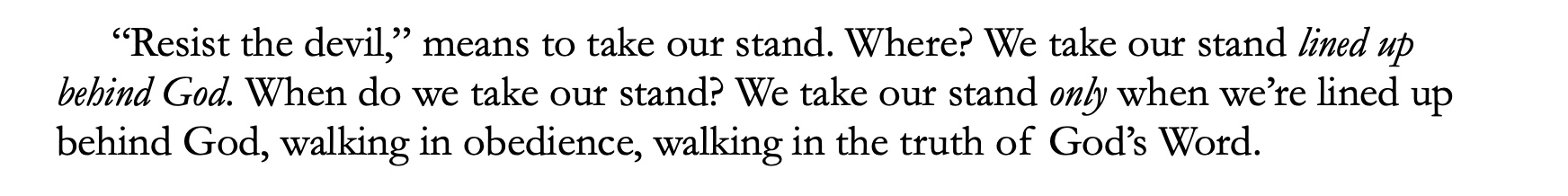 Stopped Here
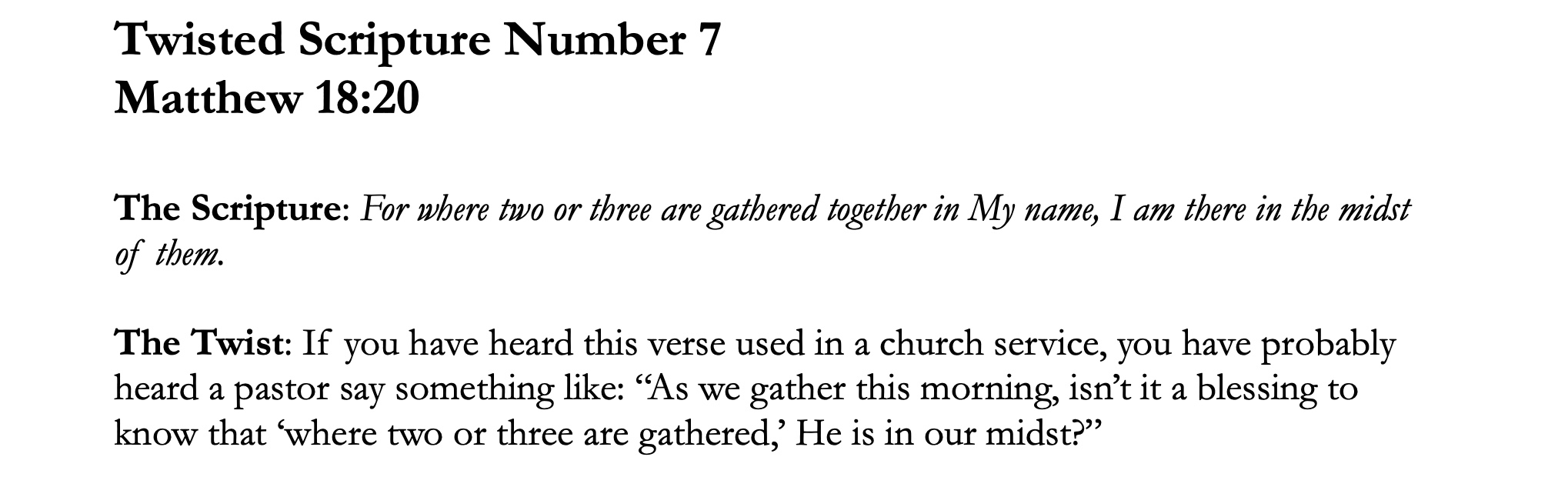 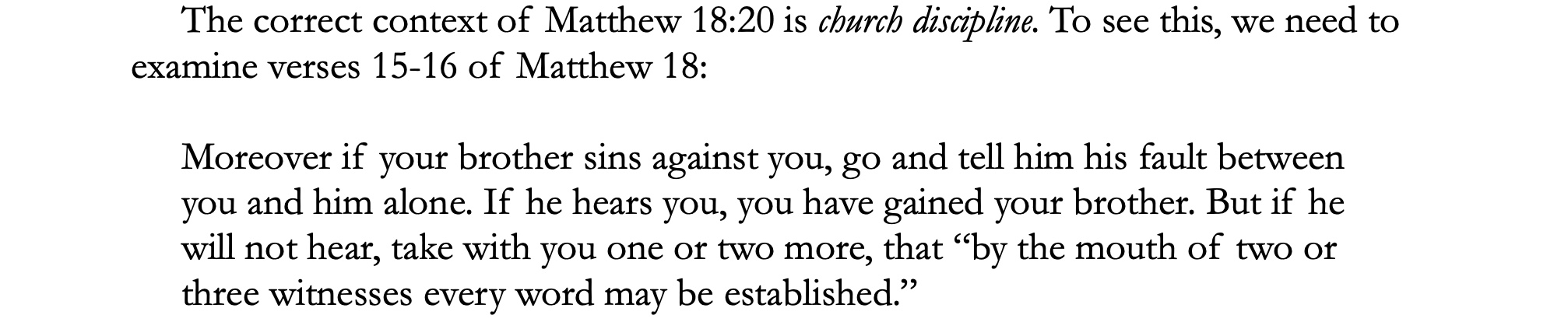 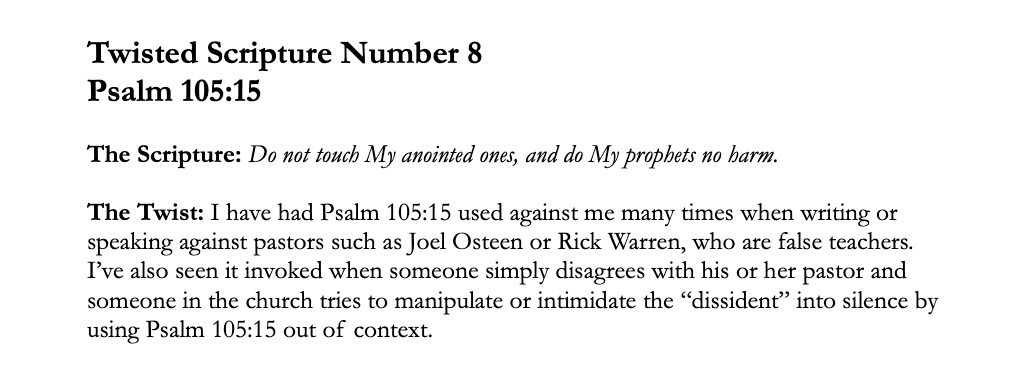 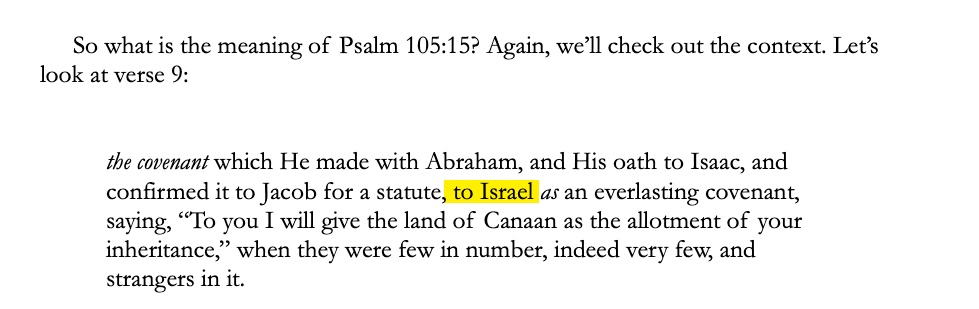 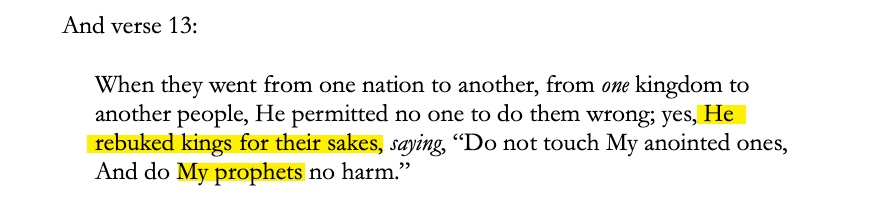 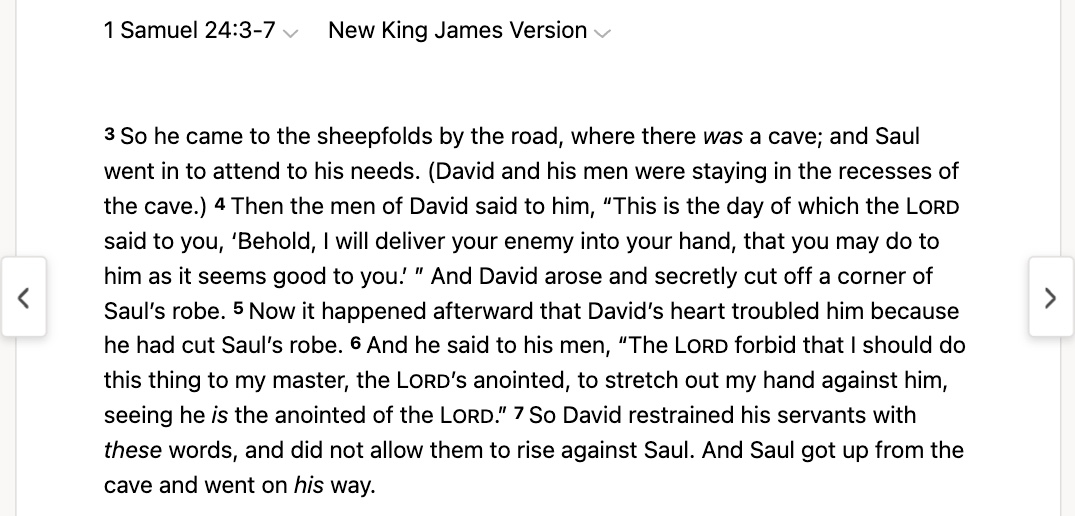 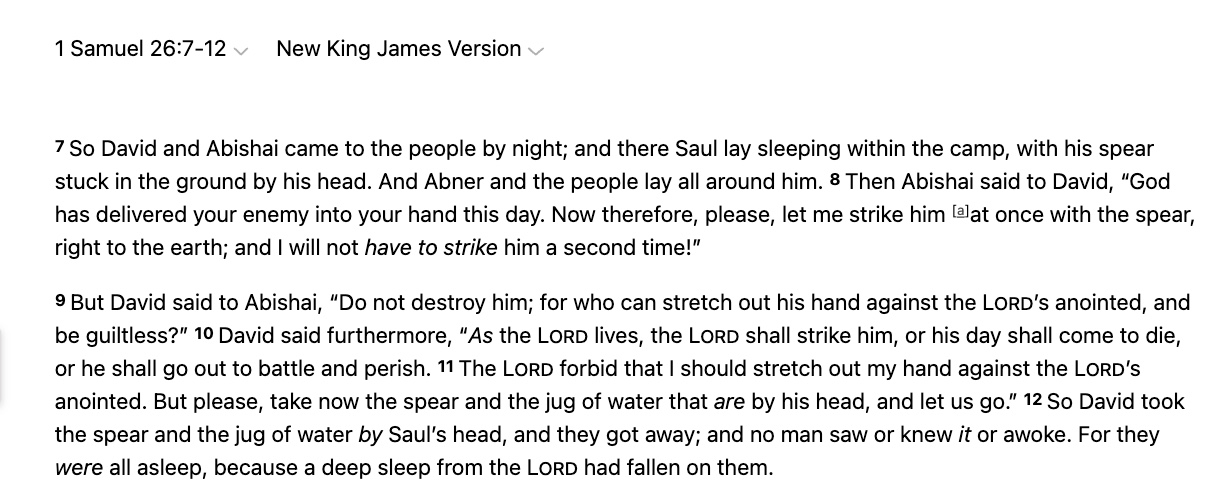 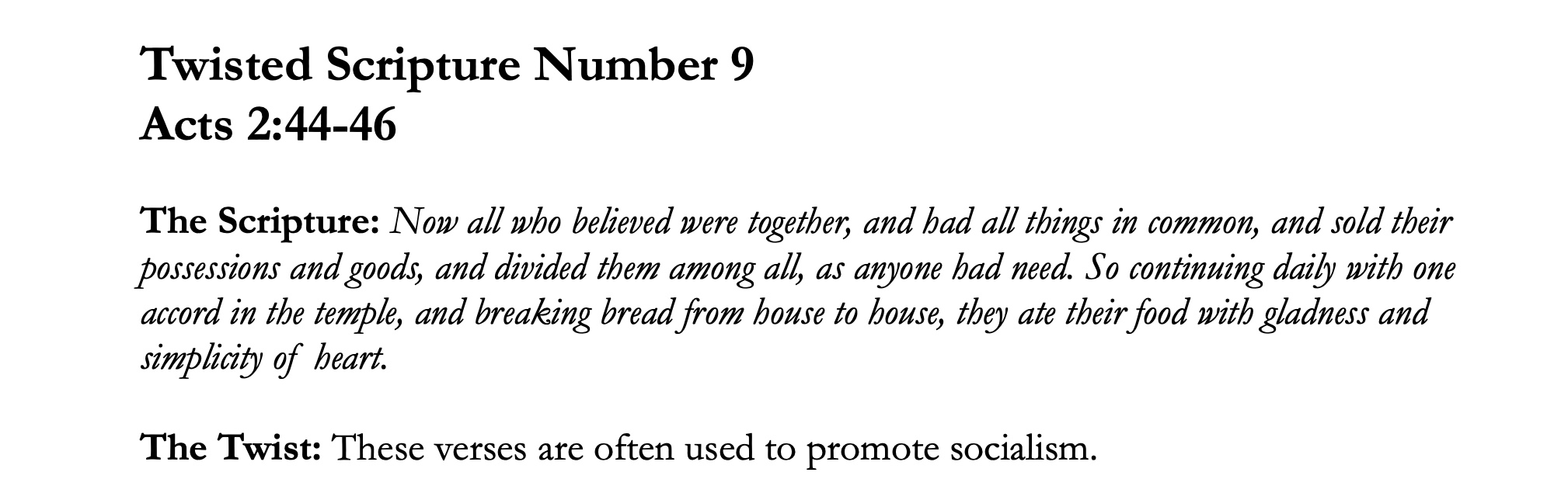 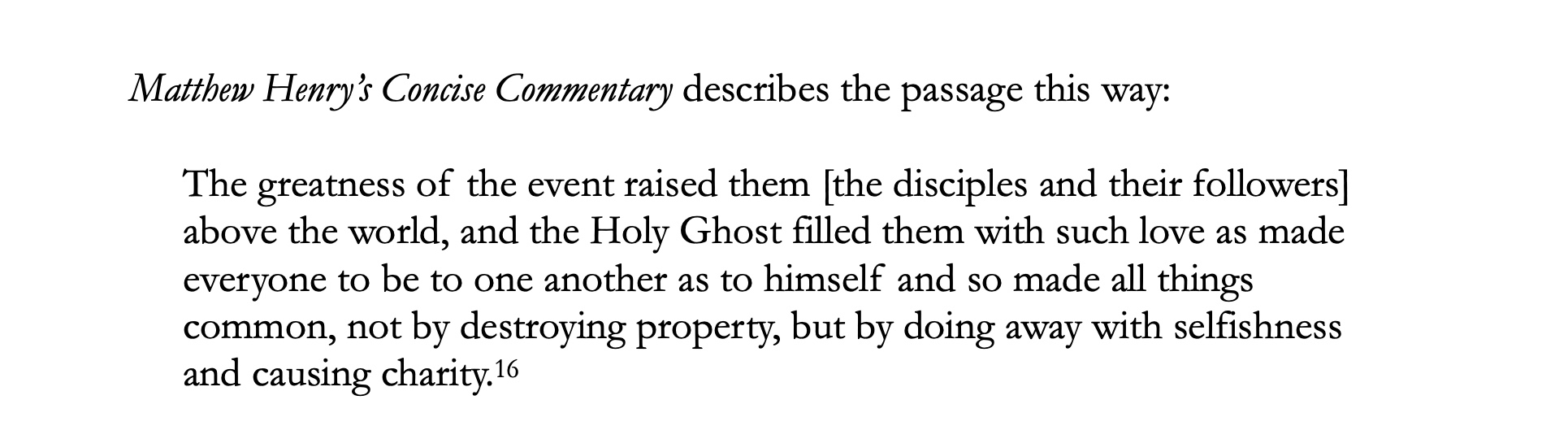 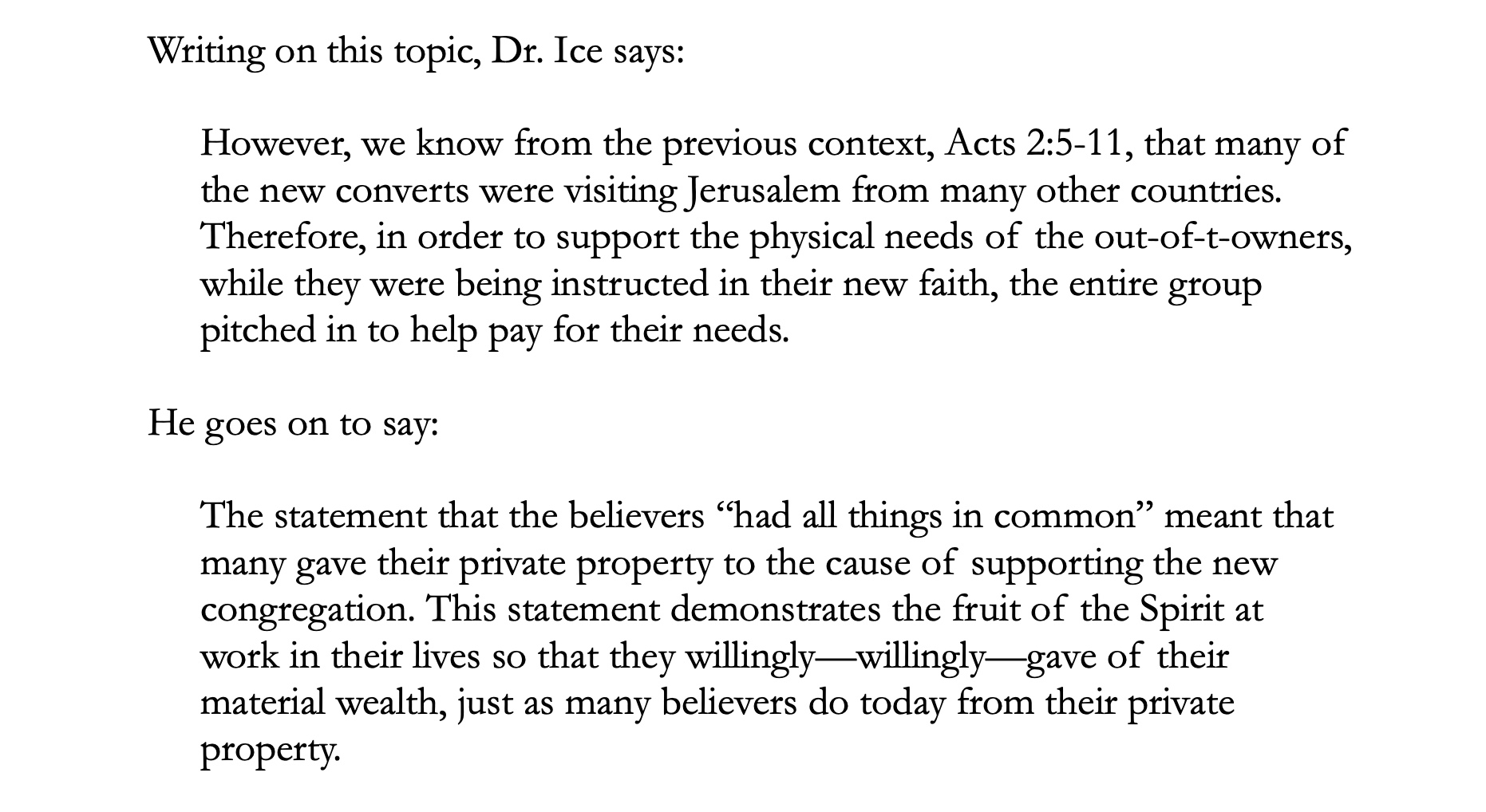 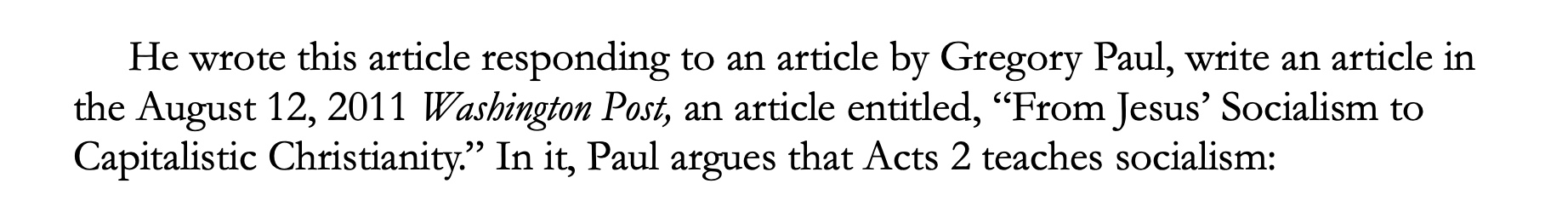 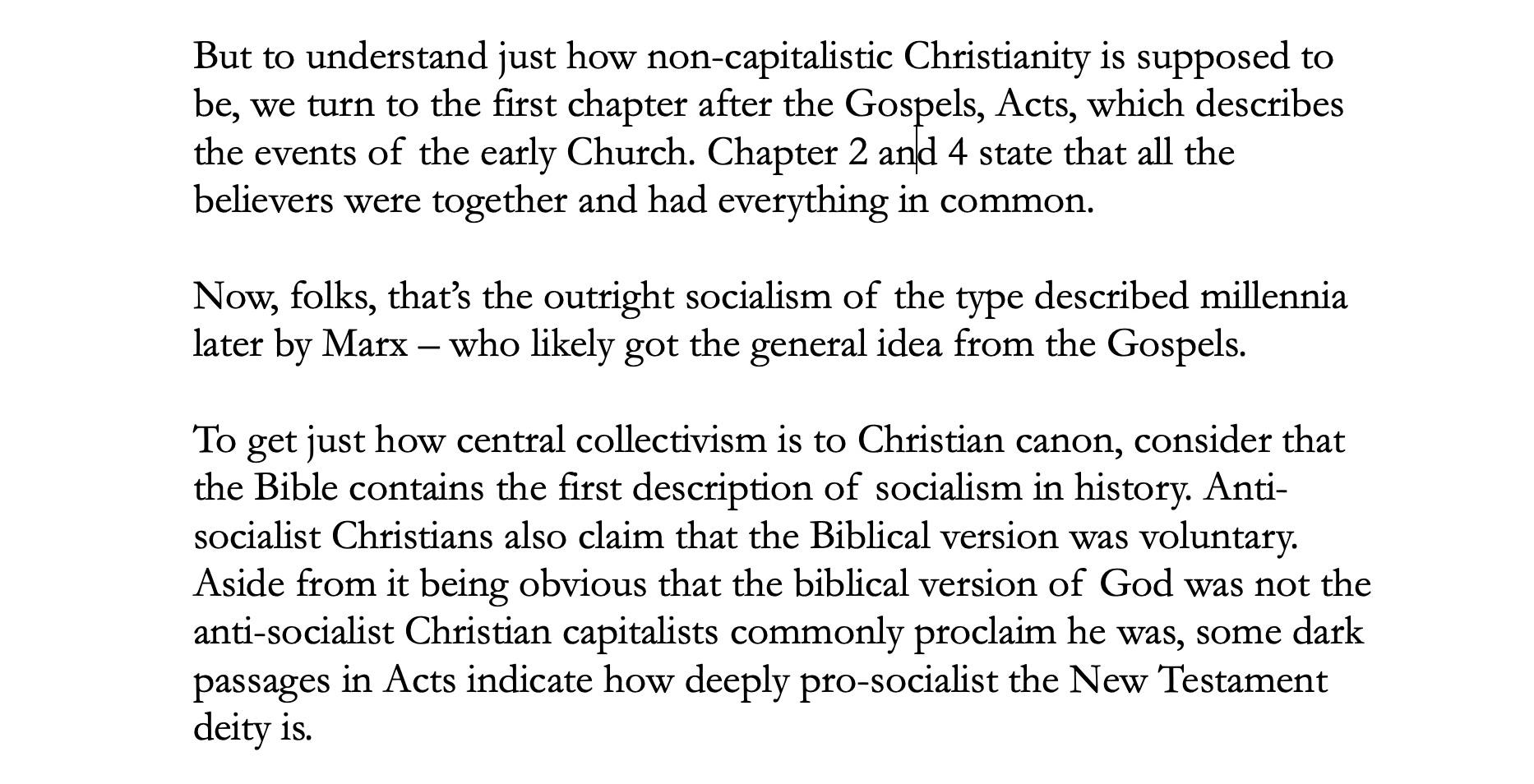 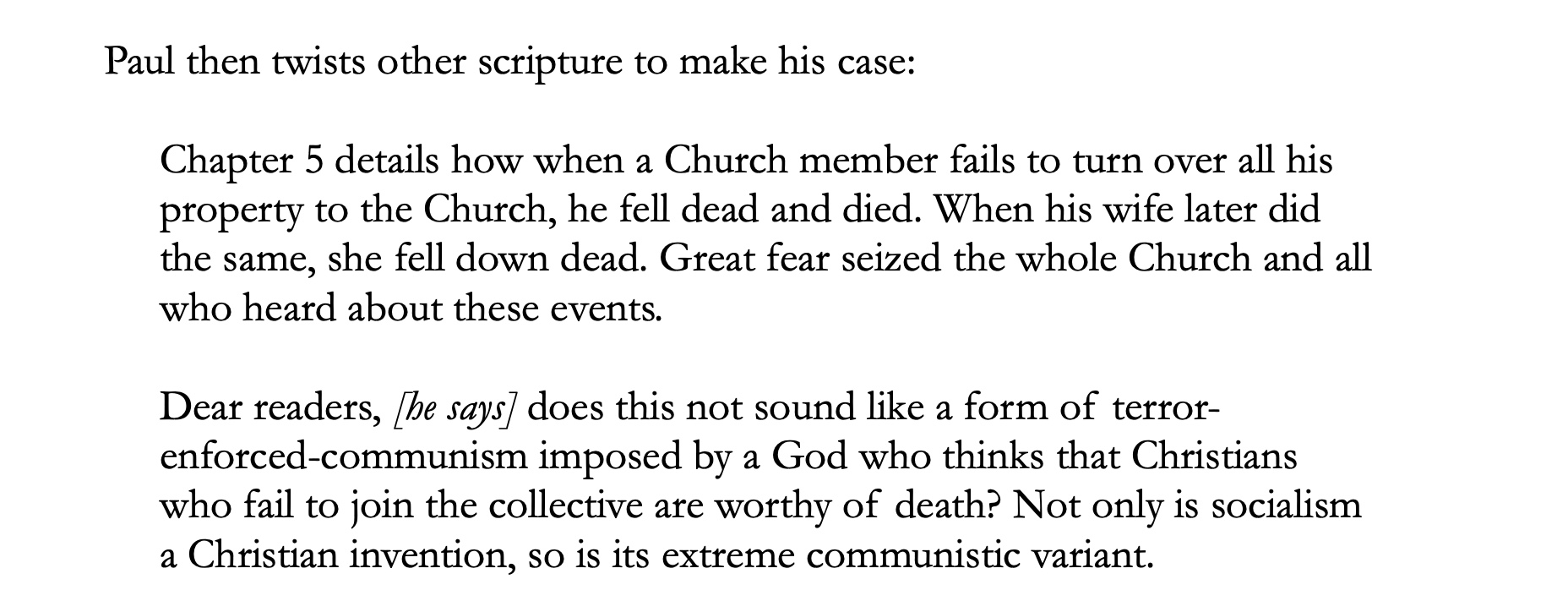 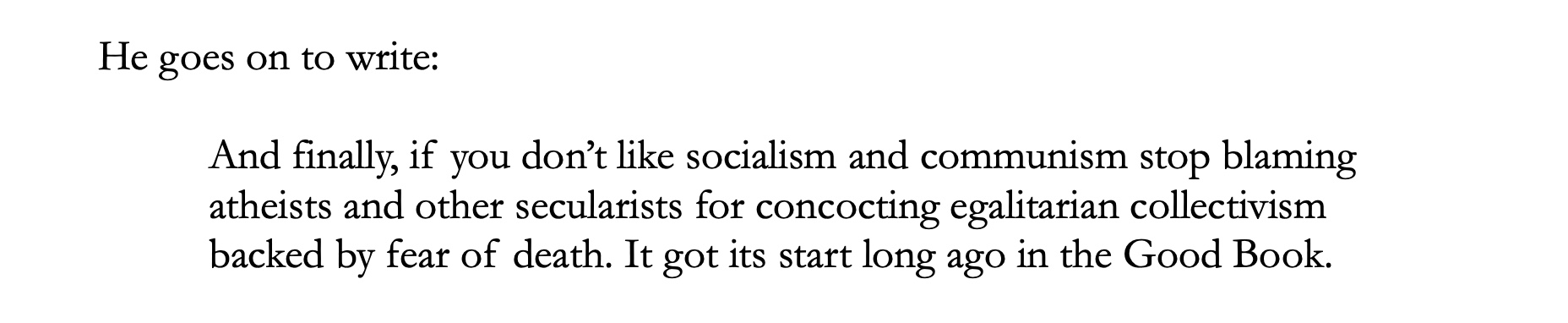 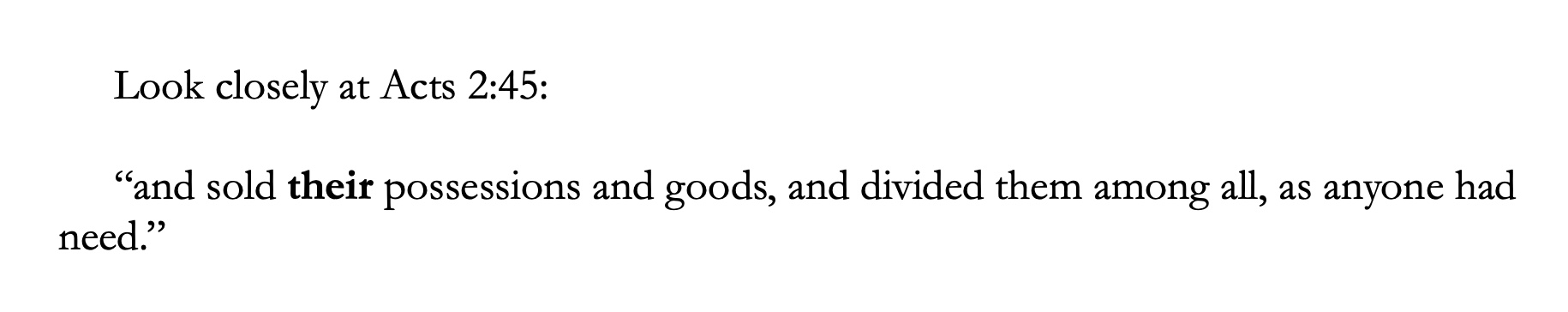 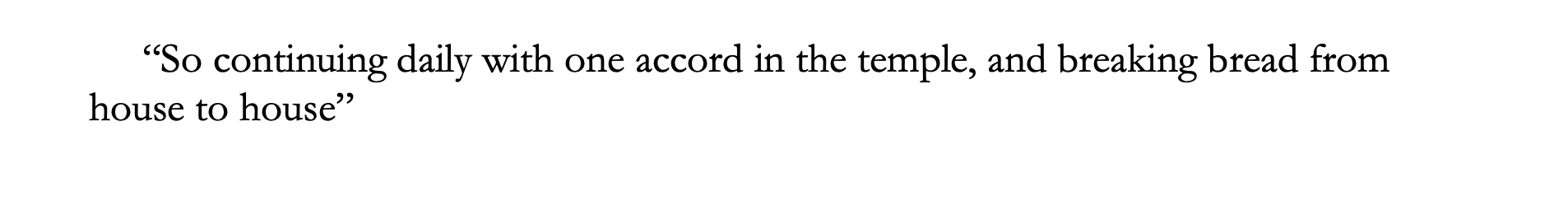 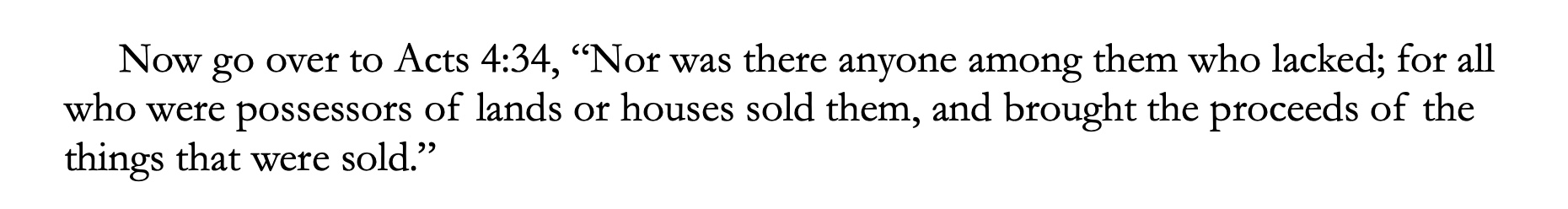 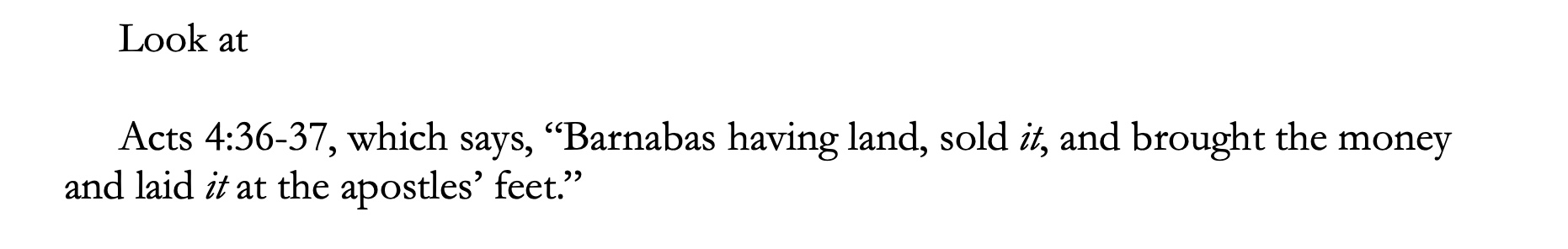 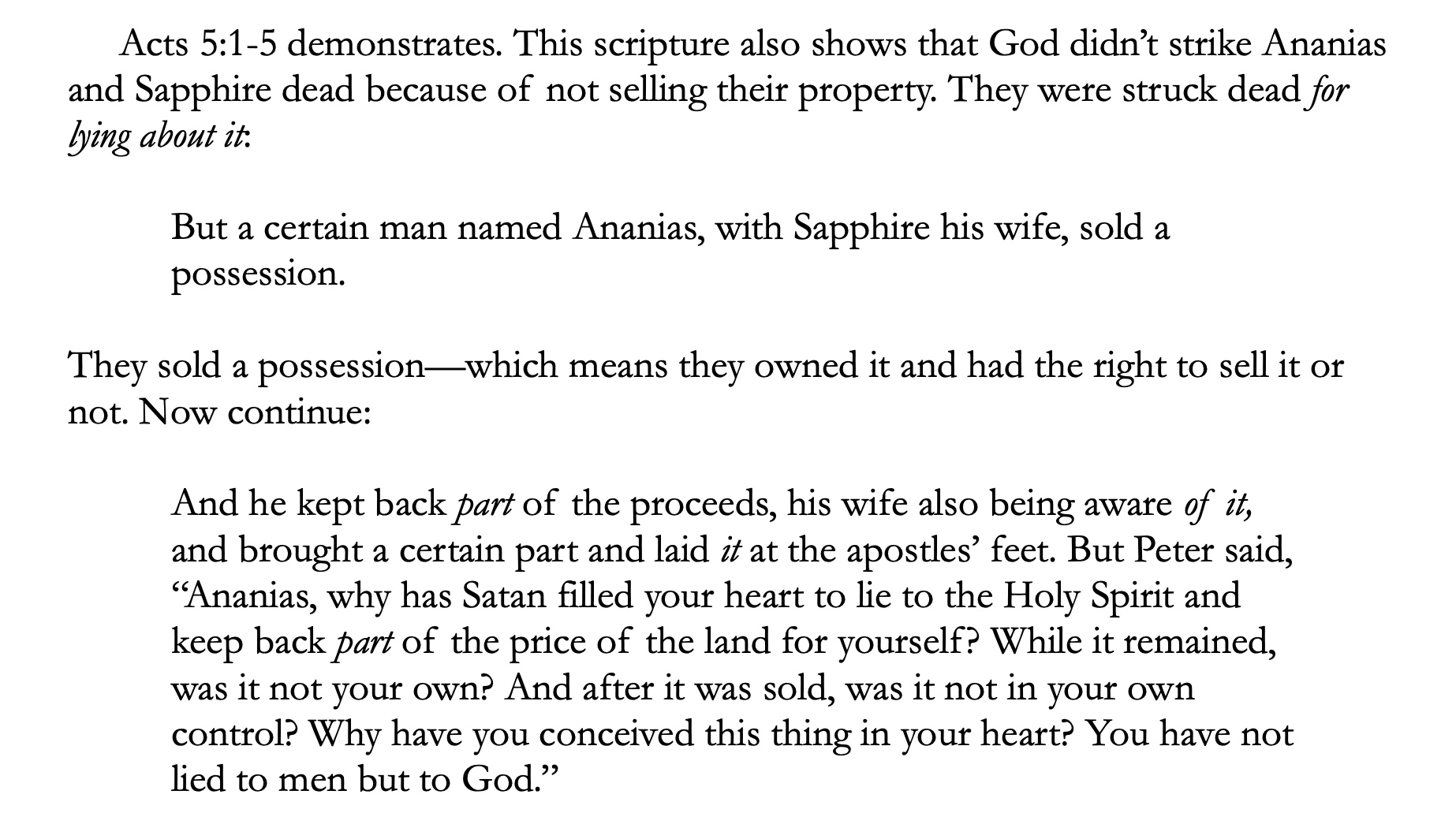 Stopped here
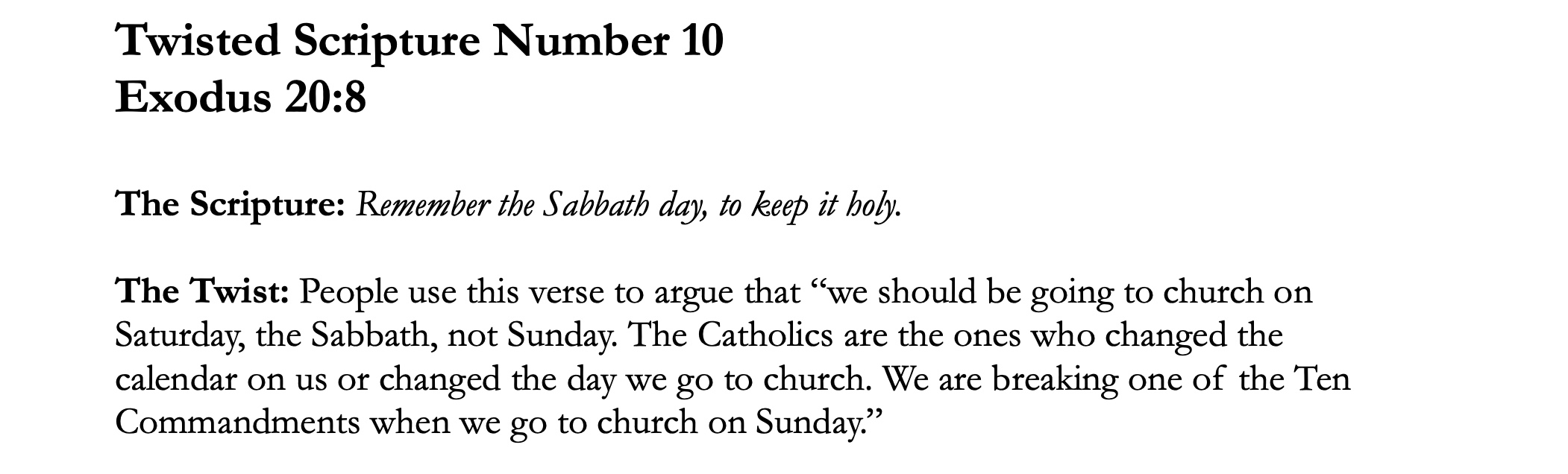 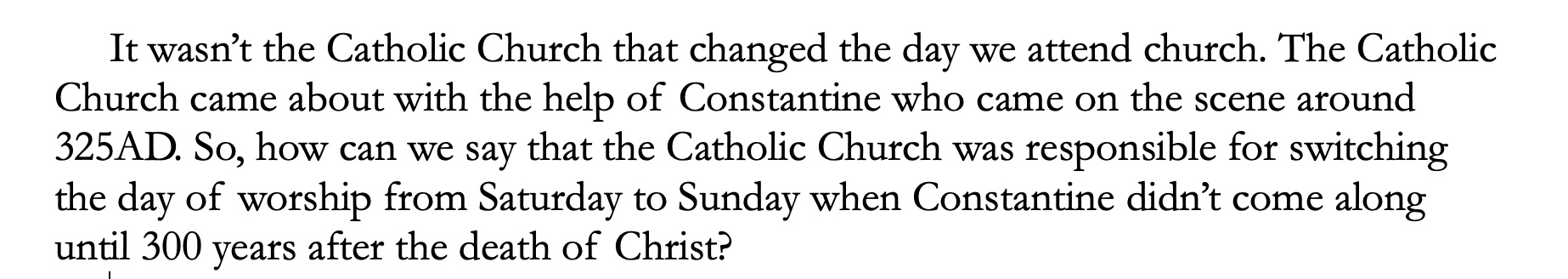 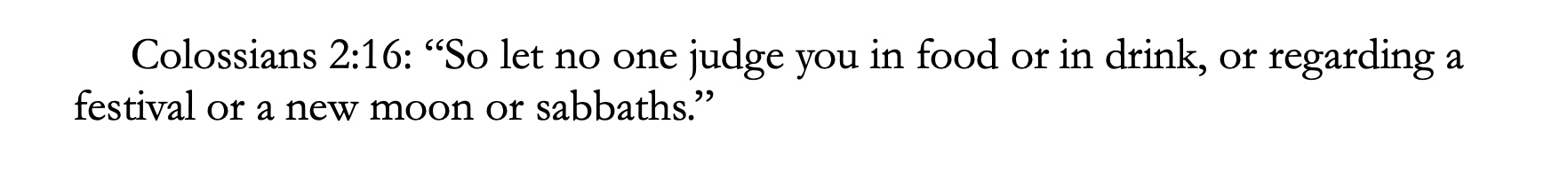 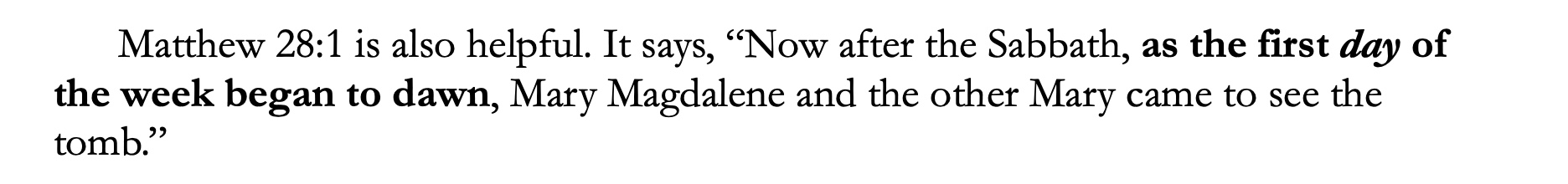 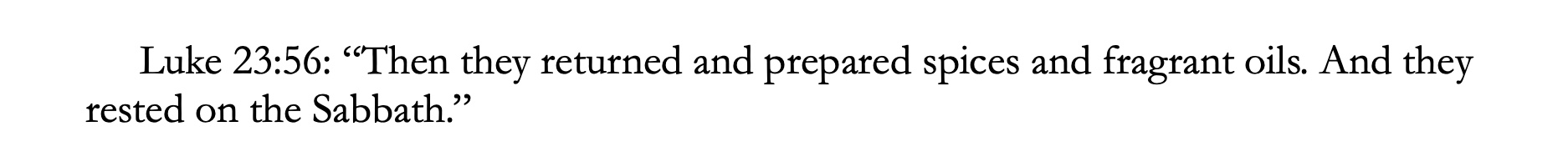 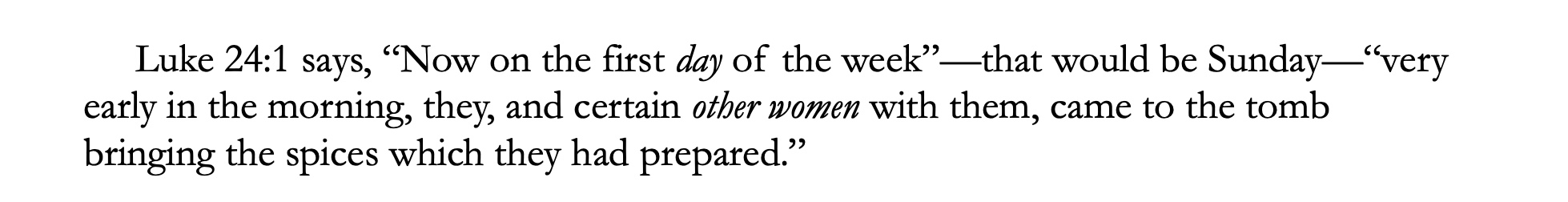 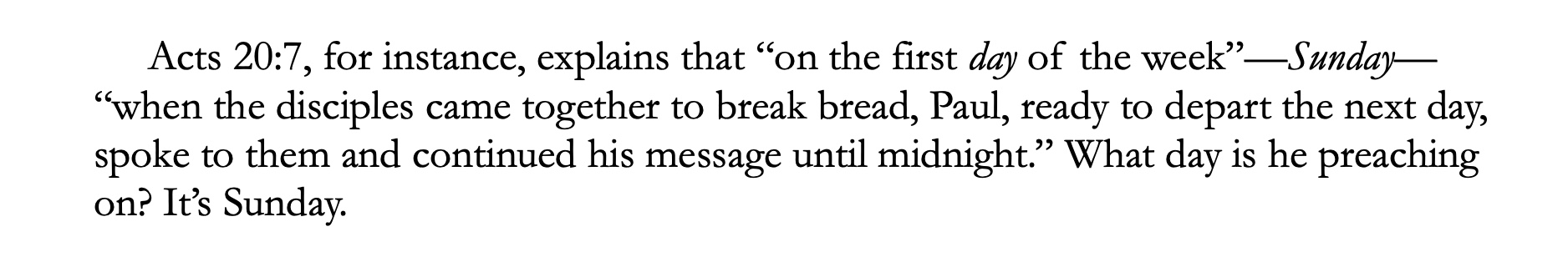 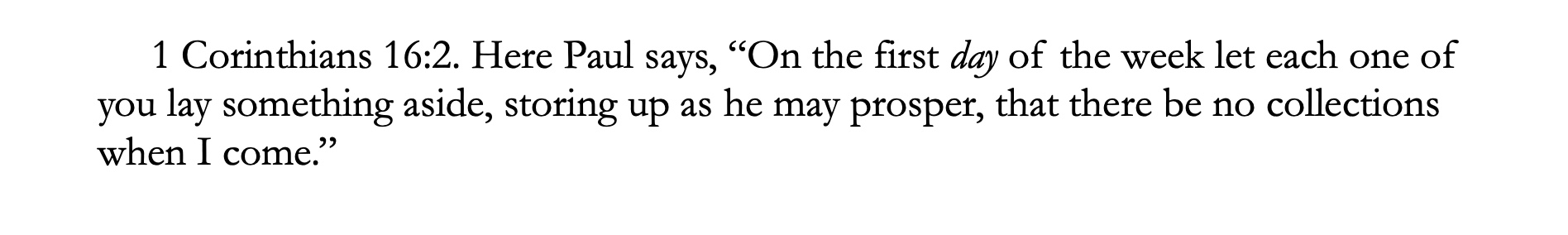 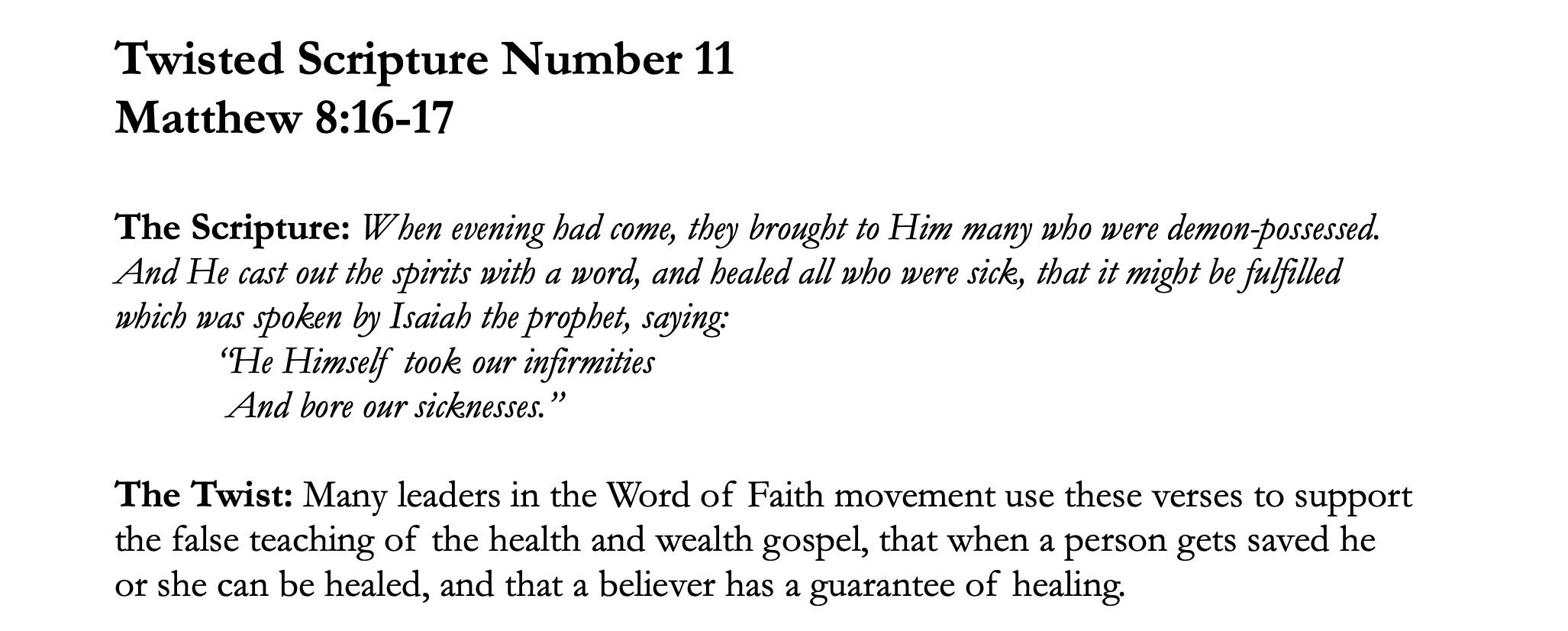 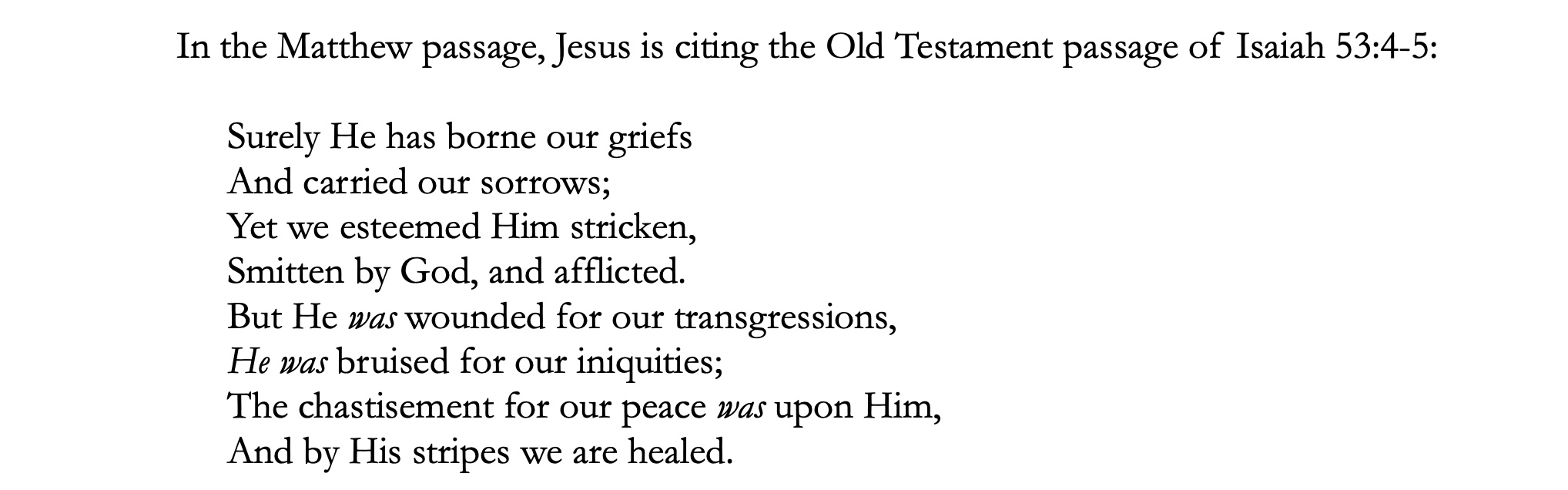 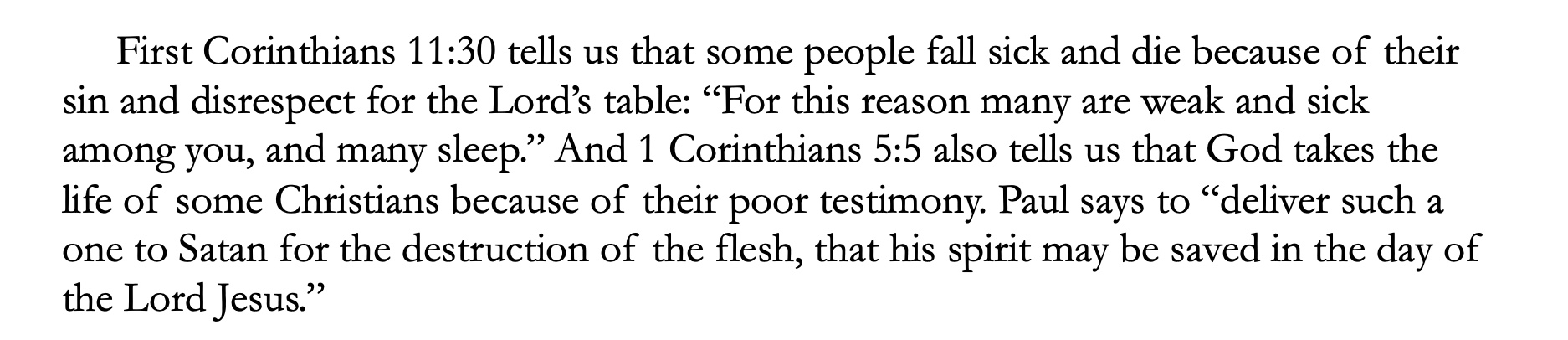 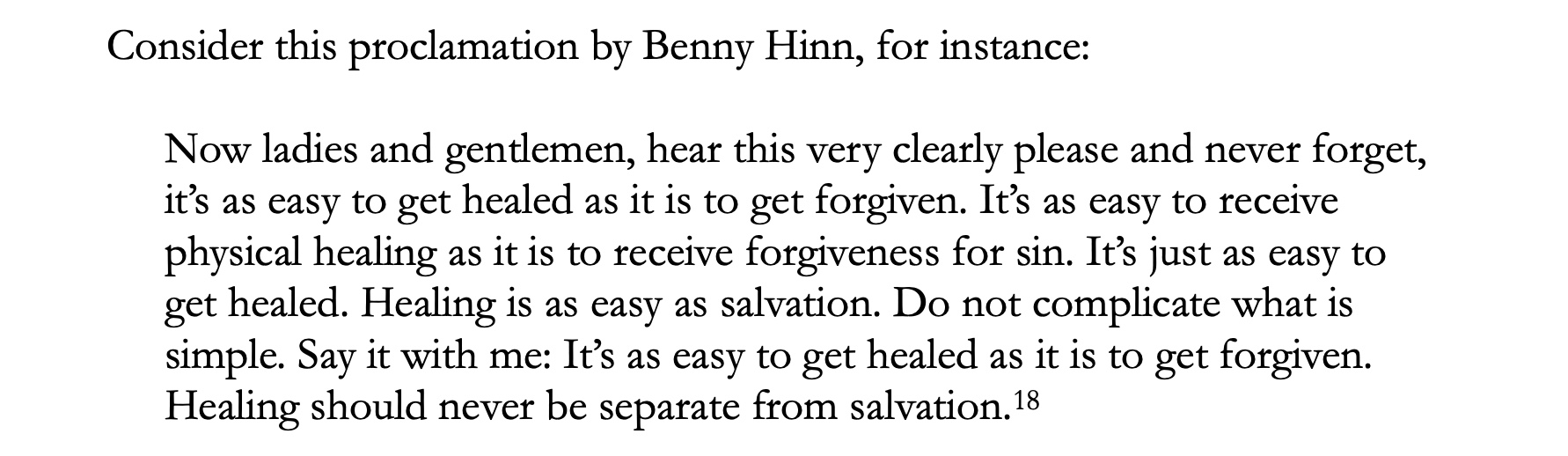 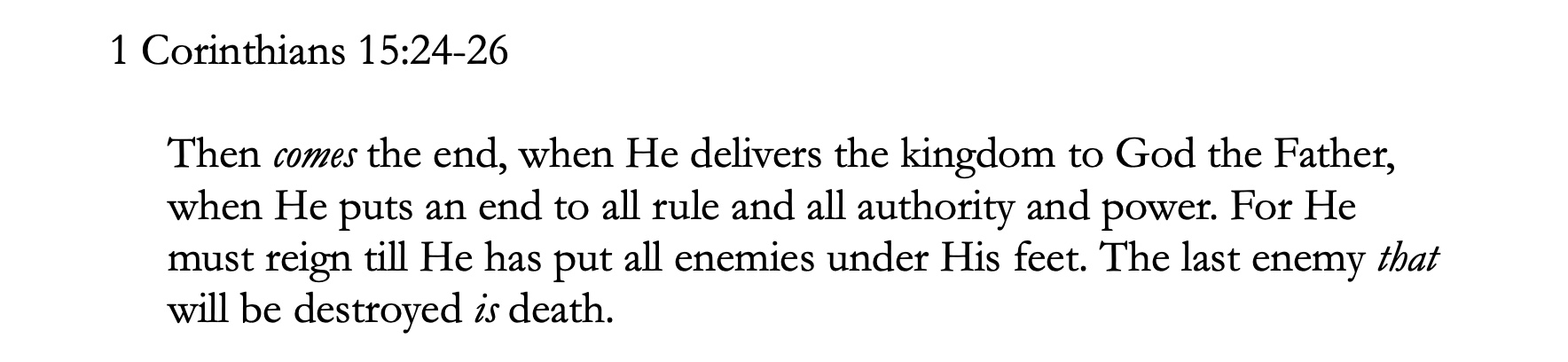 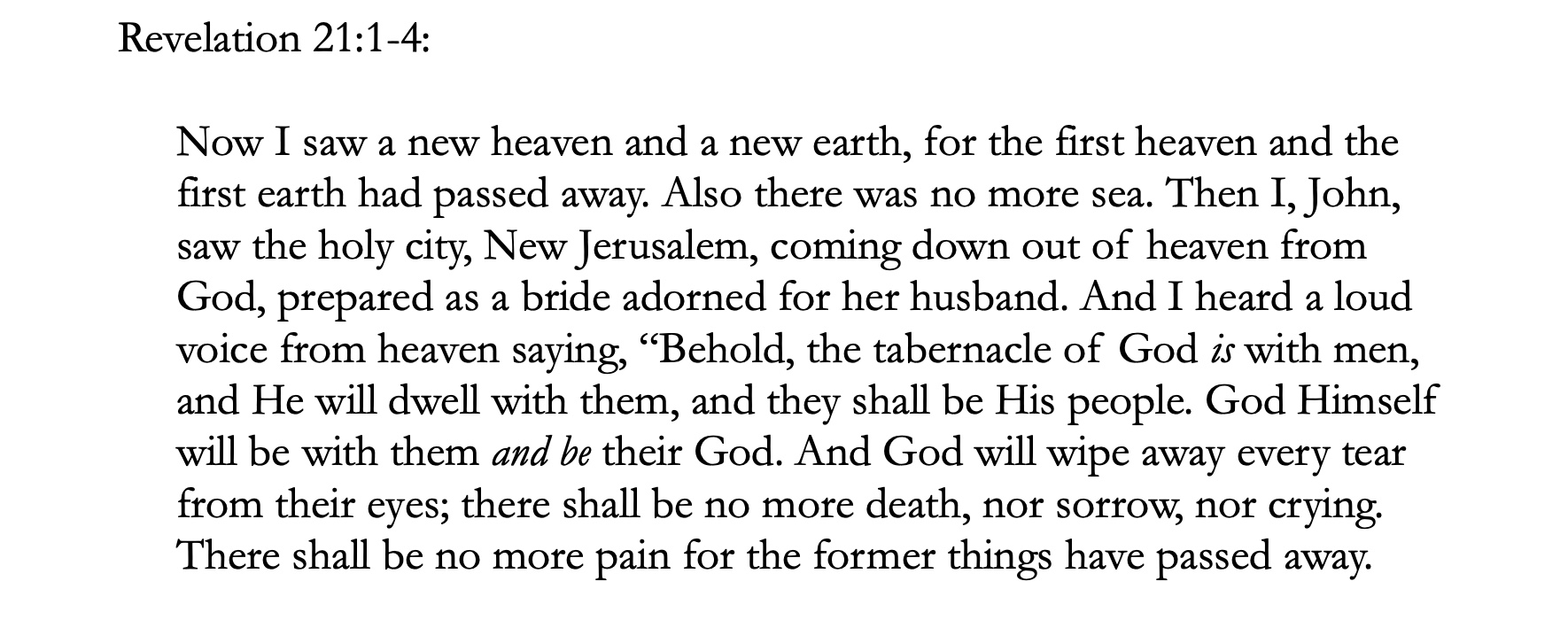 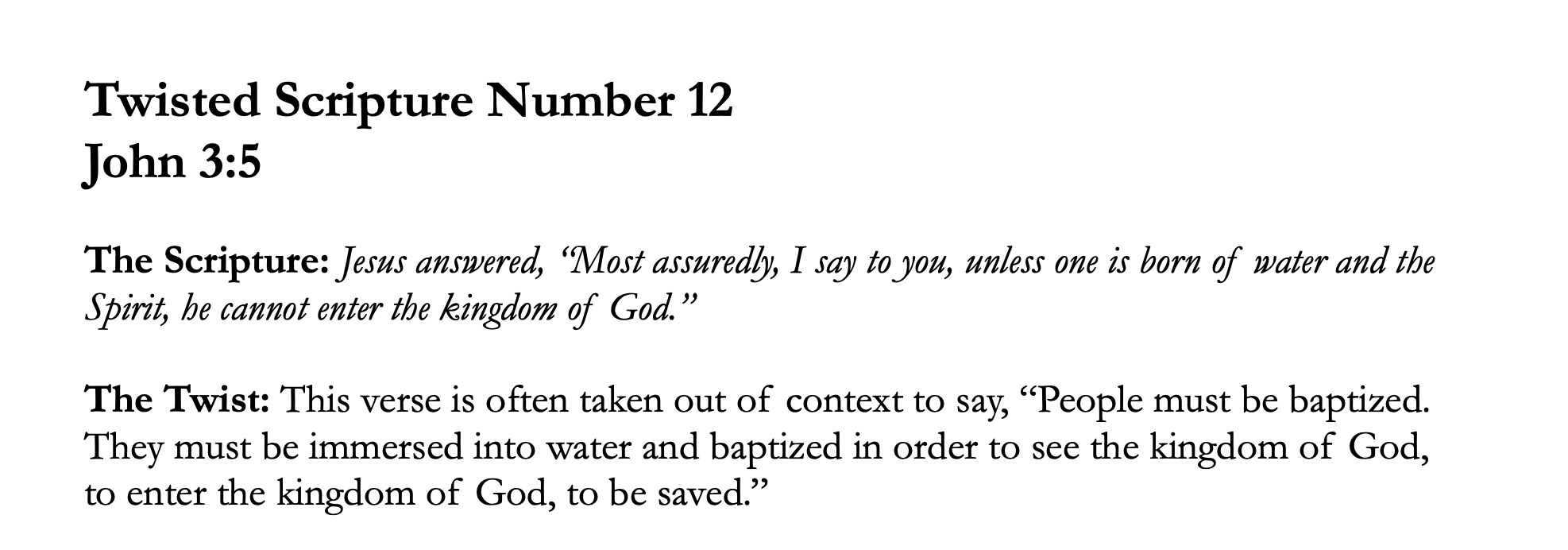 Matthew 23:27

Woe to you, scribes and Pharisees, hypocrites! For you are like whitewashed tombs which indeed appear beautiful outwardly, but inside are full of dead men’s bones and all uncleanness.
Who Were The Pharisees?
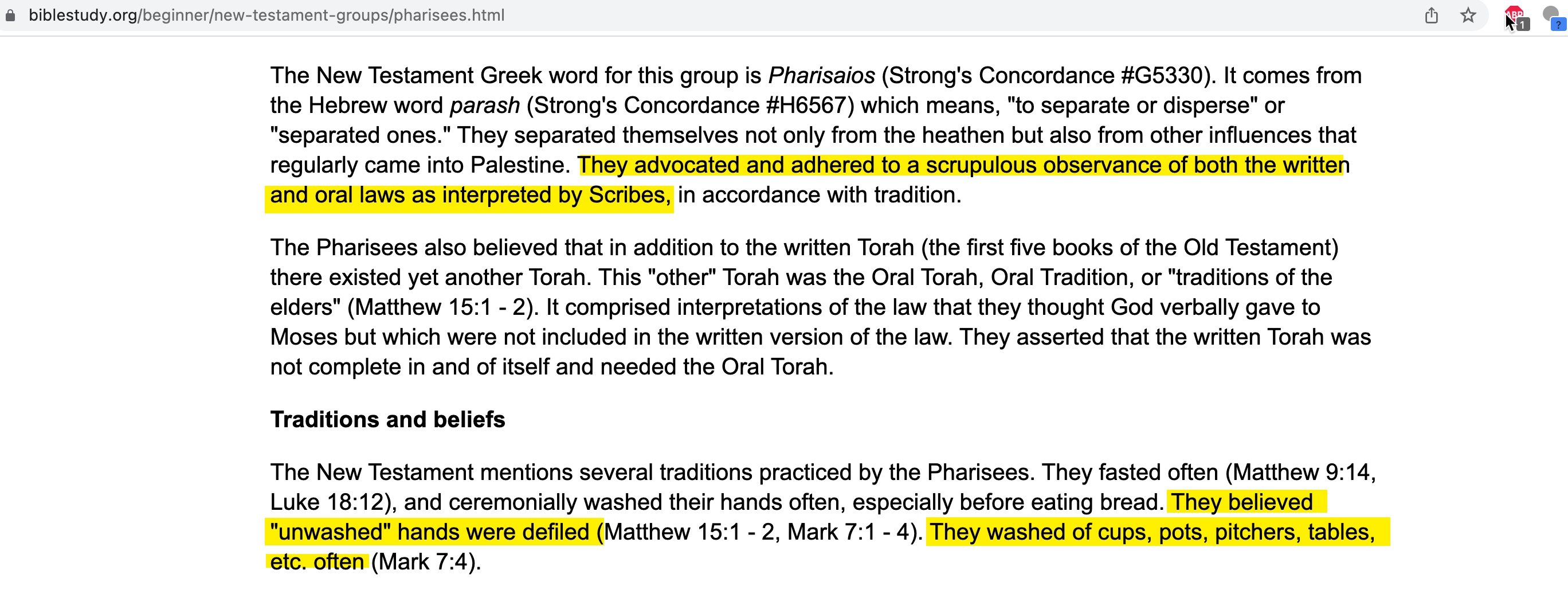 Luke 11:37-45
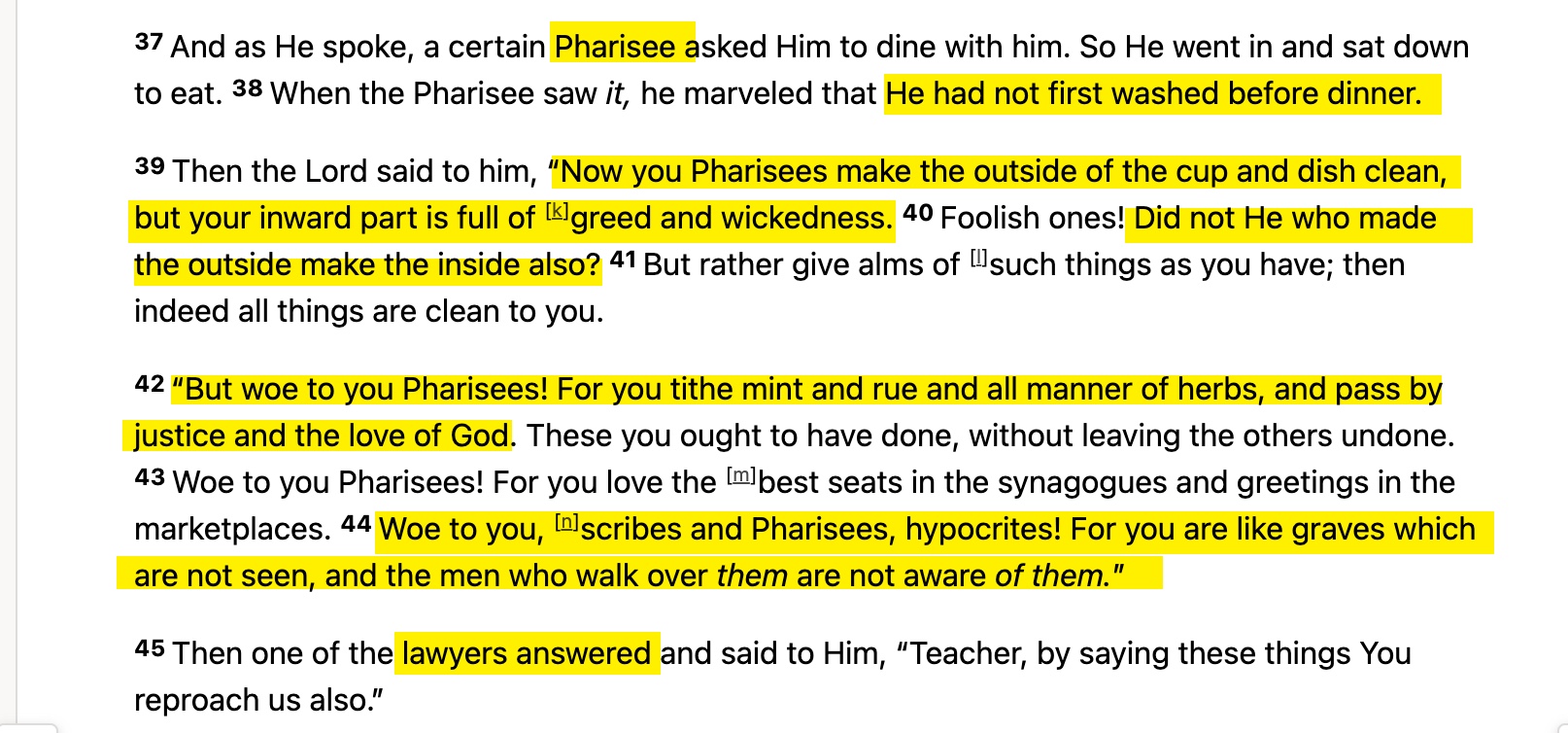 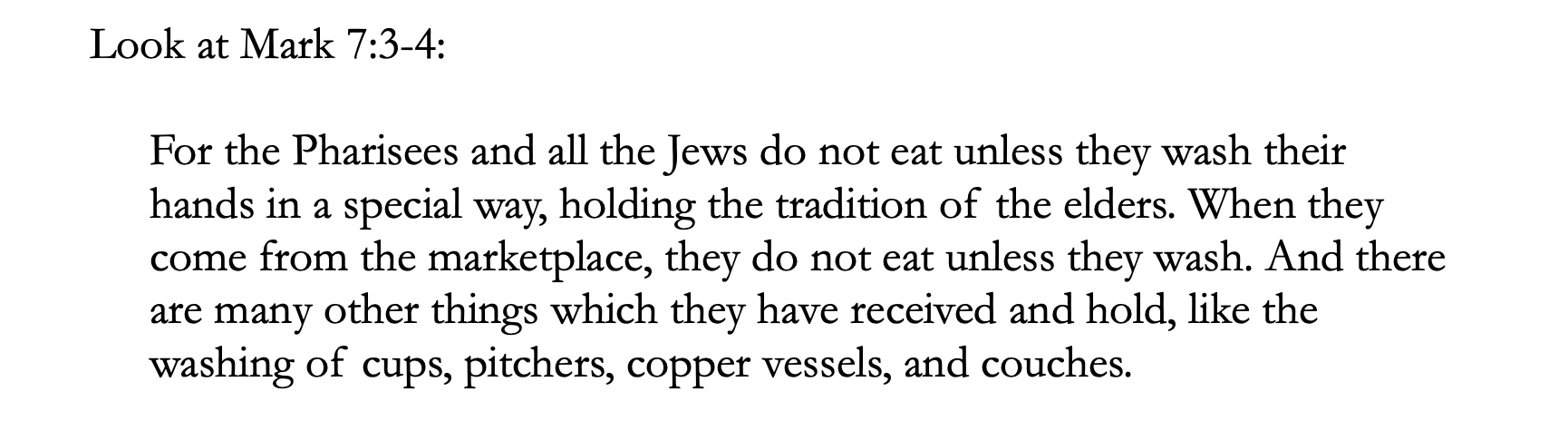 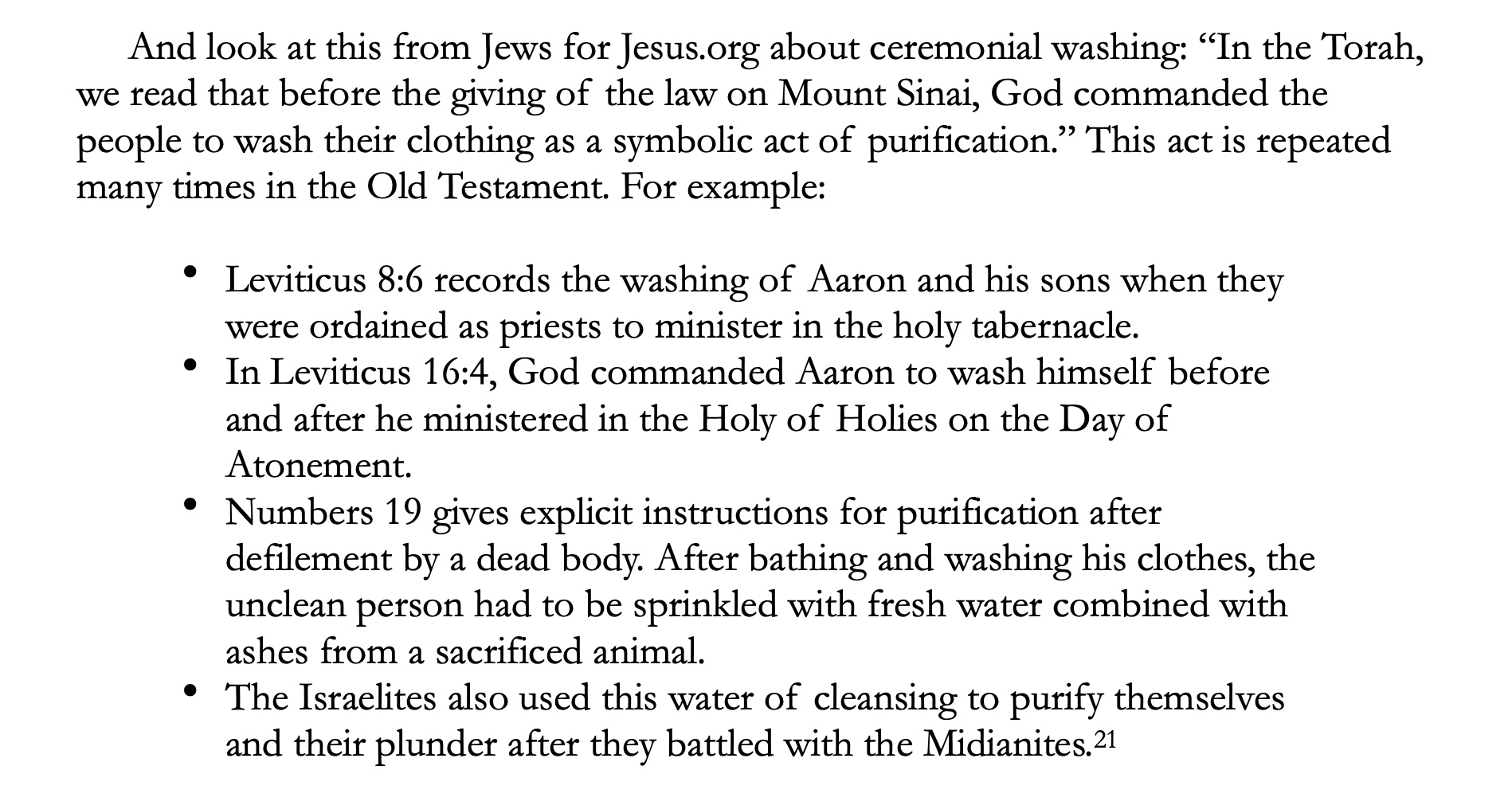 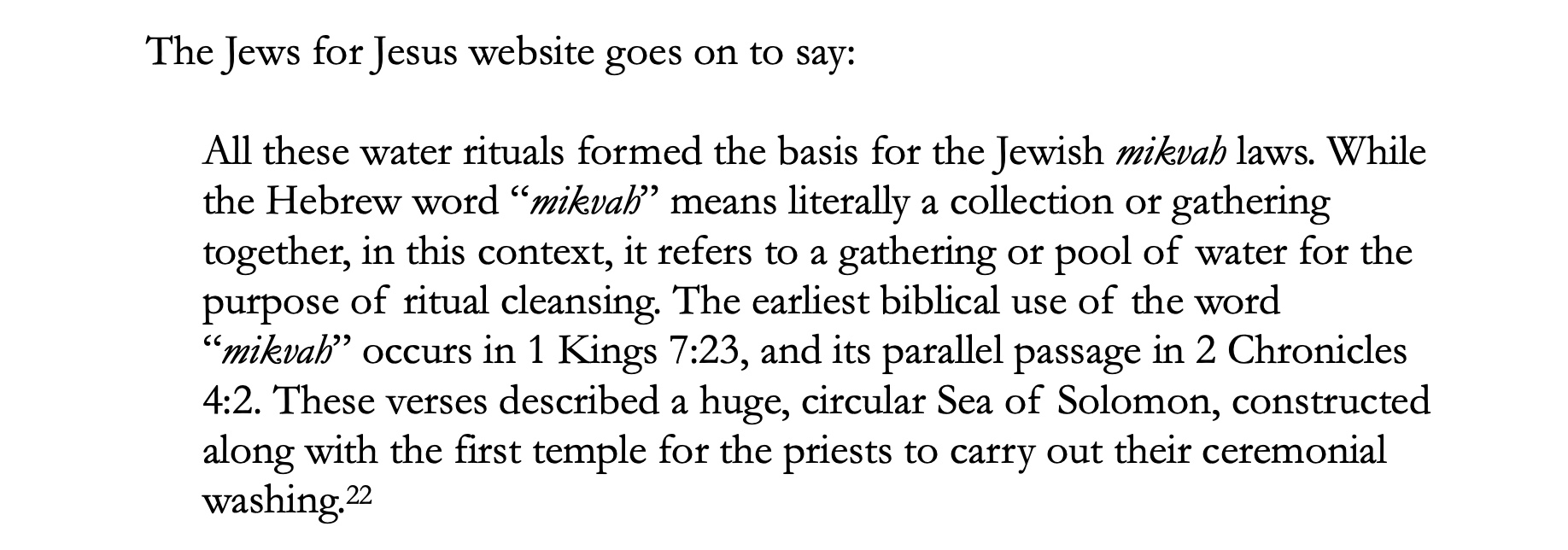 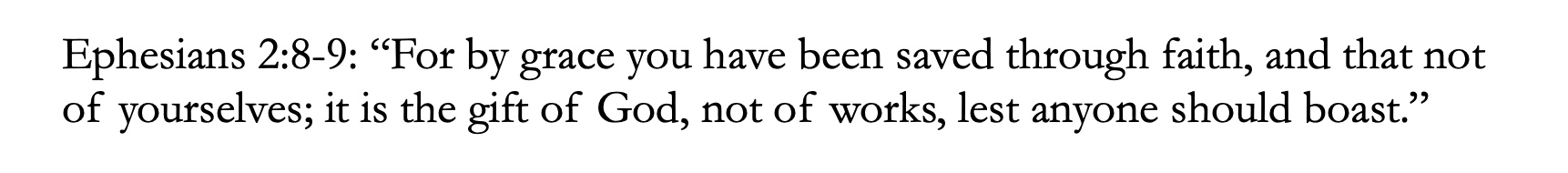 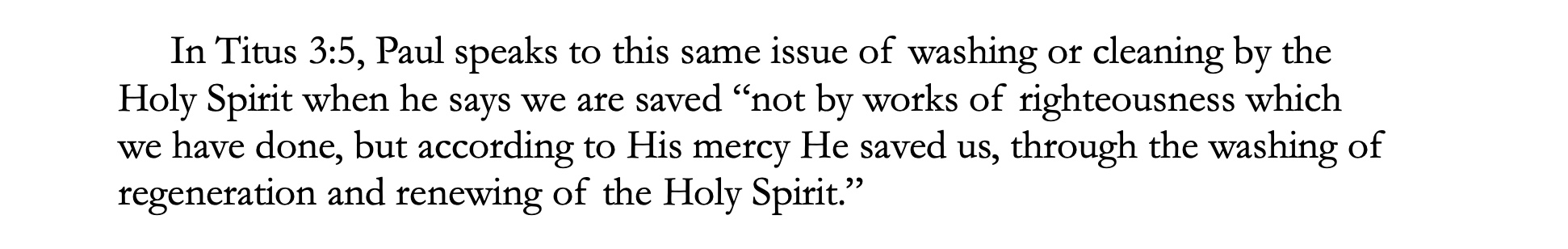 Charles Ryrie:


Water: “it is a synonym for the Holy Spirit and may be translated, by water, even the Spirit. One truth is clear: the new birth is from God through the Spirit.
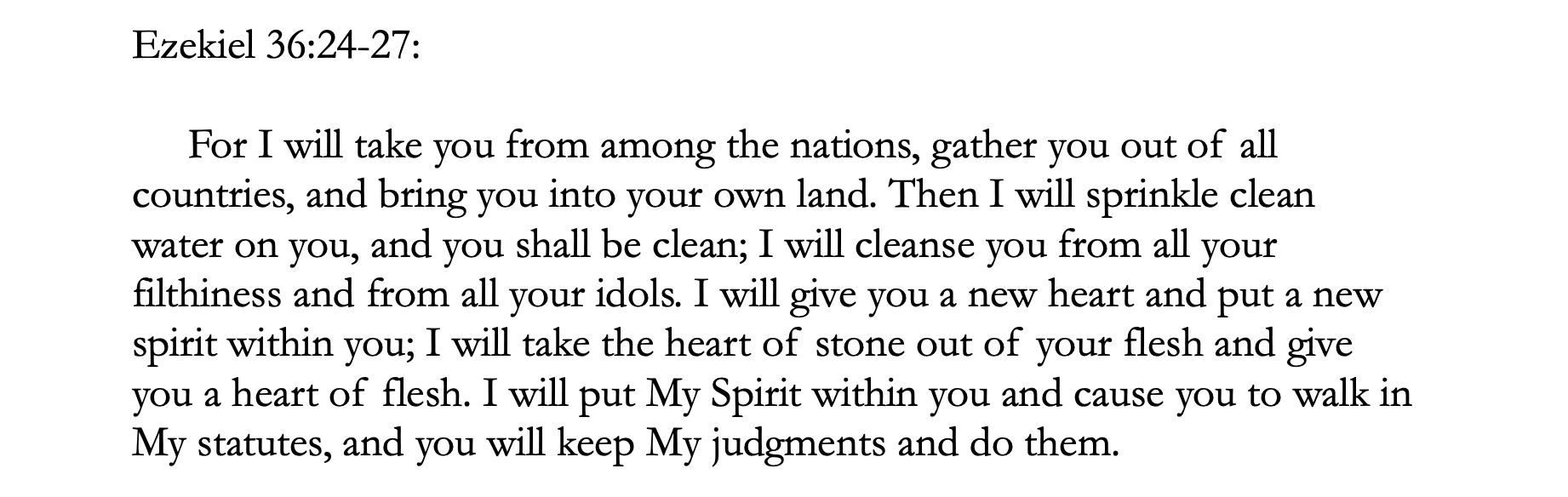 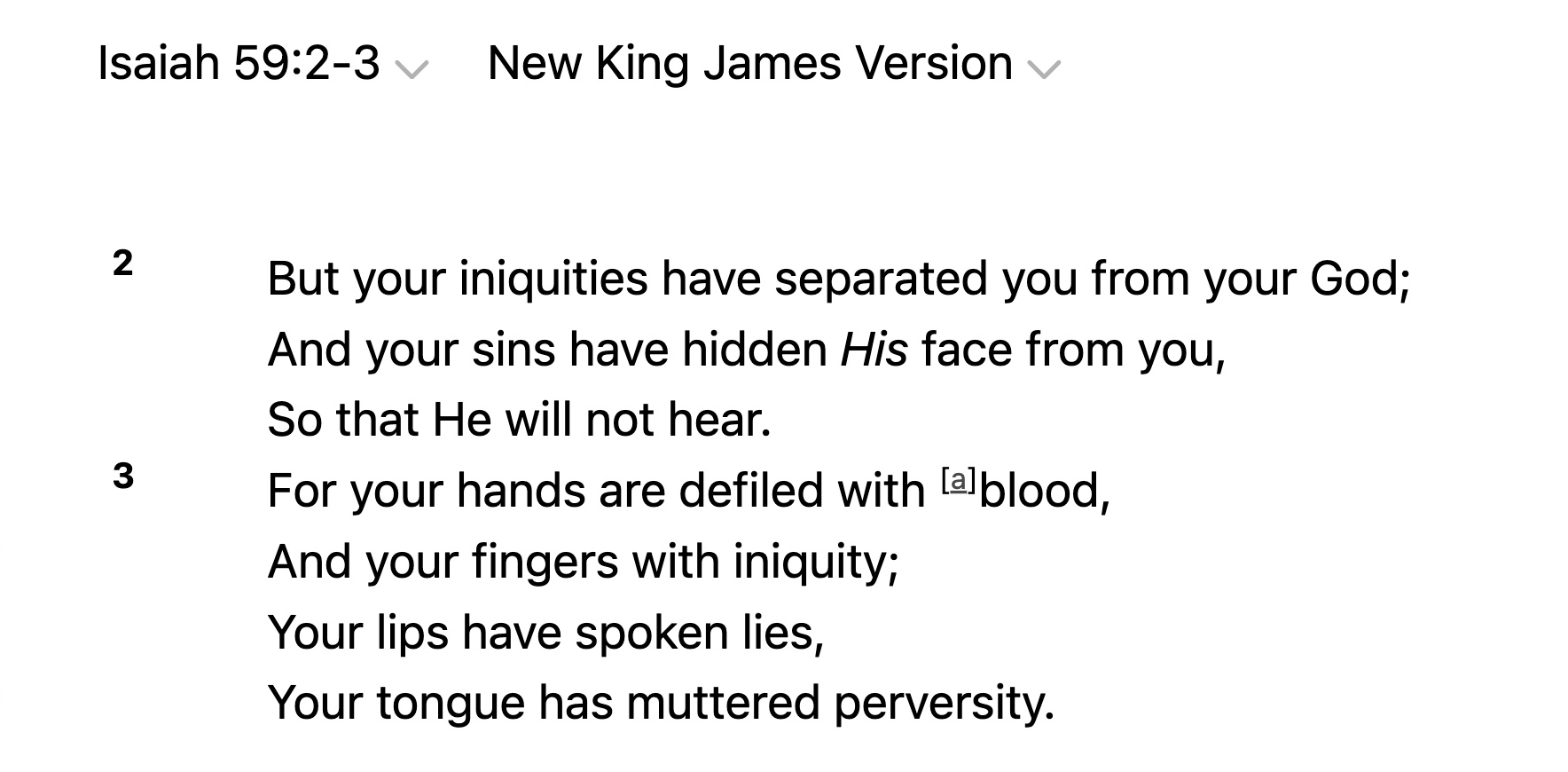 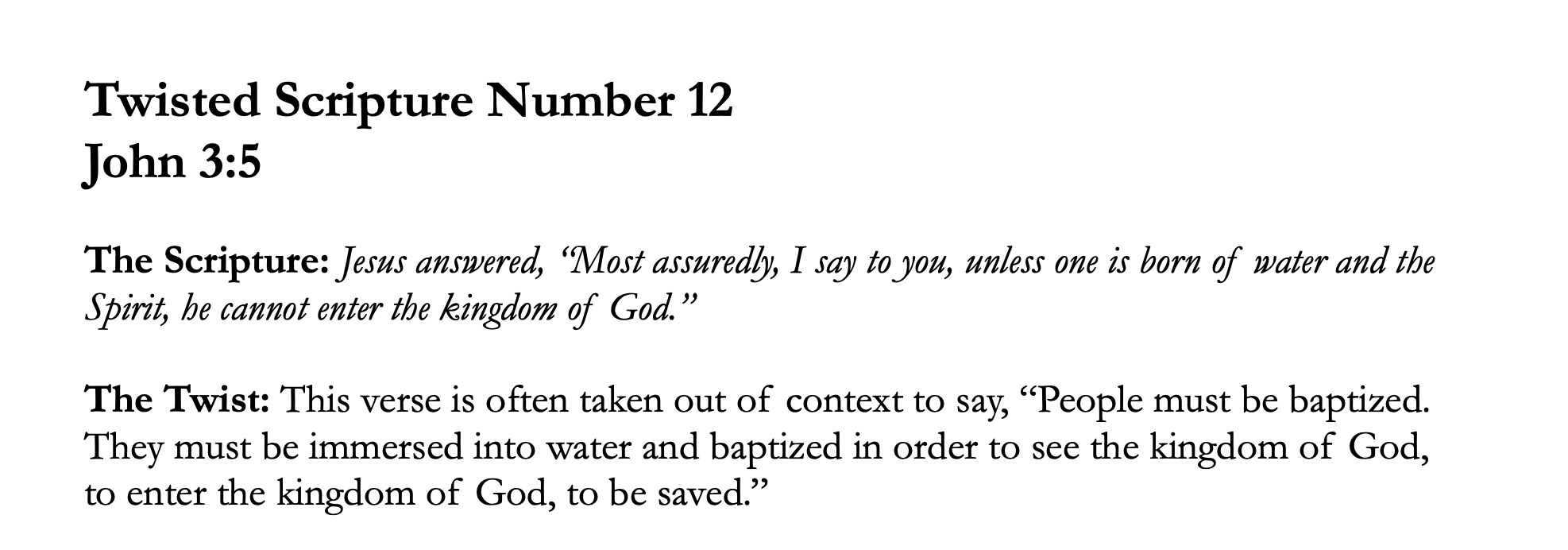 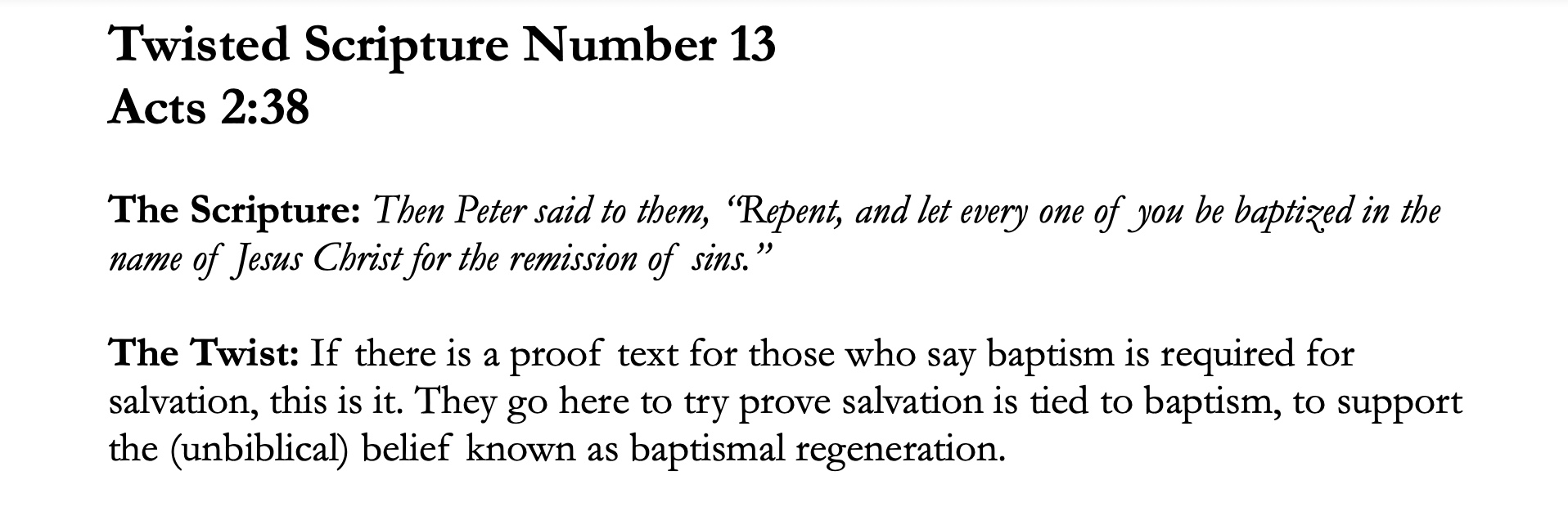 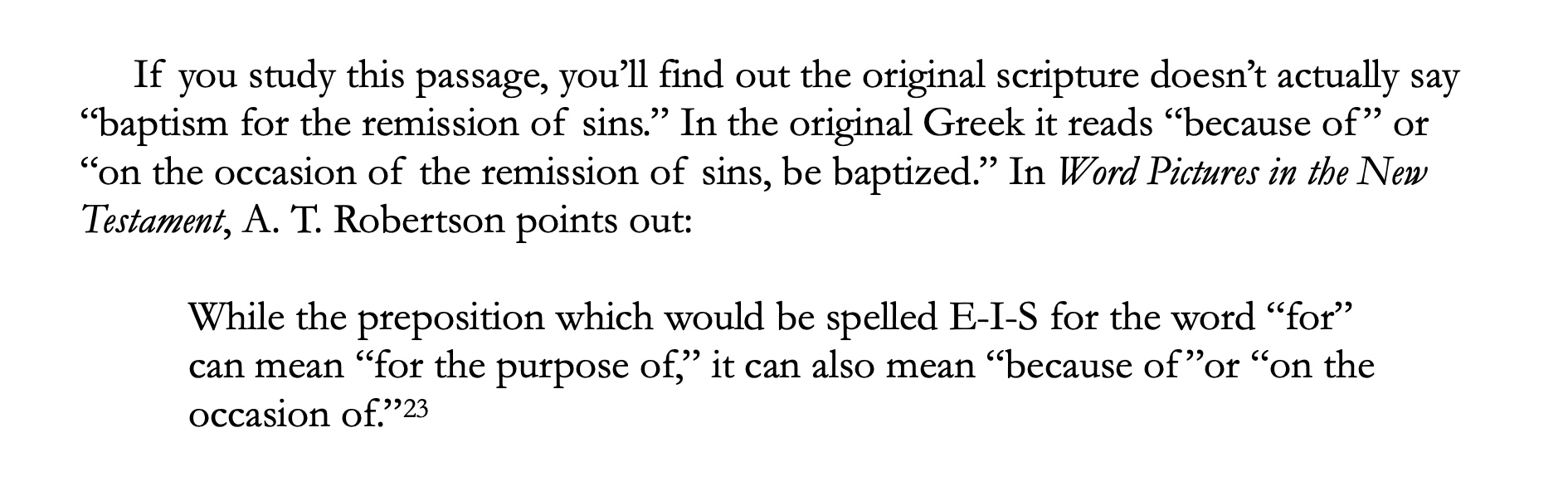 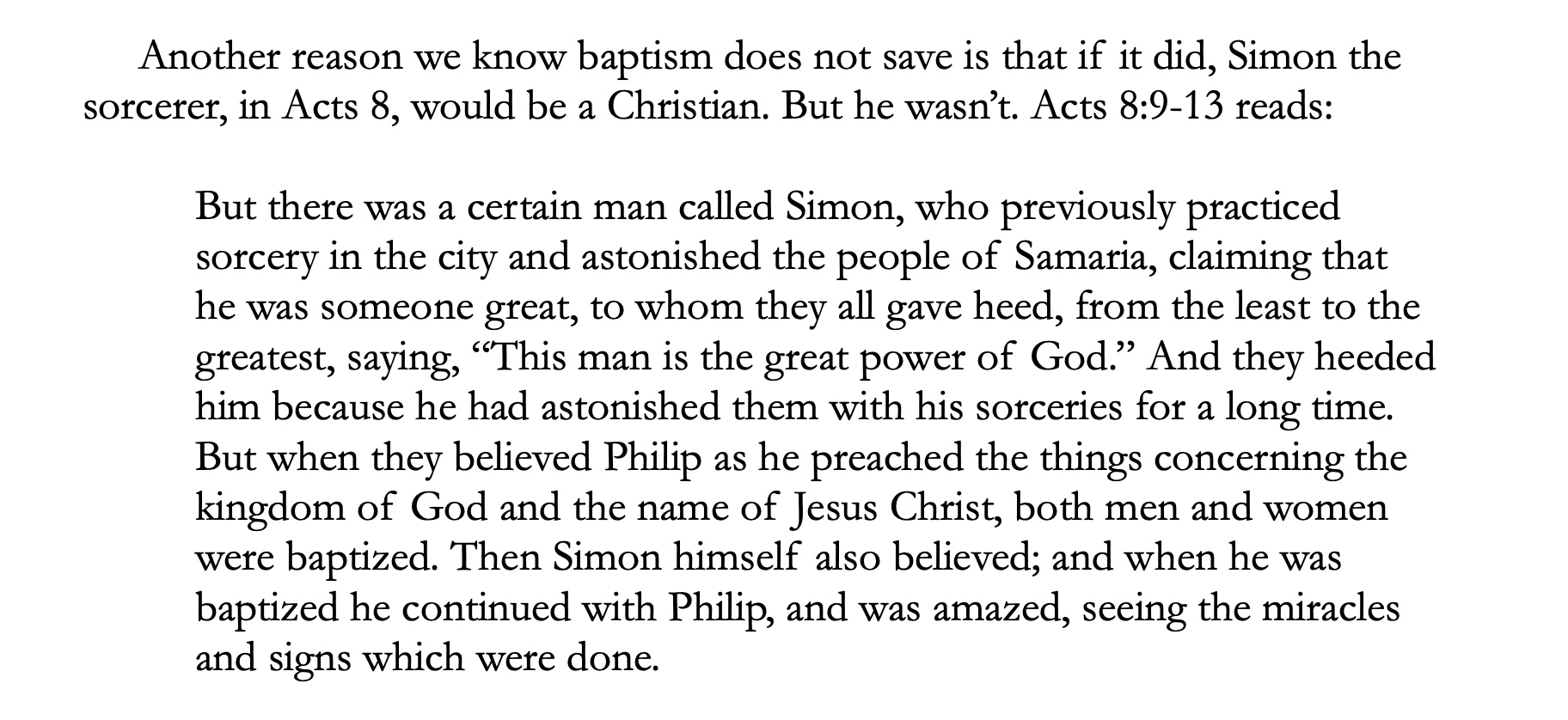 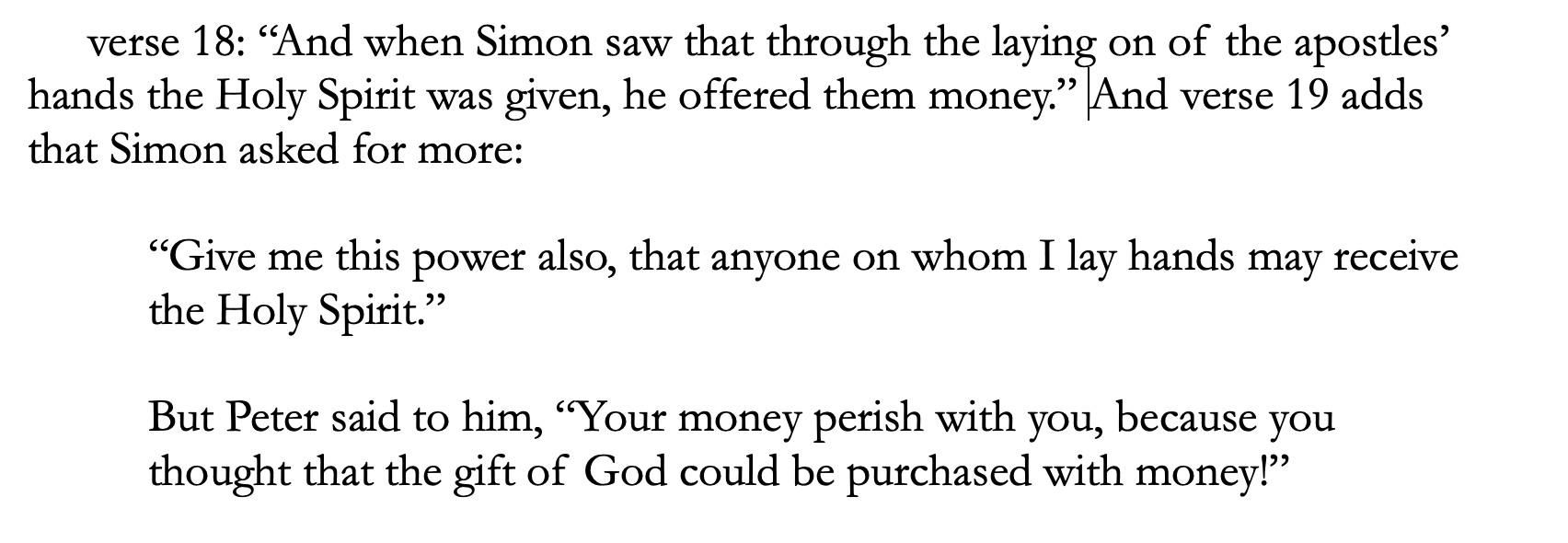 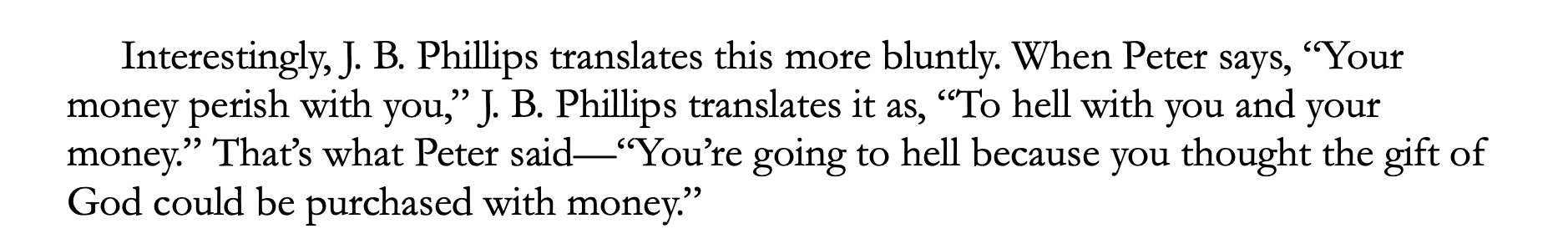 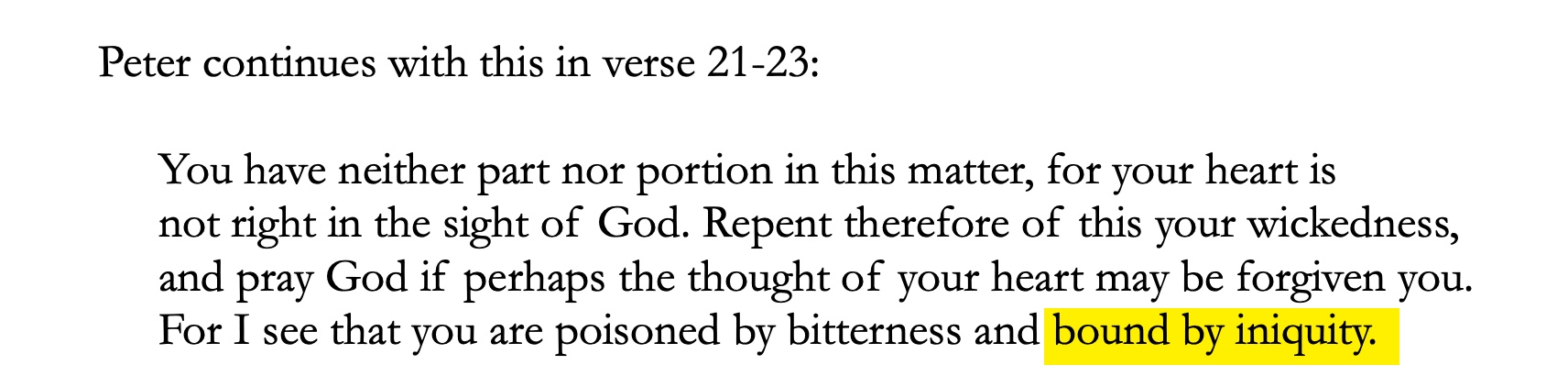 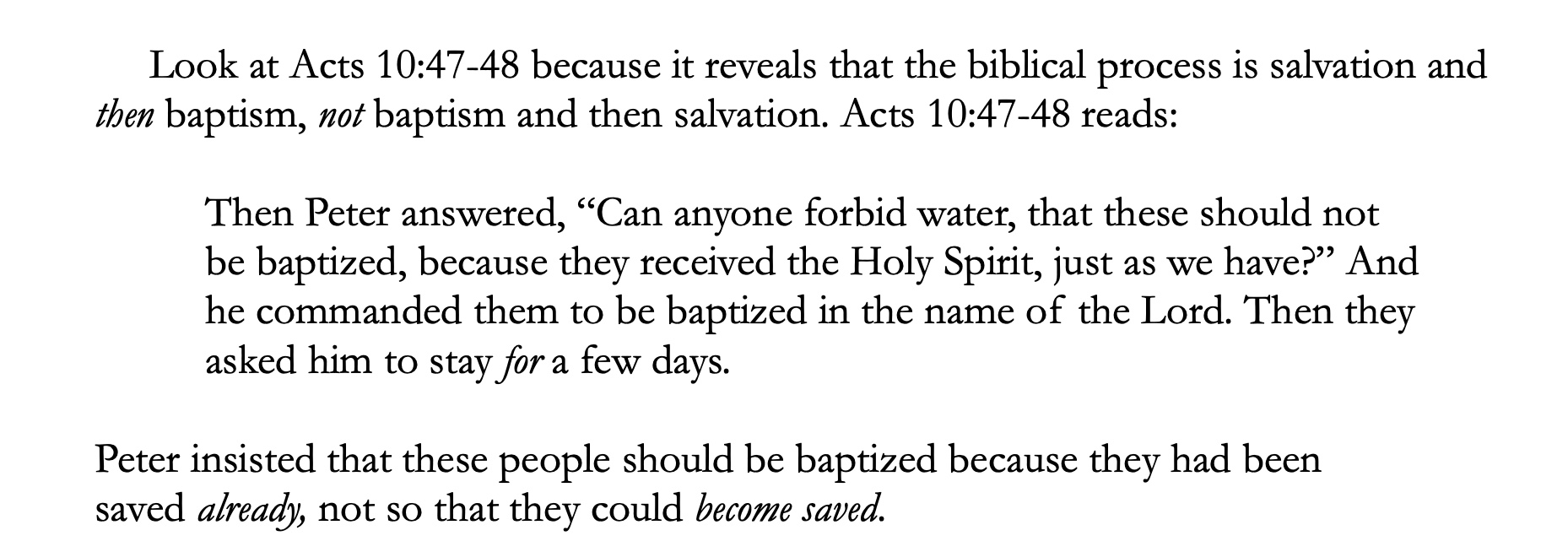 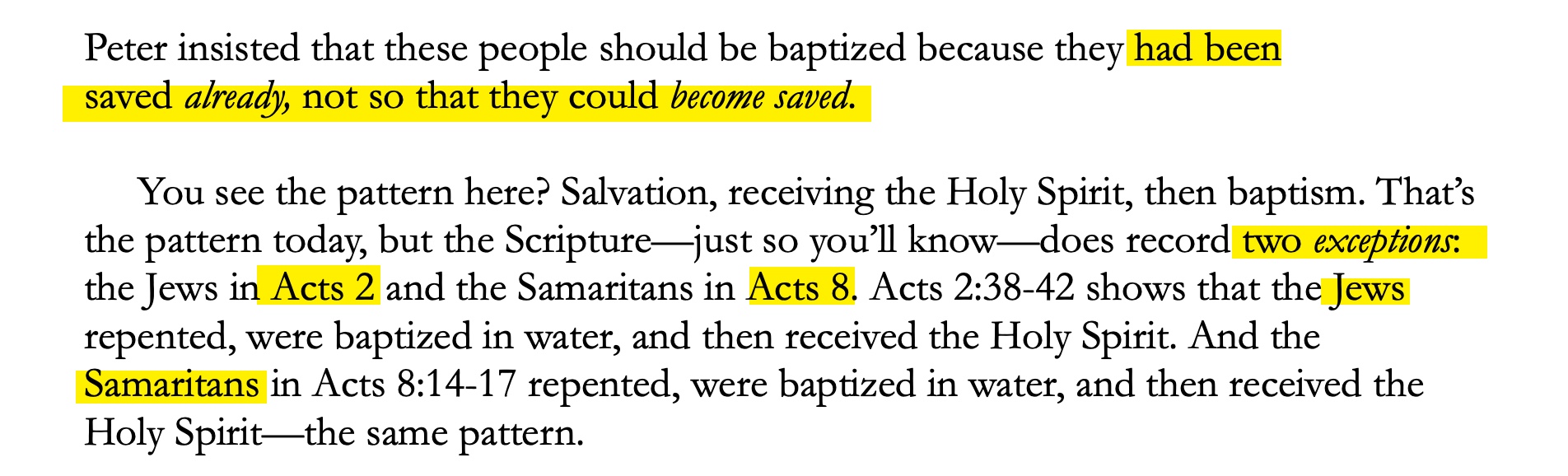 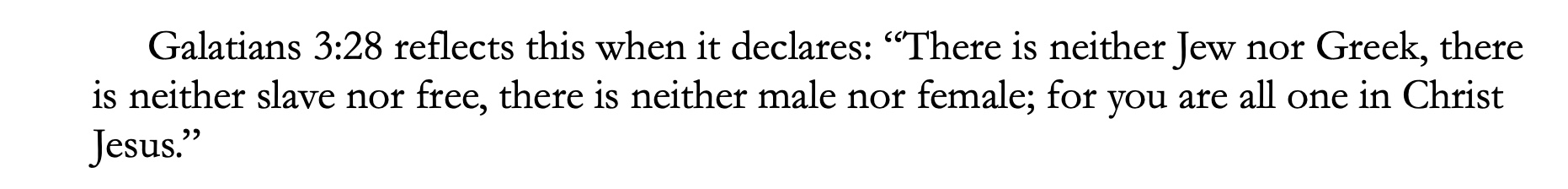 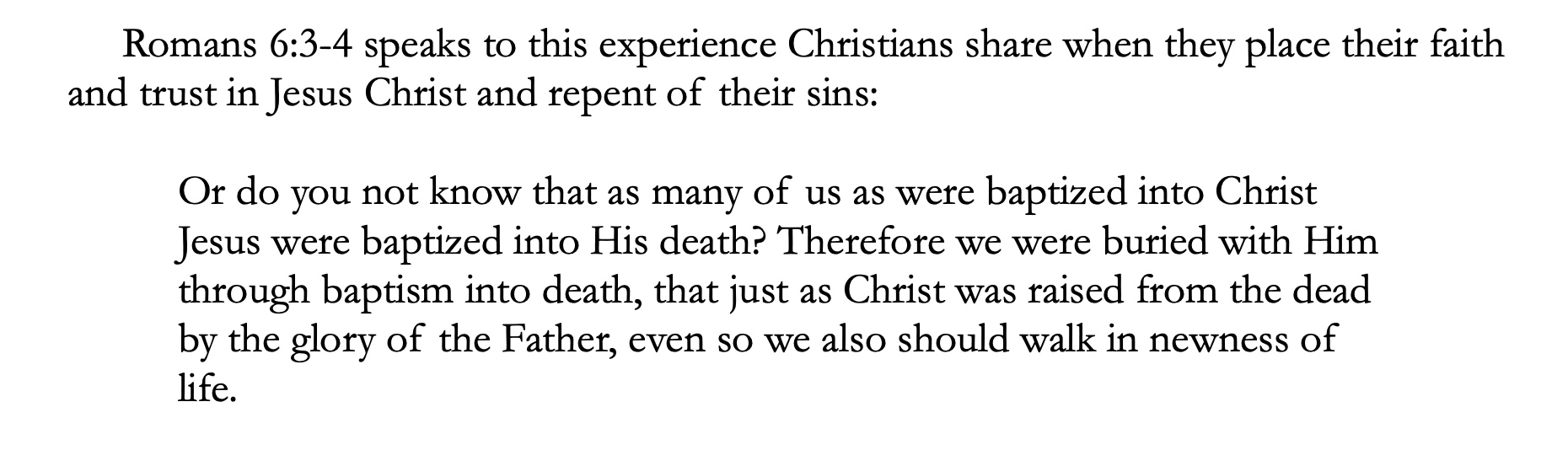 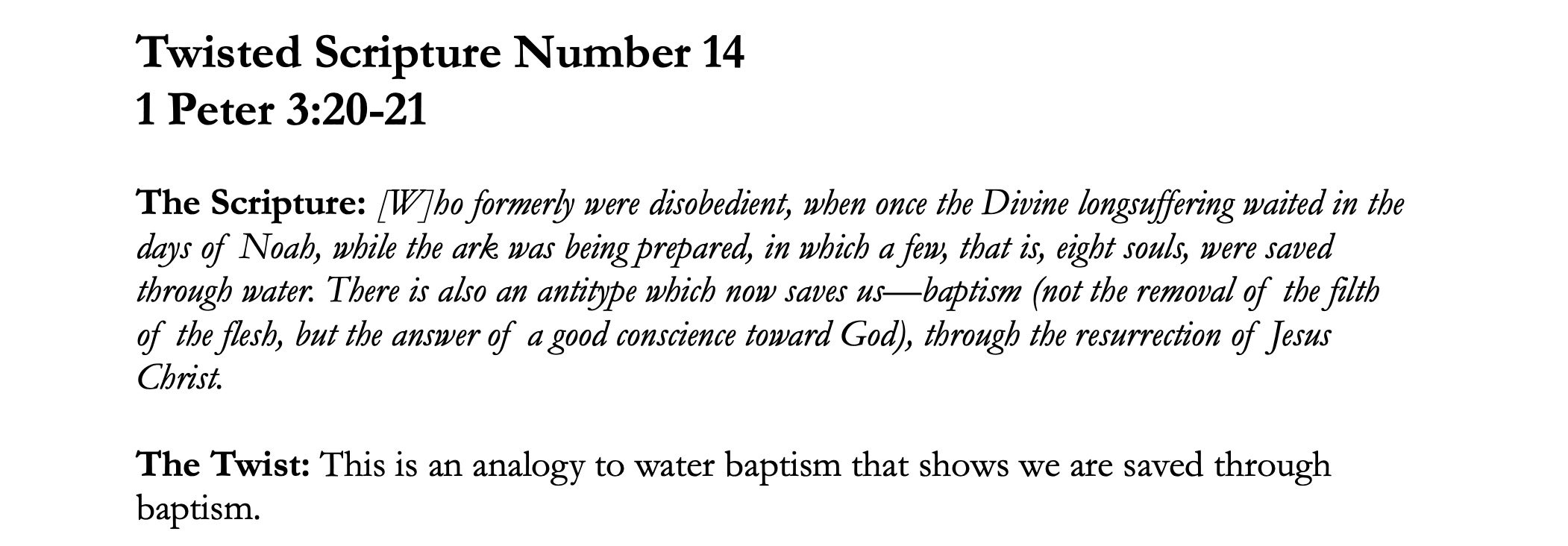 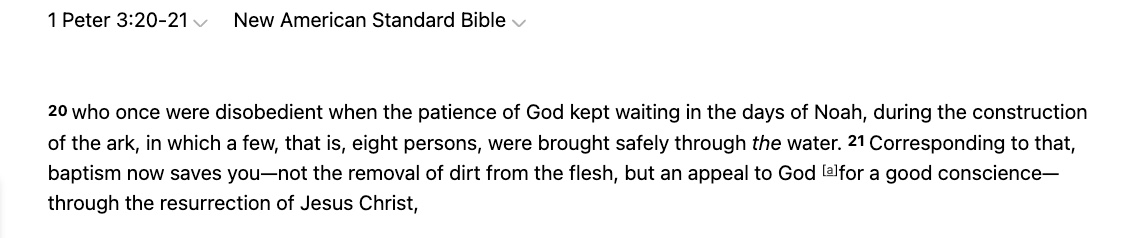 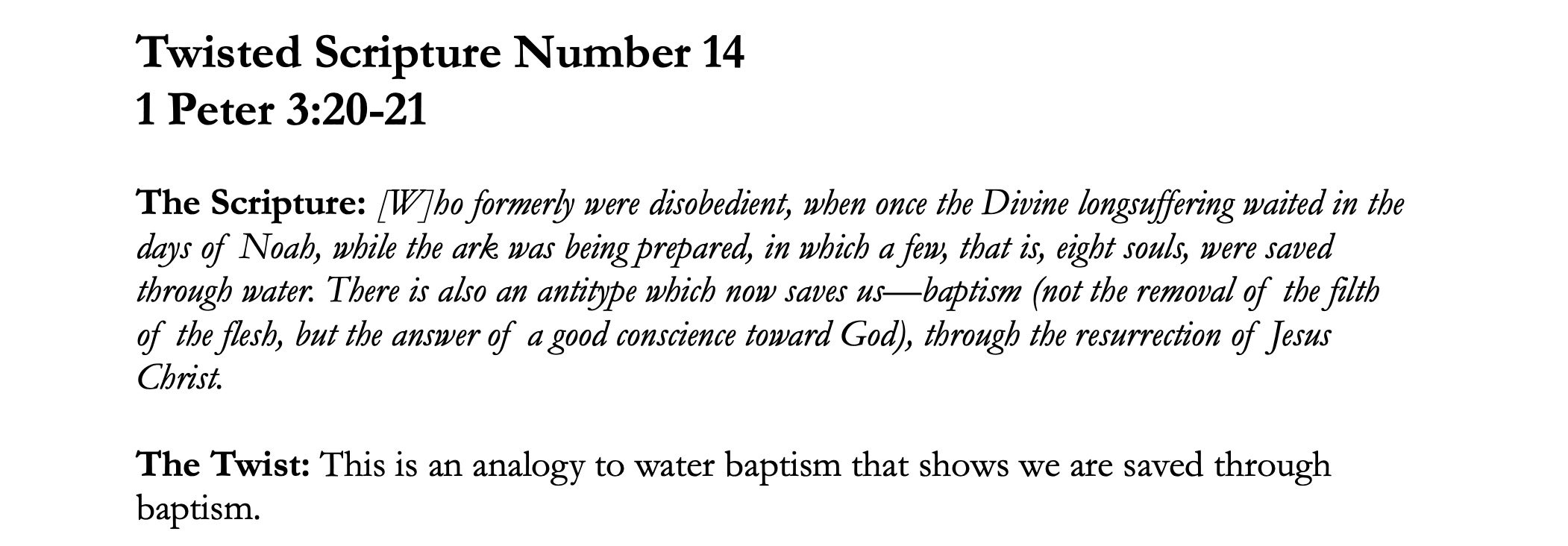 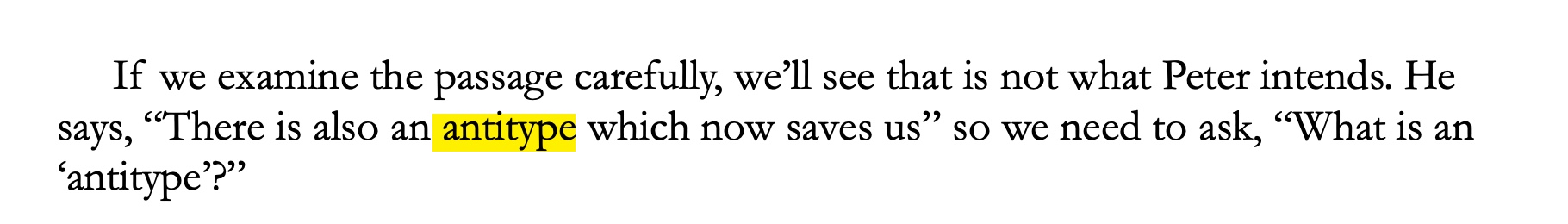 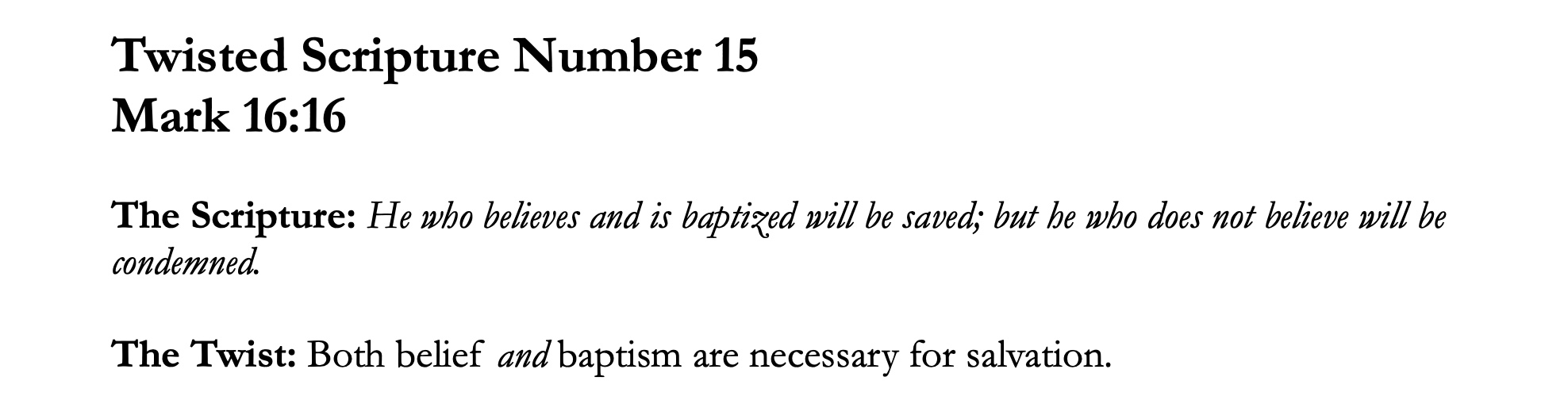 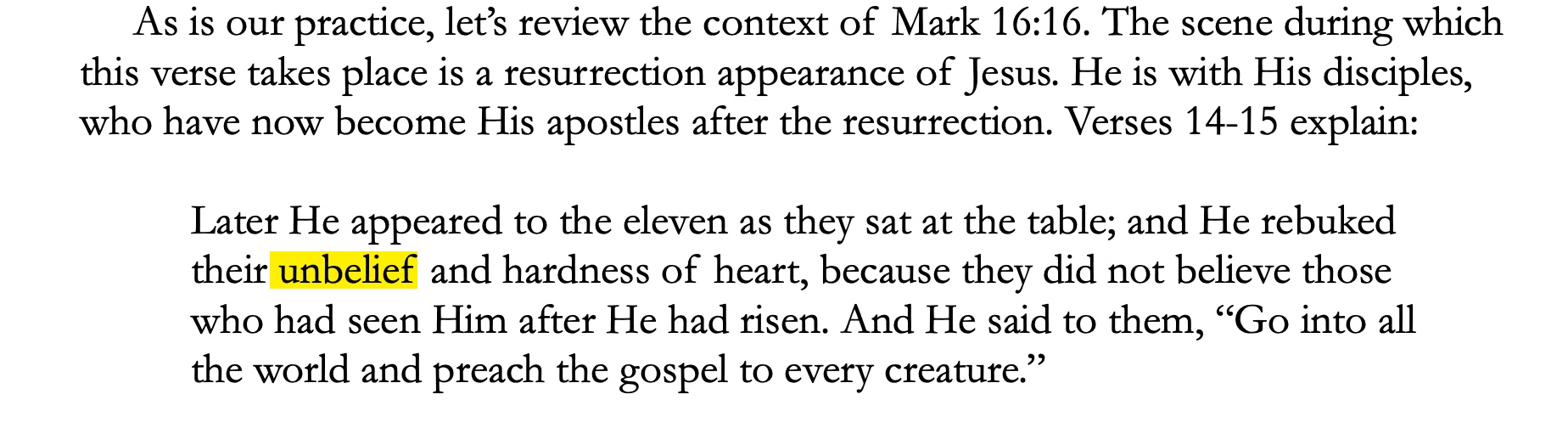 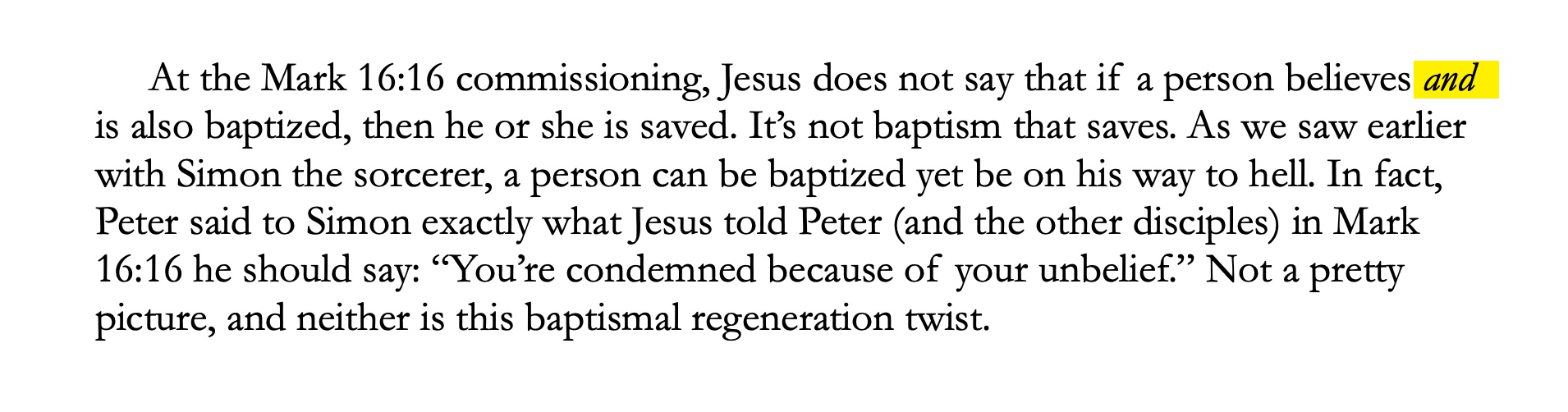 Stopped here
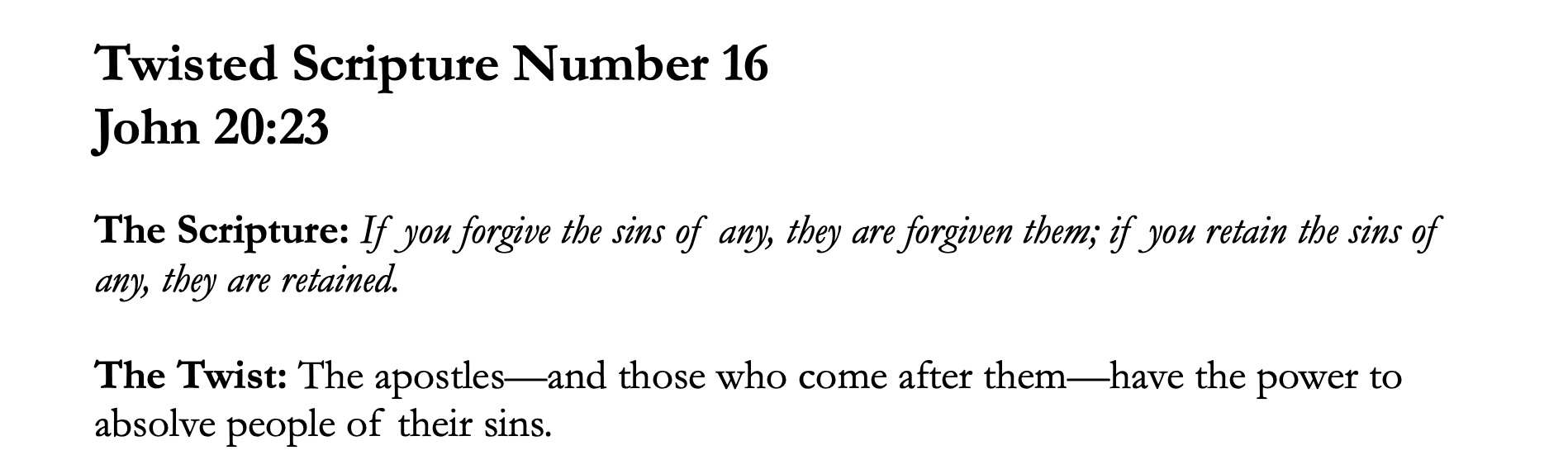 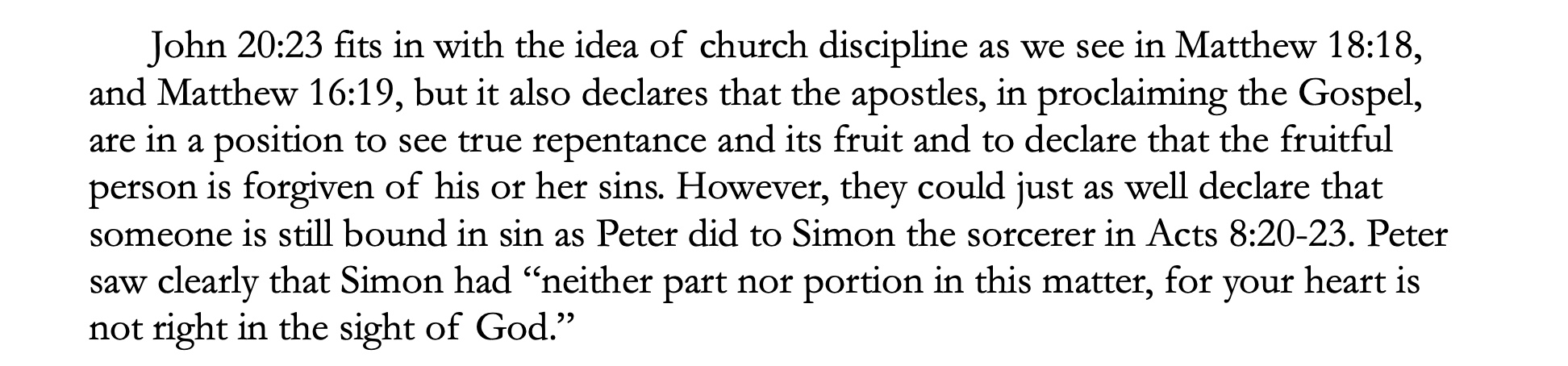 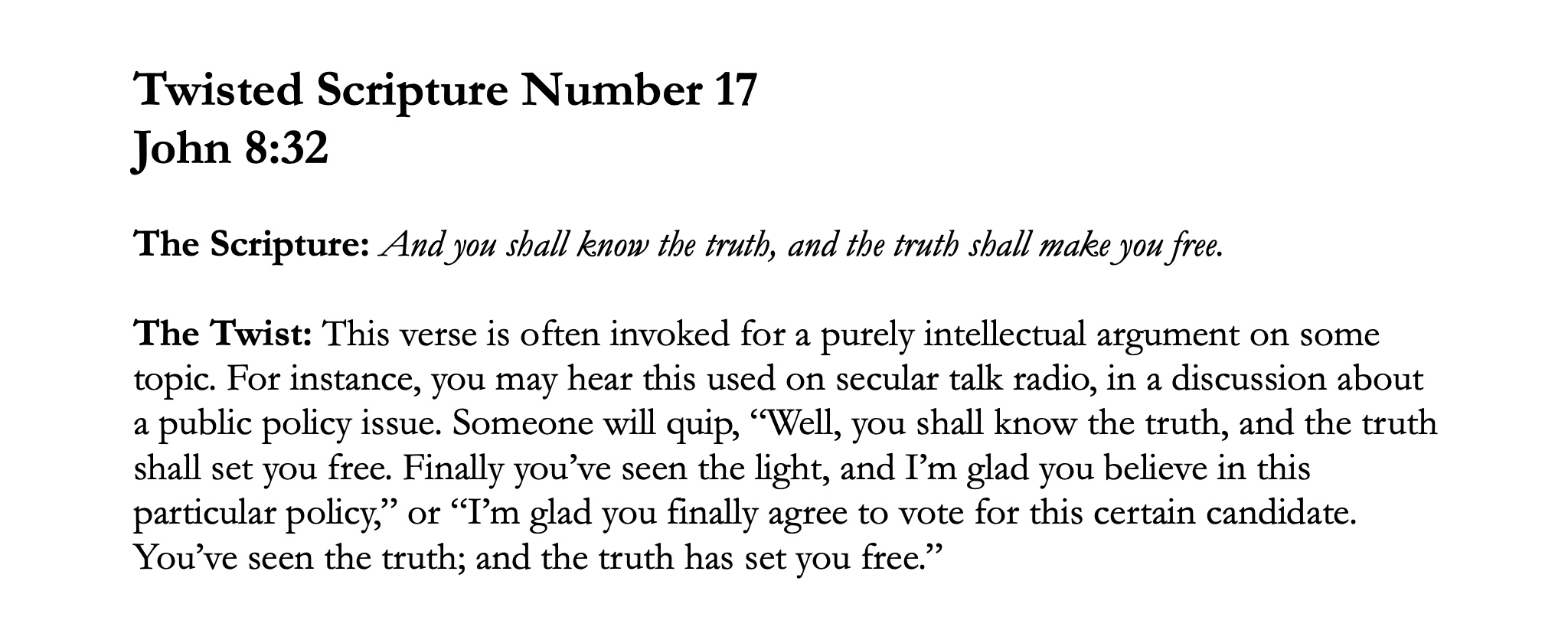 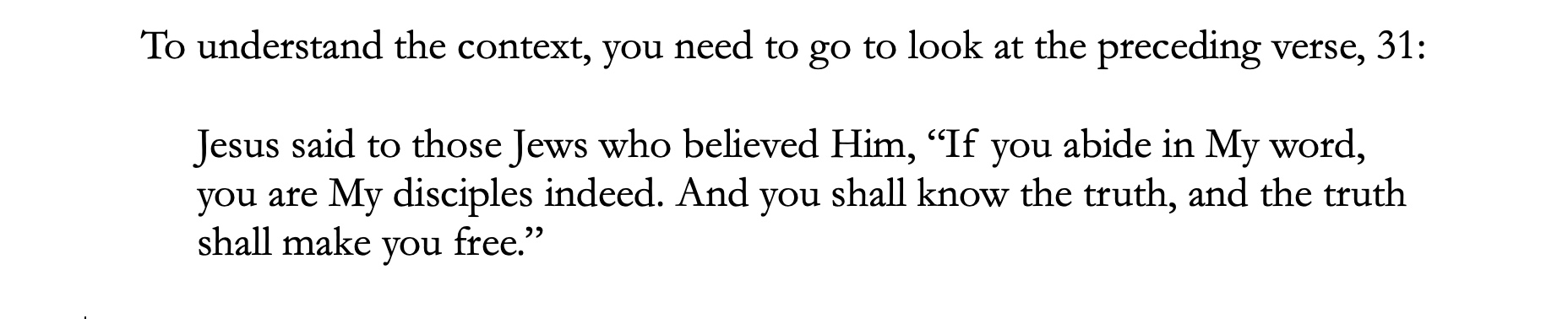 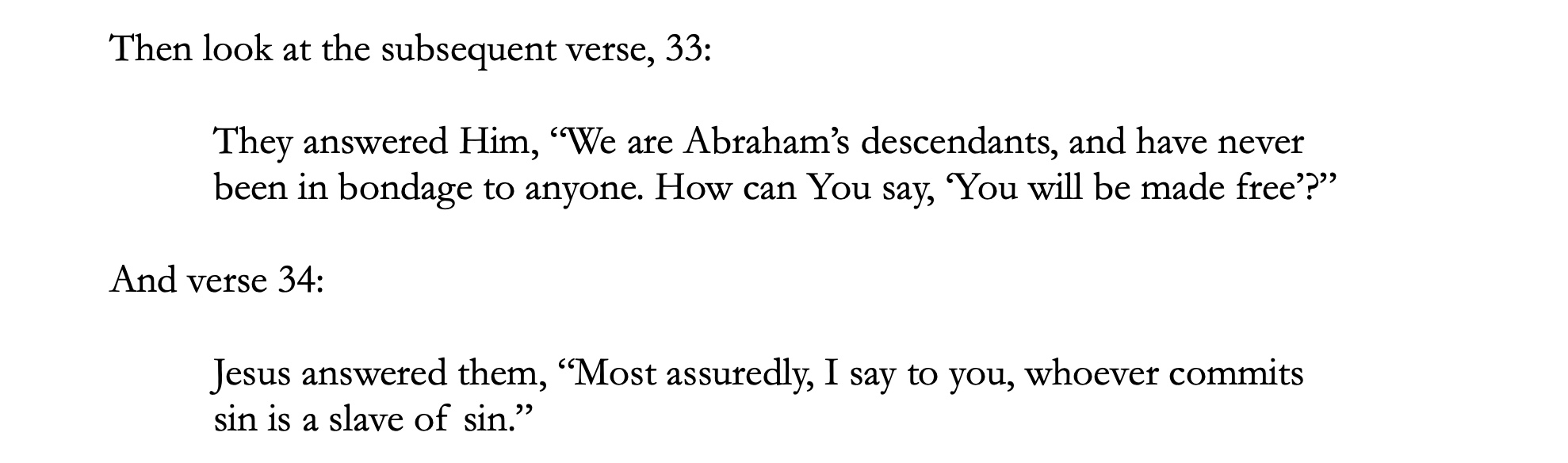 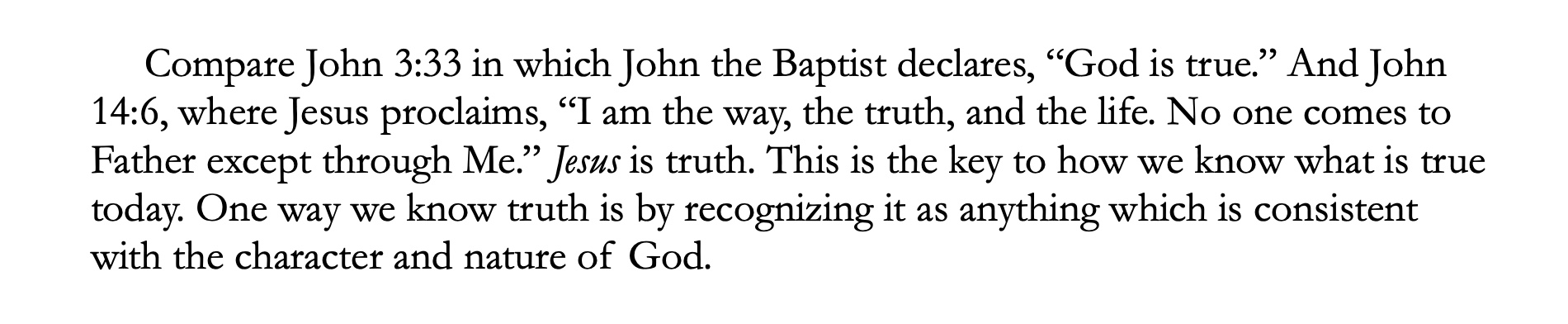 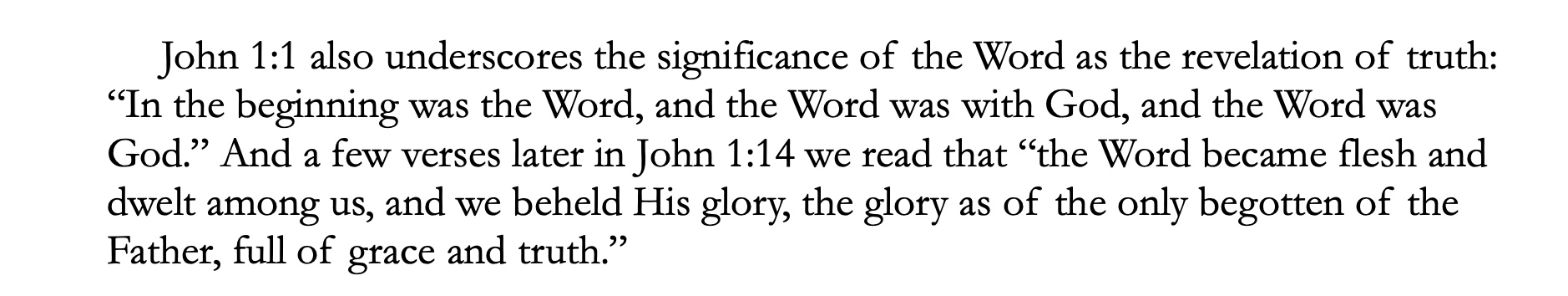 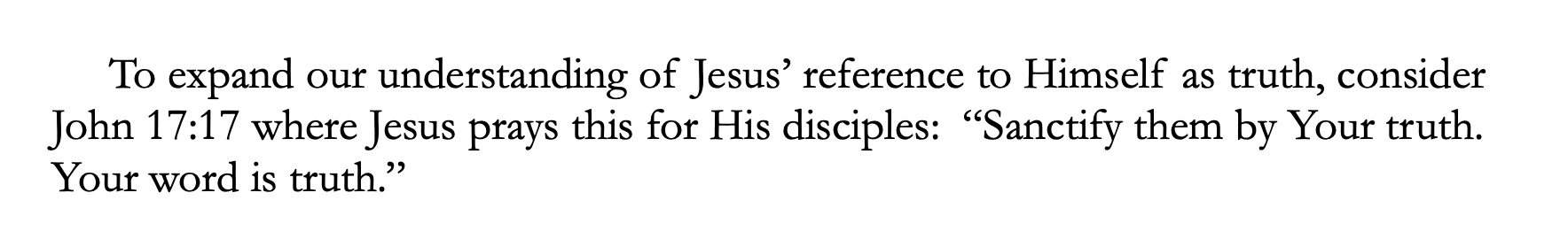 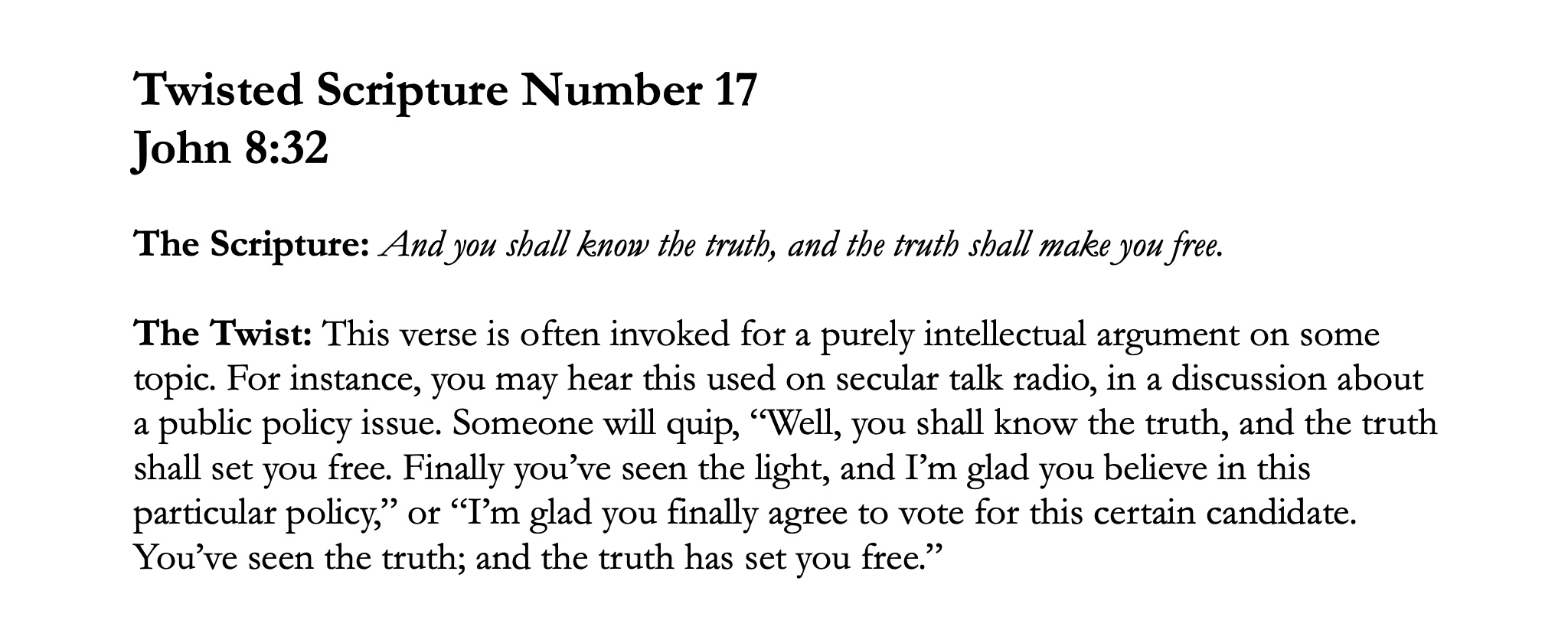 Stopped here
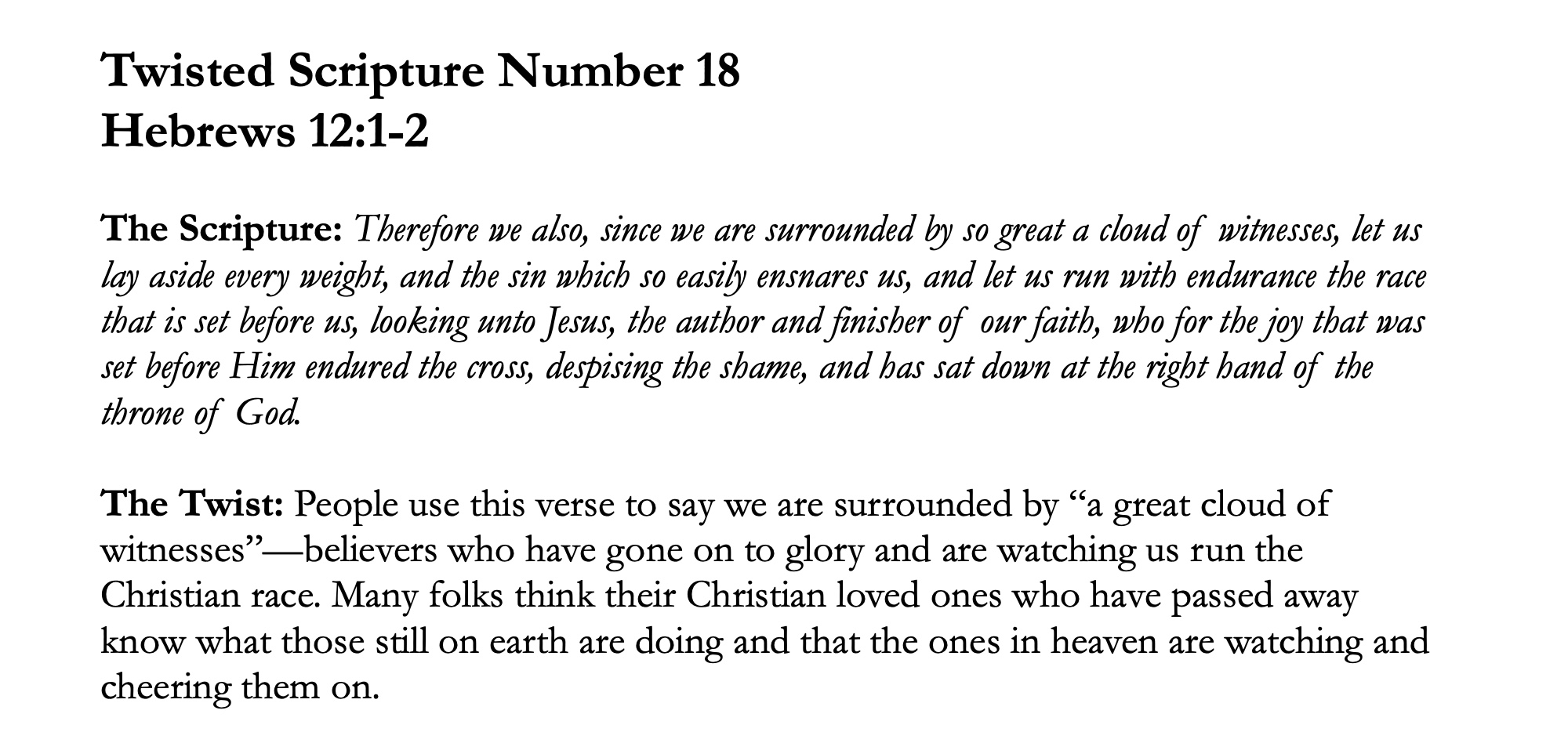 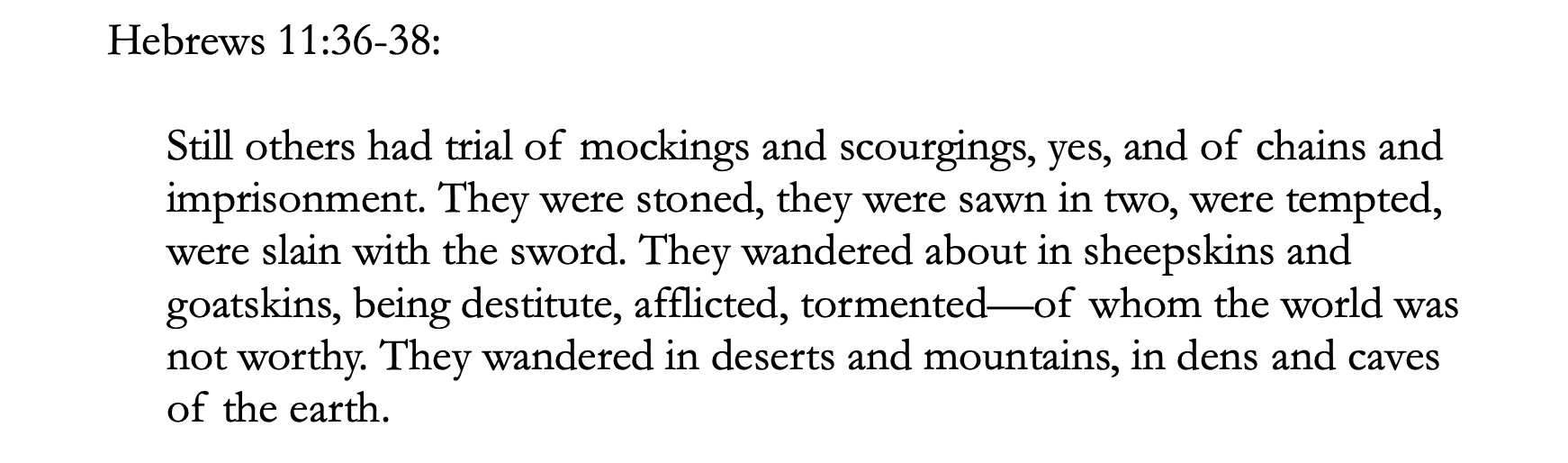 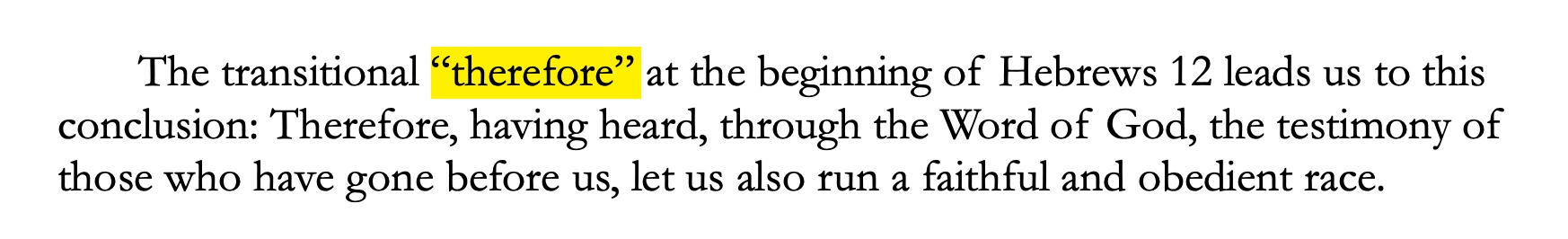 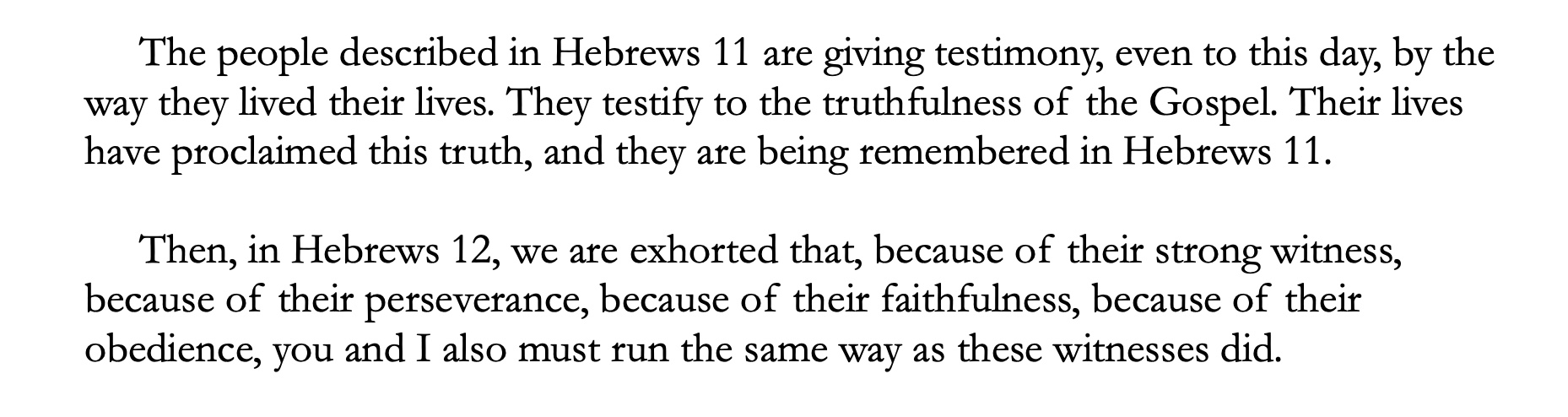 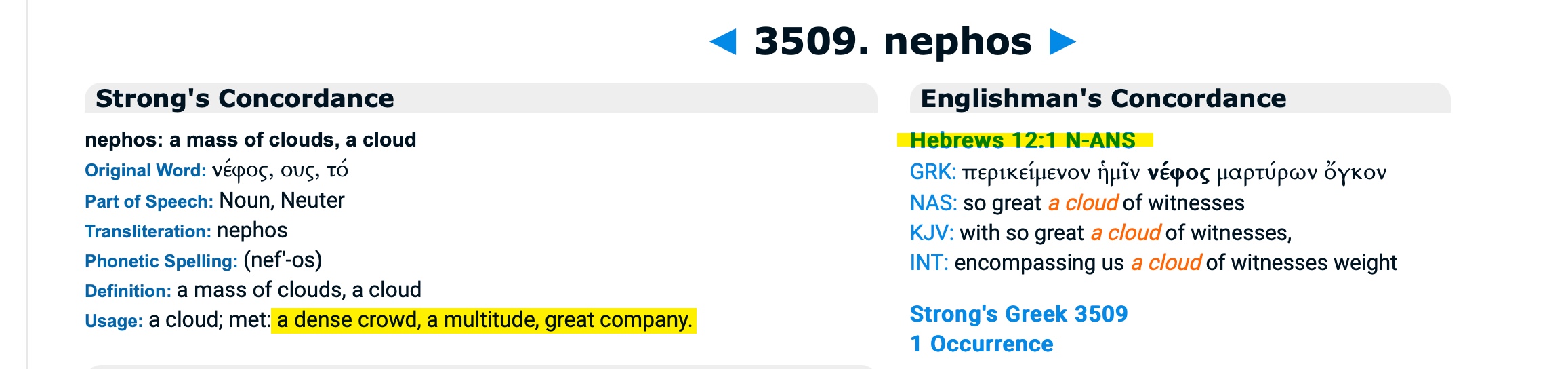 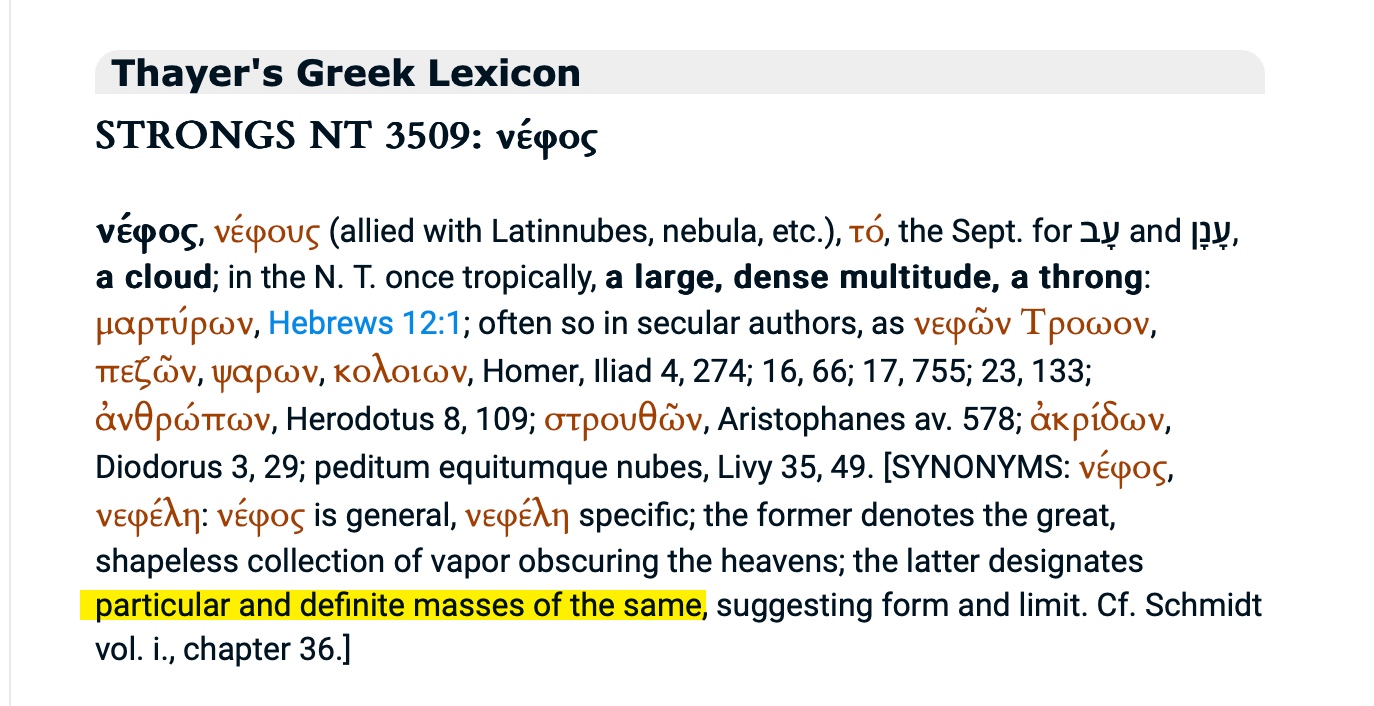 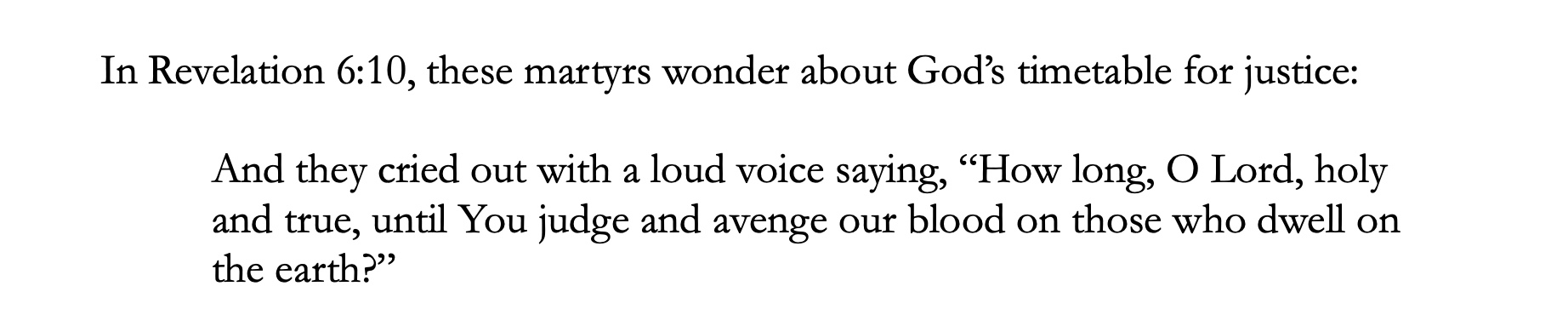 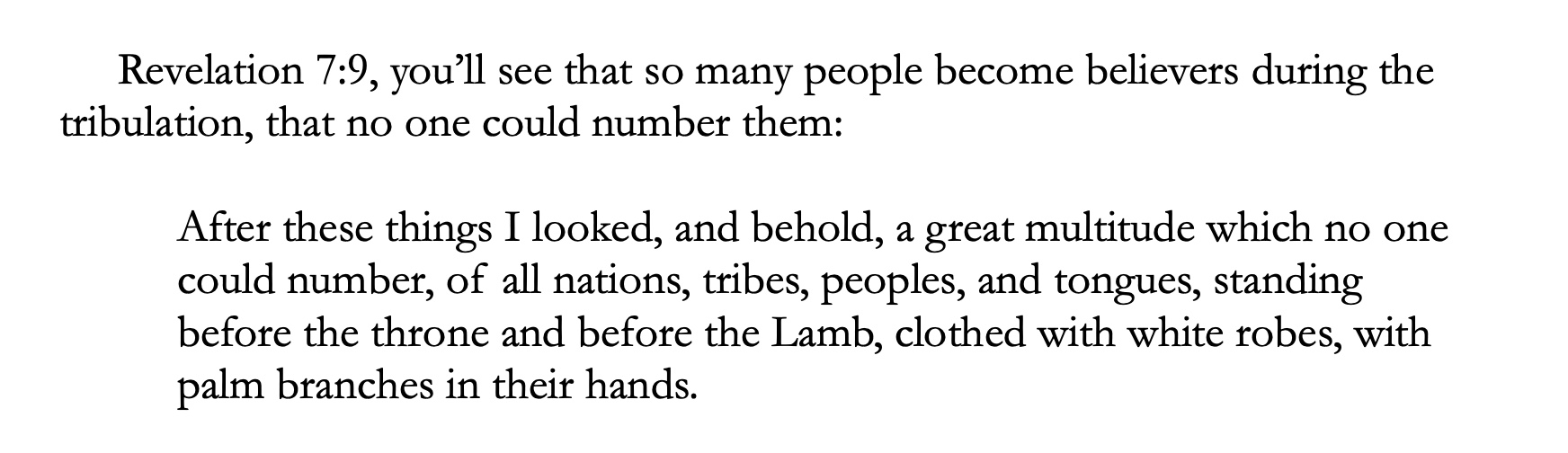 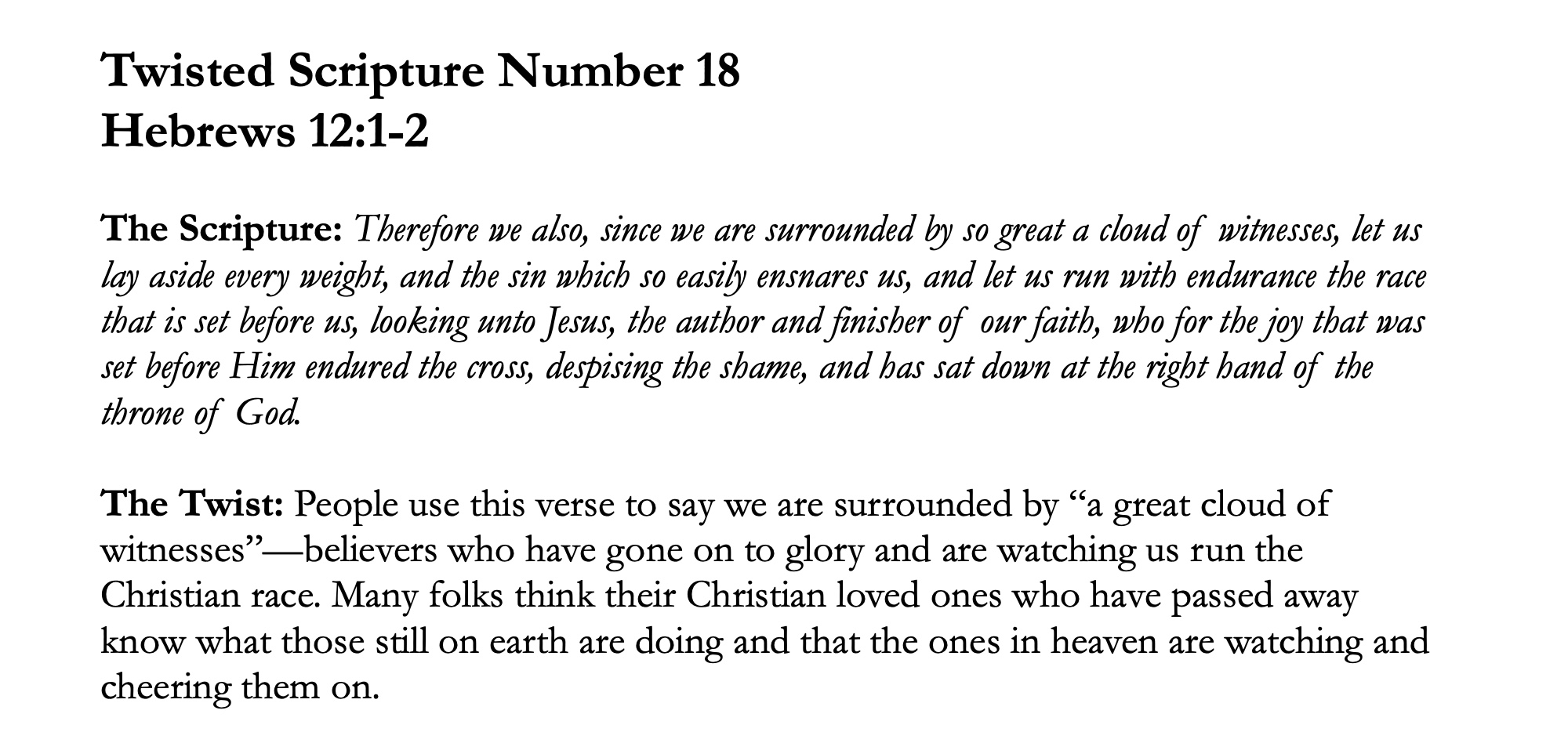 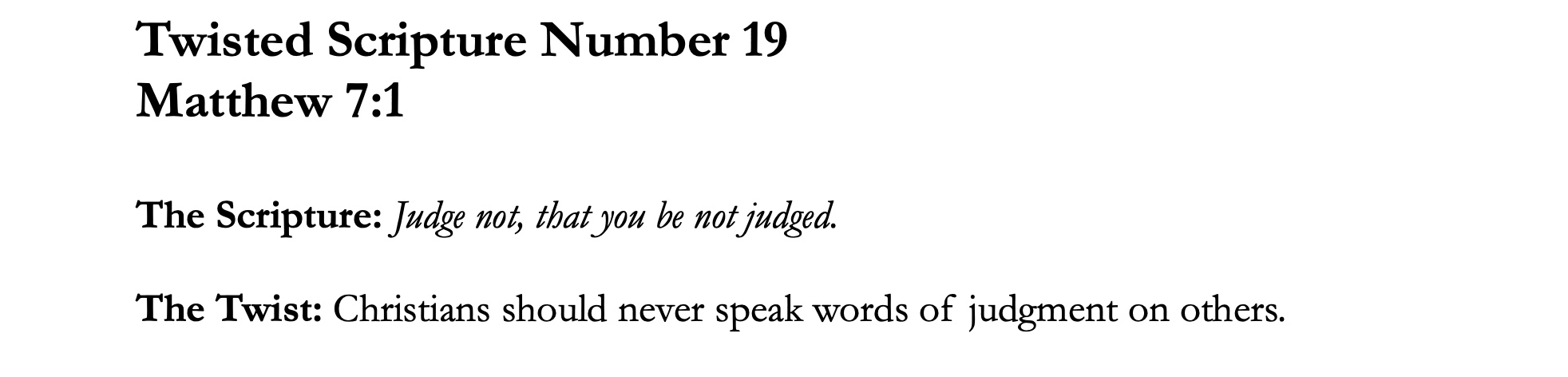 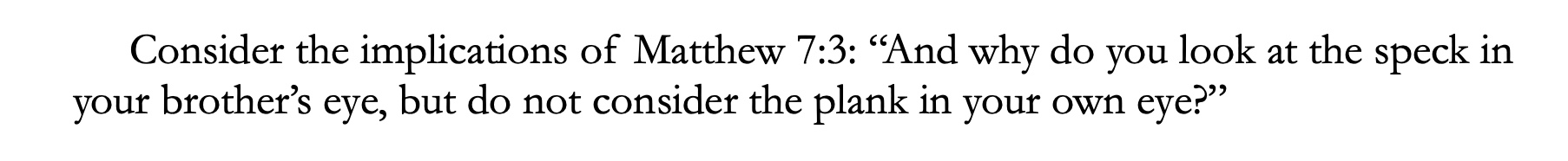 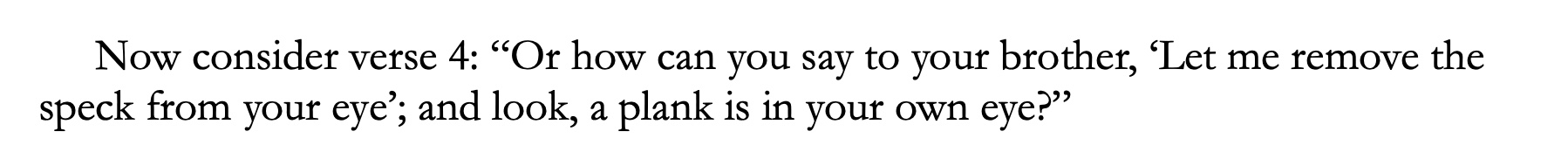 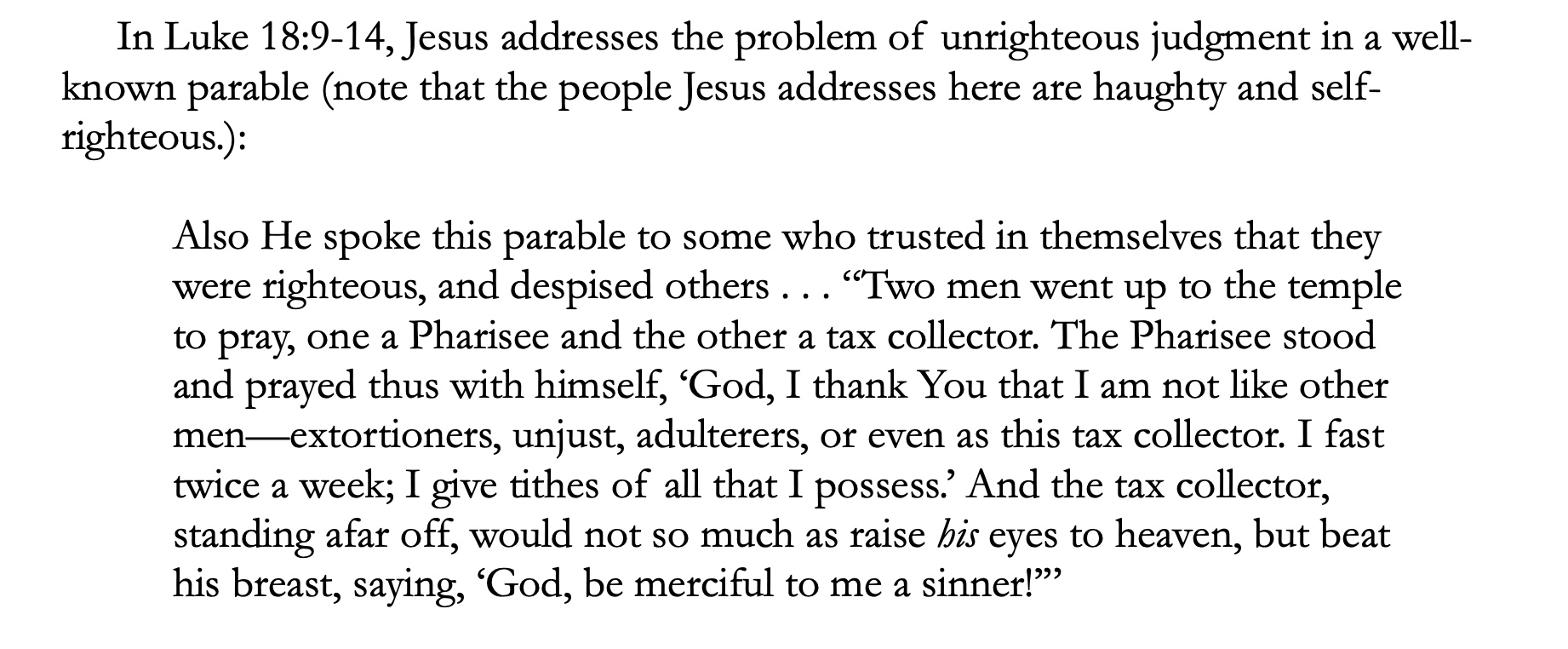 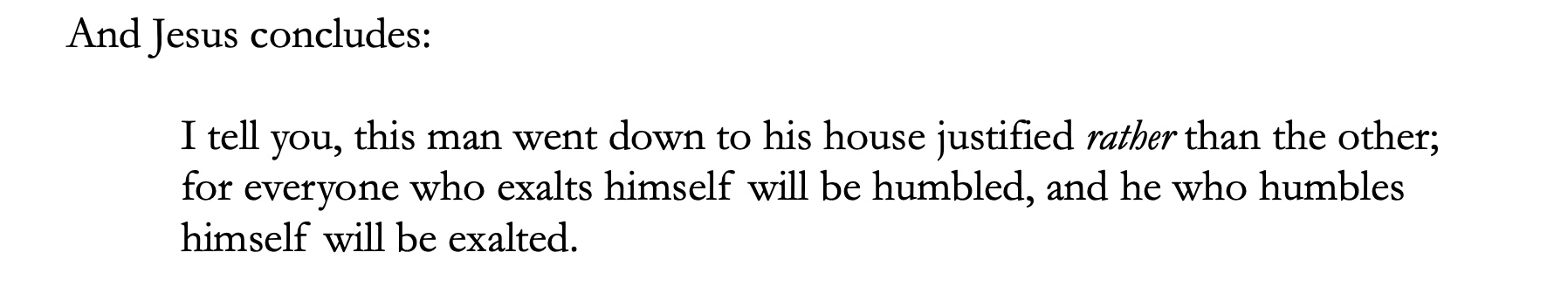 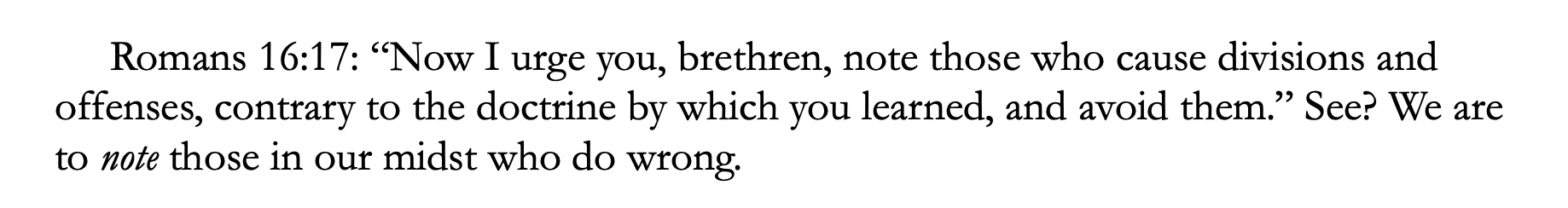 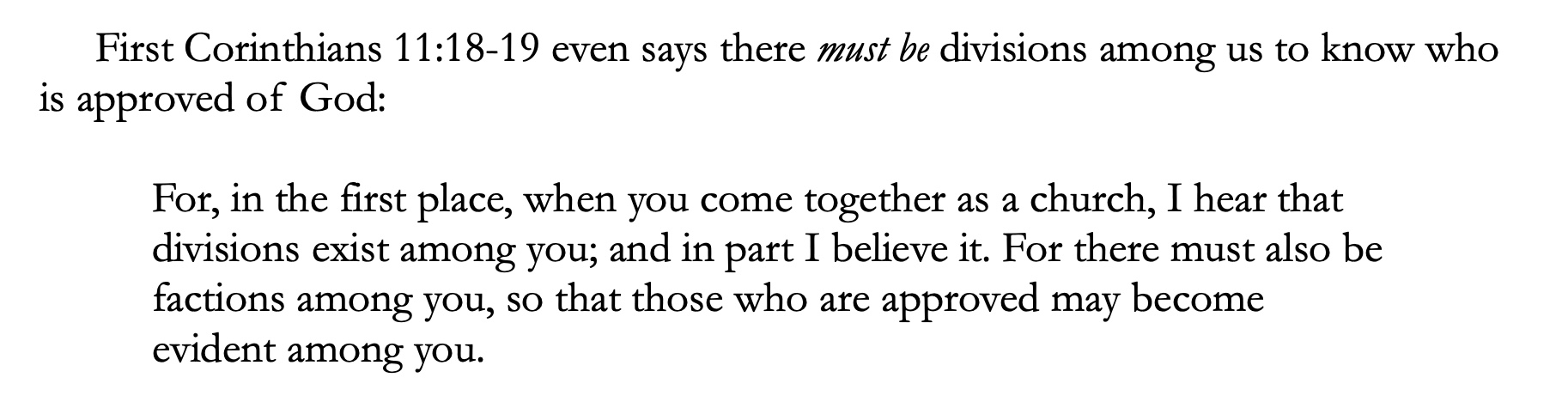 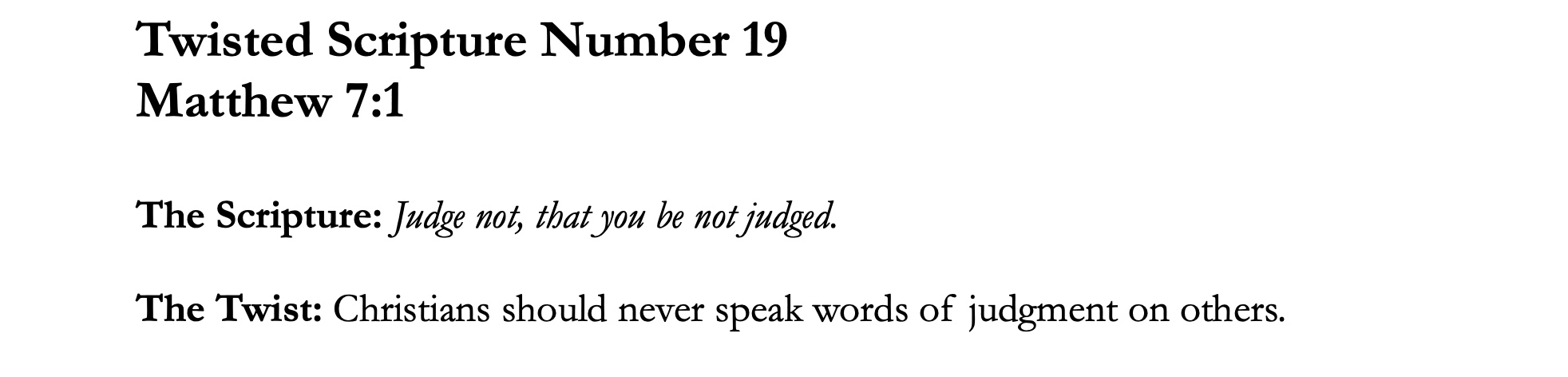 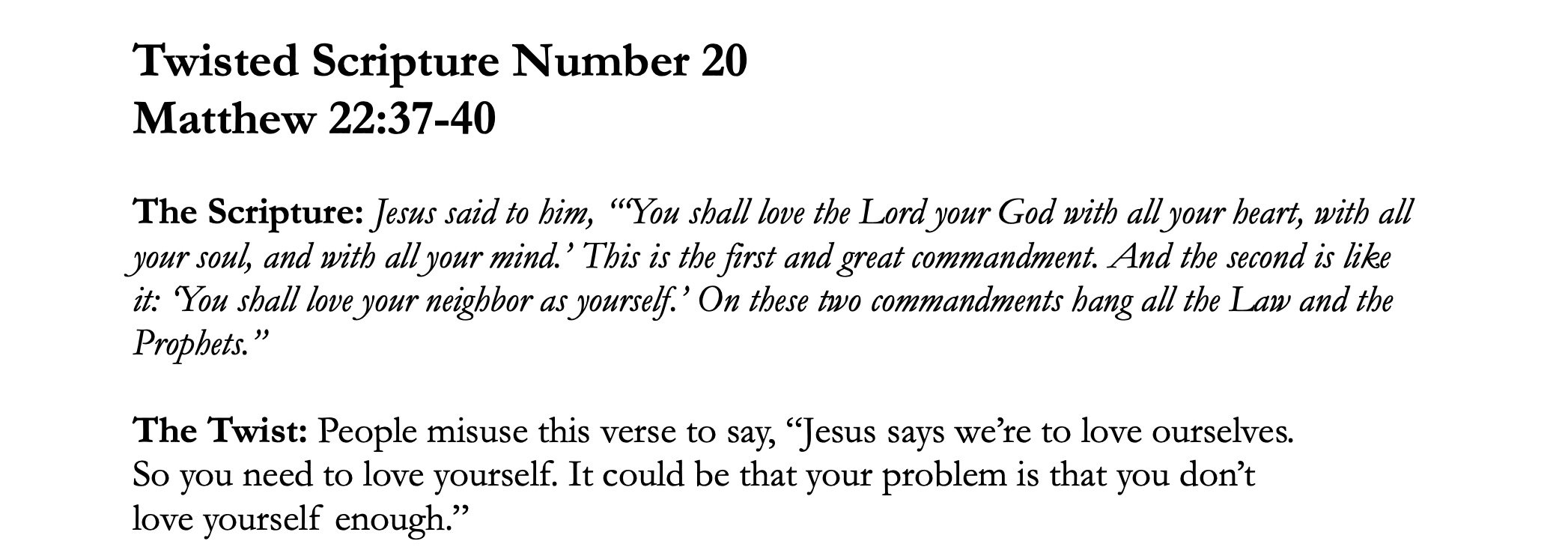 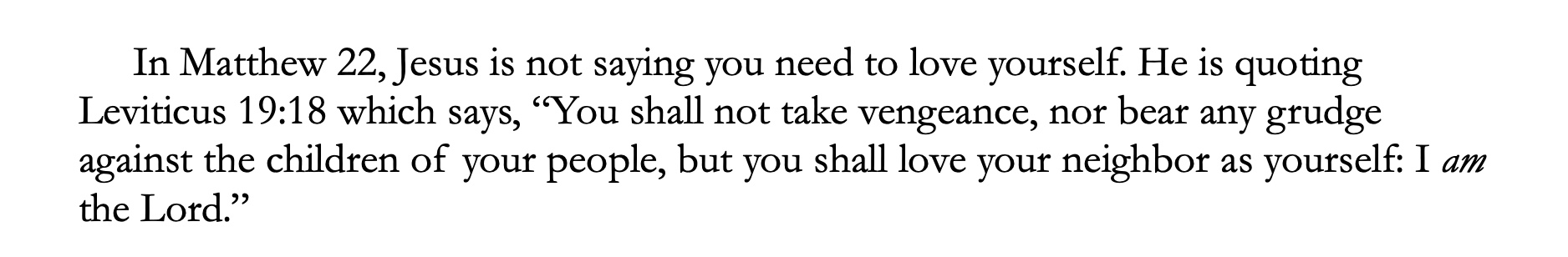 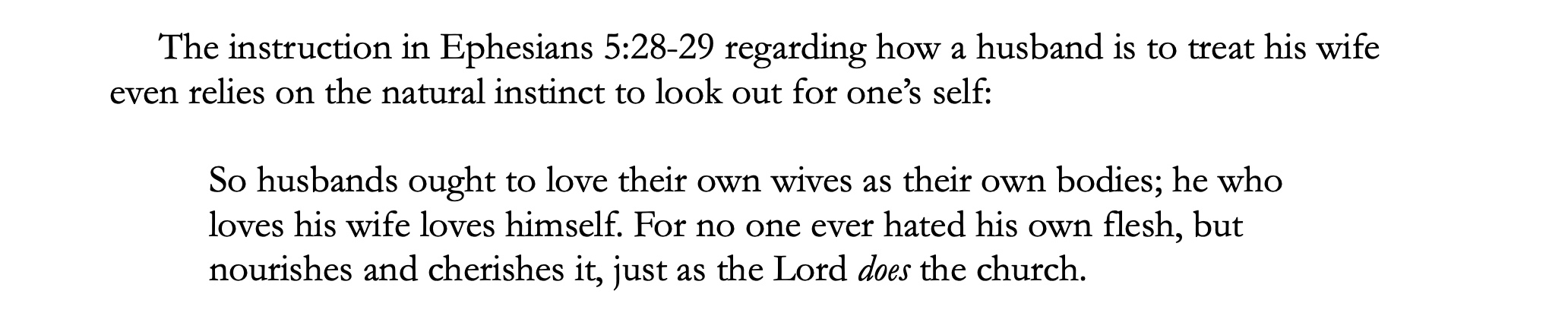 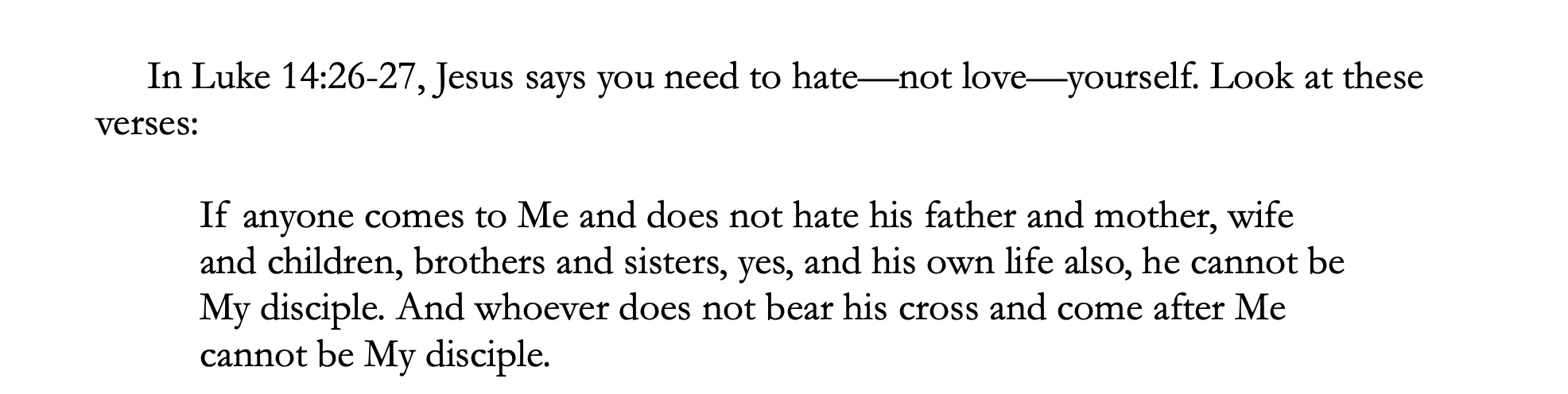 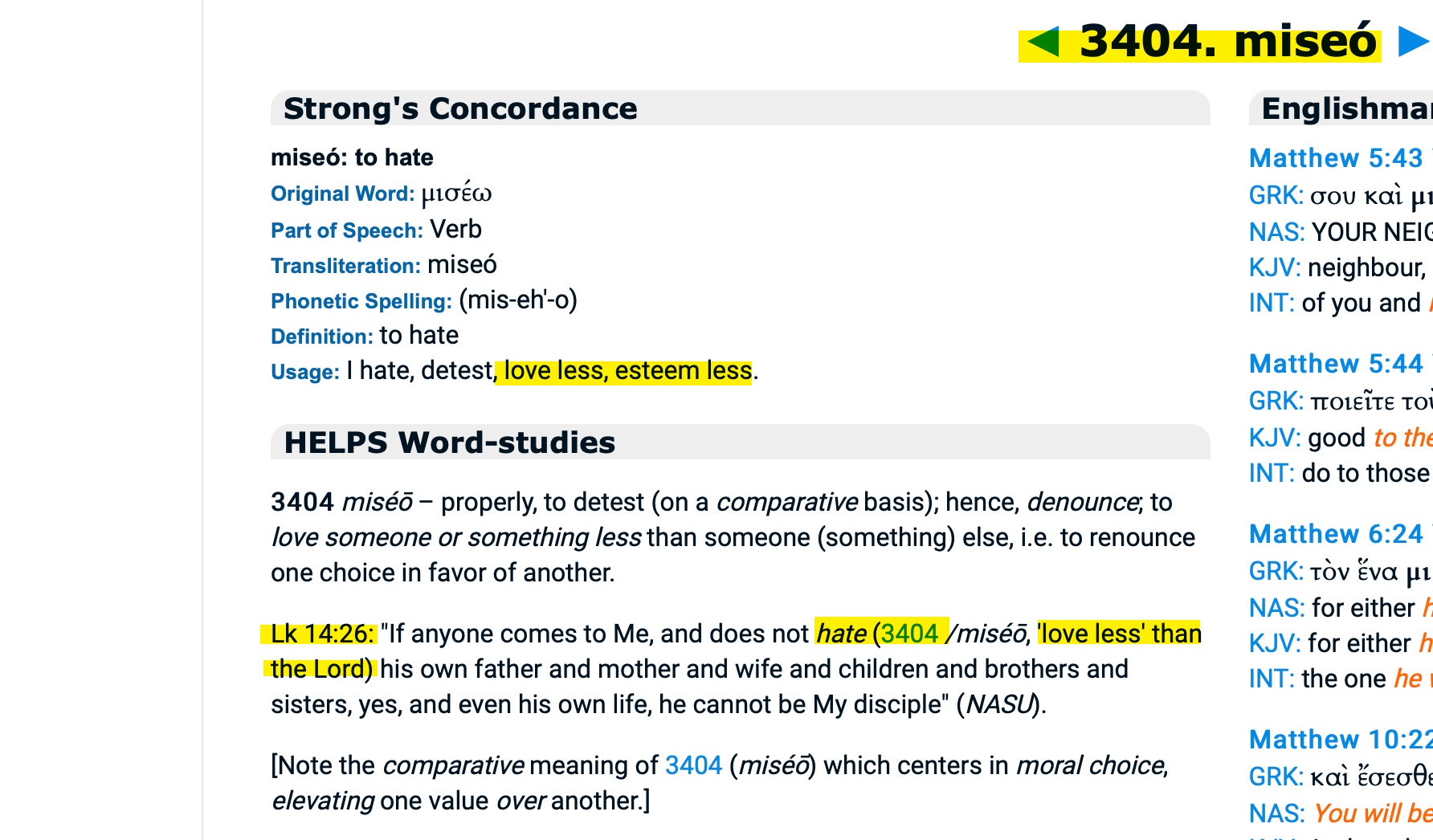 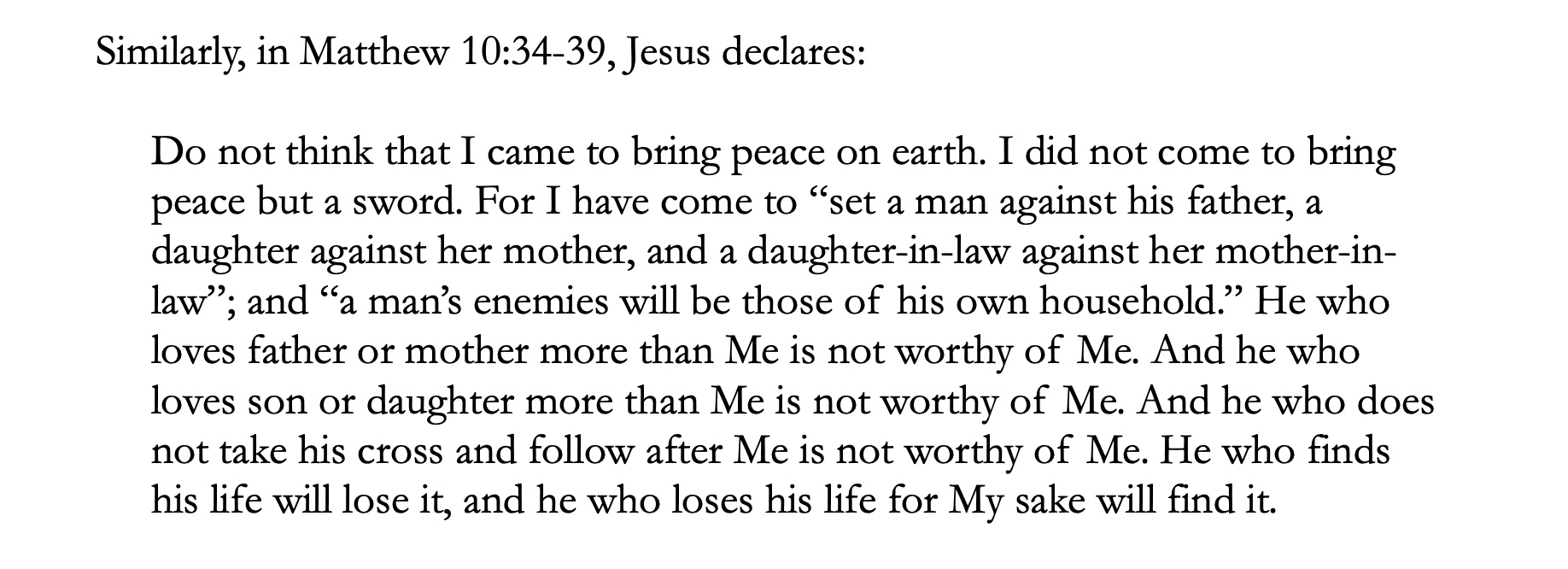 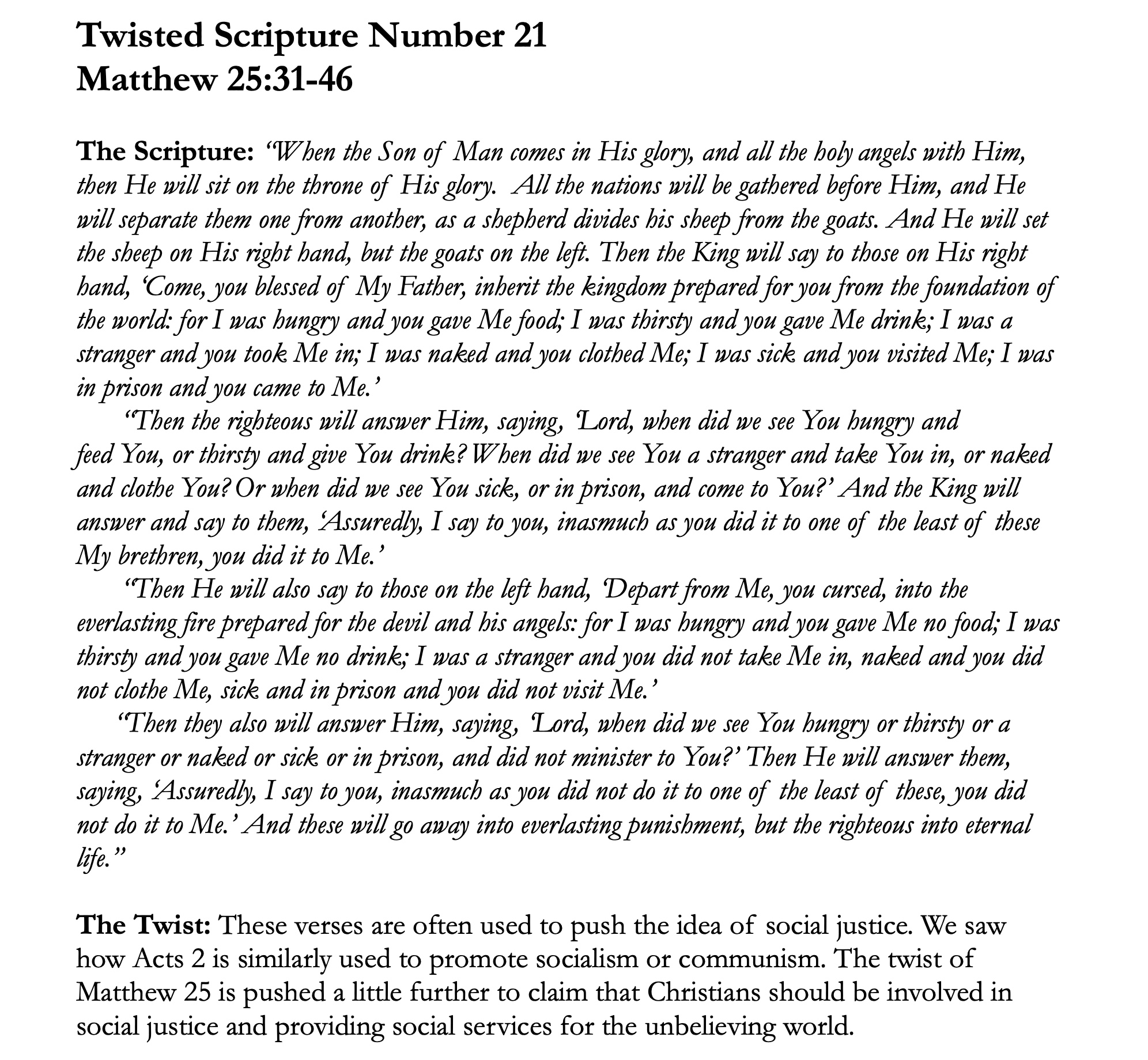 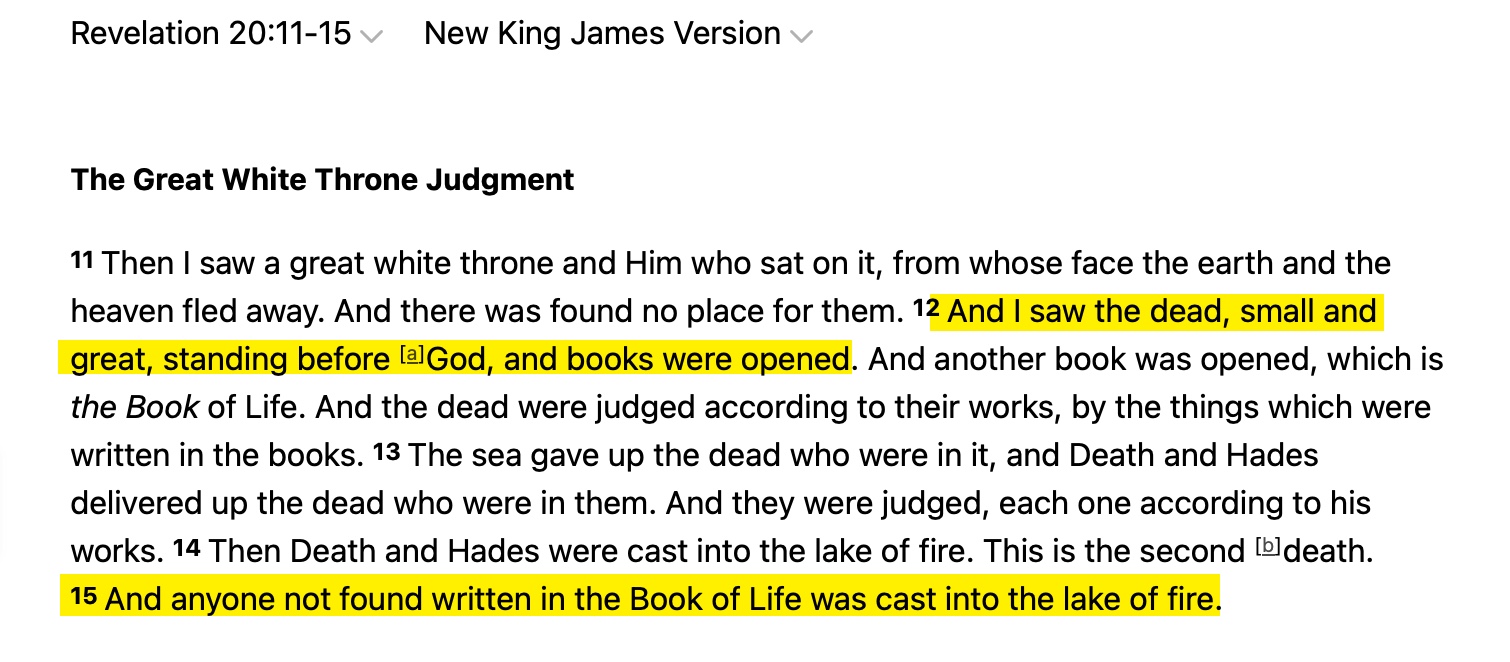 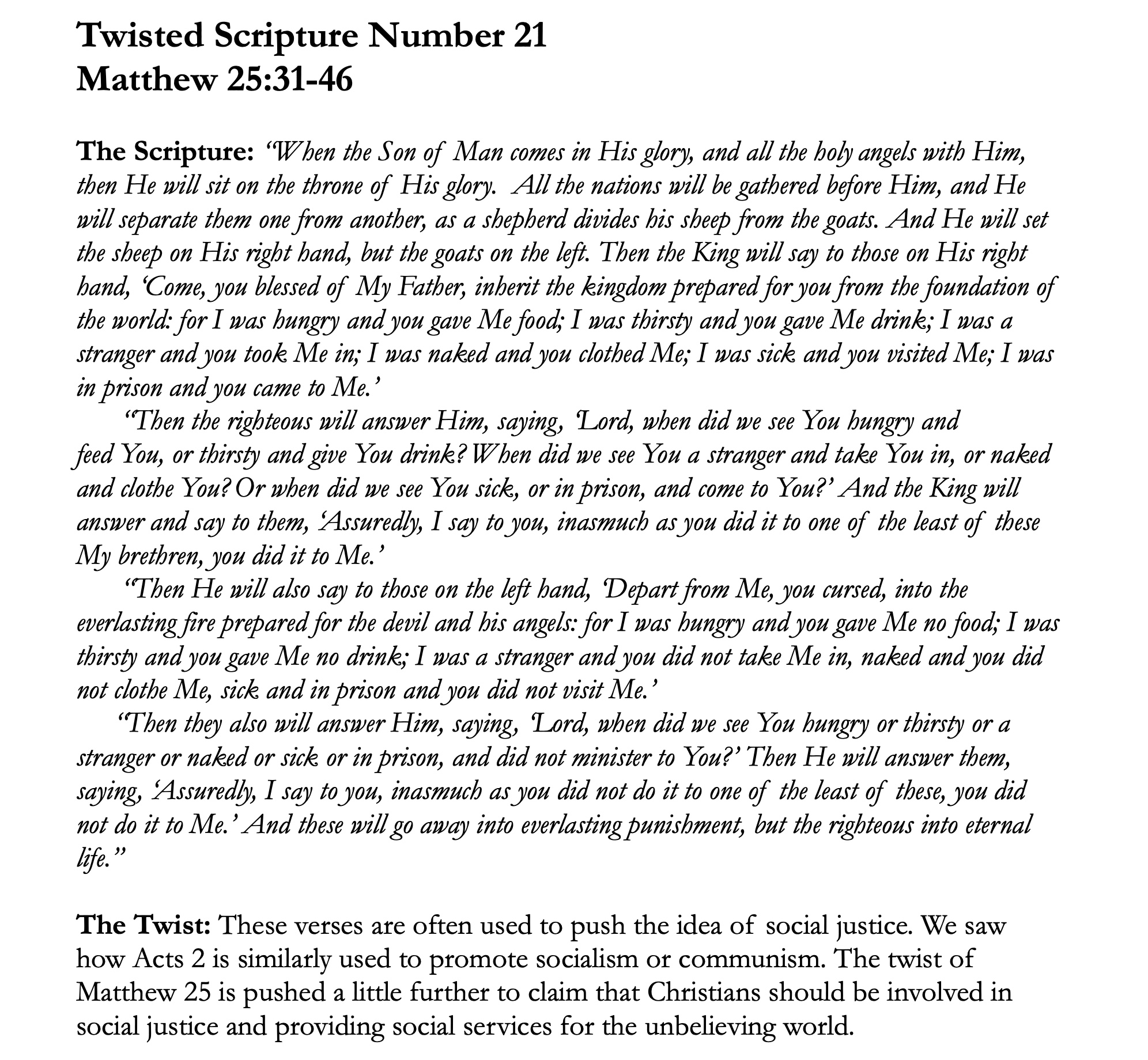 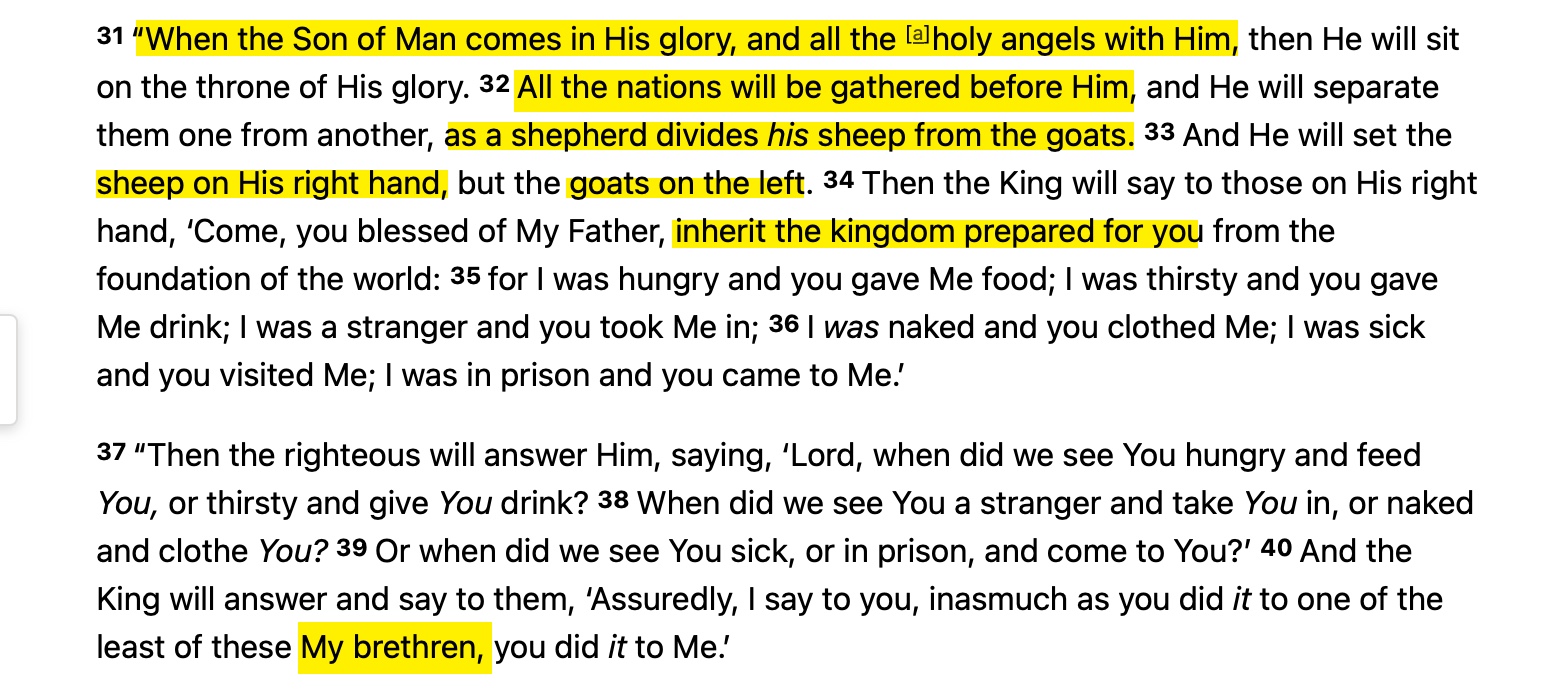 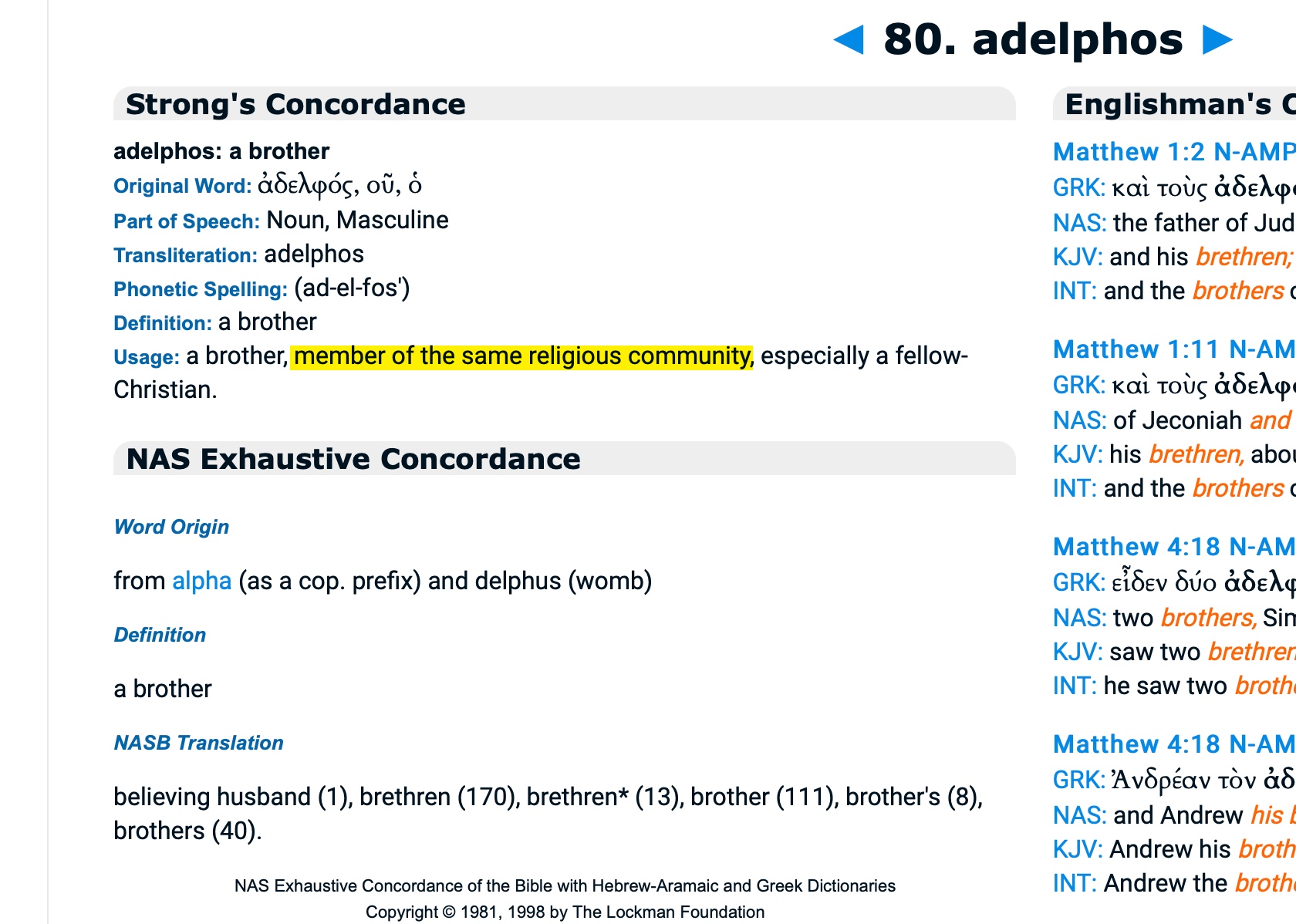 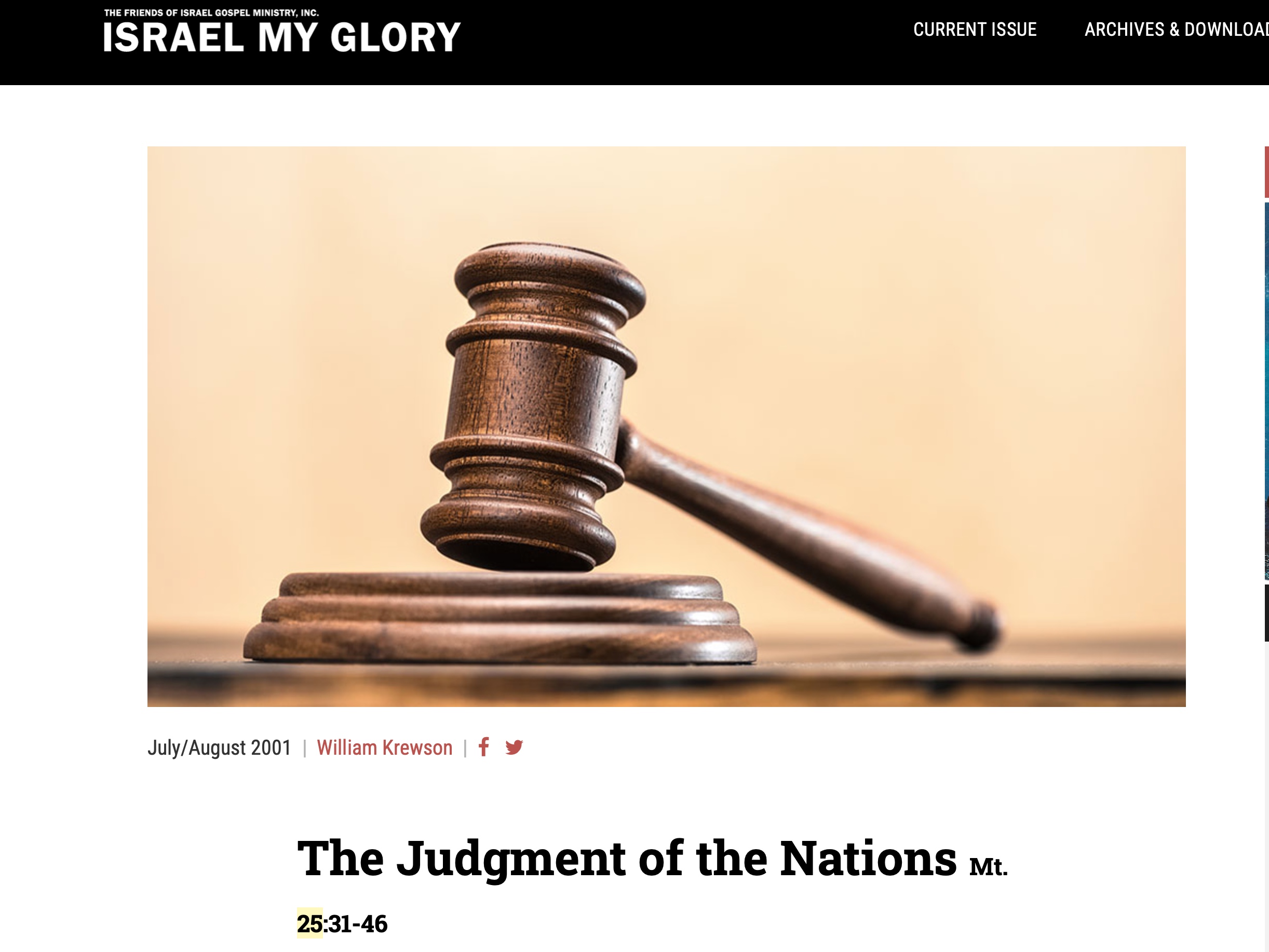 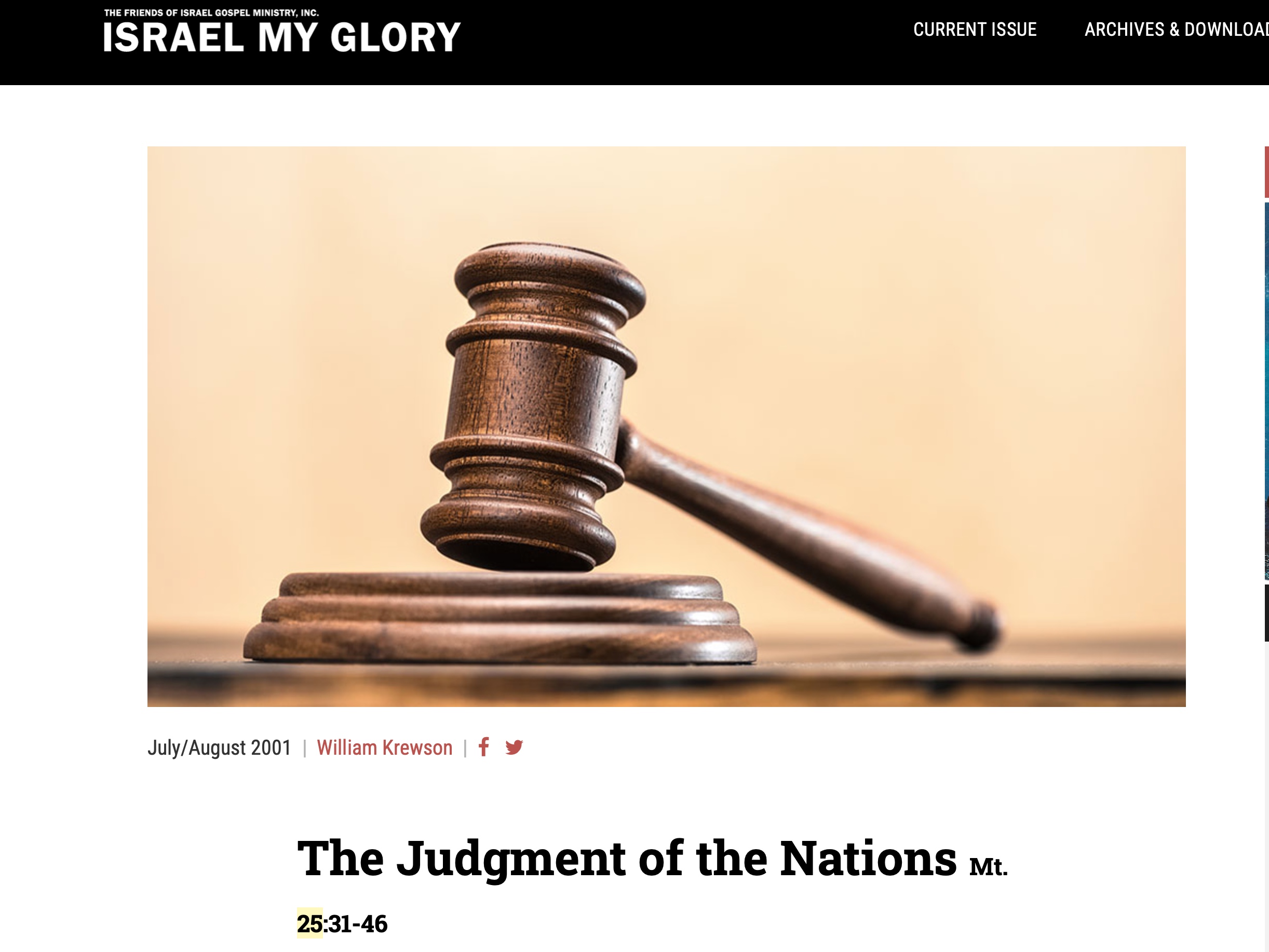 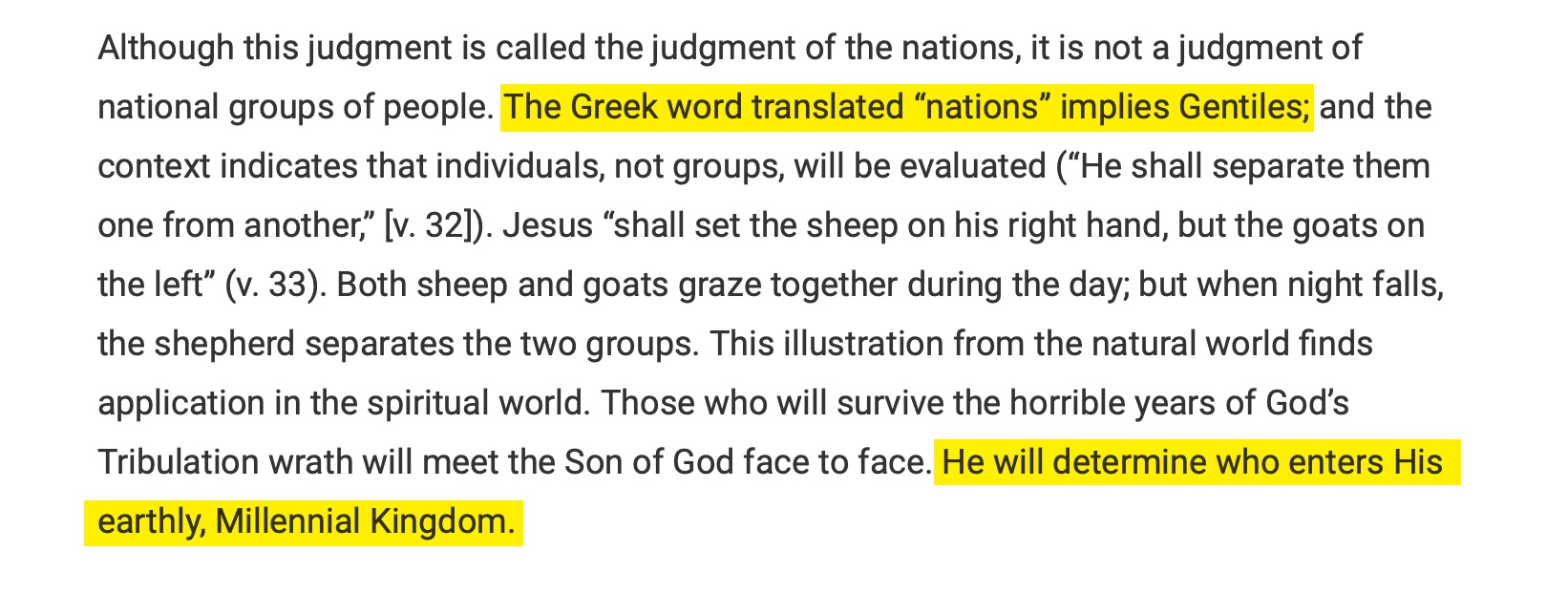 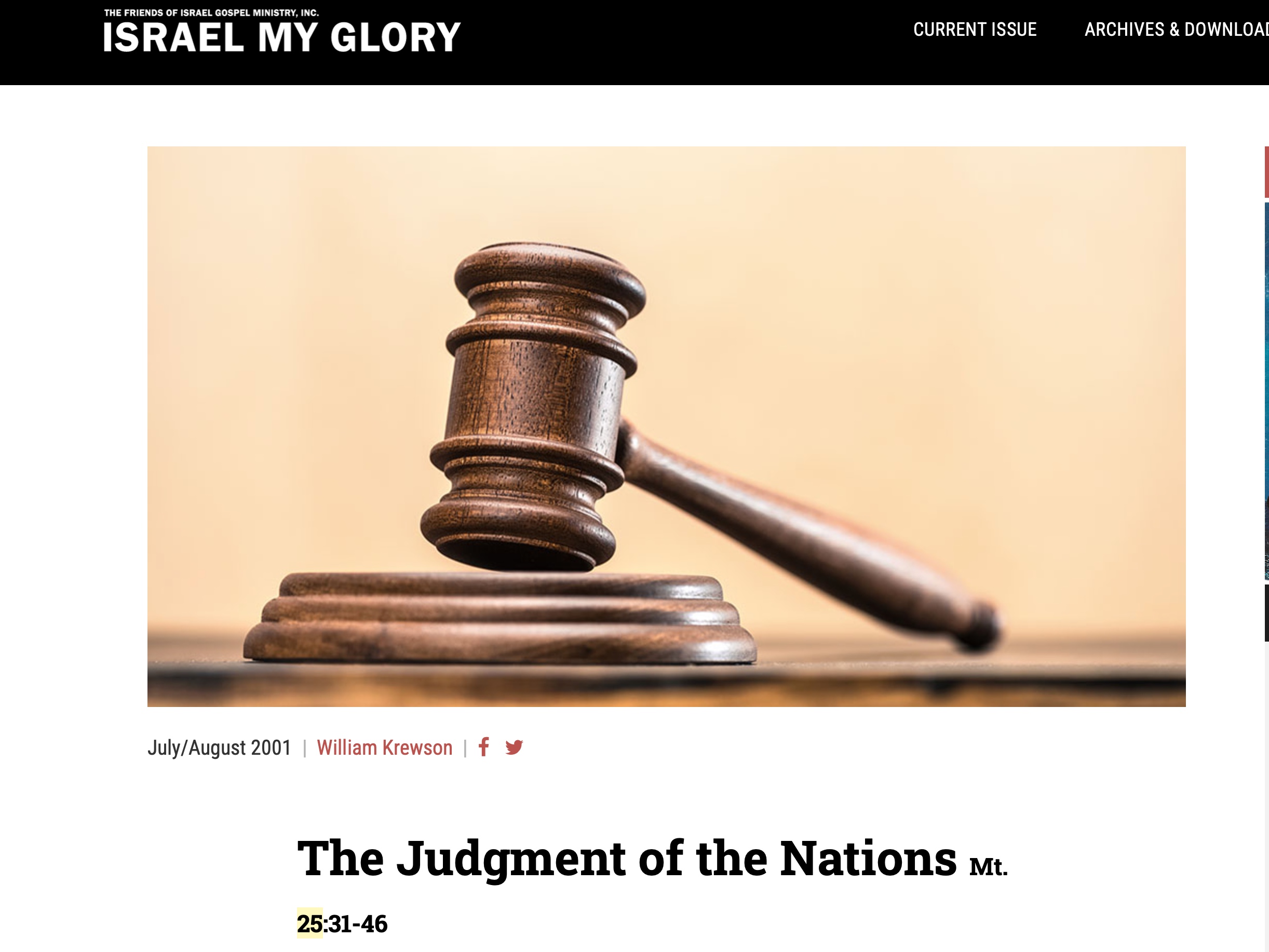 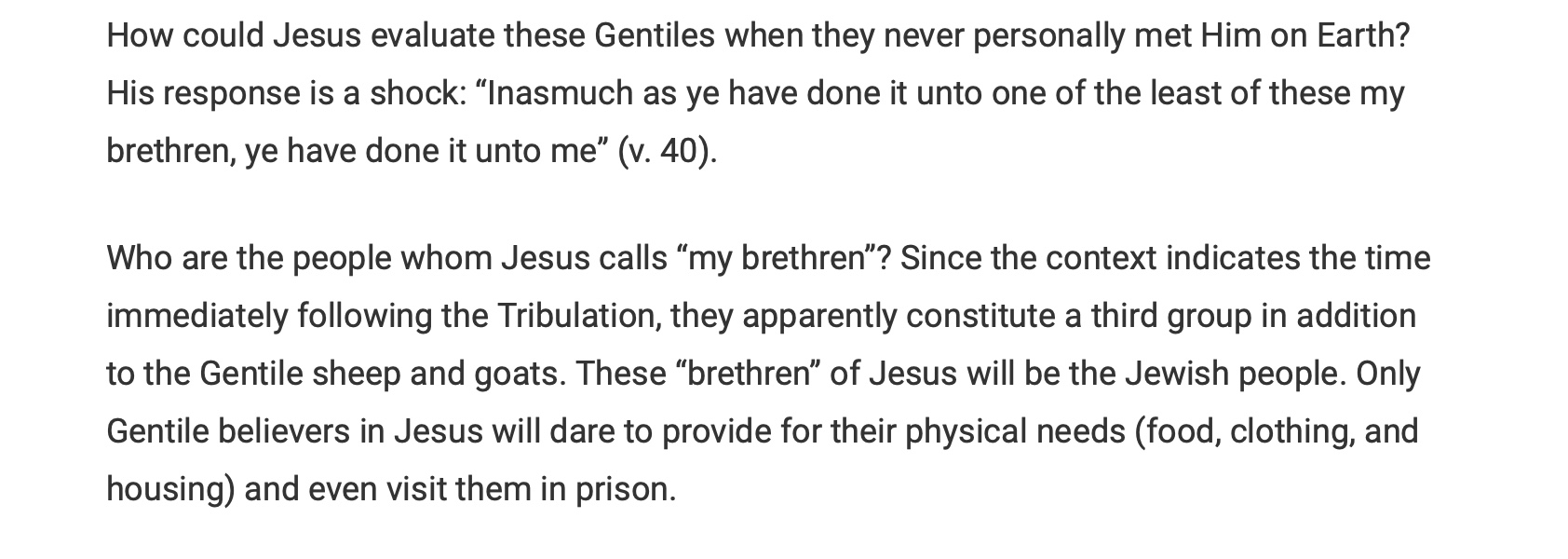 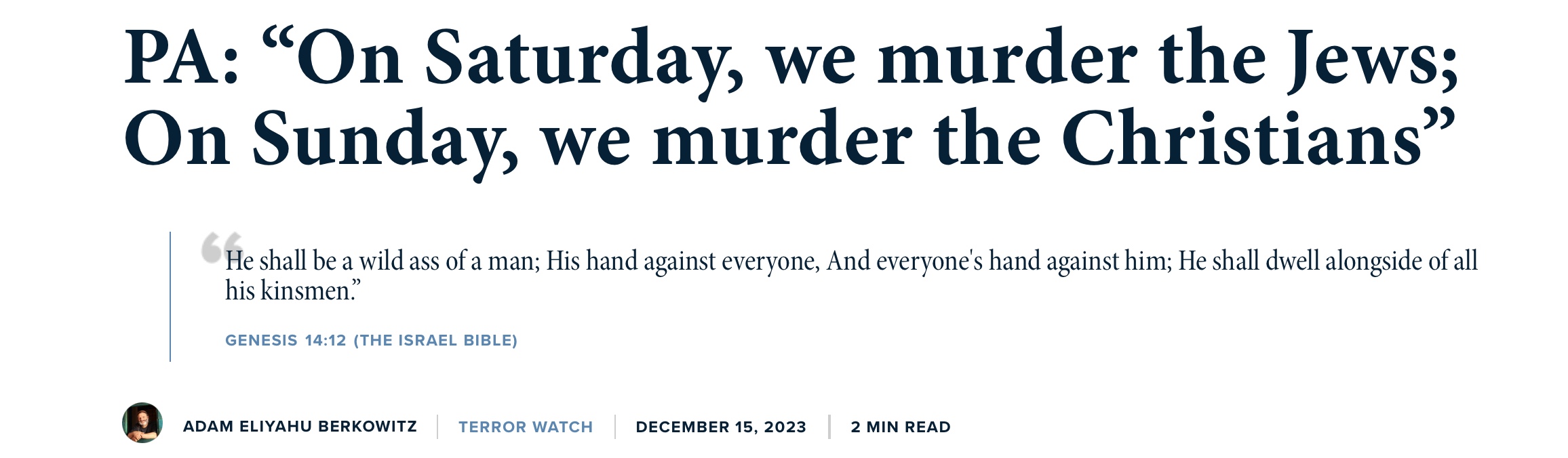 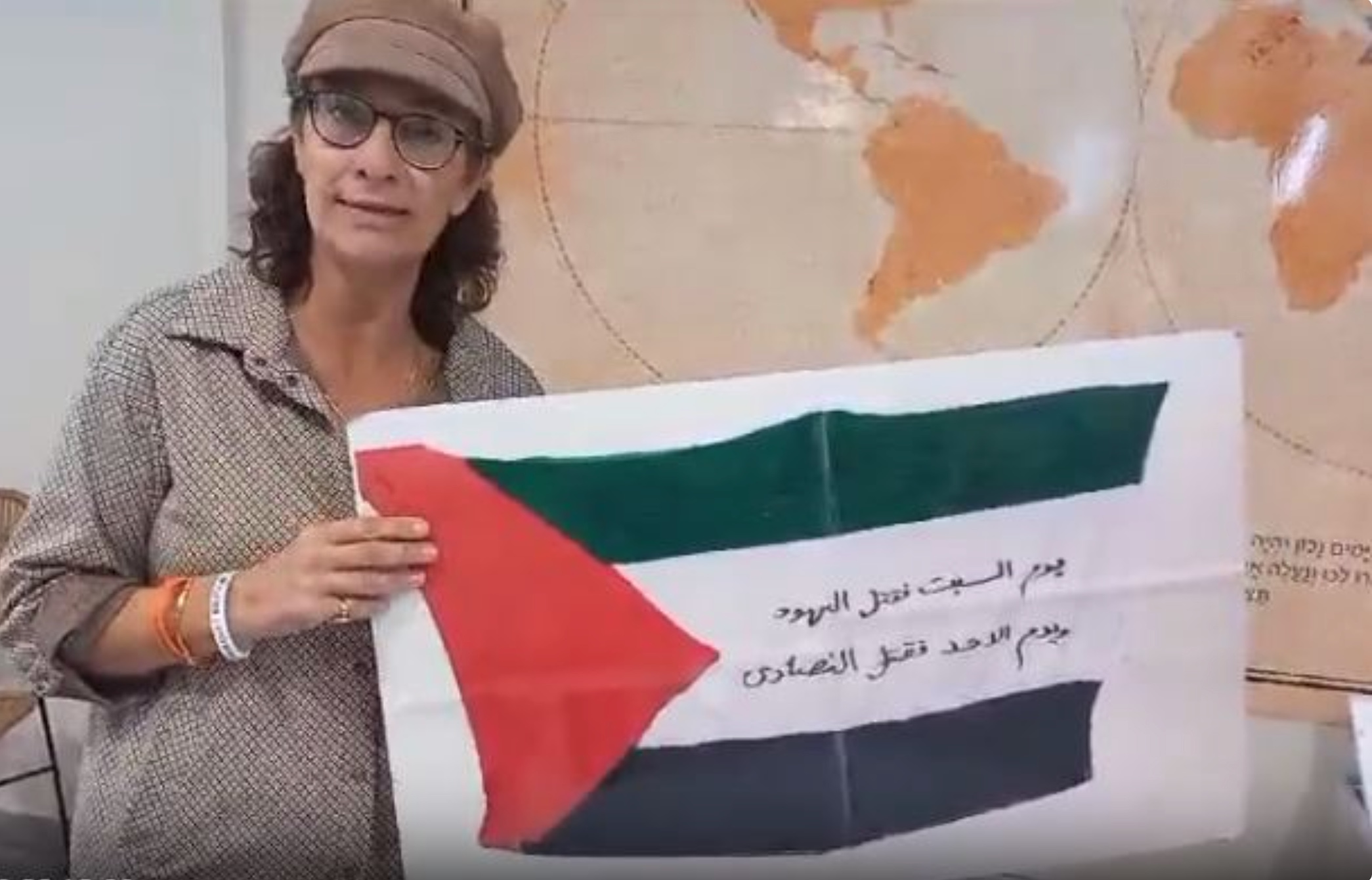 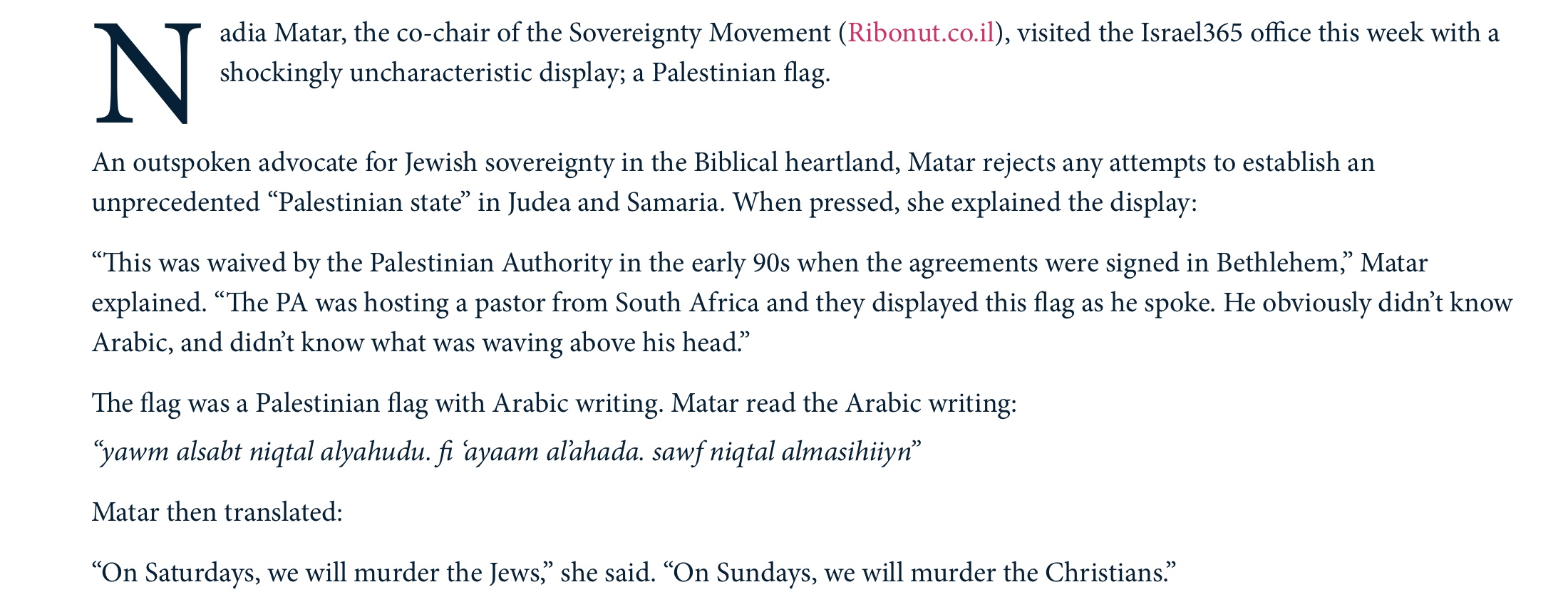 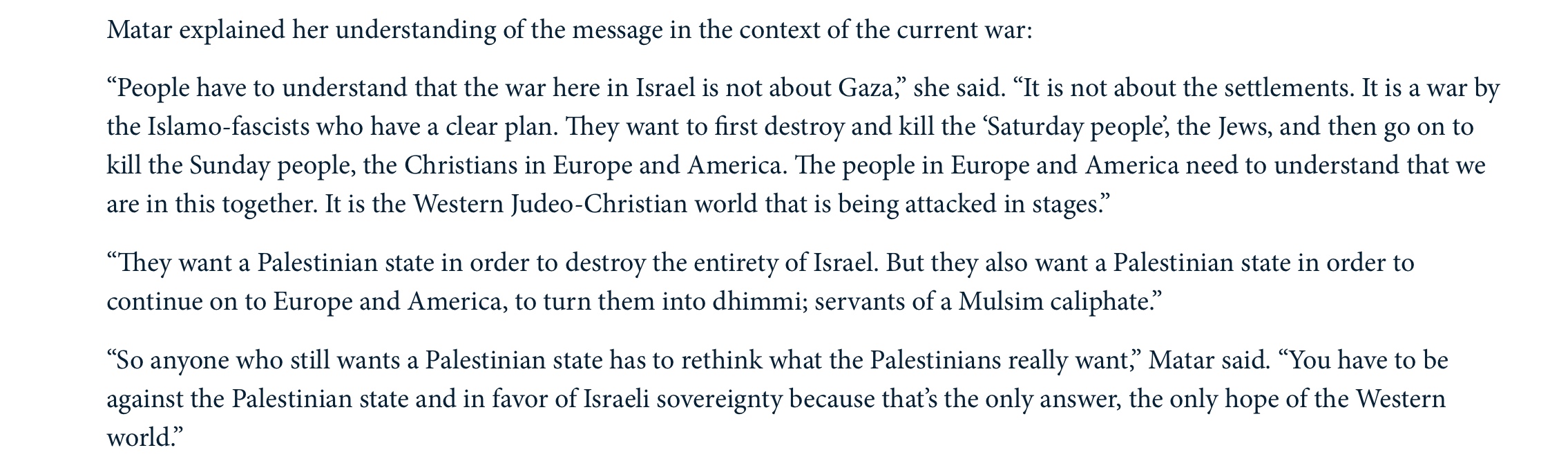 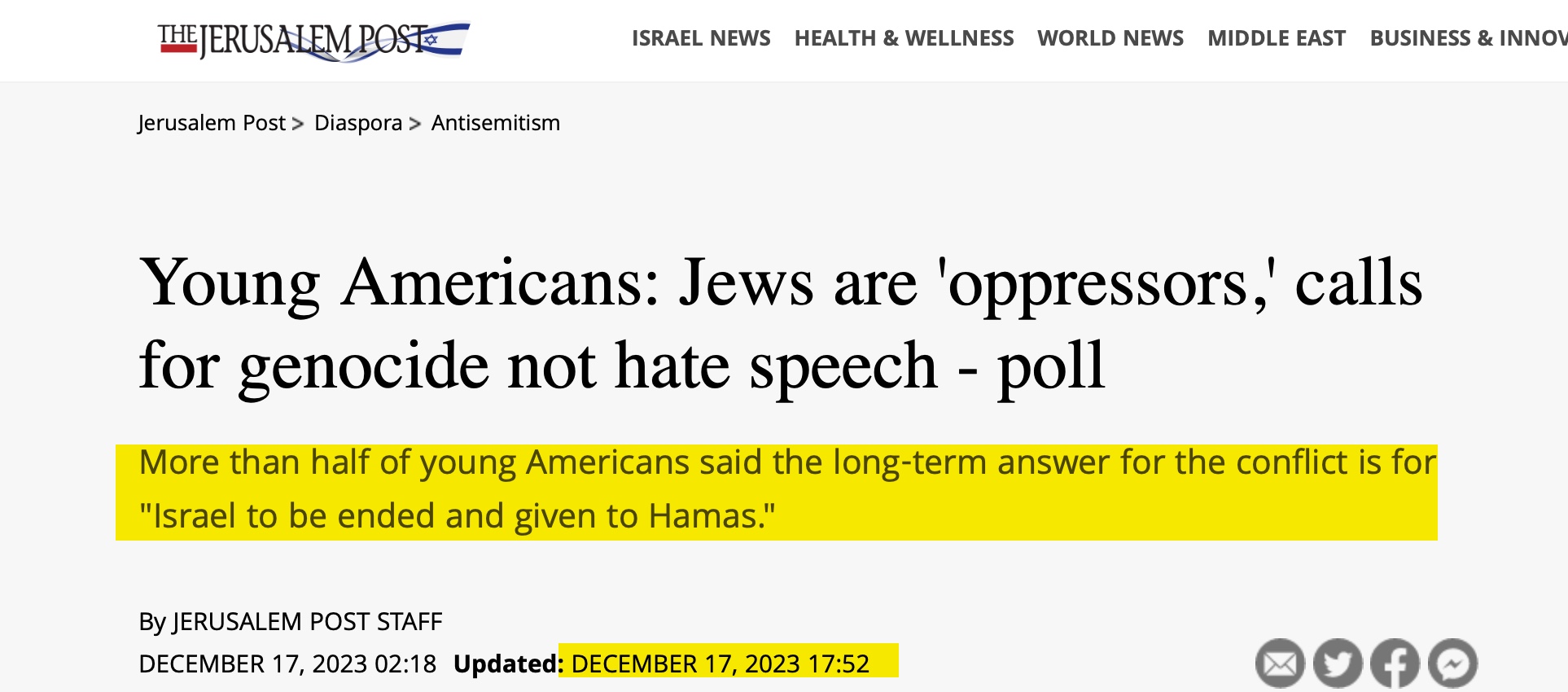 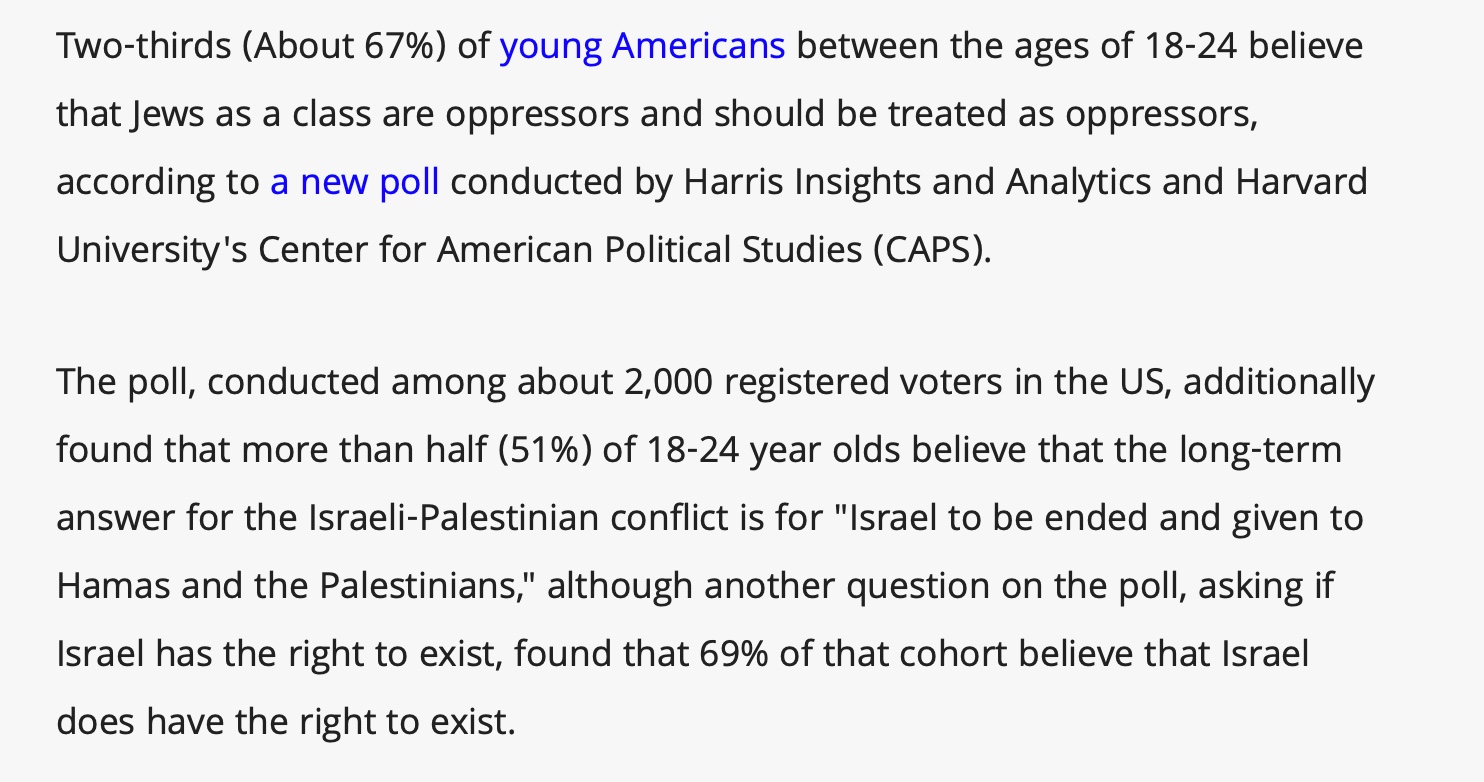 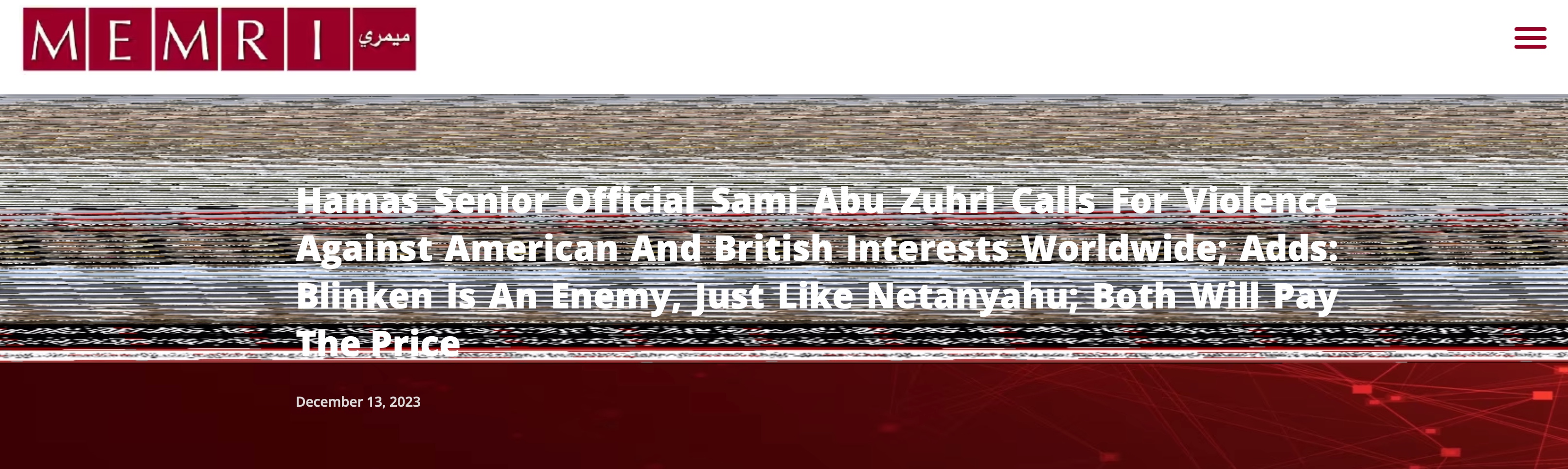 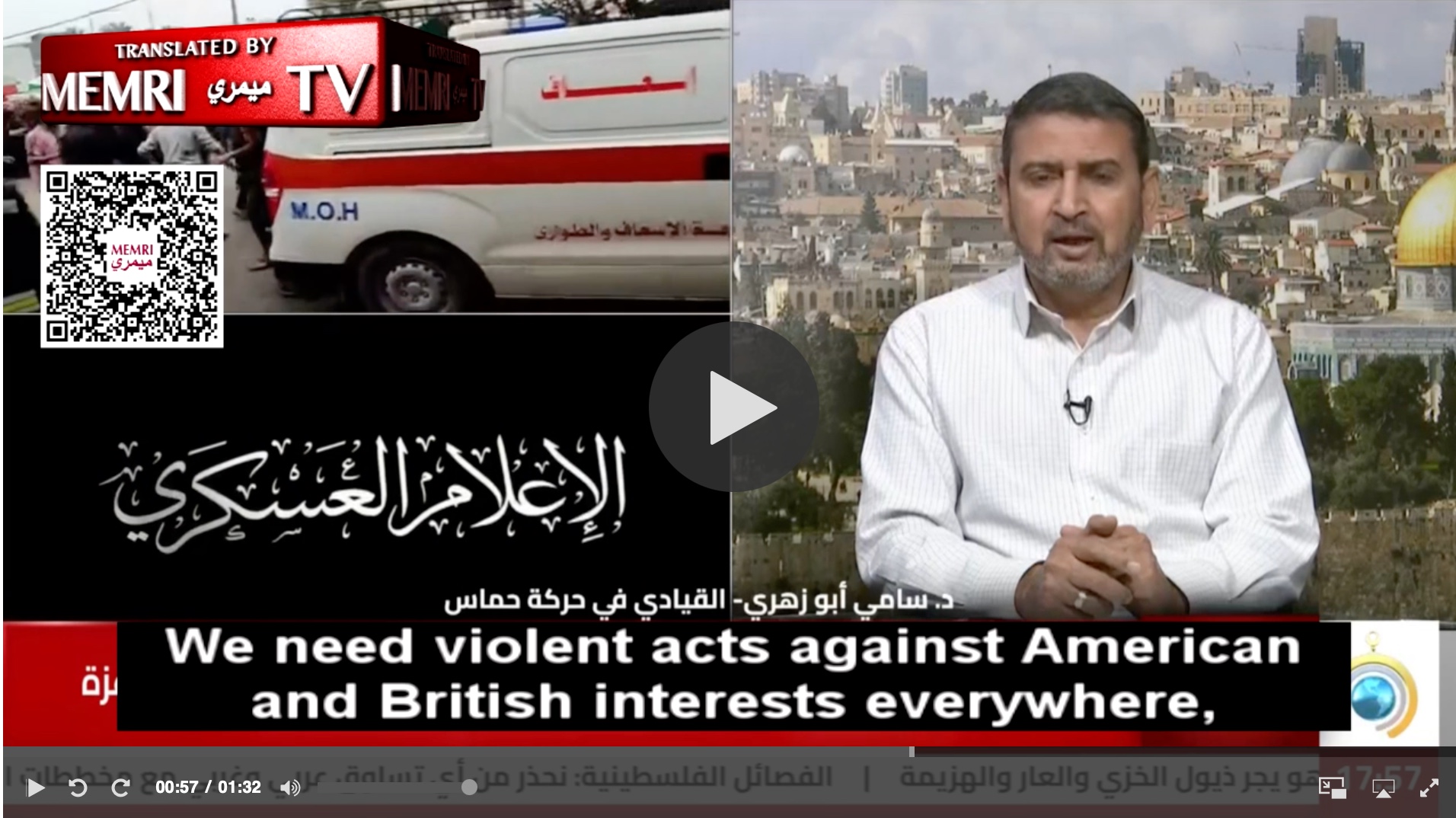 Matthew 25:31-40
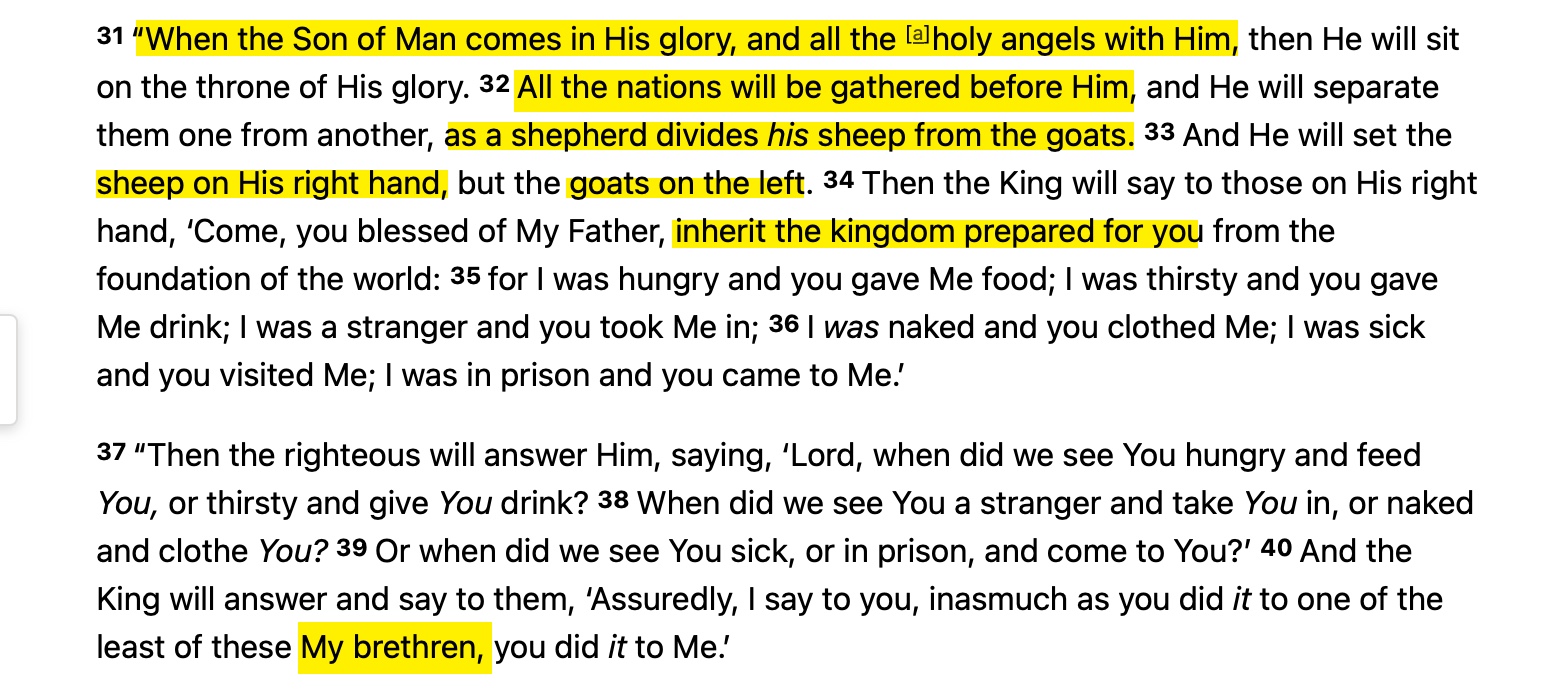 Matthew 25:41-46
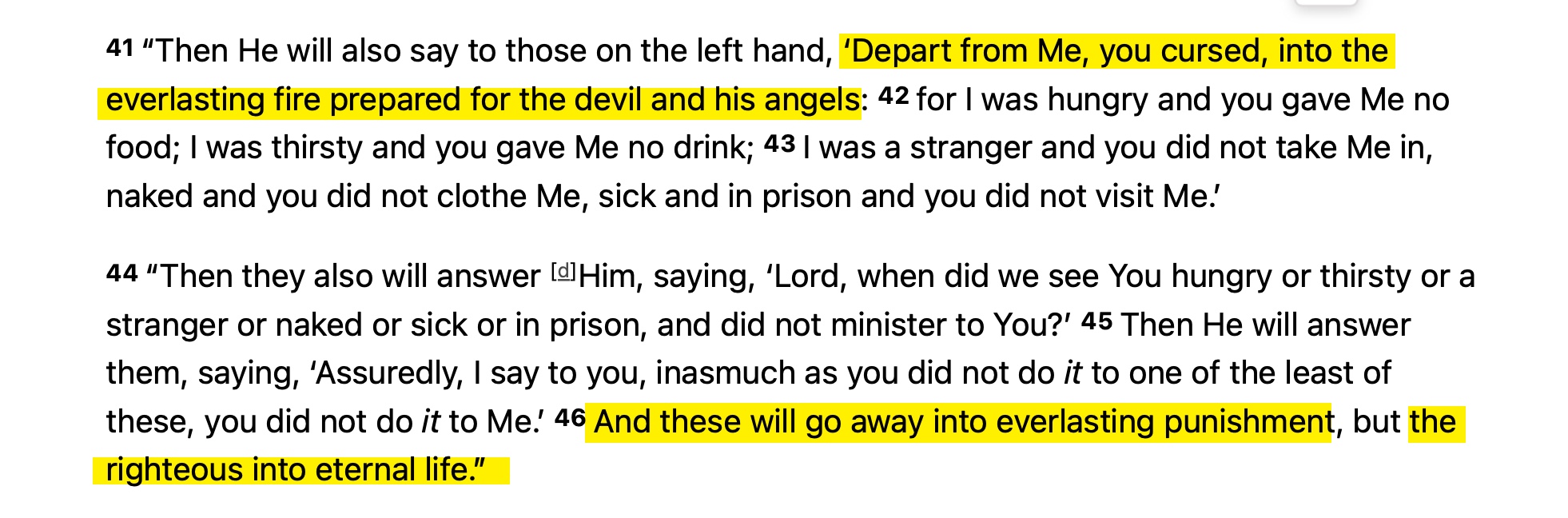 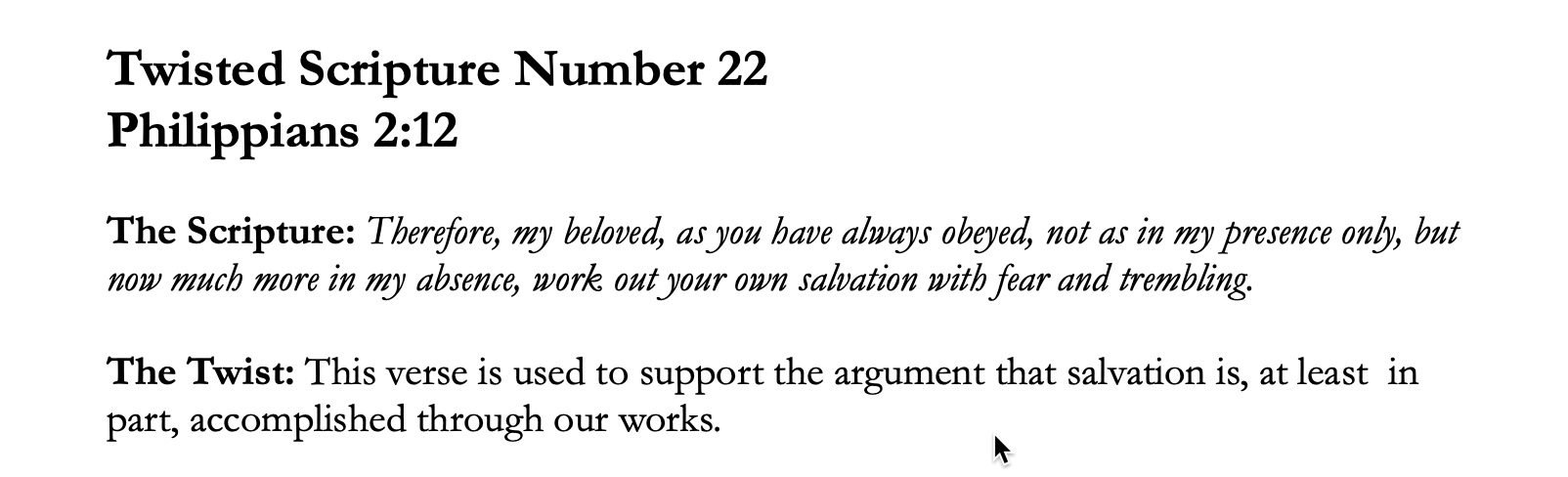 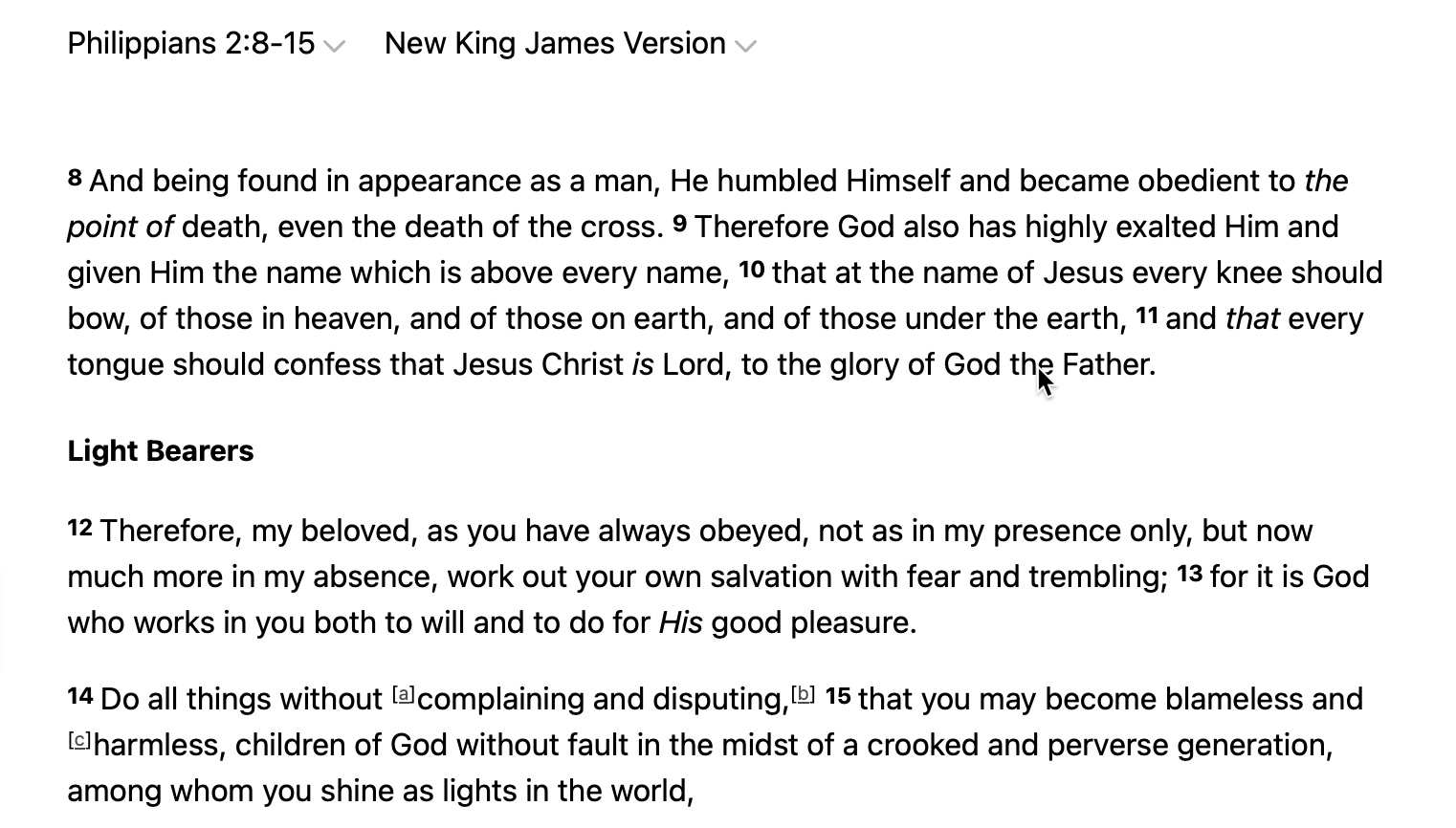 The Doctrine of Concurrence: 
How the sovereign providence of God and man’s free will work together to accomplish God’s Will. This is also referred to the doctrine of confluence.
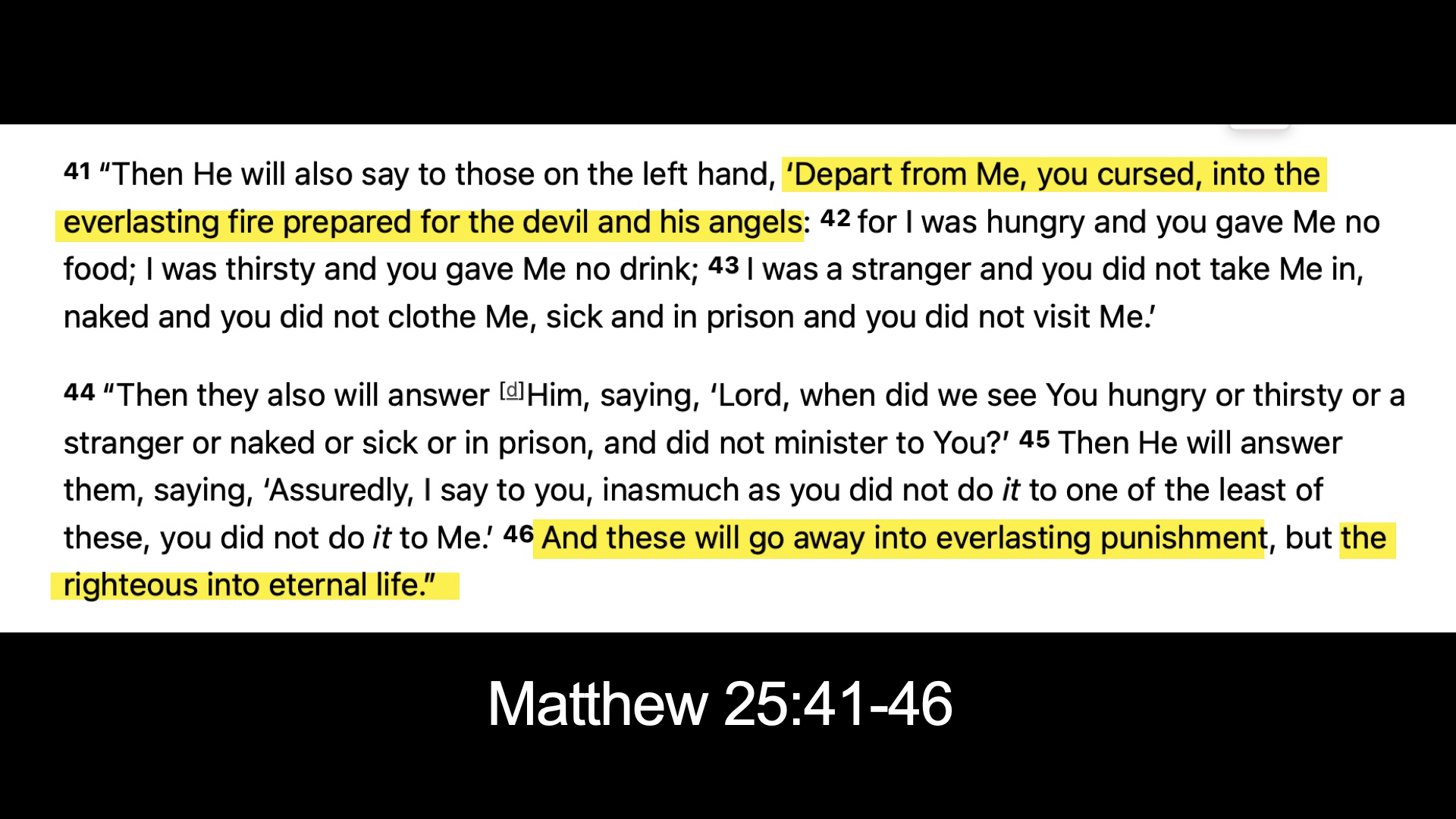 Webster’s Dictionary Defines Confluence as:
A coming or flowing together, meeting, or gathering at one point. The flowing together of two or more streams. The place of meeting of two streams. The combined stream formed by conjunction
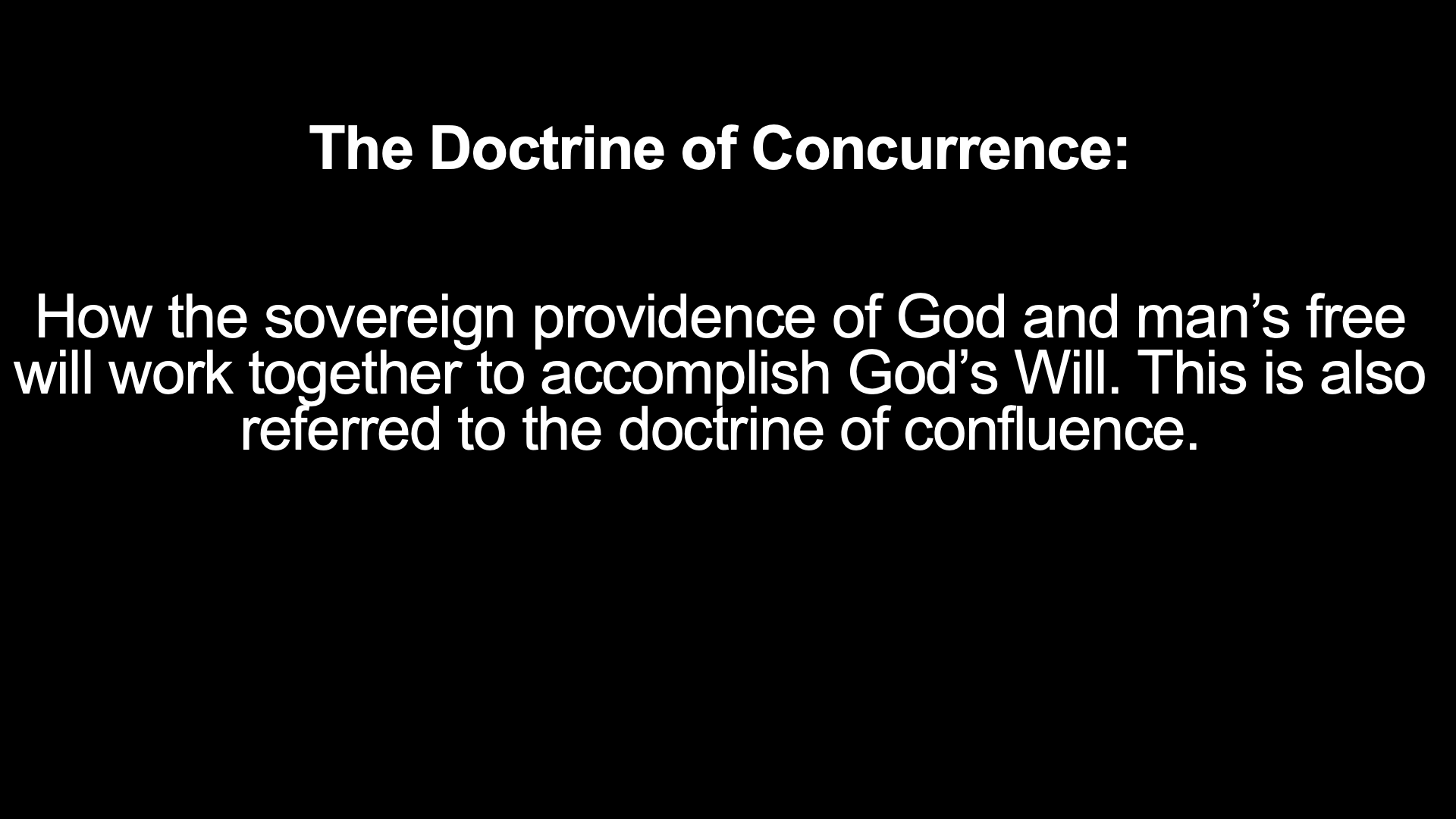 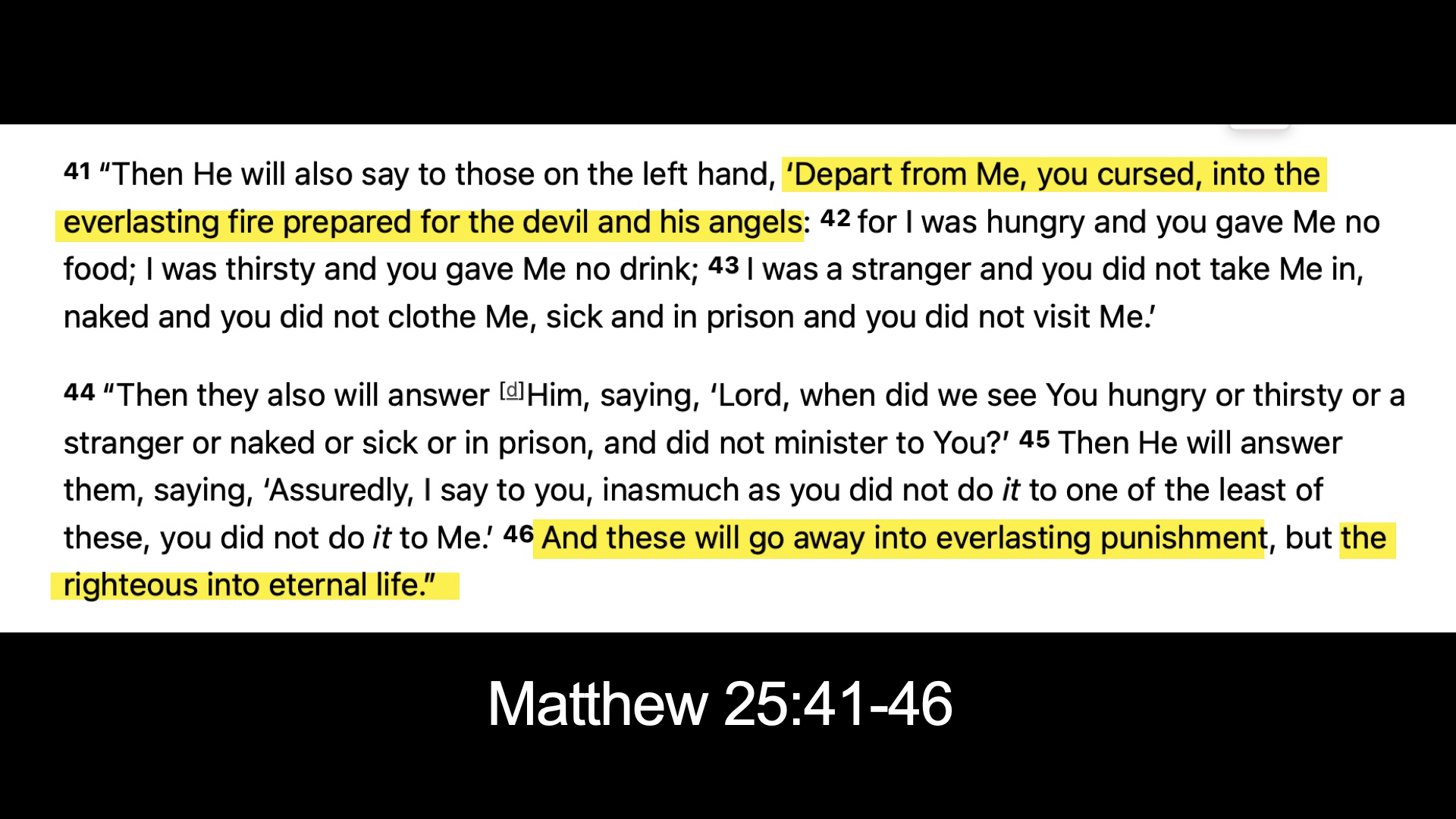 Man’s free will and God’s total sovereignty is not a Contradiction. 
While we might not understand it in our human minds, it is a Biblical fact.
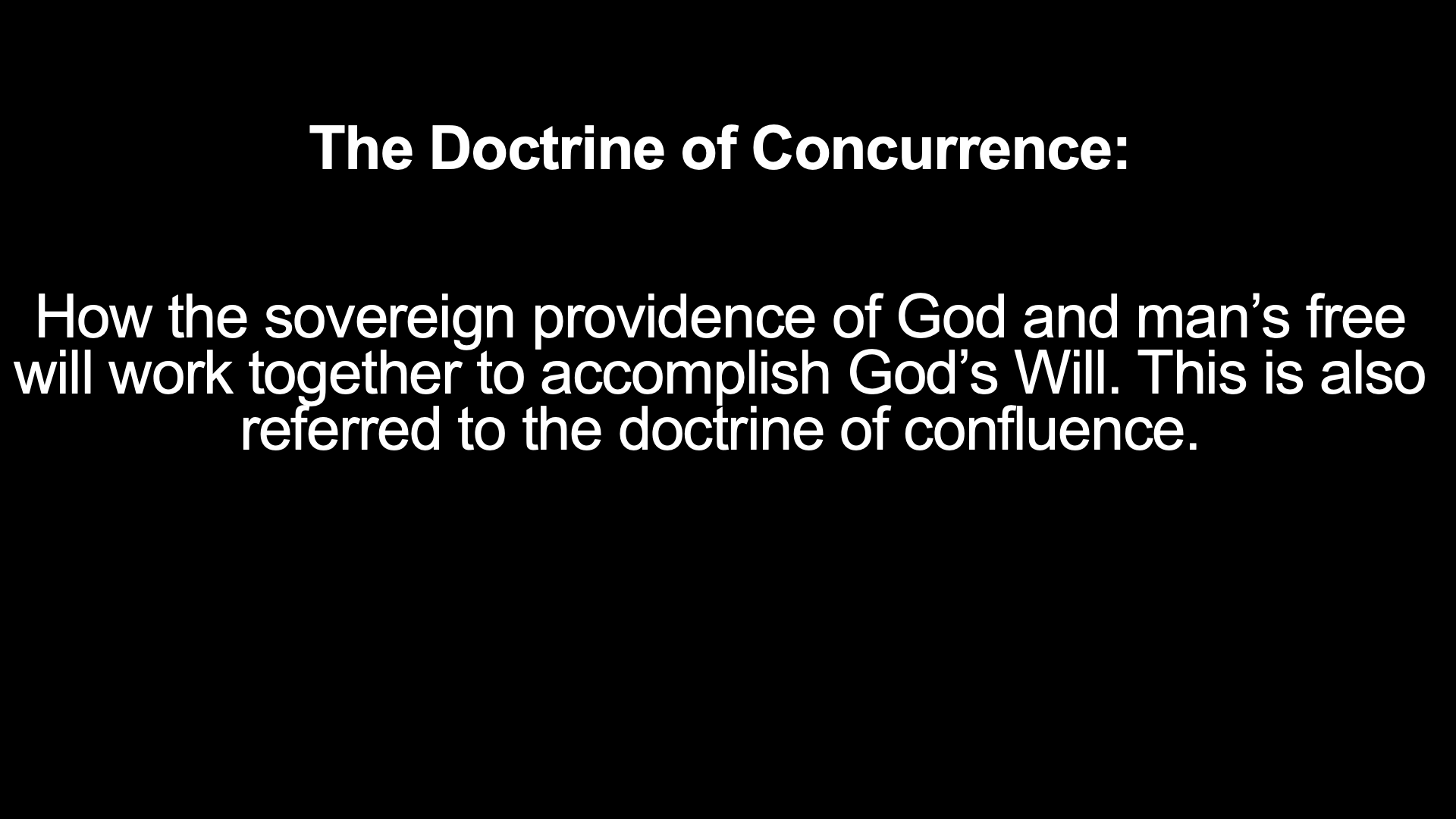 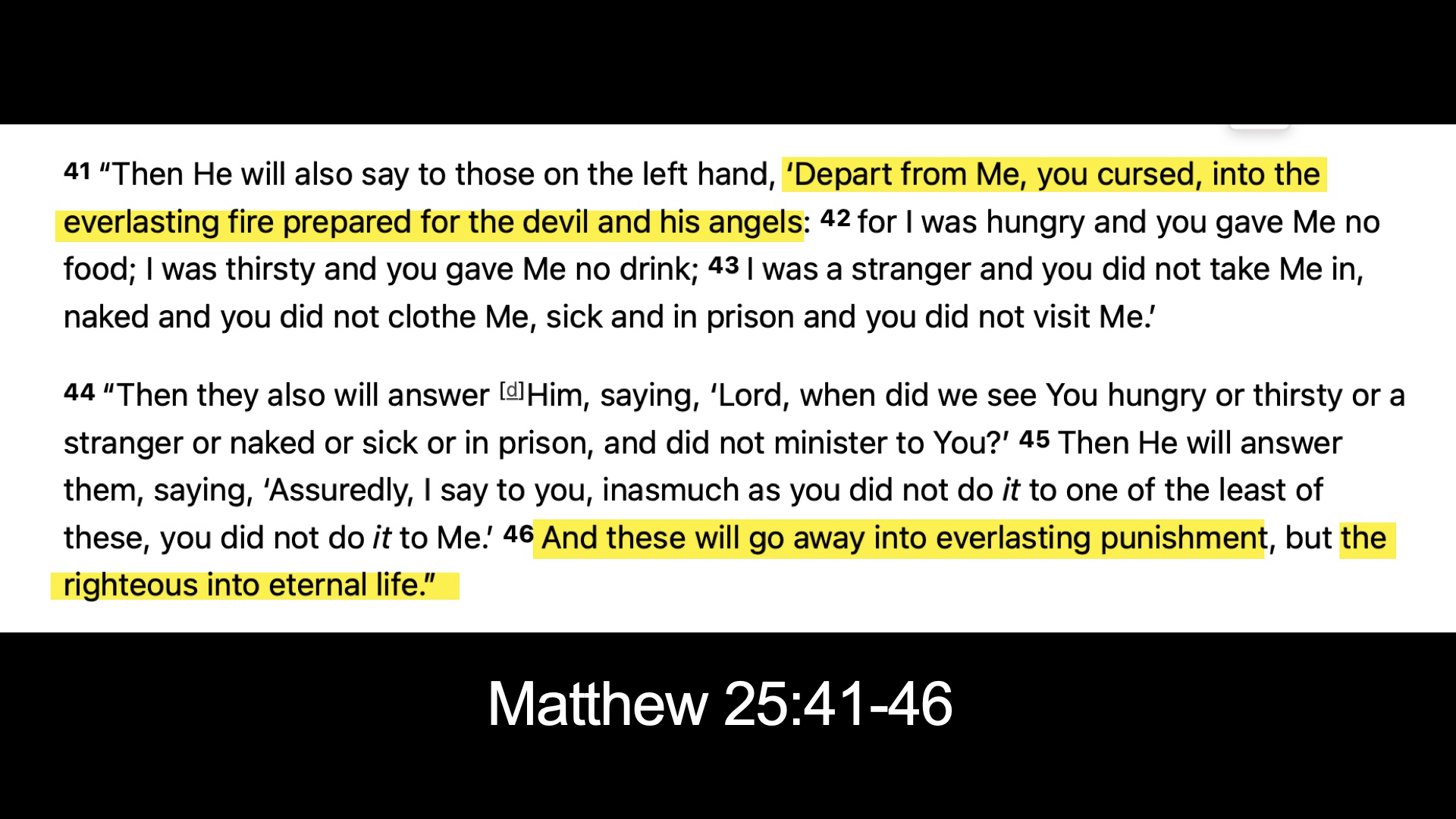 One biologist has made the following statement regarding the complexity of a cell:Even if we knew all there is to know about how a cell works, we would still be baffled. How nerve cells create emotions, thoughts, behavior, memory, and other perceptions cannot yet, if indeed ever, be described in the language of molecular biology. 
Source: National Geographic, September 1976, 355.Source: National Geographic, September 1976, 355.
One biologist has made the following statement regarding the complexity of a cell:Even if we knew all there is to know about how a cell works, we would still be baffled. How nerve cells One biologist has made the following statement regarding the complexity of a cell:Even if we knew all there is to know about how a cell works, we would still be baffled. How nerve cellsOne biologist has made the following statement regarding the complexity of a cell:Even if we knew all there is to know about how a cell works, we would still be baffled. How nerve cells One biologist has made the following statement regarding the complexity of a cell:Even if we knew all there is to know about how a cell works, we would still be baffled. How nerve cells One biologist has made the following statement regarding the complexity of a cell:Even if we knew all there is to know about how a cell works, we would still be baffled. How nerve cells One biologist has made the following statement regarding the complexity of a cell:Even if we knew all there is to know about how a cell works, we would still be baffled. How nerve cells One biologist has made the following statement regarding the complexity of a cell:Even if we knew all there is to know about how a cell works, we would still be baffled. How nerve cells
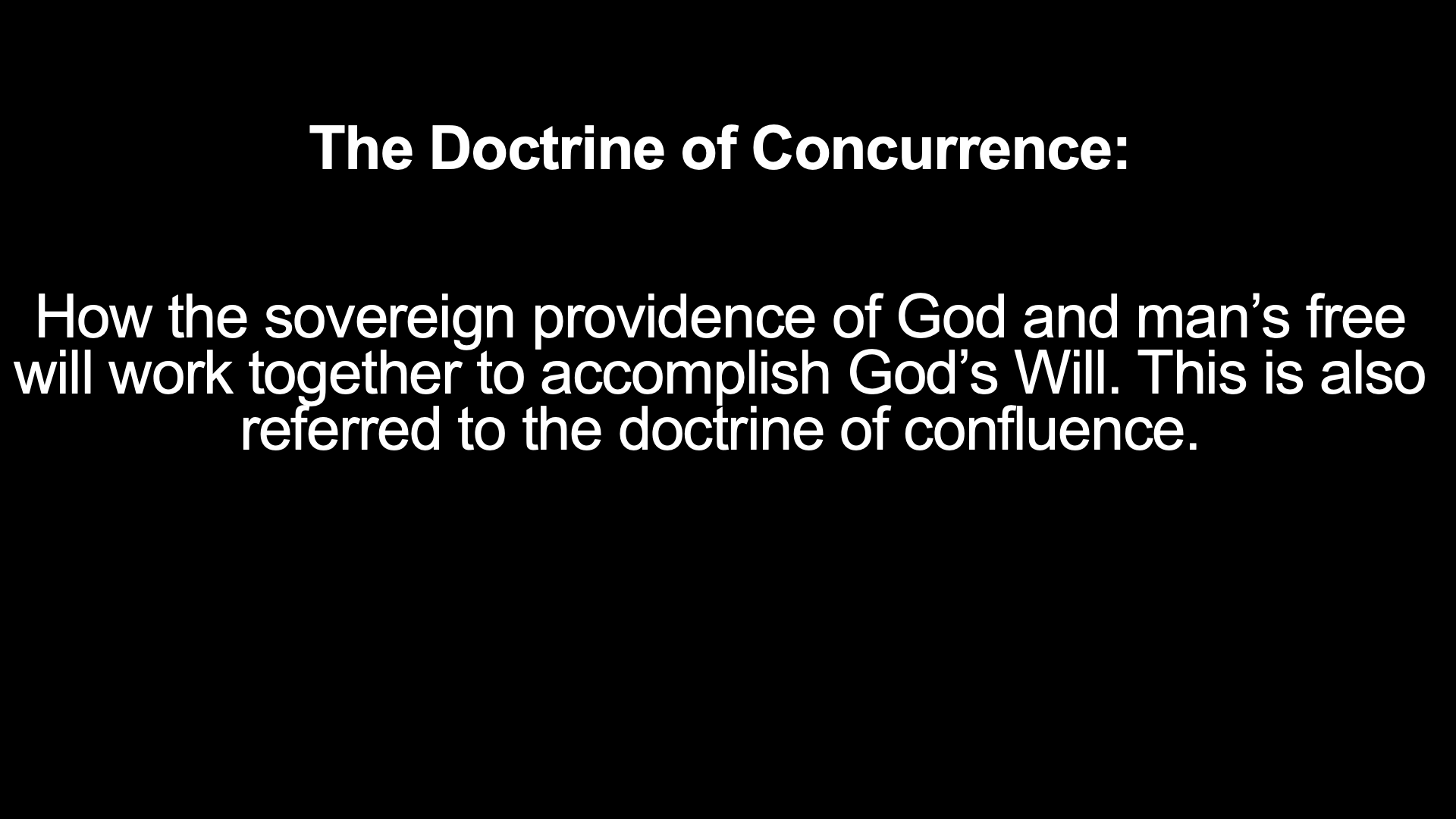 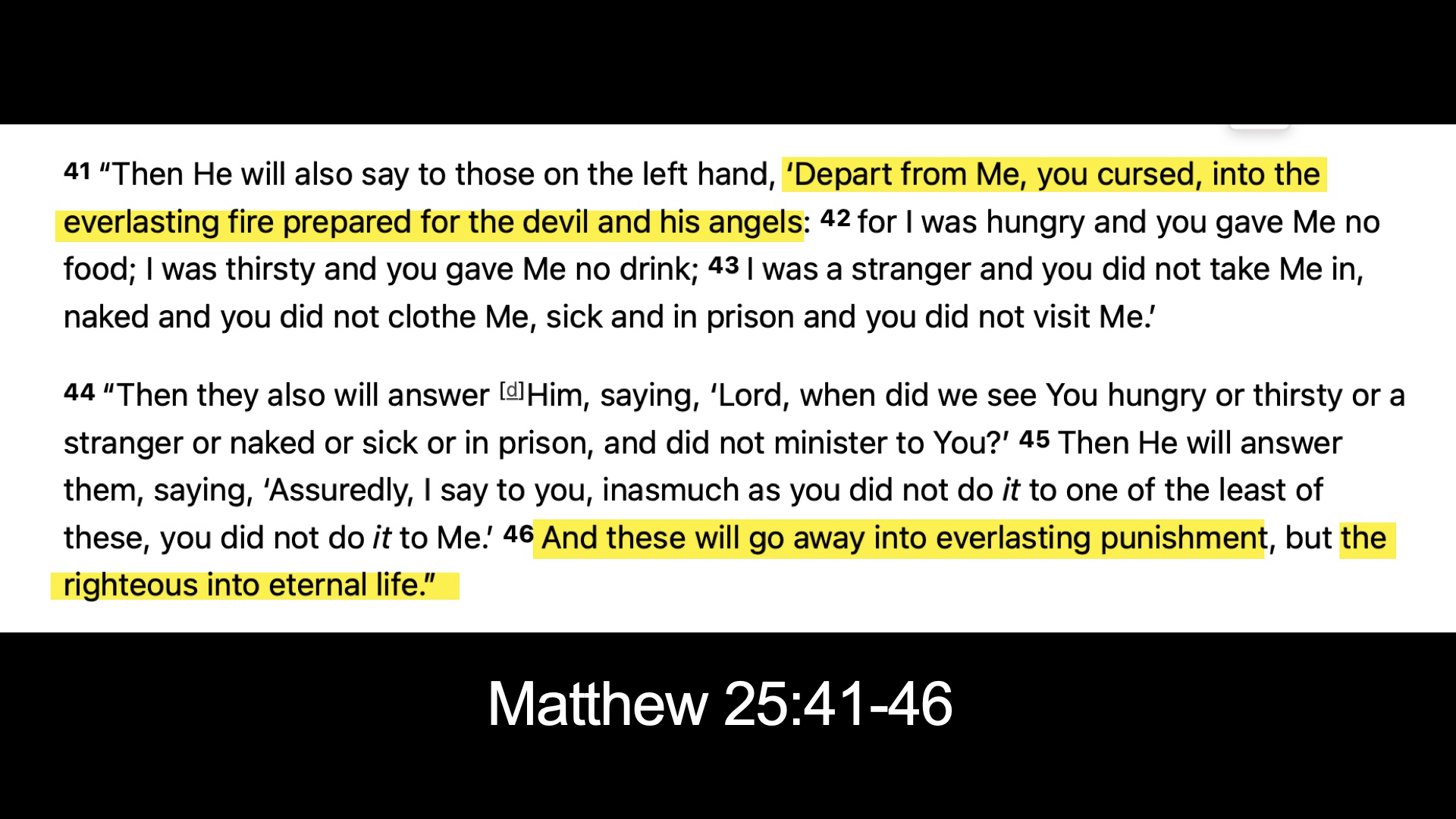 The Doctrine of Concurrence: 
100% God and 100% ManWho Wrote The Book of Galatians?Who Does The Work in Our Christian Life?  One biologist has made the following statement regarding the complexity of a cell:Even if we knew all there is to know about how a cell works, we would still be baffled. How nerve cells One biologist has made the following statement regarding the complexity of a cell:Even if we knew all there is to know about how a cell works, we would still be baffled. How nerve cellsOne biologist has made the following statement regarding the complexity of a cell:Even if we knew all there is to know about how a cell works, we would still be baffled. How nerve cells One biologist has made the following statement regarding the complexity of a cell:Even if we knew all there is to know about how a cell works, we would still be baffled. How nerve cells One biologist has made the following statement regarding the complexity of a cell:Even if we knew all there is to know about how a cell works, we would still be baffled. How nerve cells One biologist has made the following statement regarding the complexity of a cell:Even if we knew all there is to know about how a cell works, we would still be baffled. How nerve cells One biologist has made the following statement regarding the complexity of a cell:Even if we knew all there is to know about how a cell works, we would still be baffled. How nerve cells
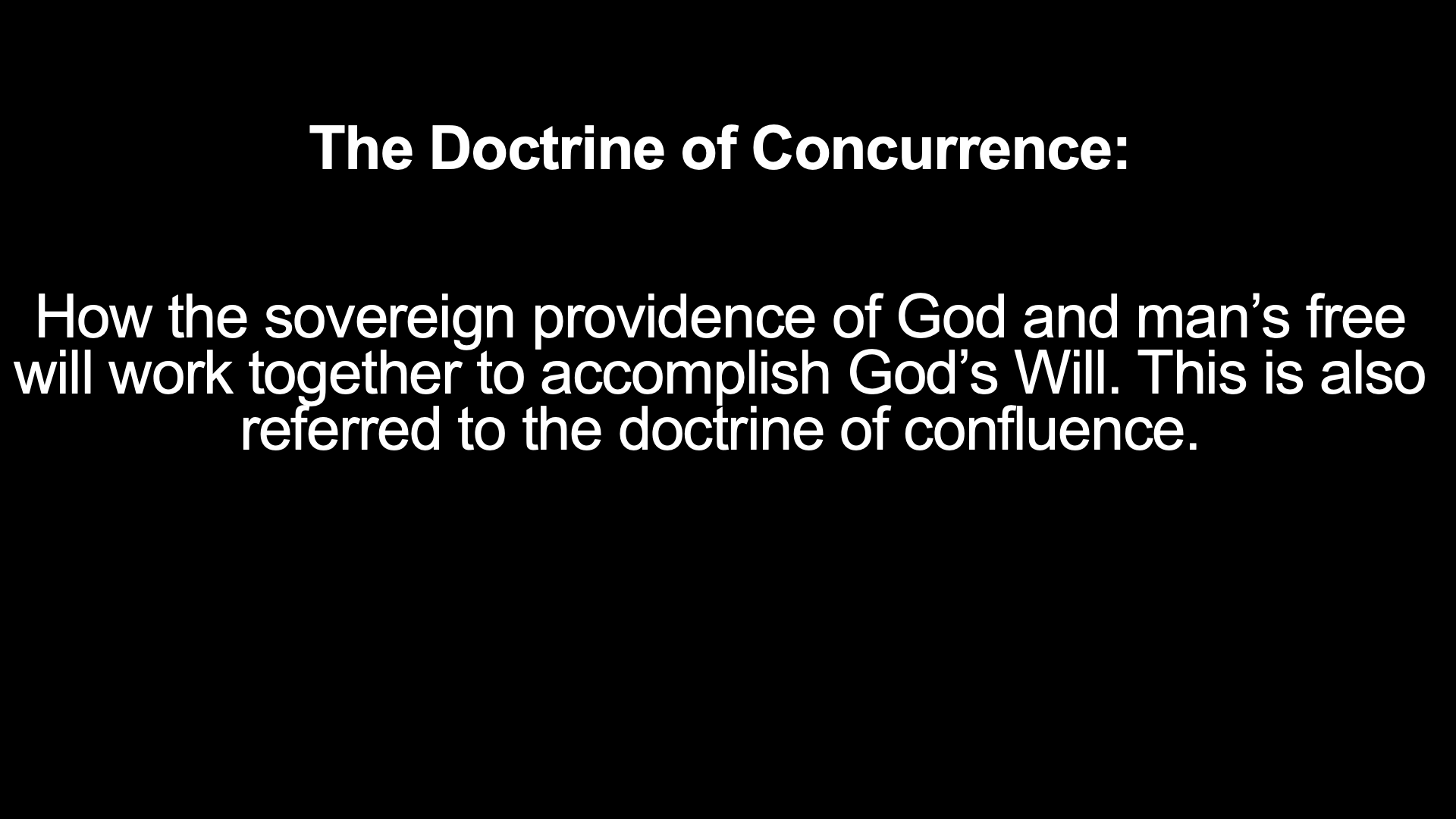 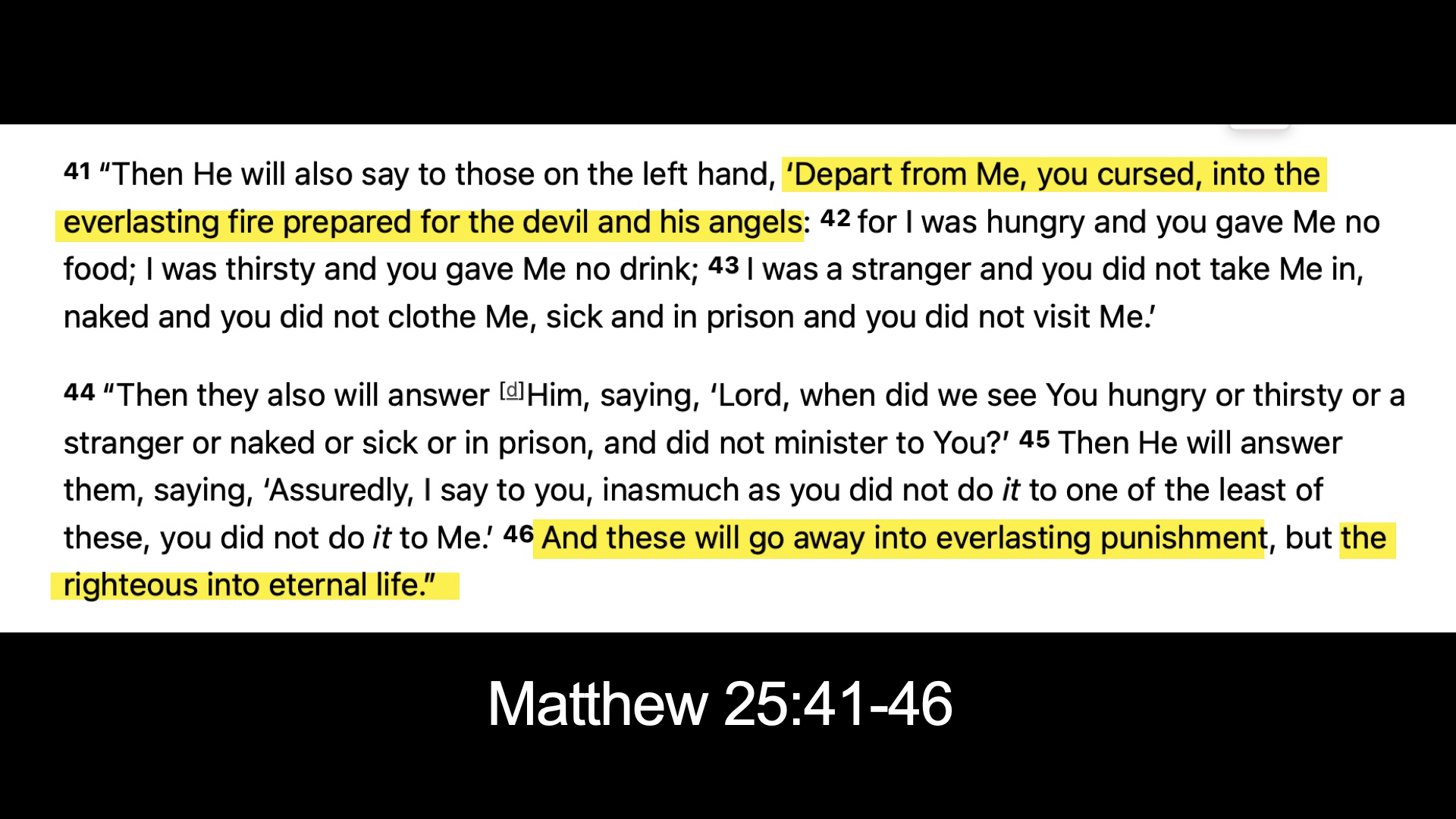 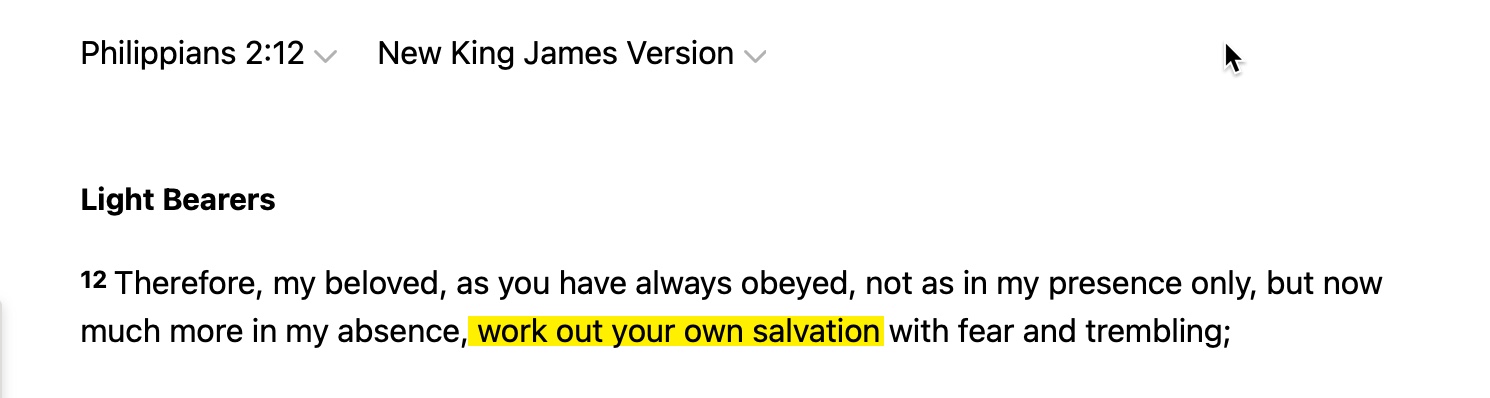 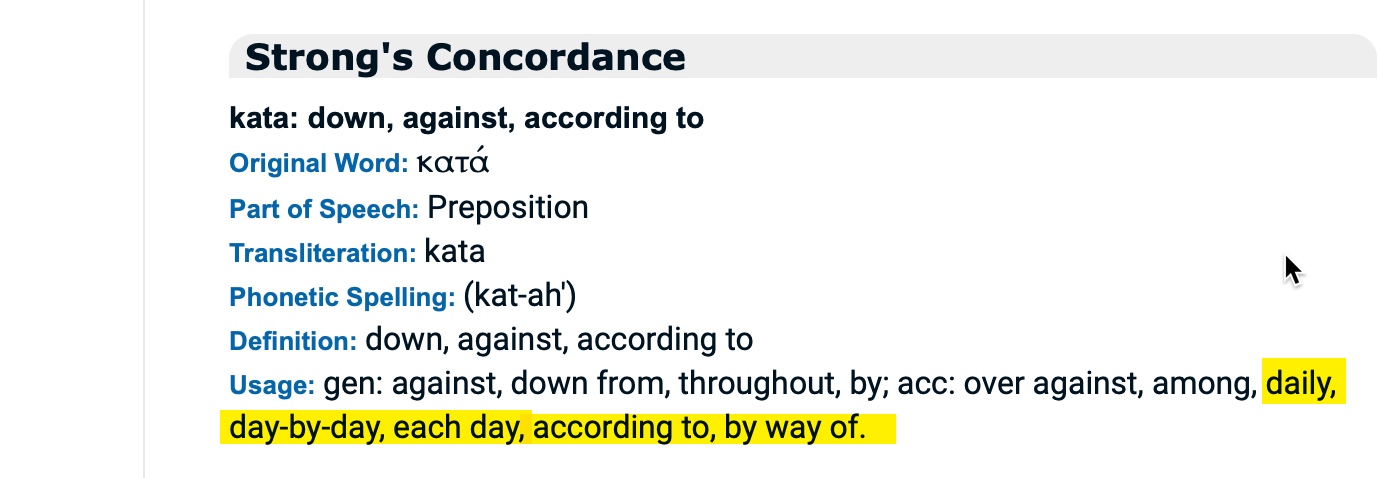 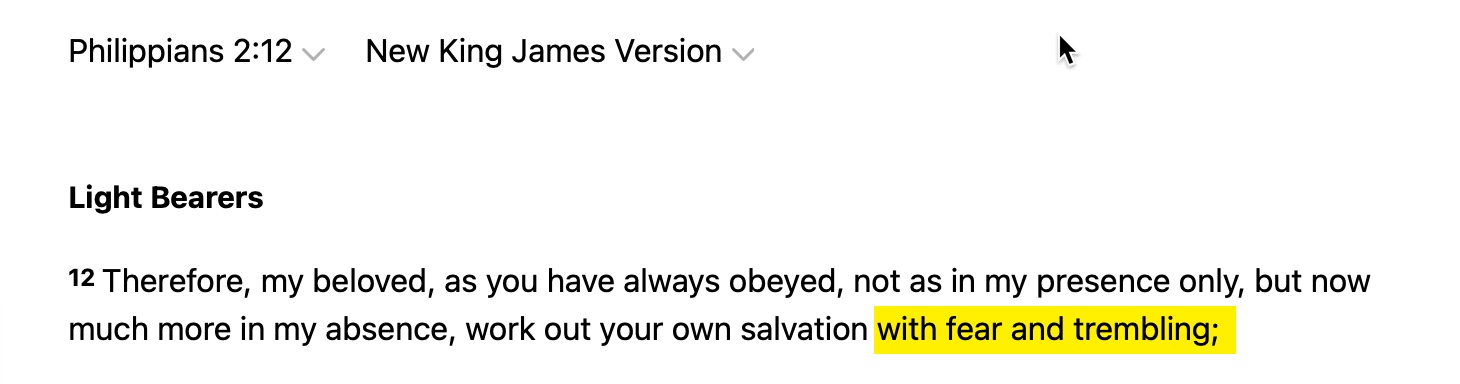 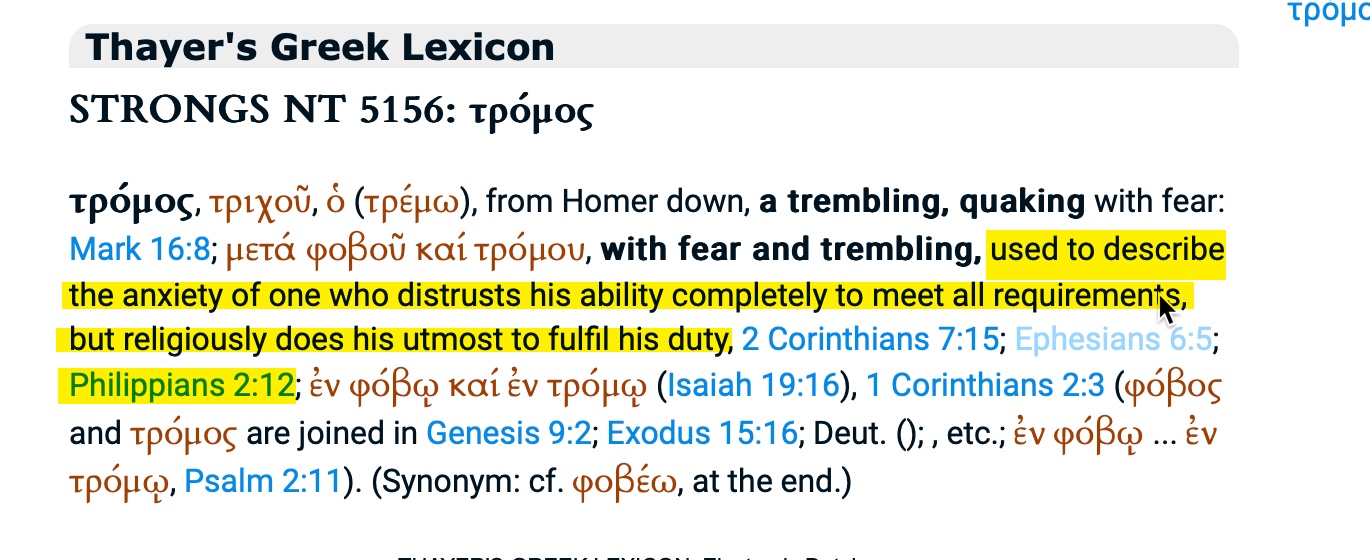 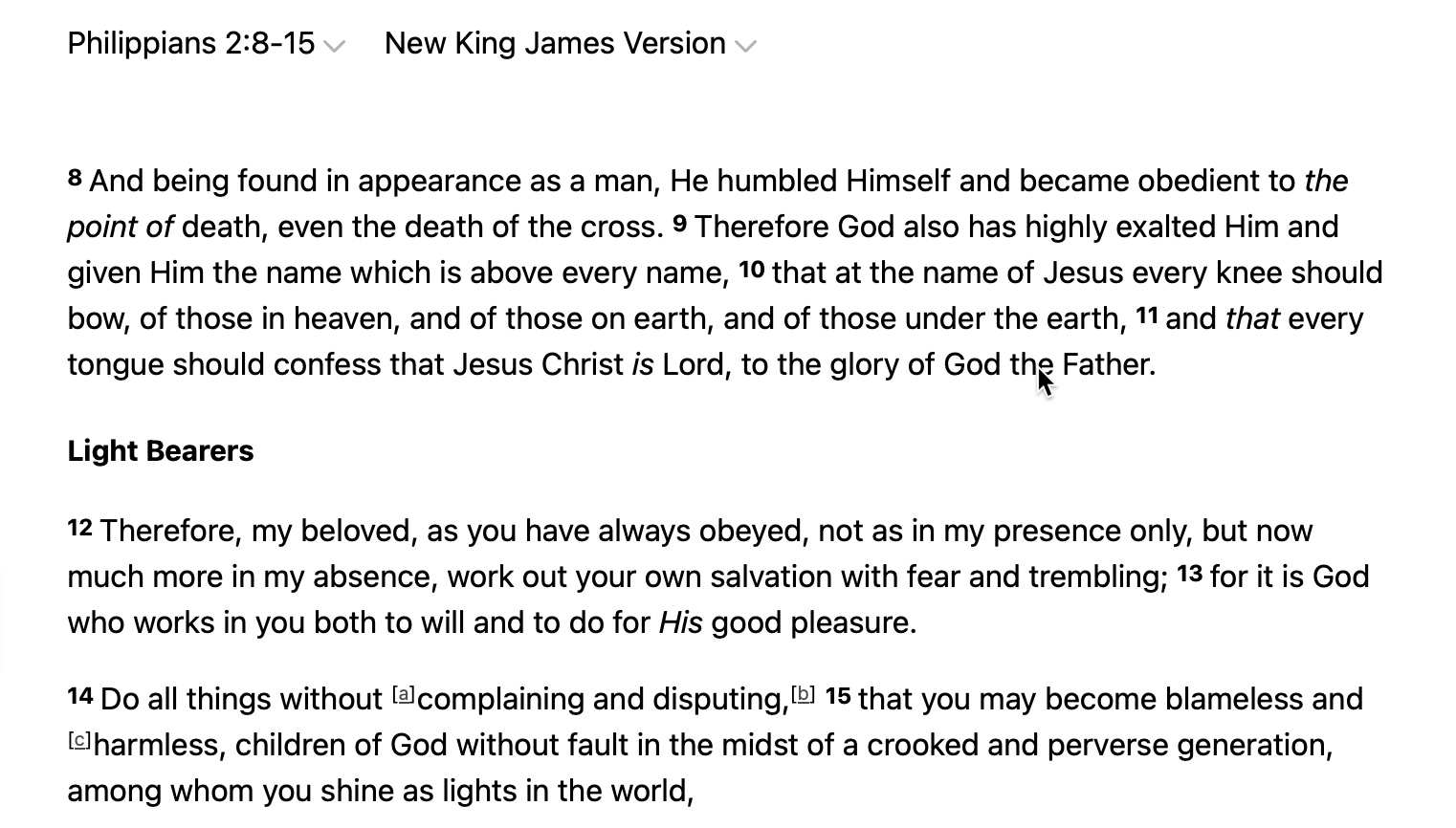 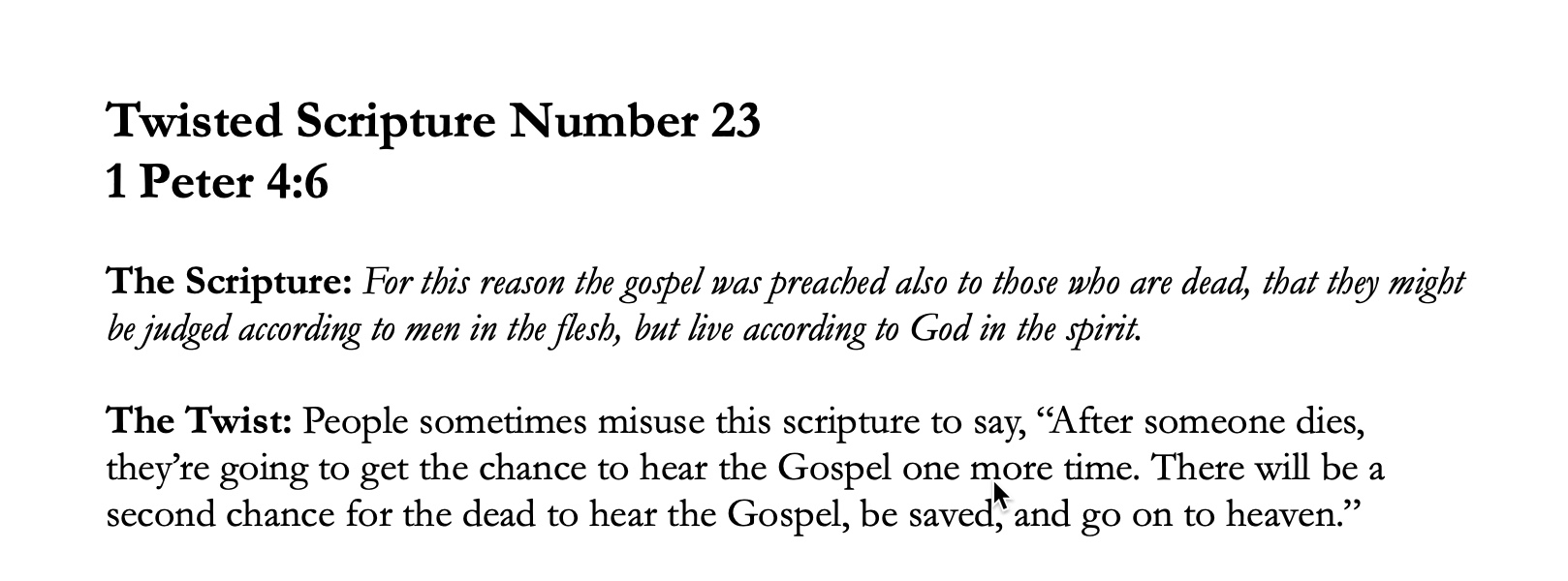 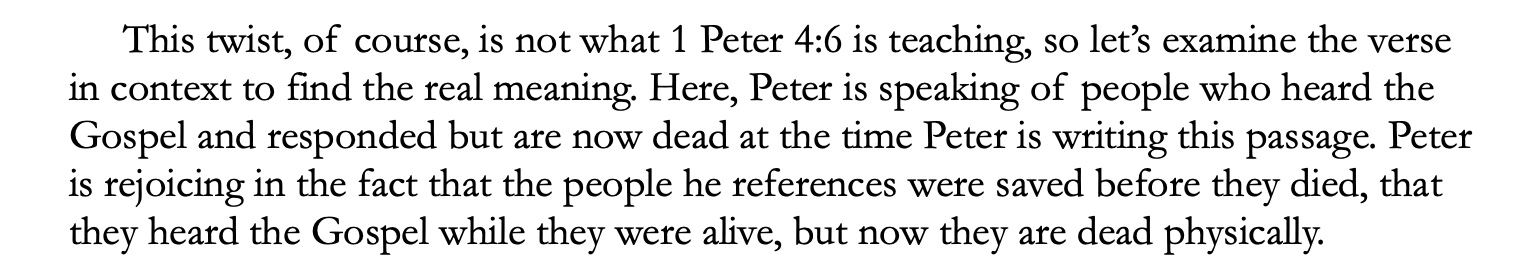 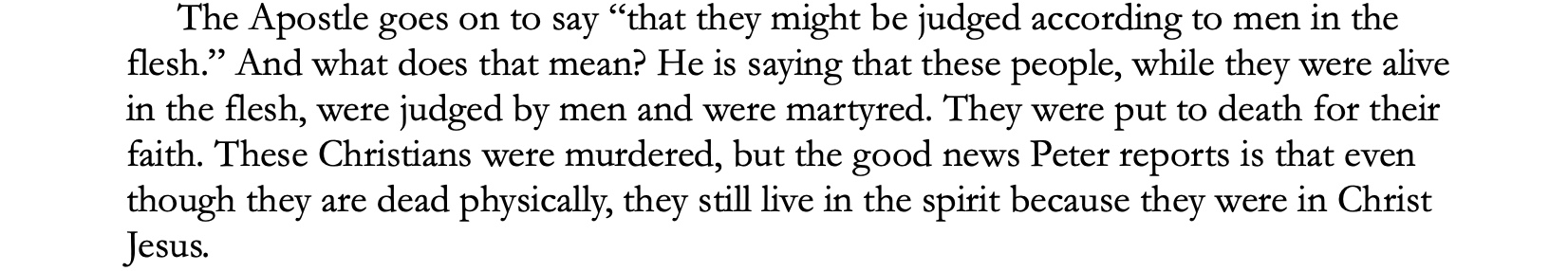 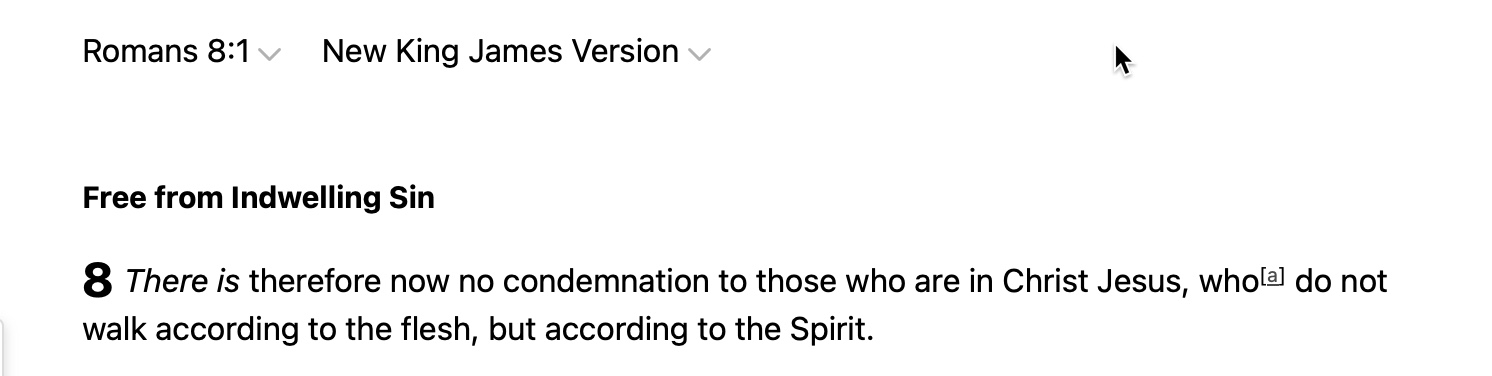 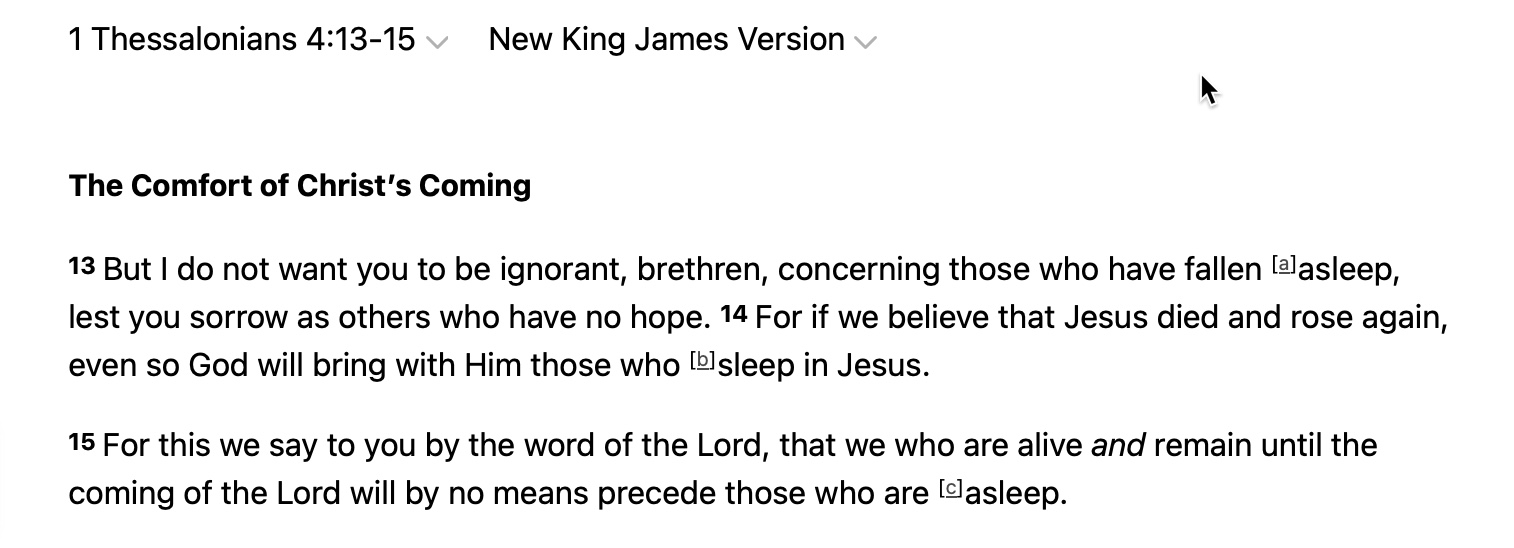 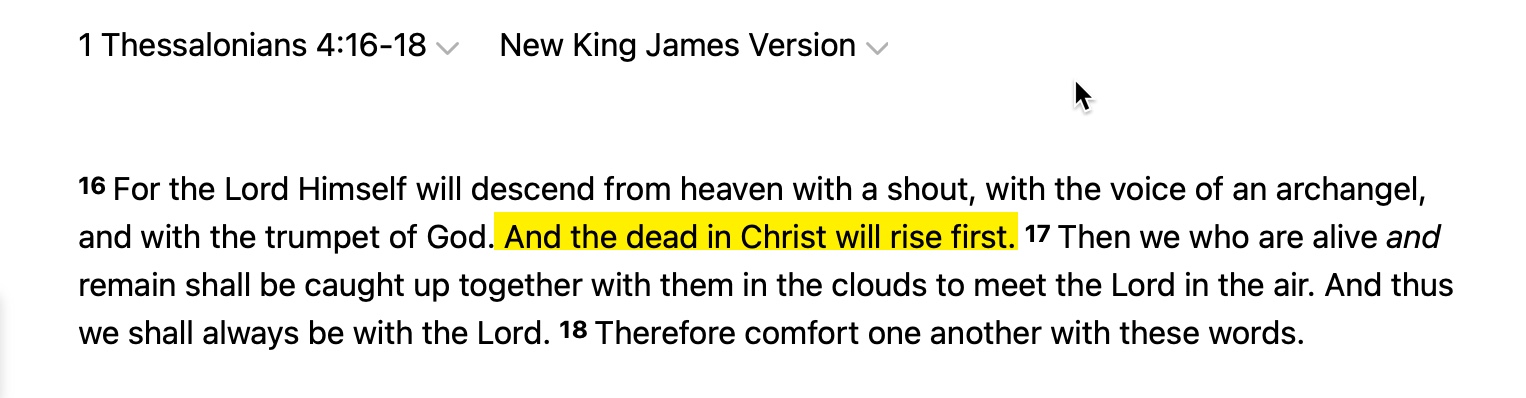 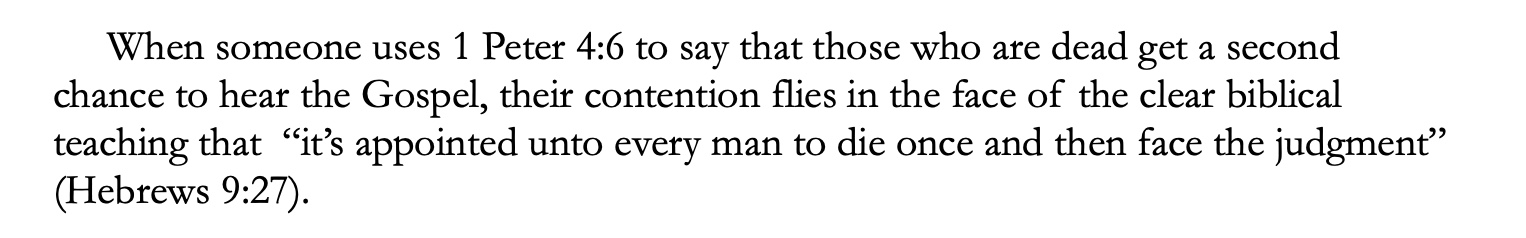 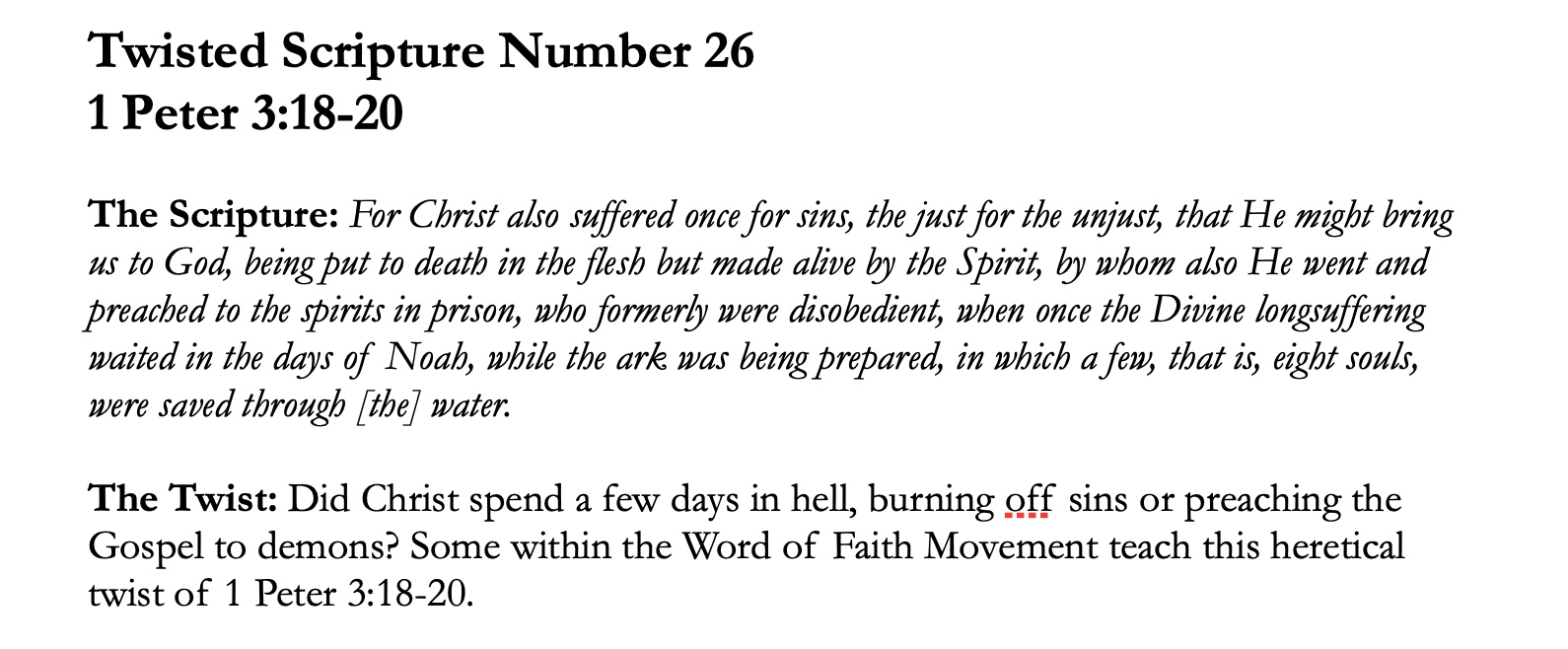 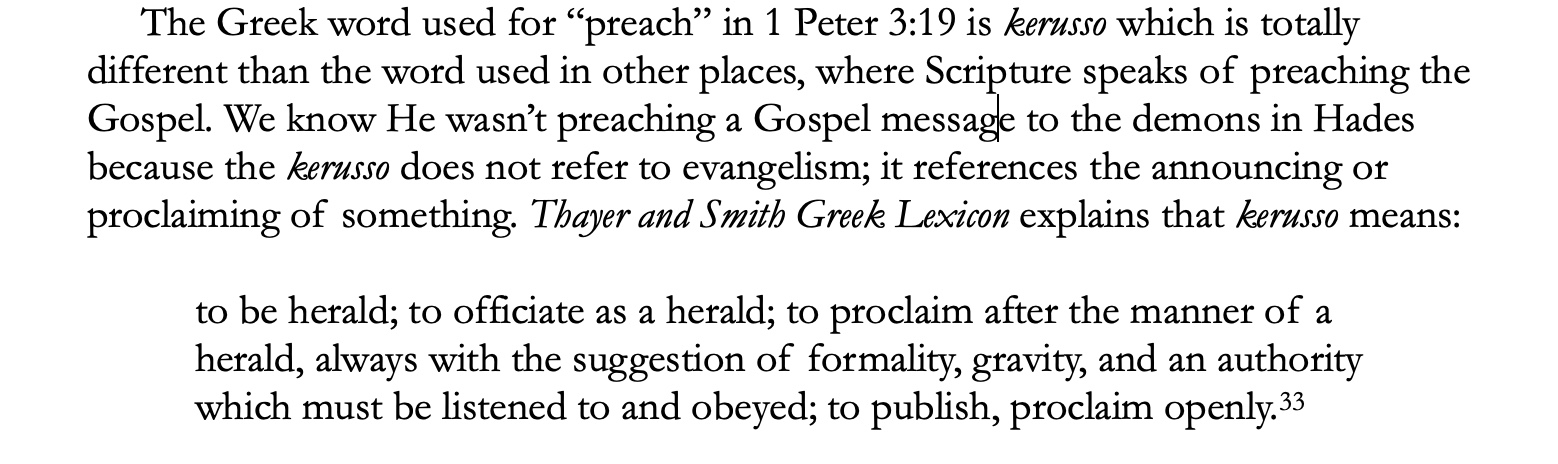 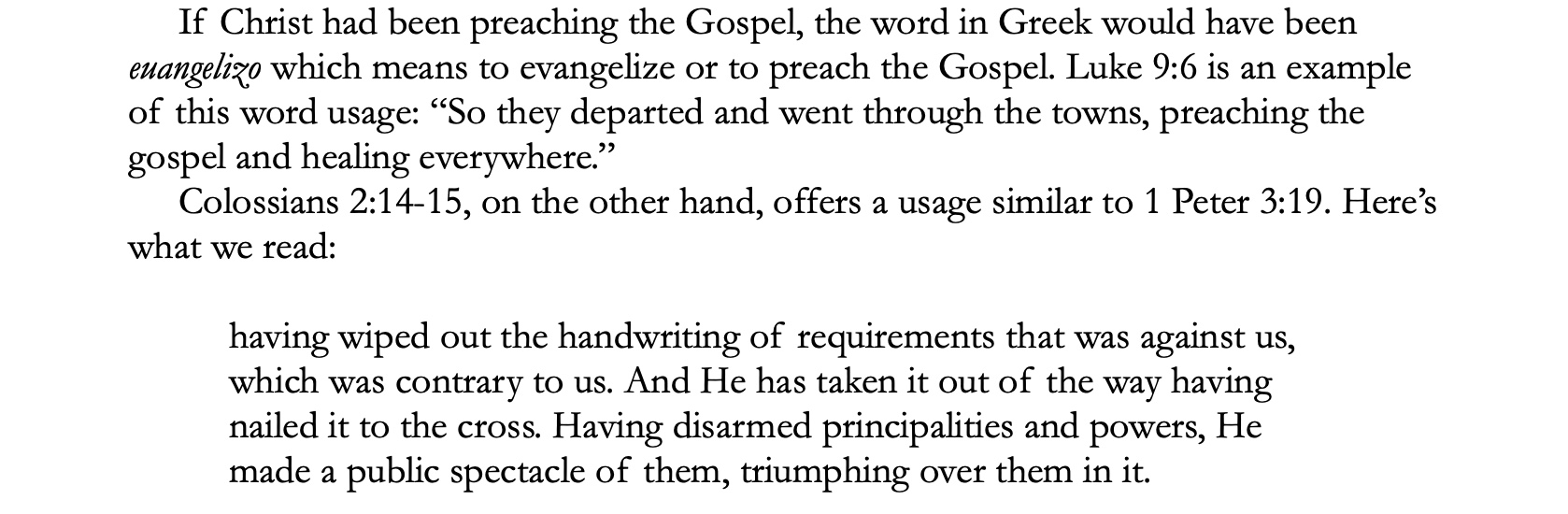 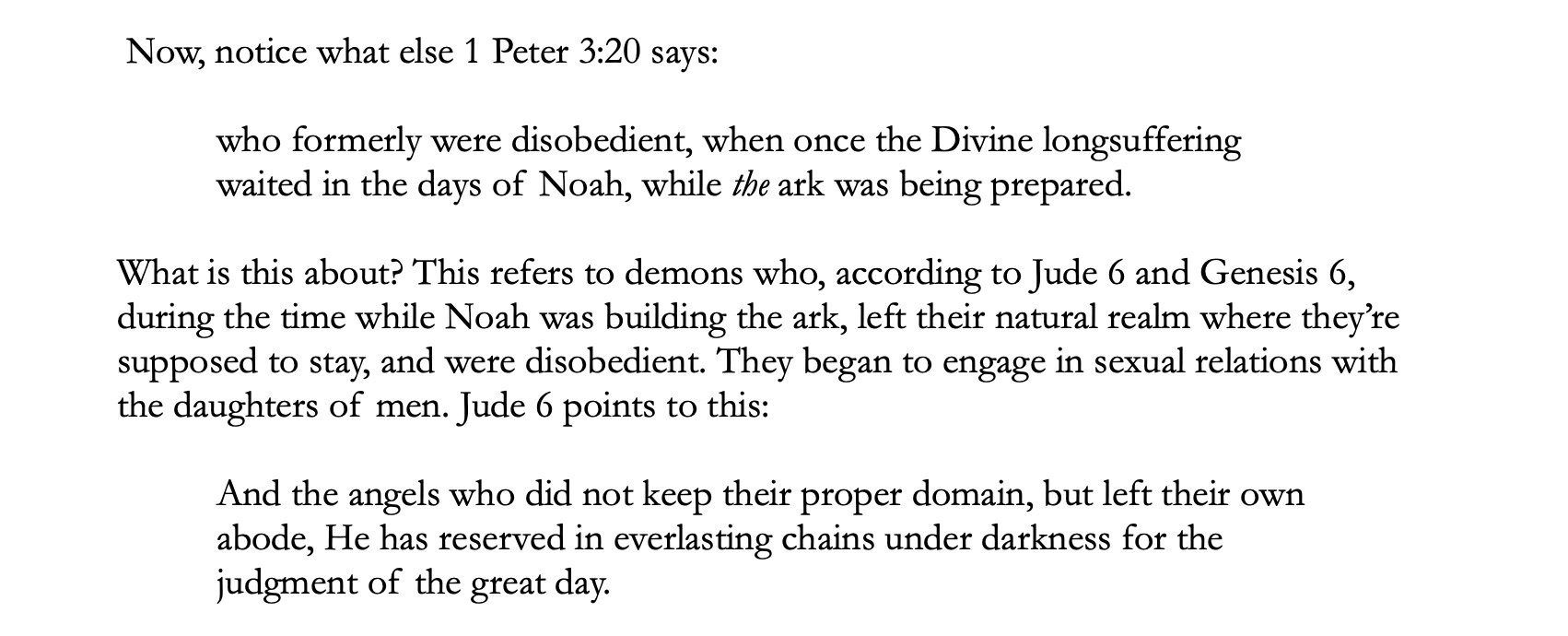 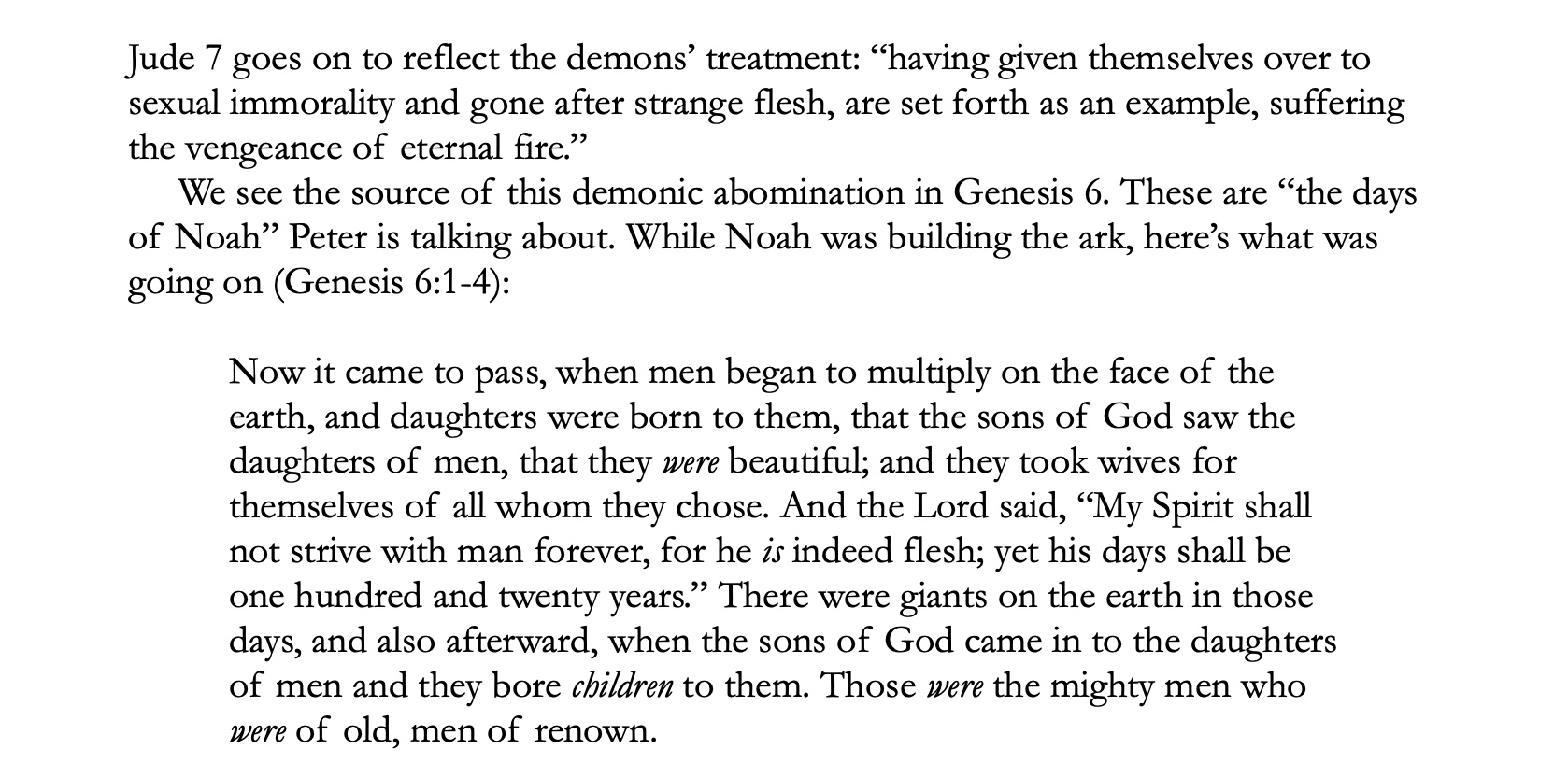 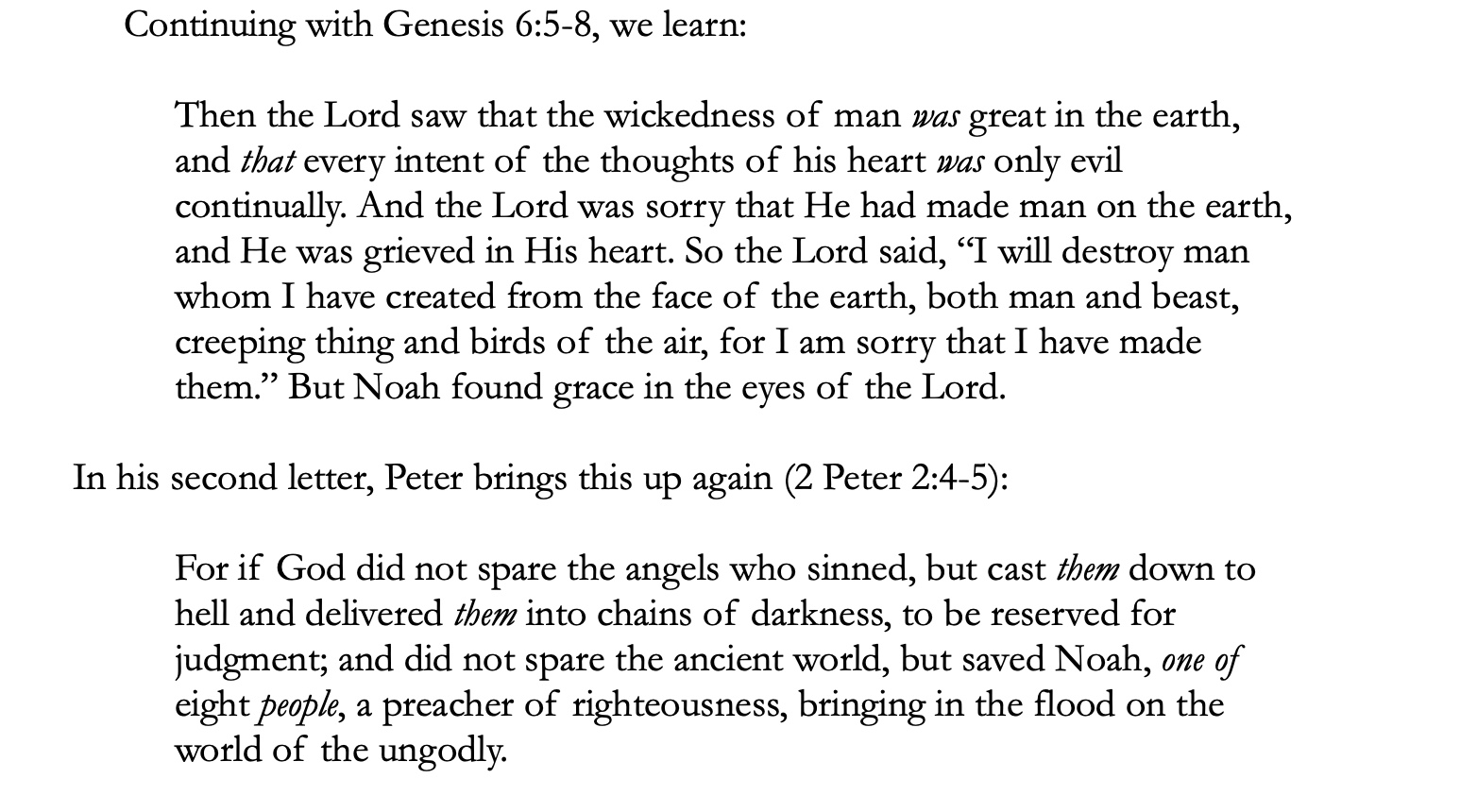 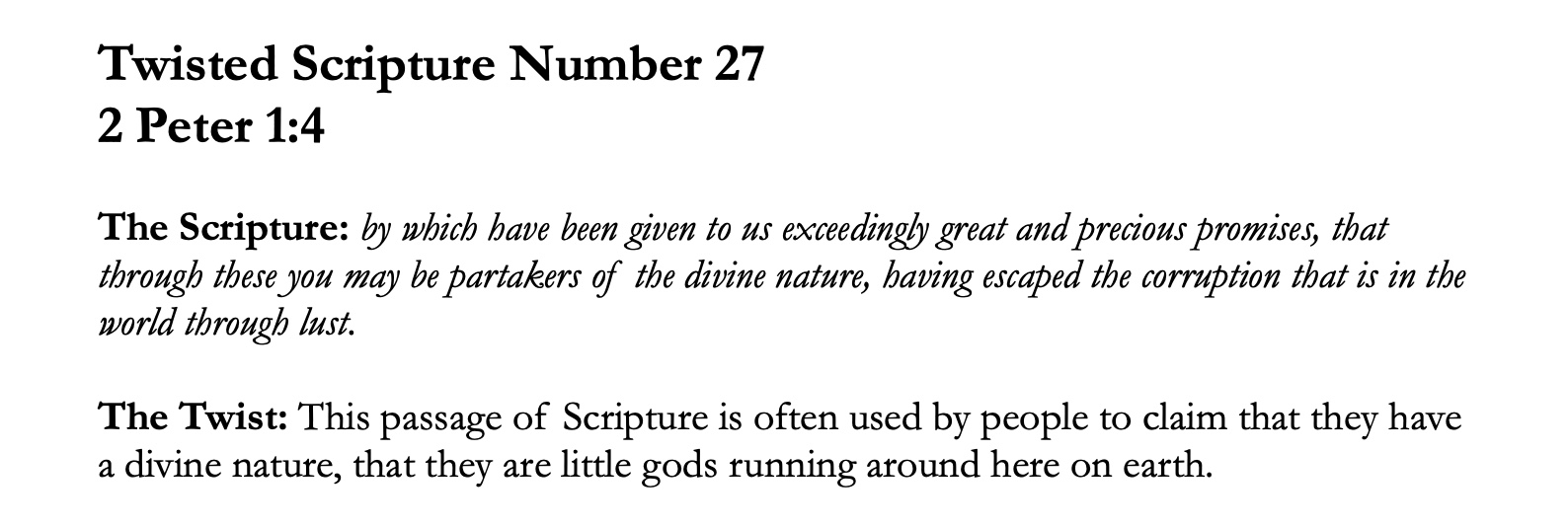 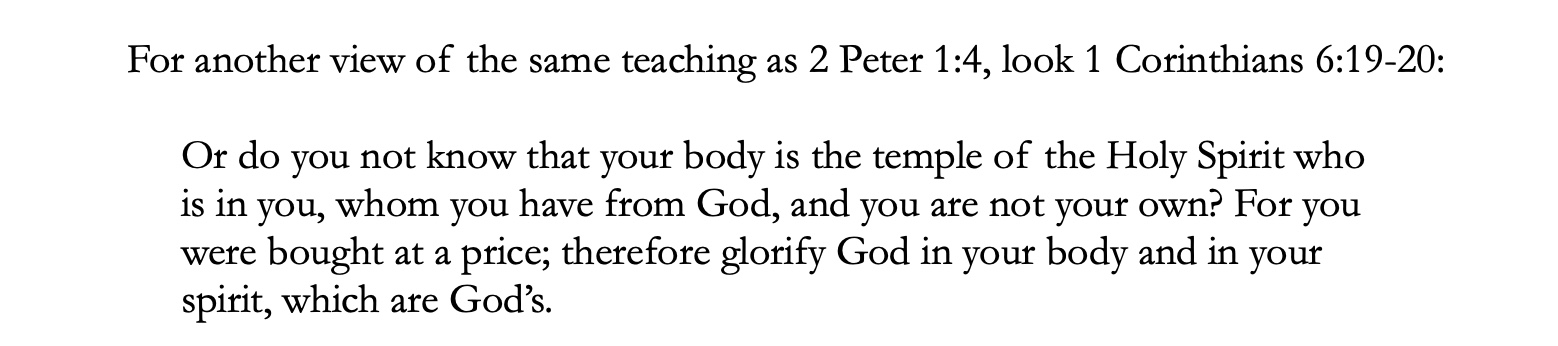 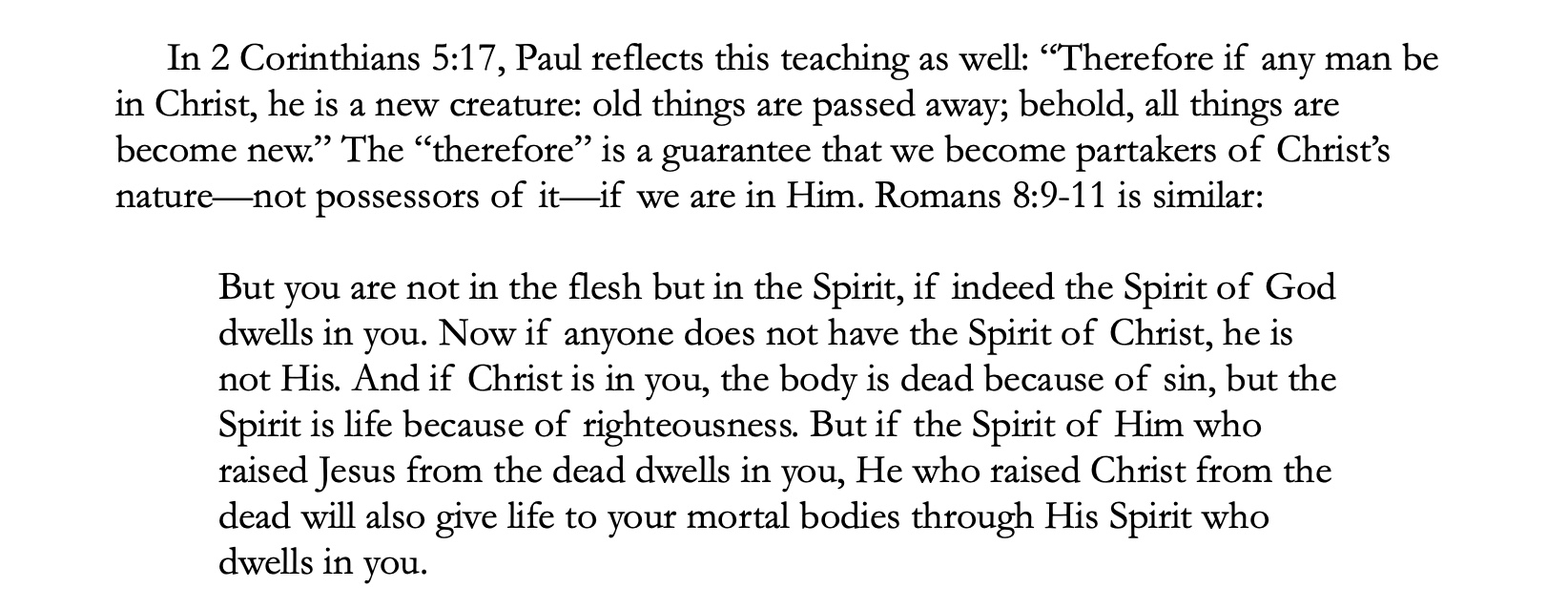 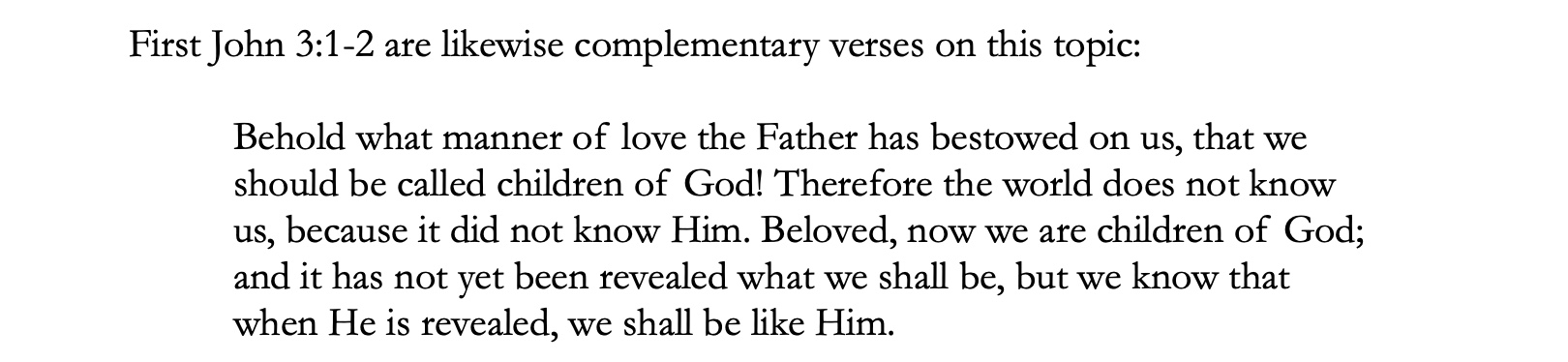 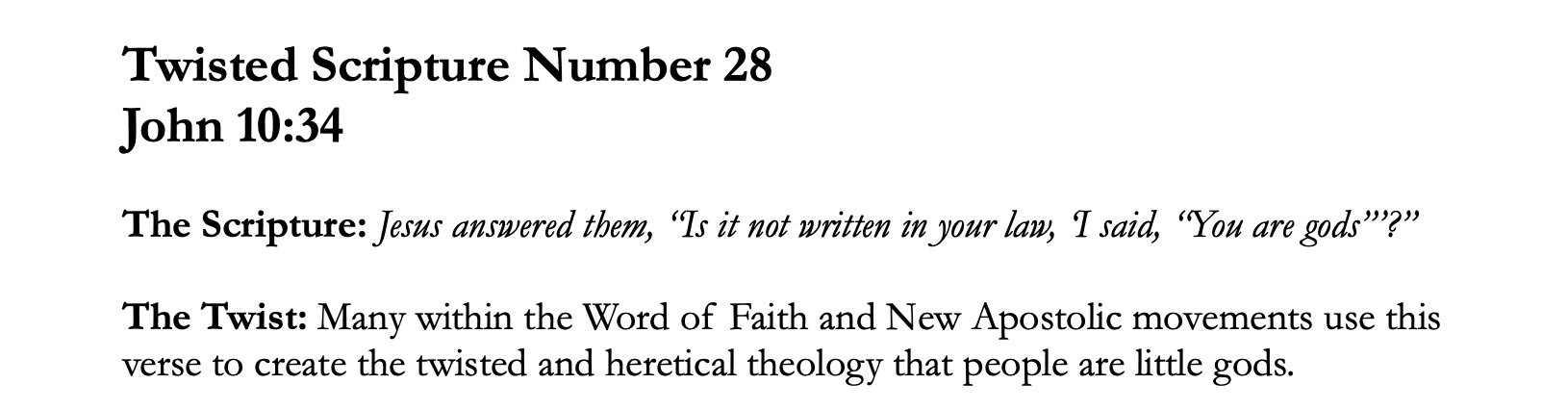 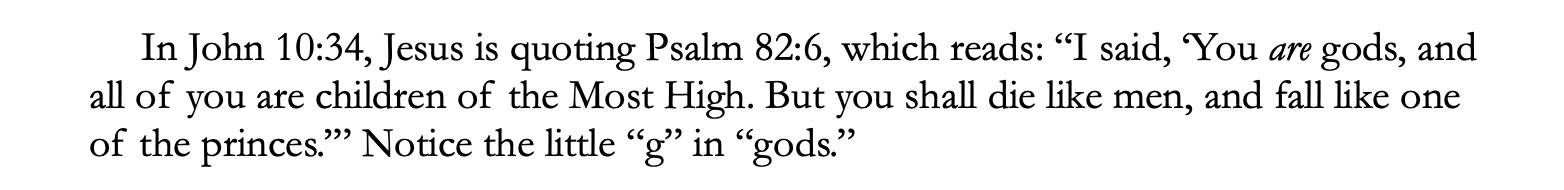 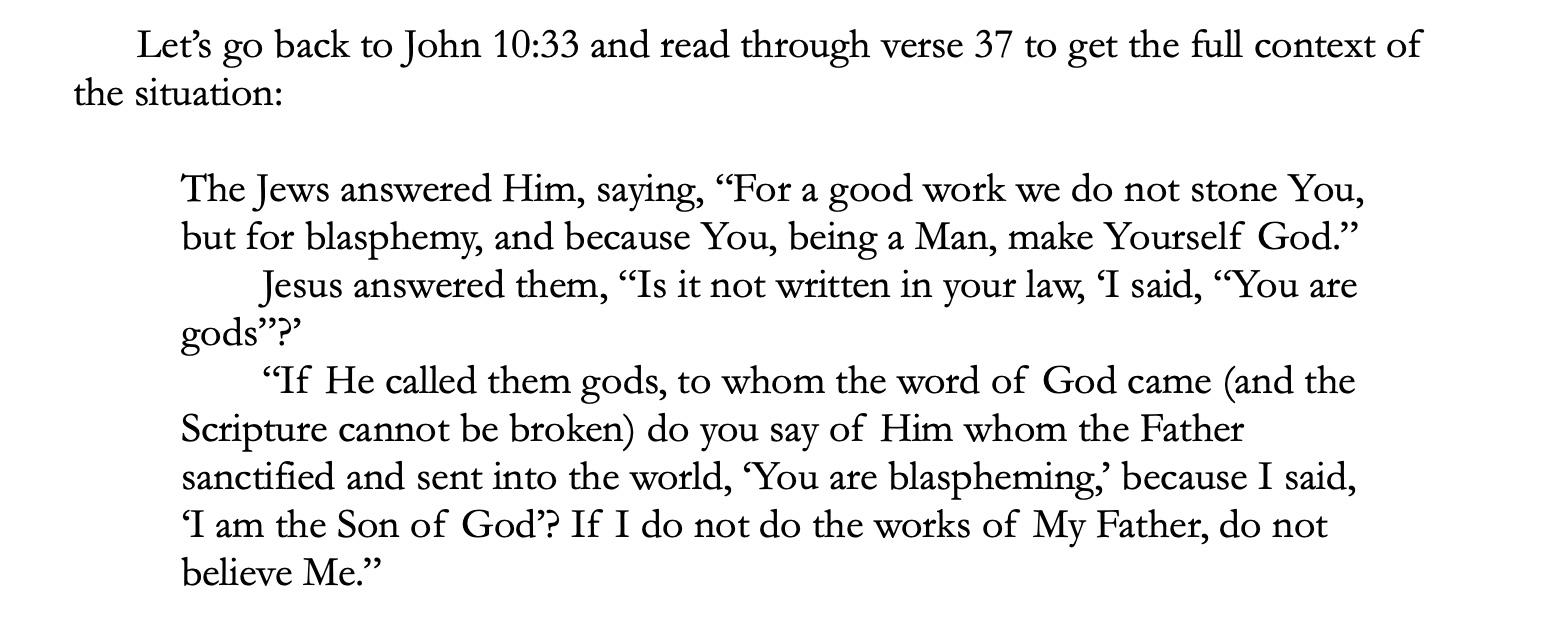 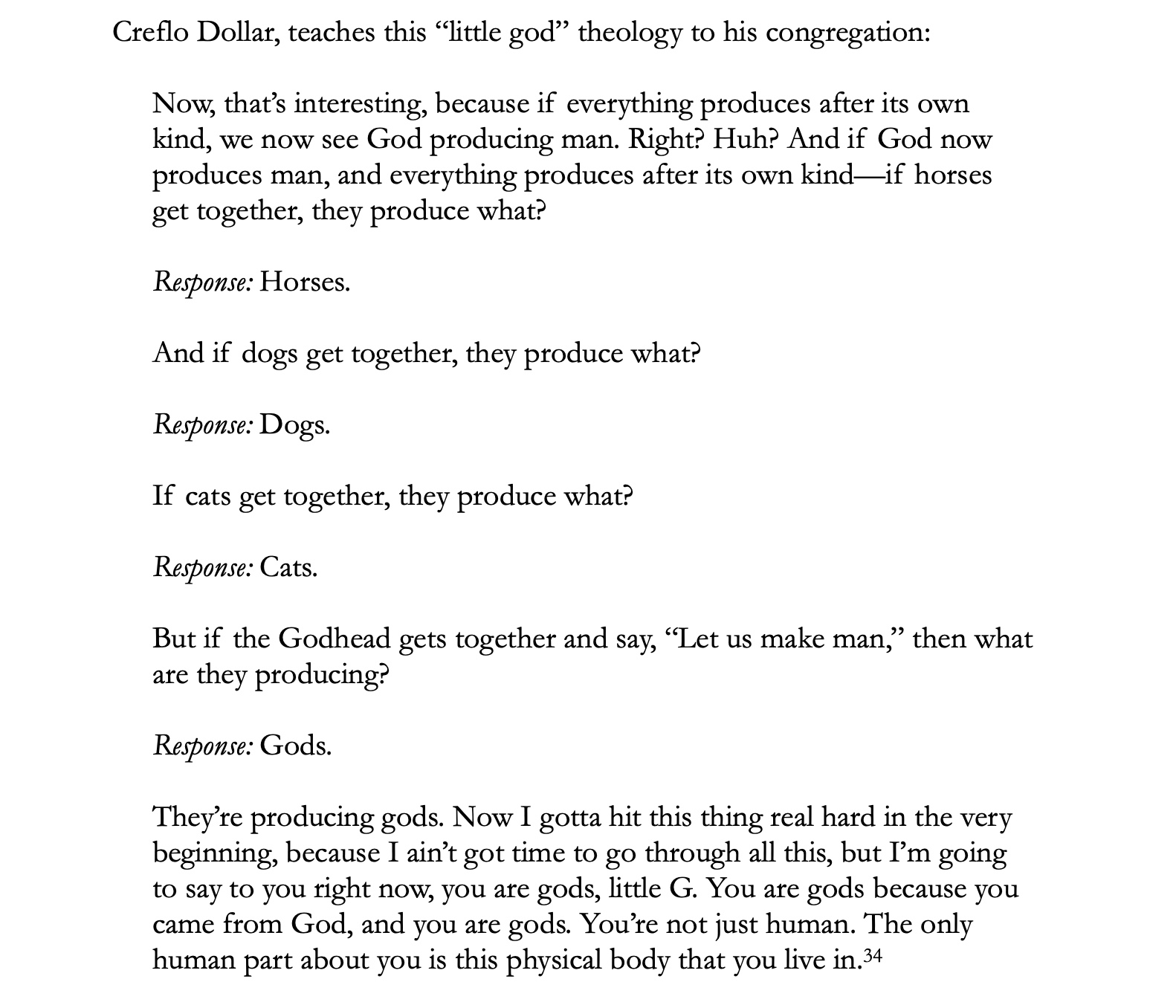 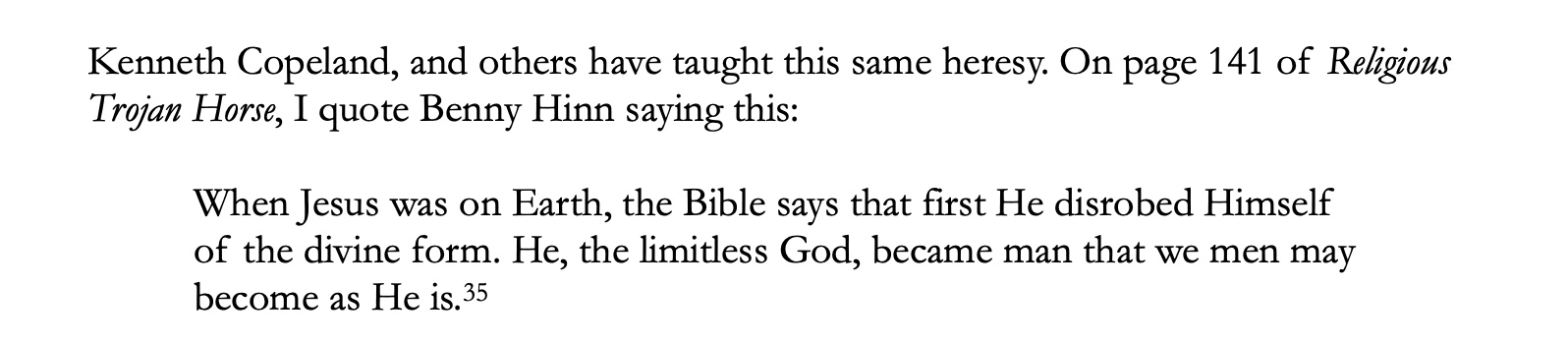 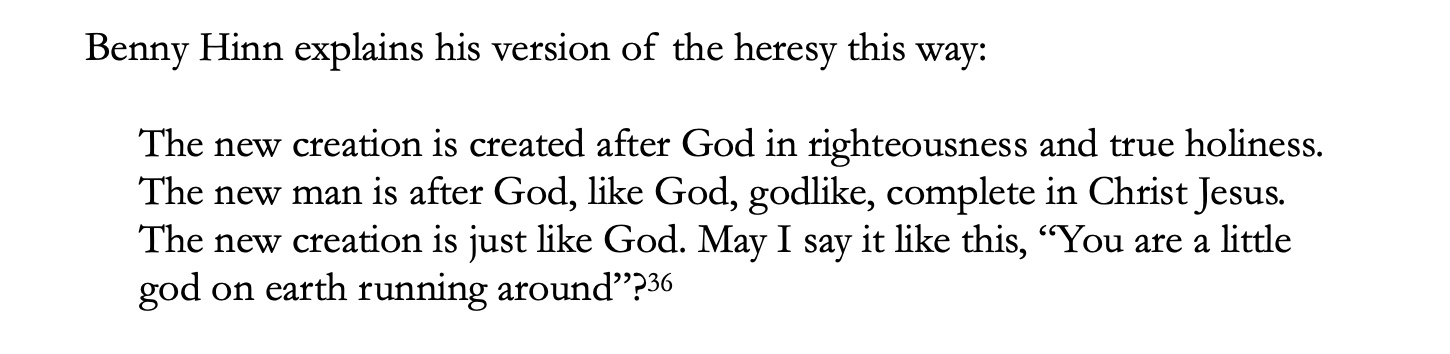 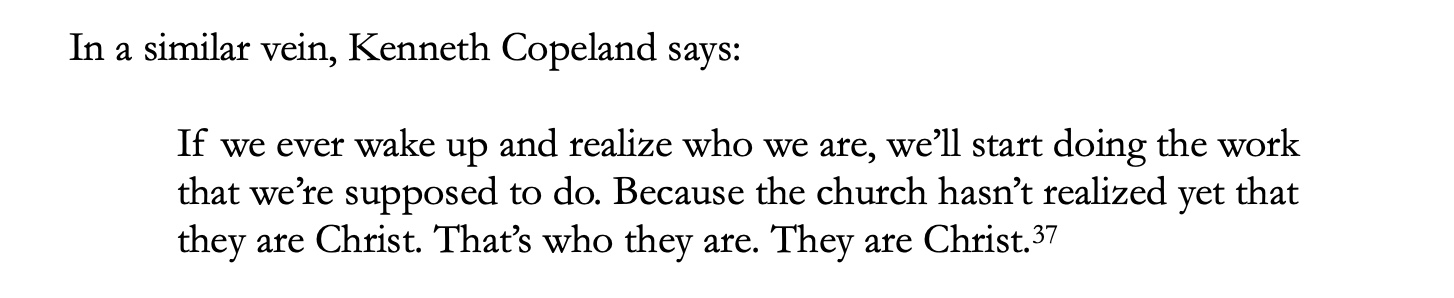 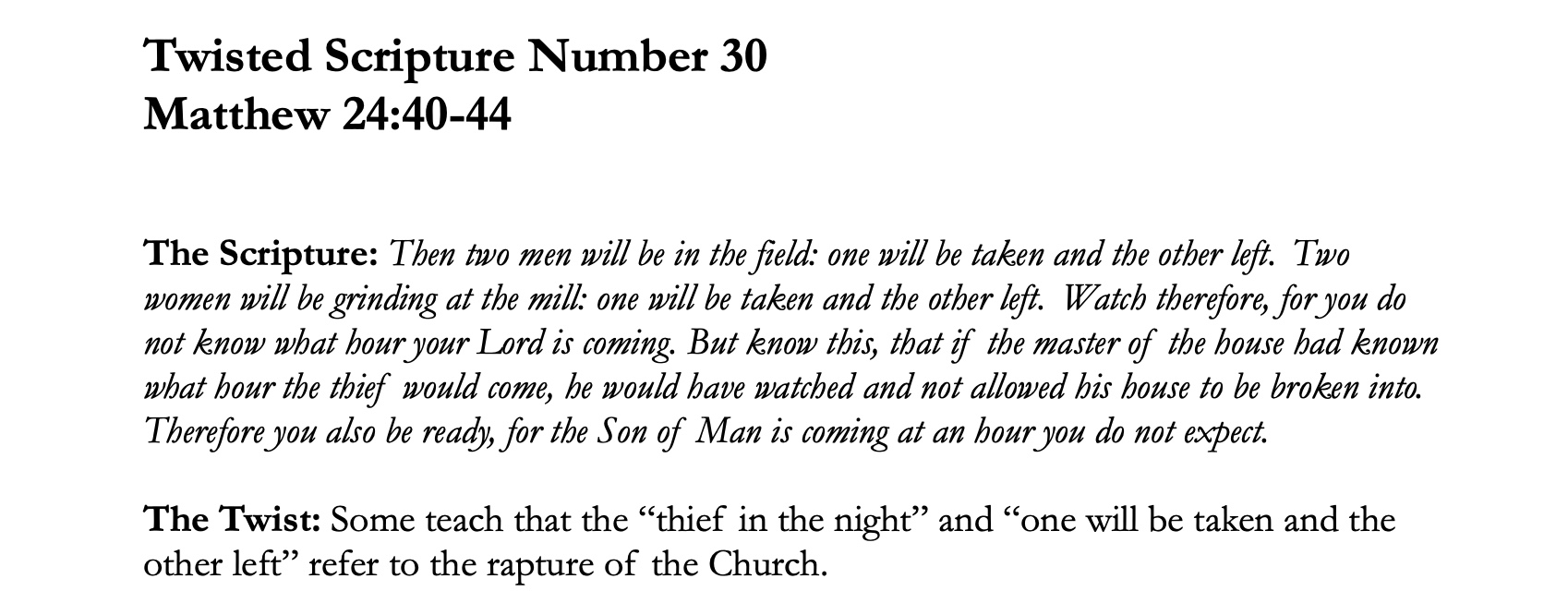 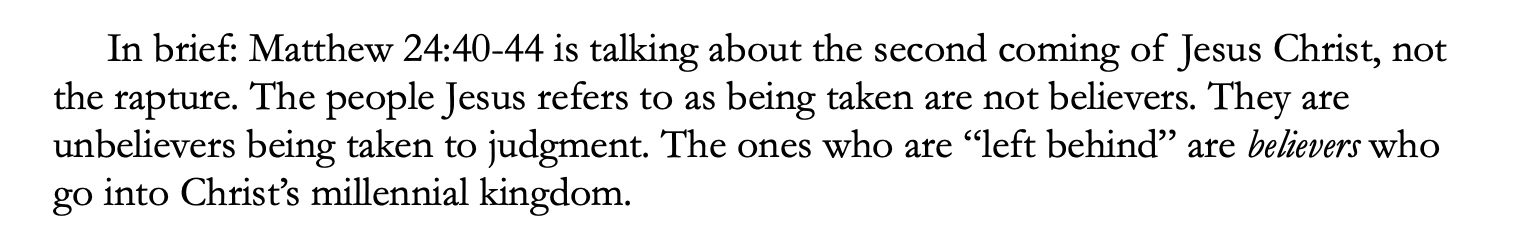 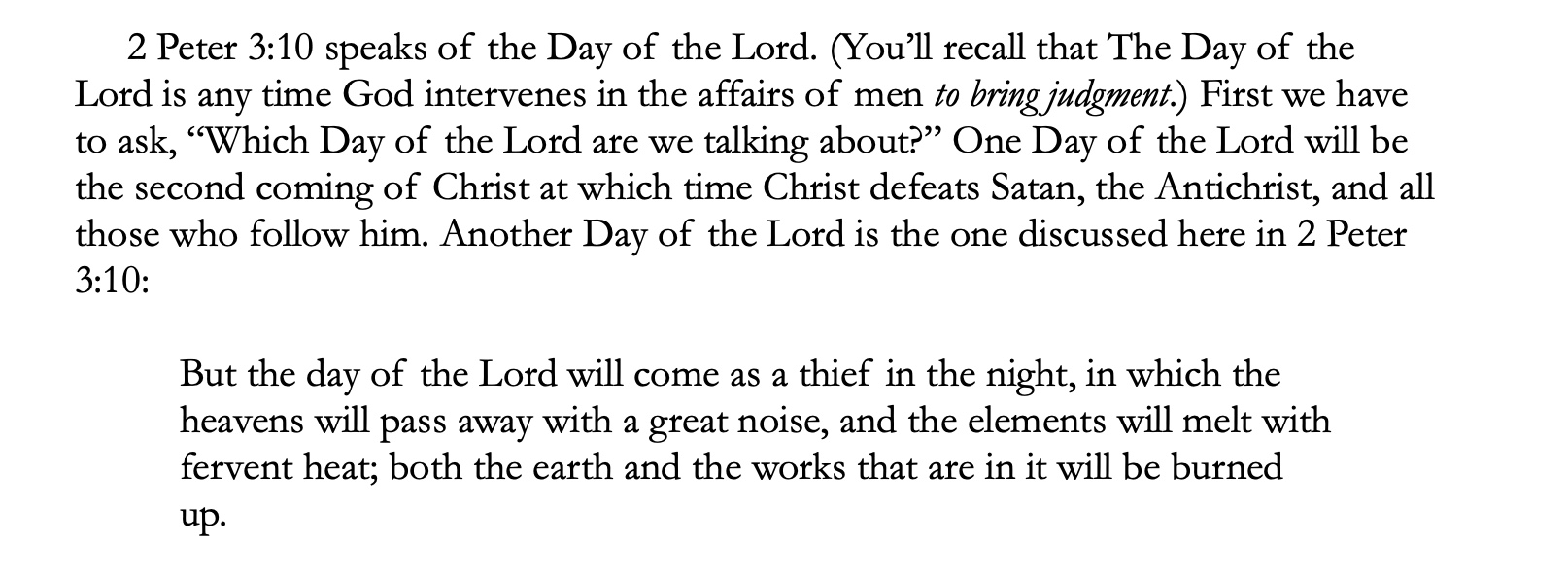 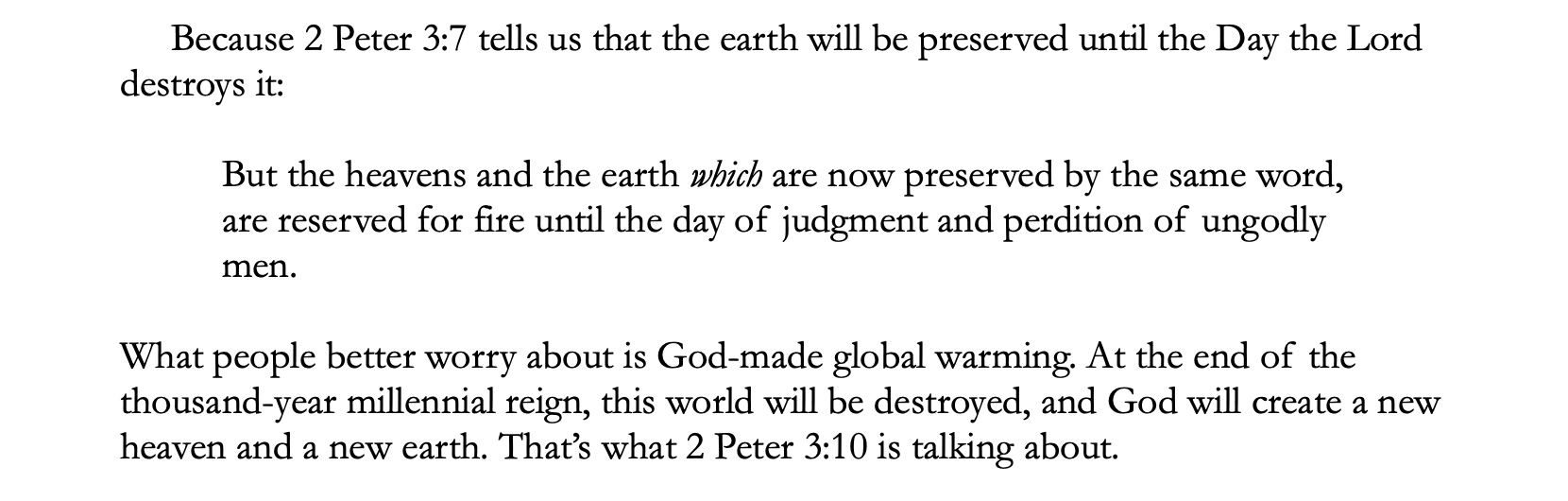 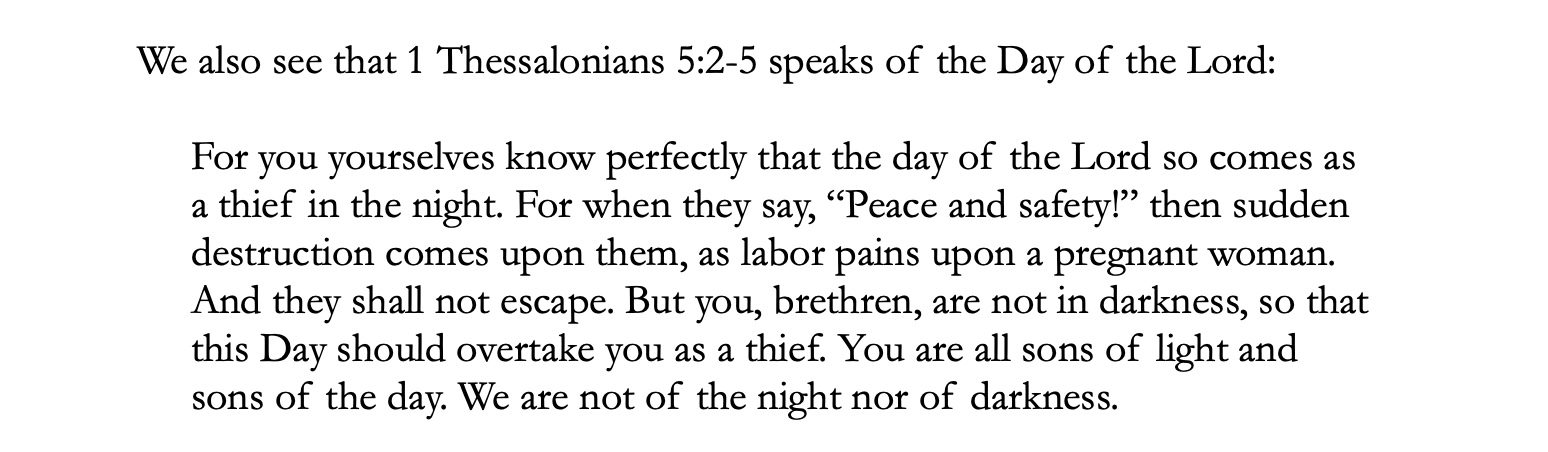 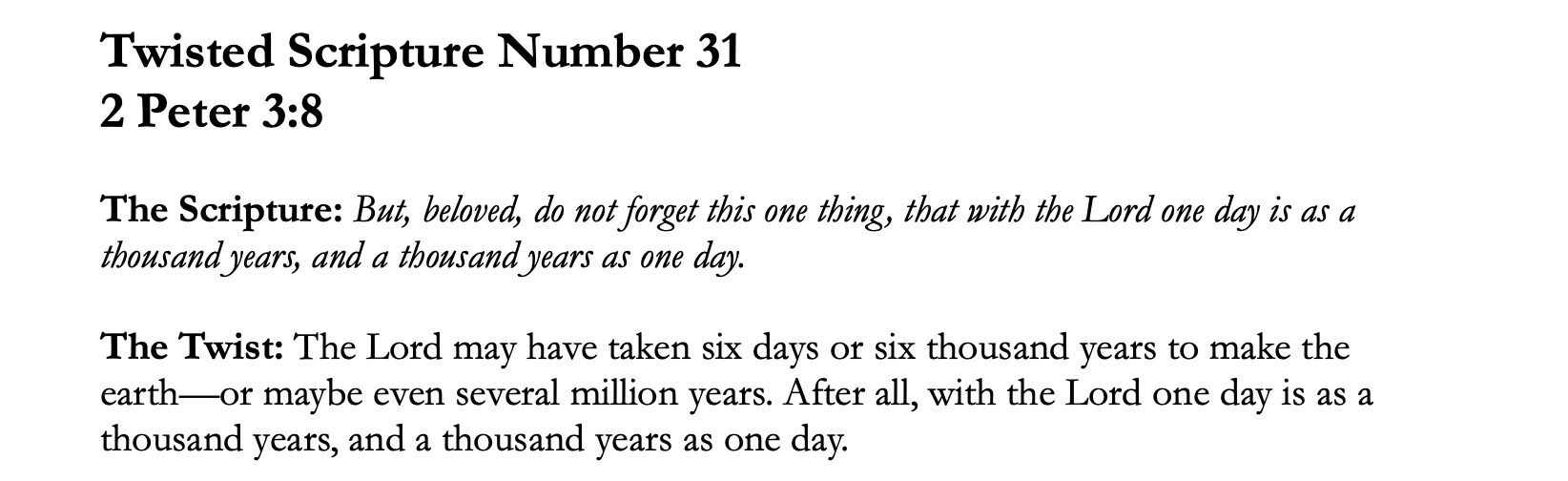 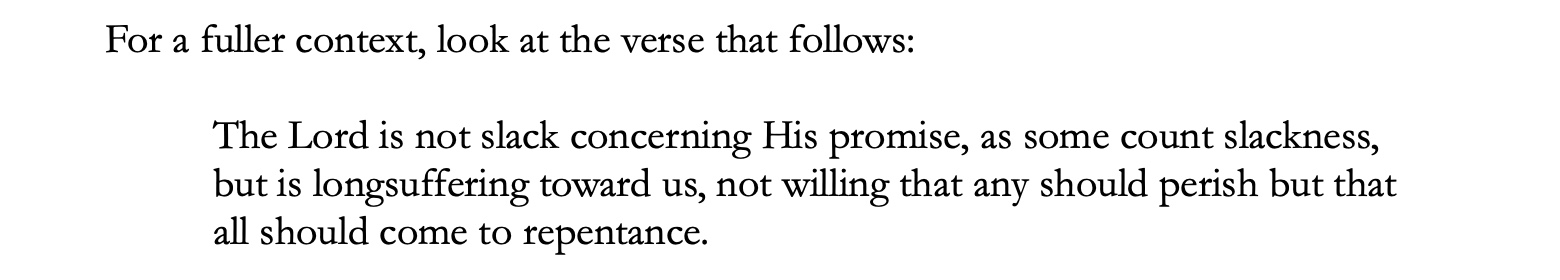 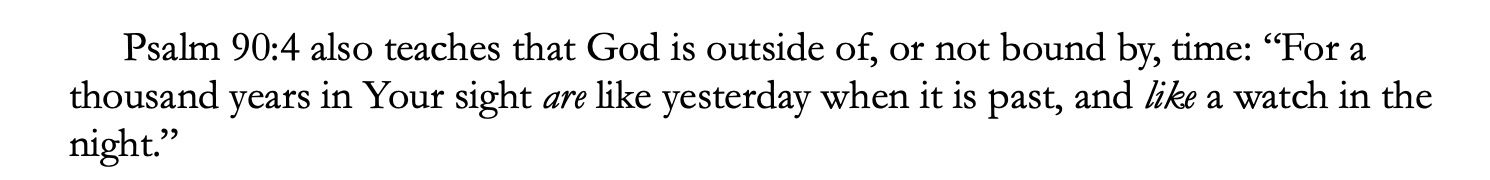 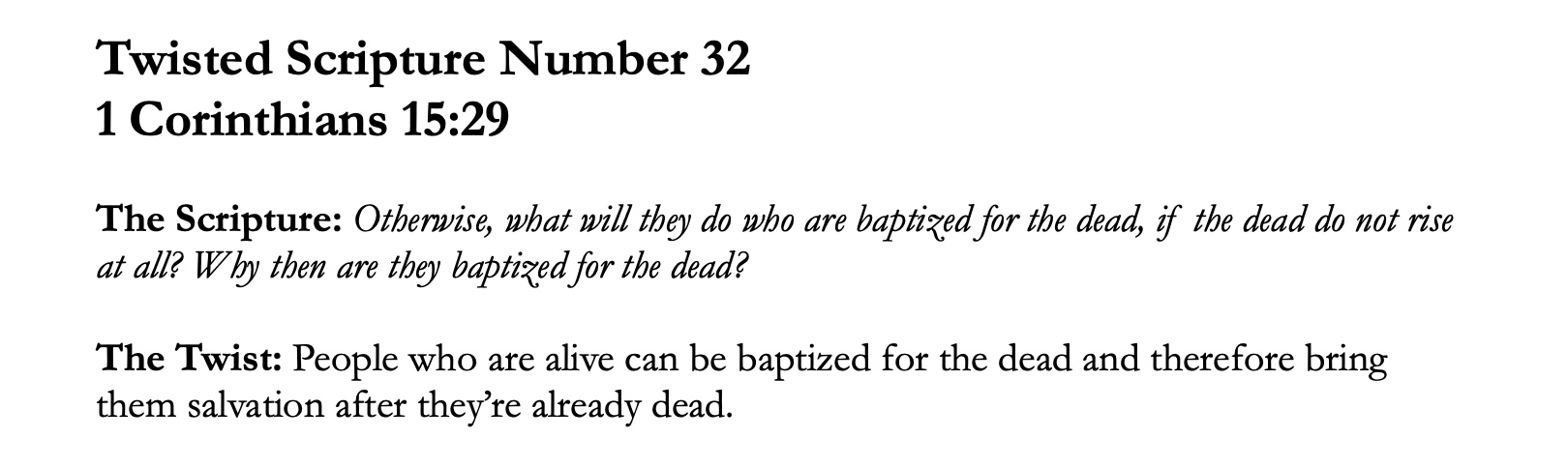 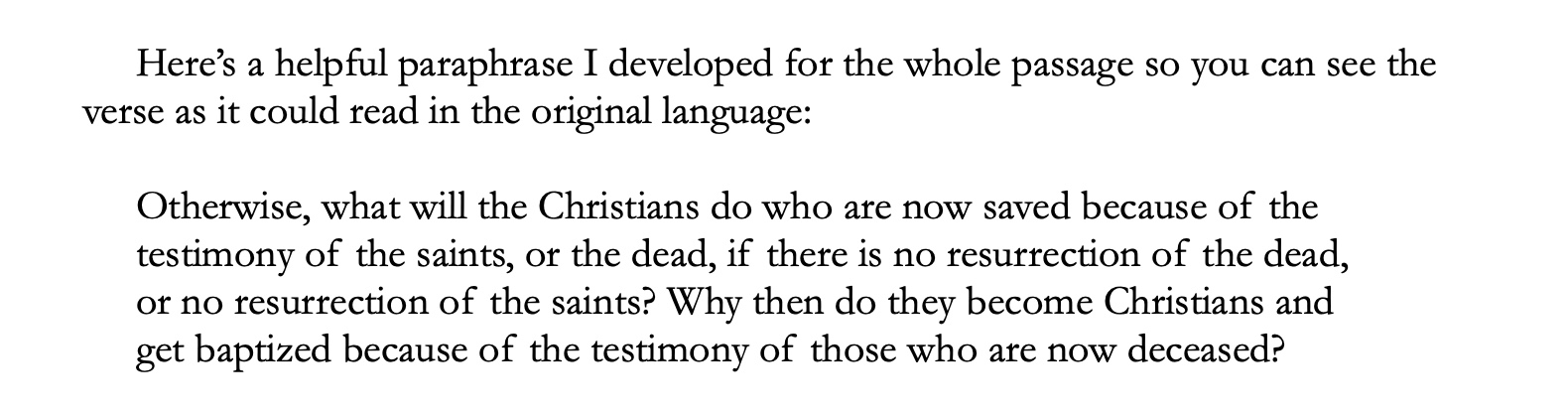 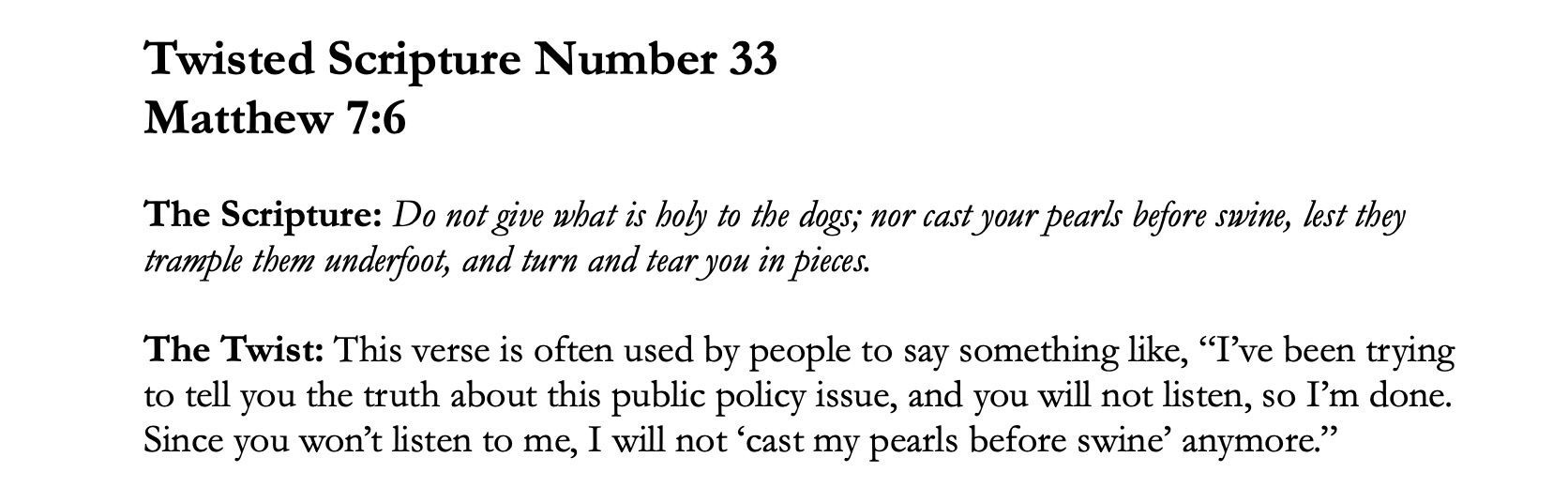 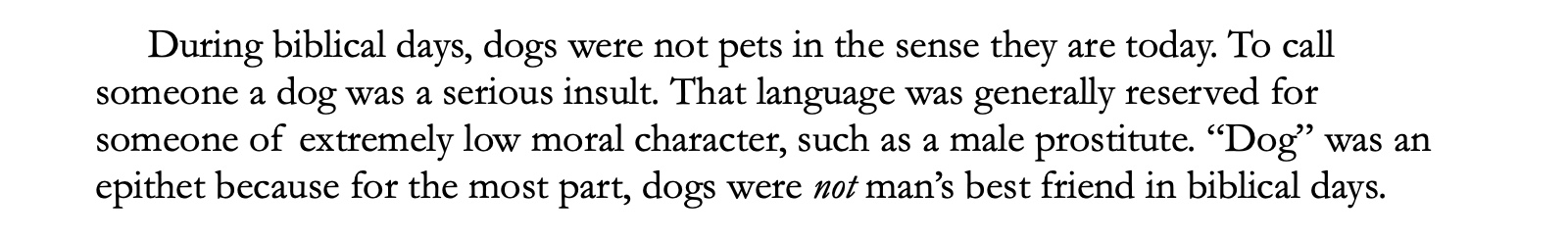 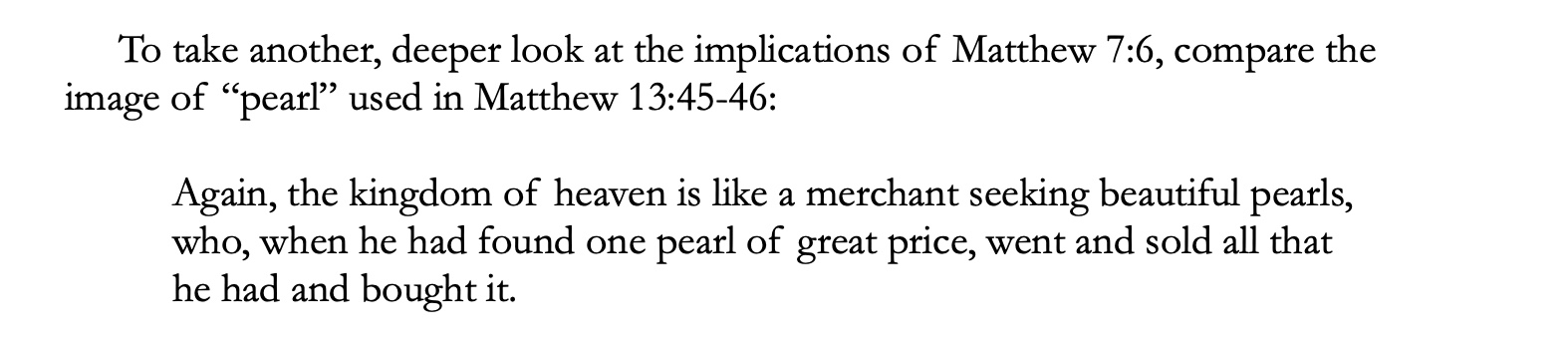 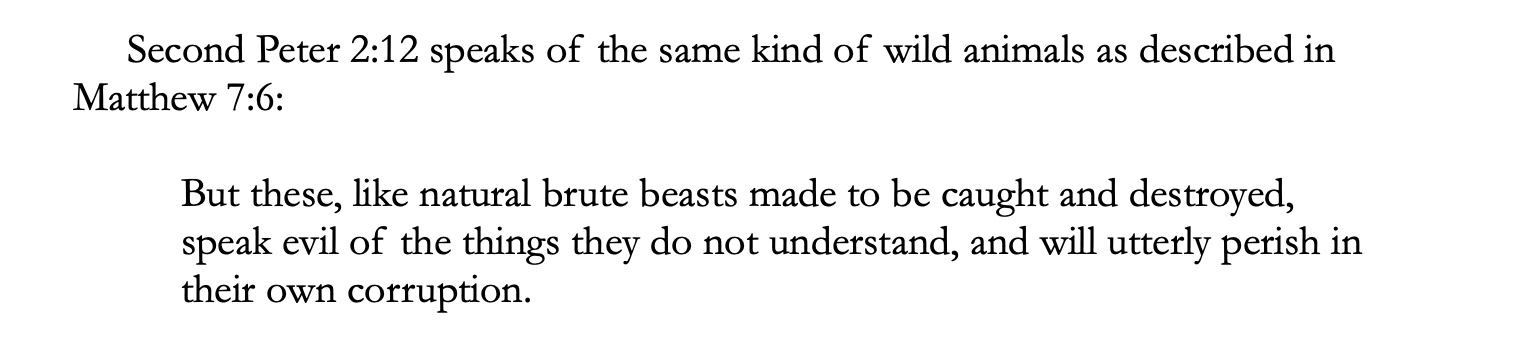 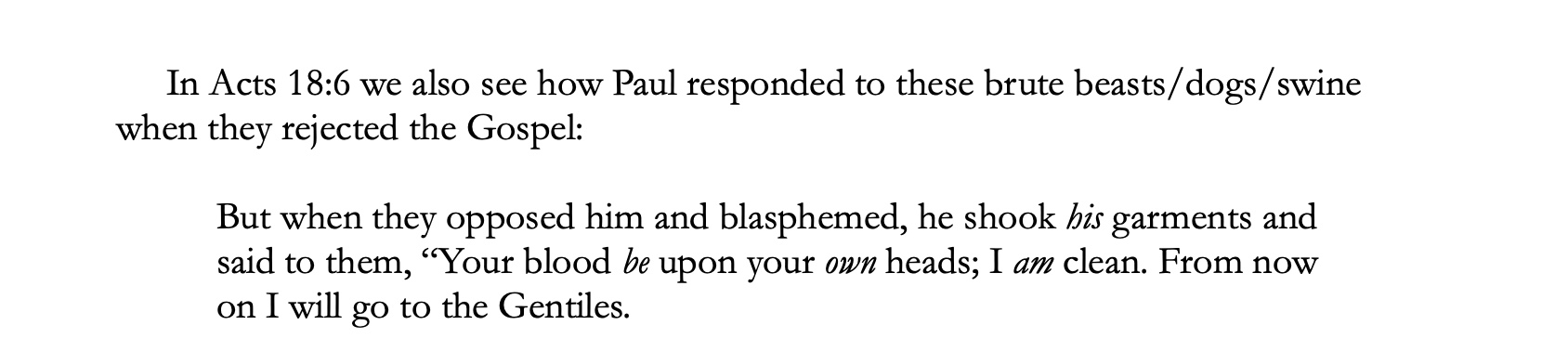 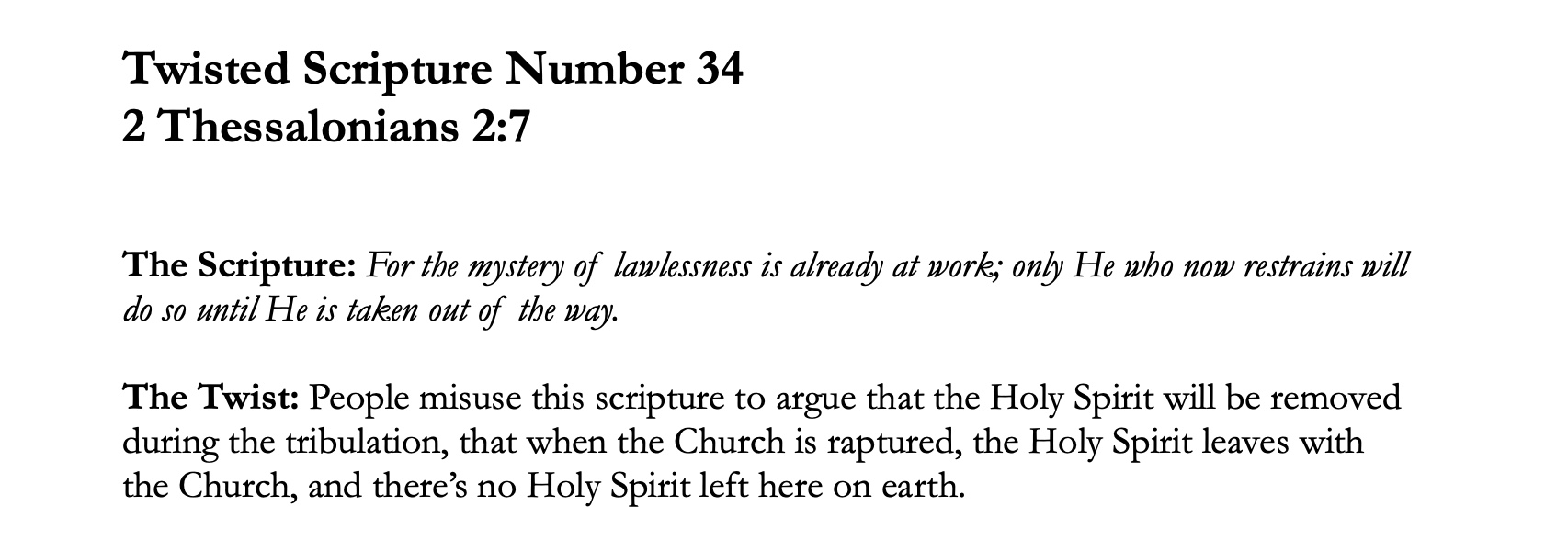 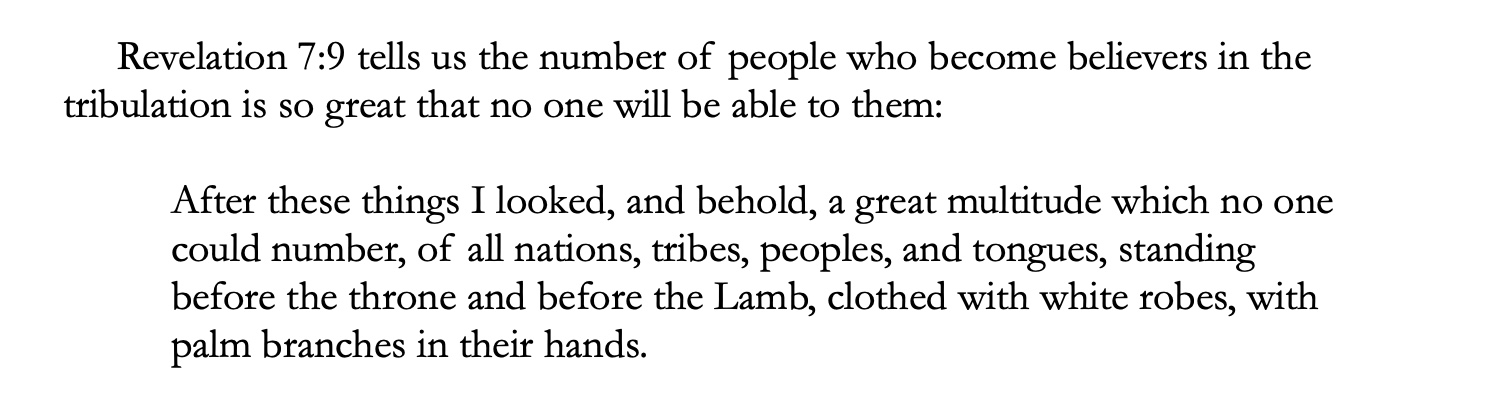 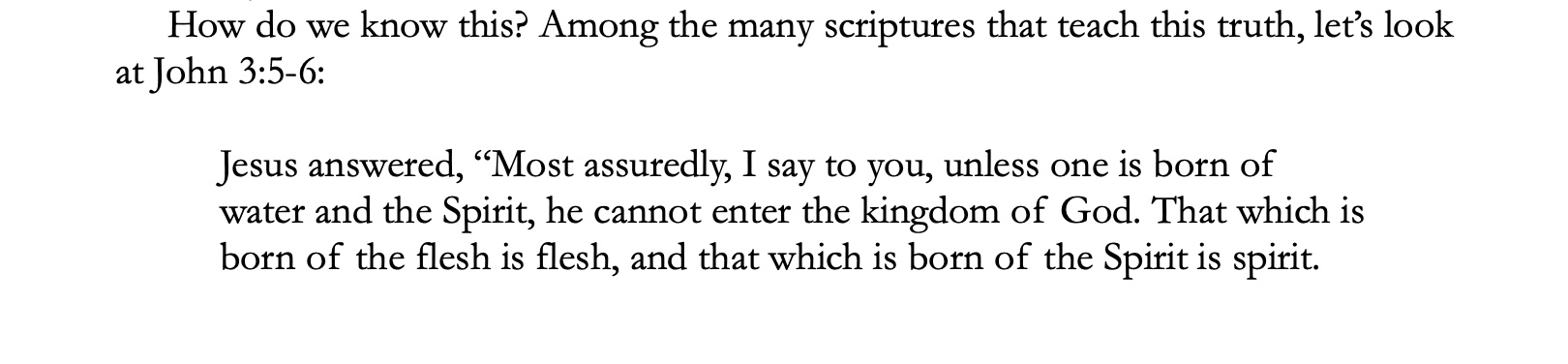 Charles Ryrie:


Water: “it is a synonym for the Holy Spirit and may be translated, by water, even the Spirit. One truth is clear: the new birth is from God through the Spirit.
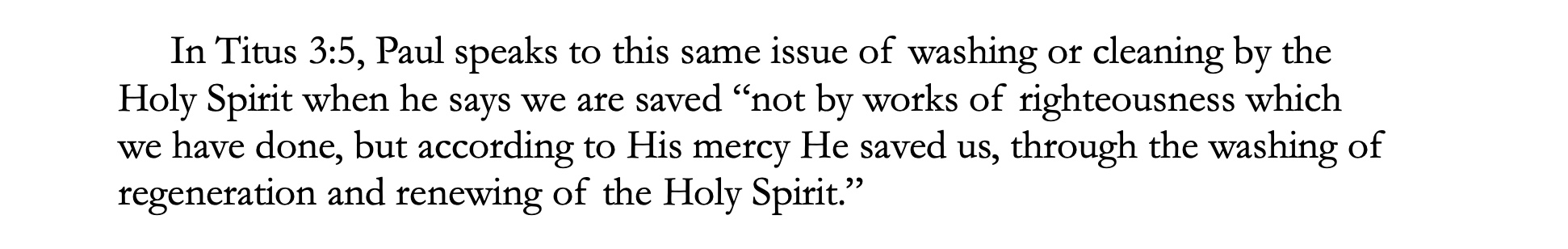 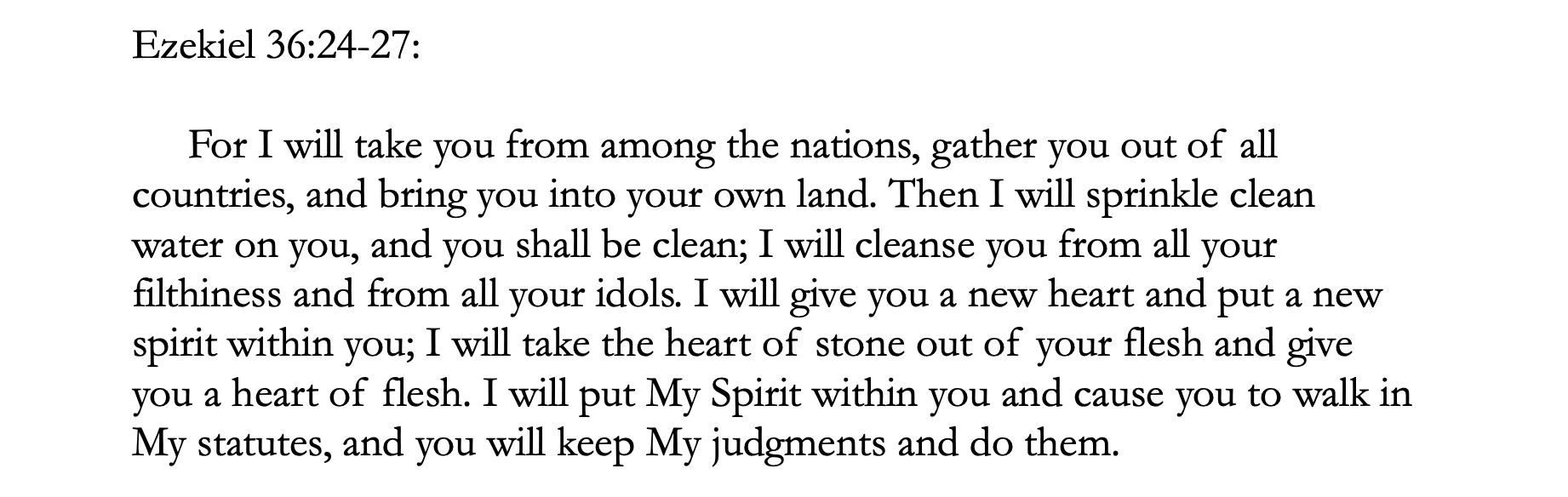 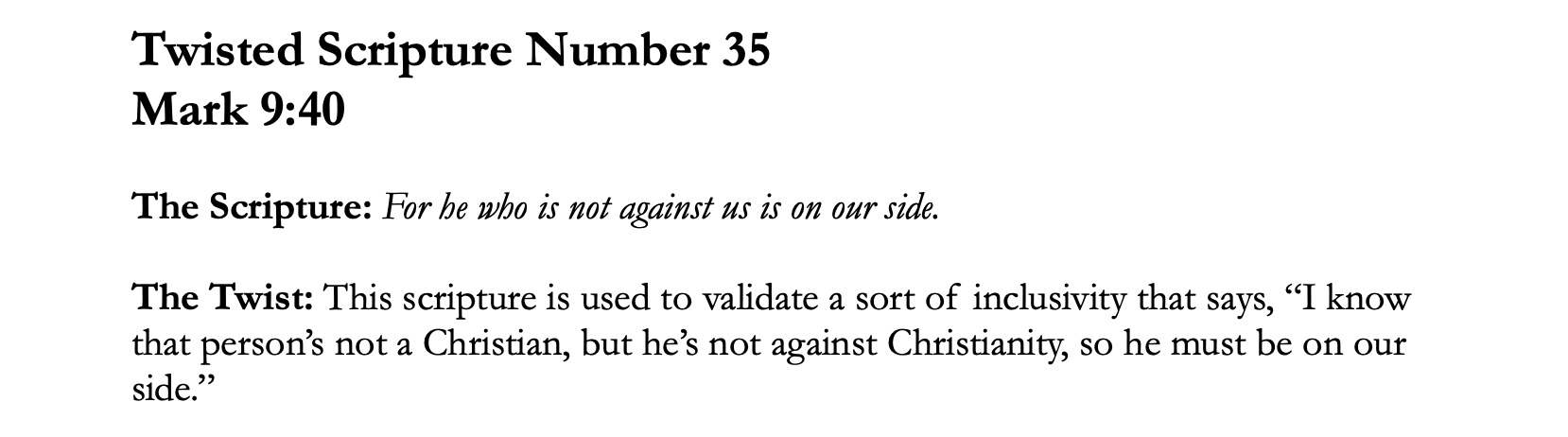 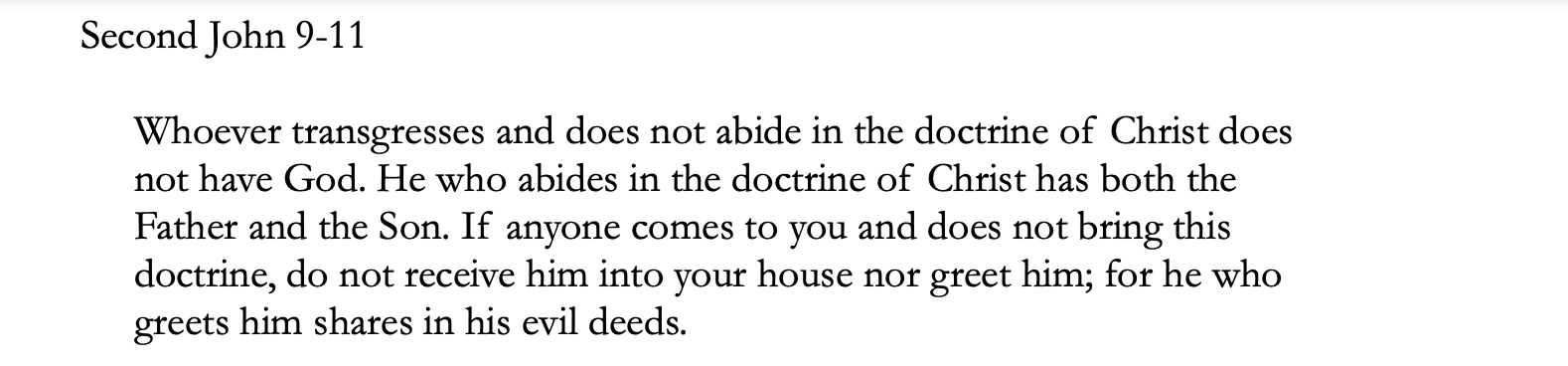 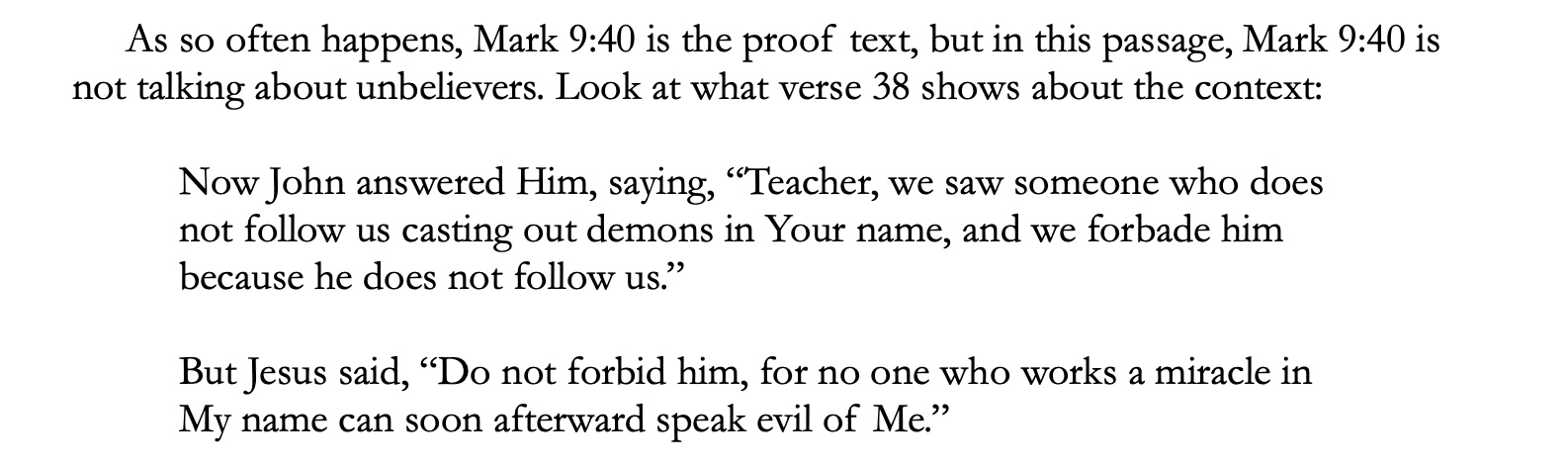 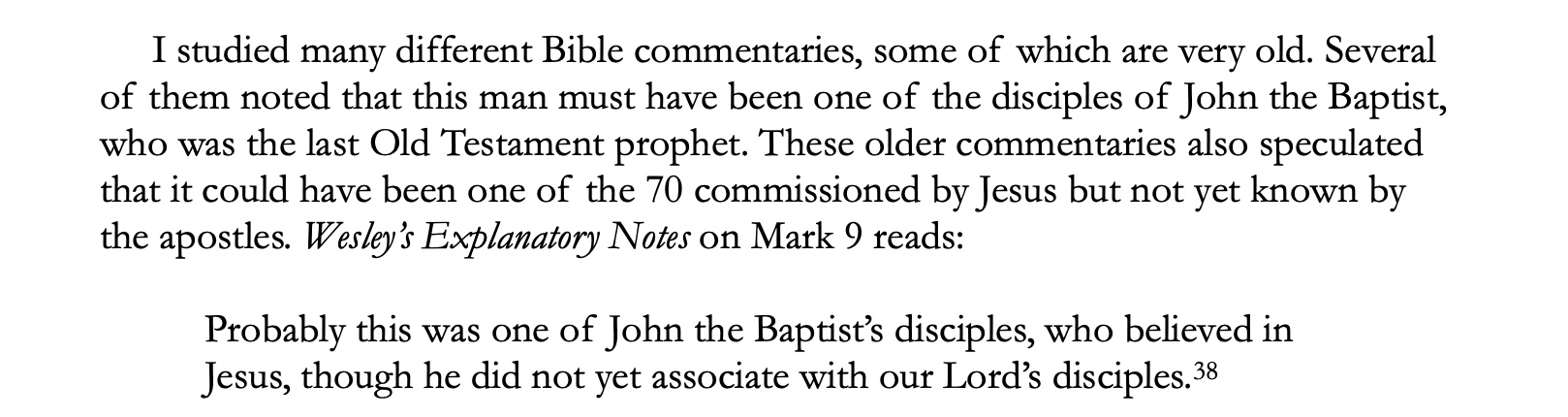 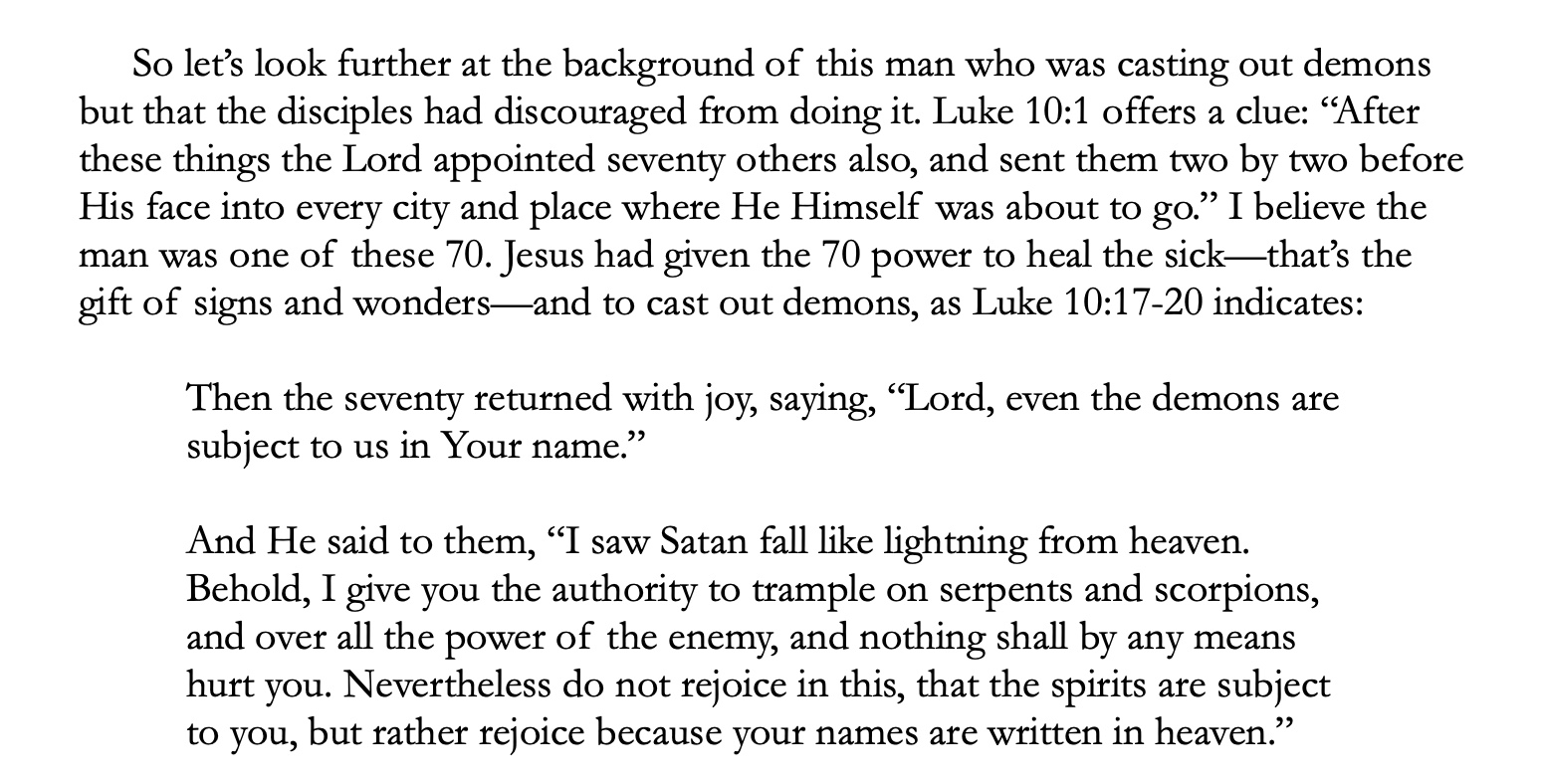 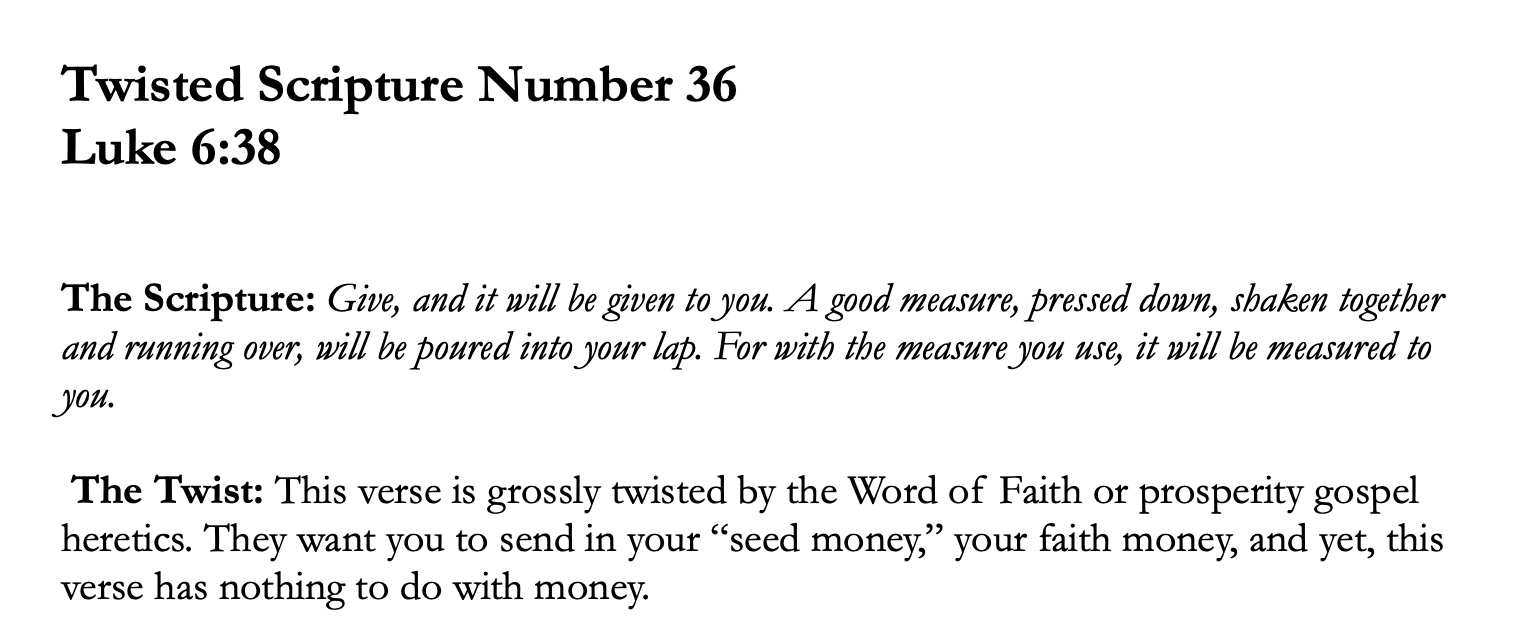 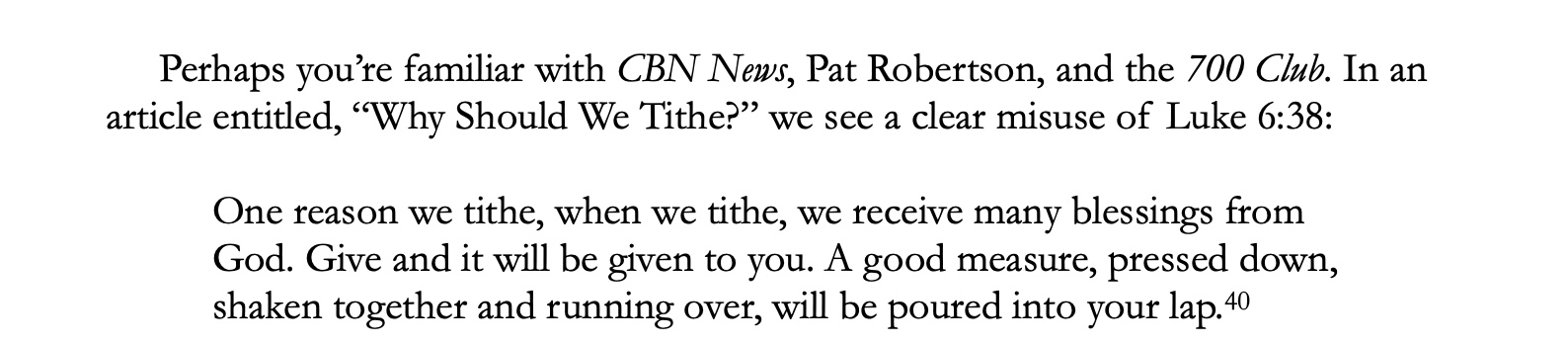 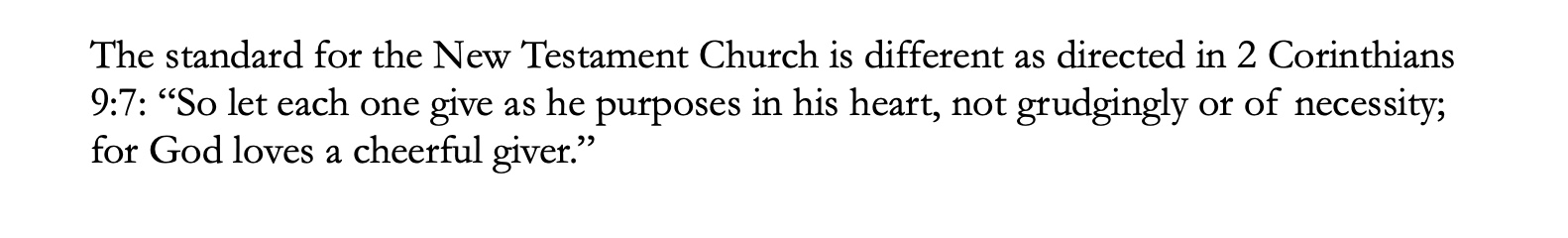 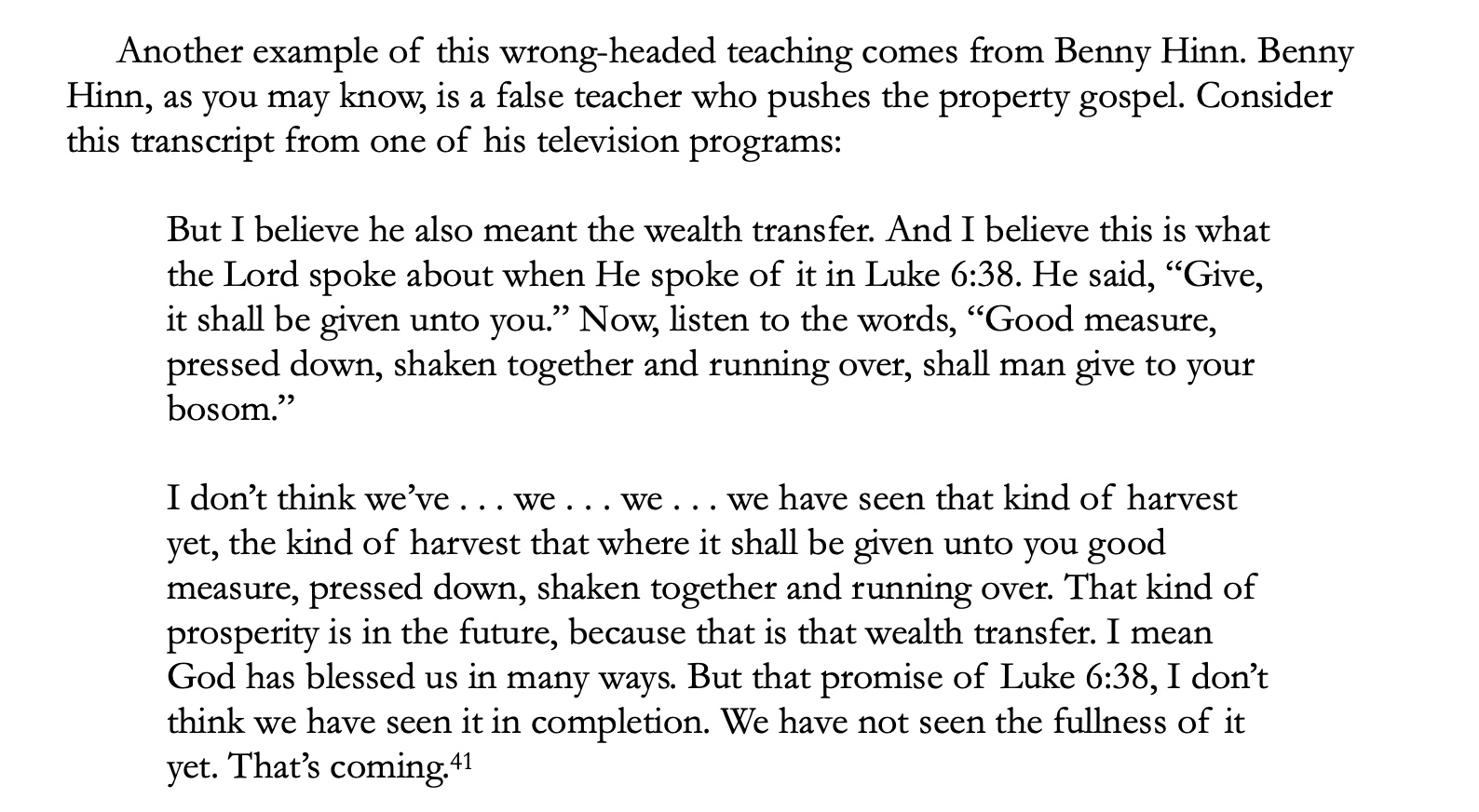 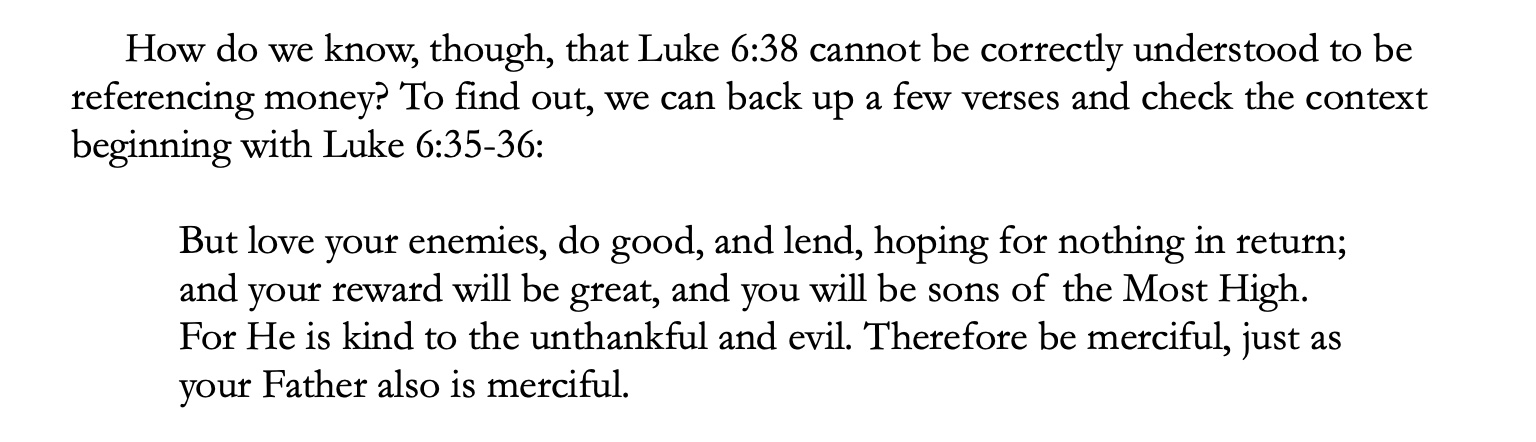 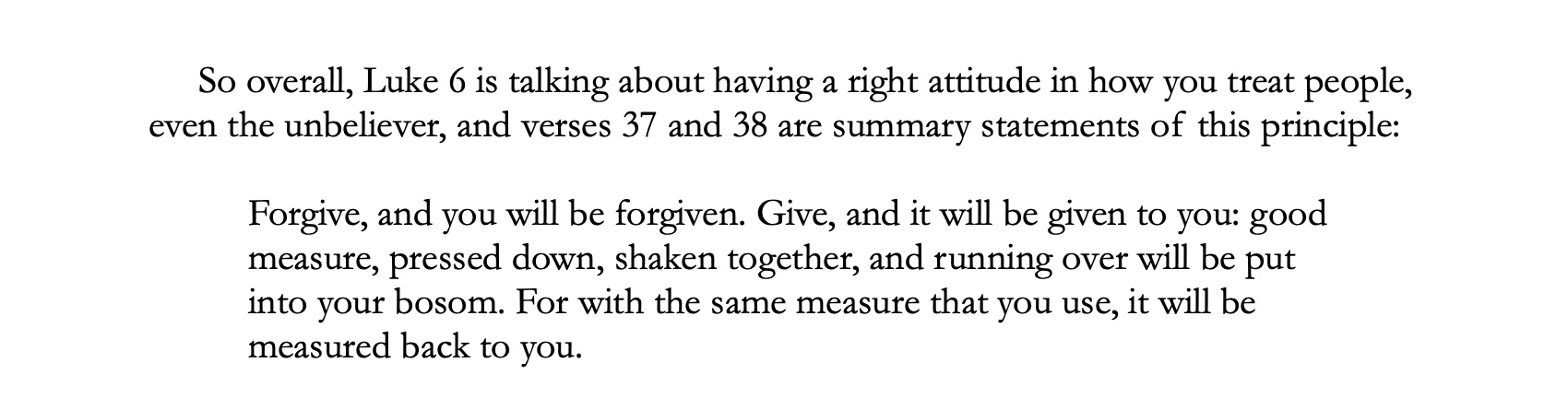 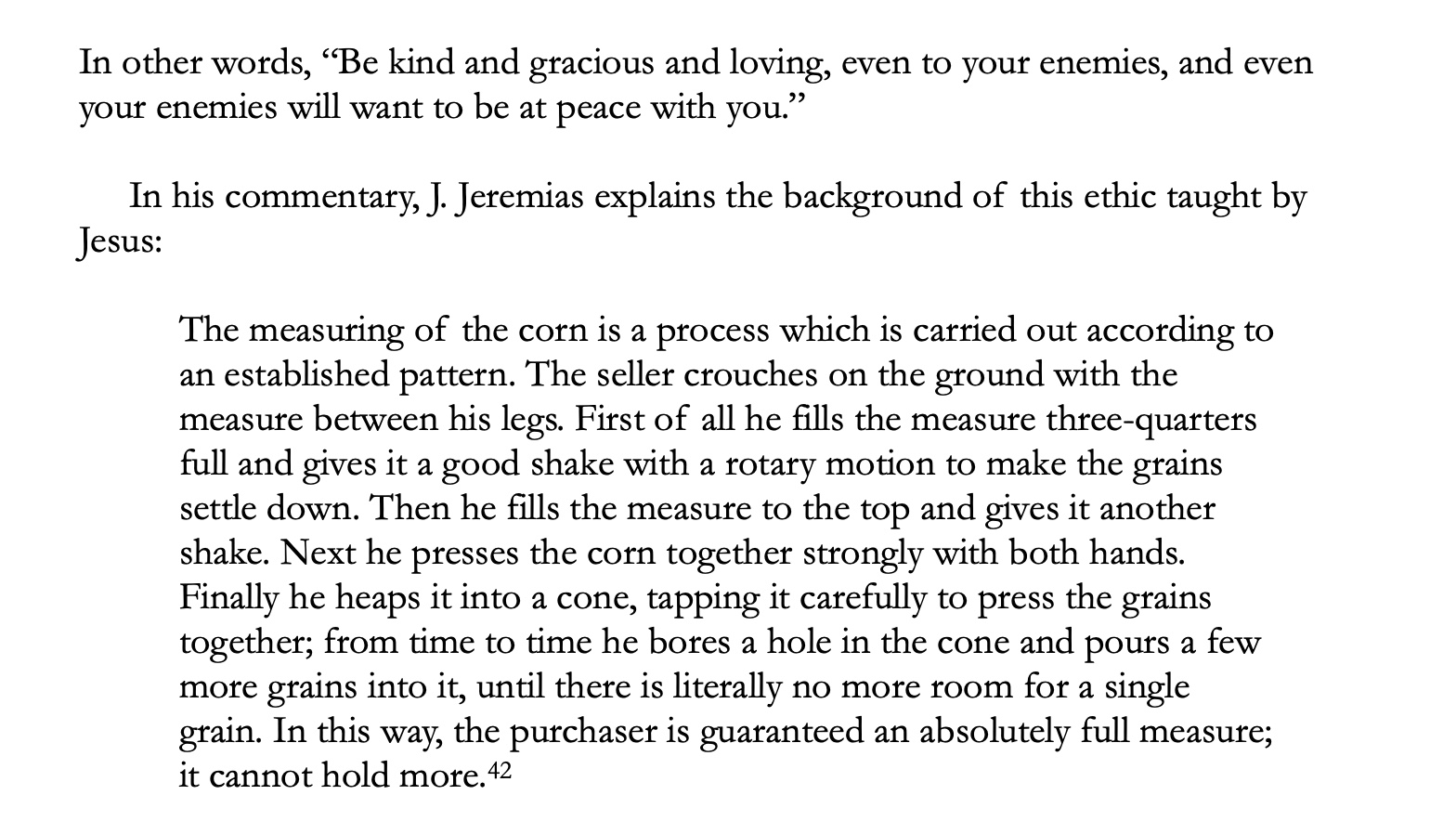 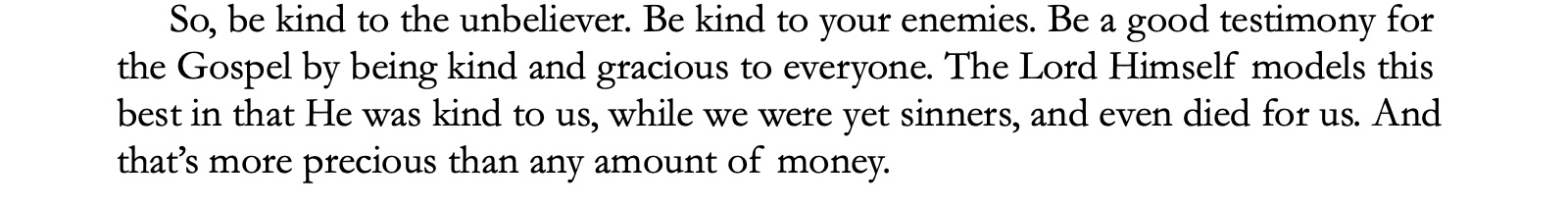 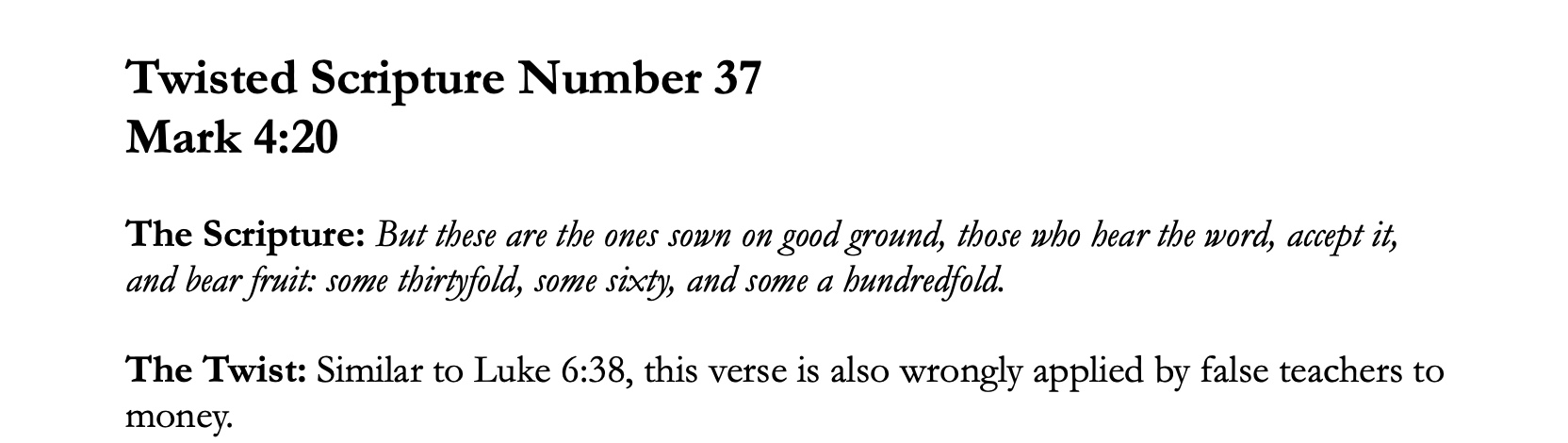 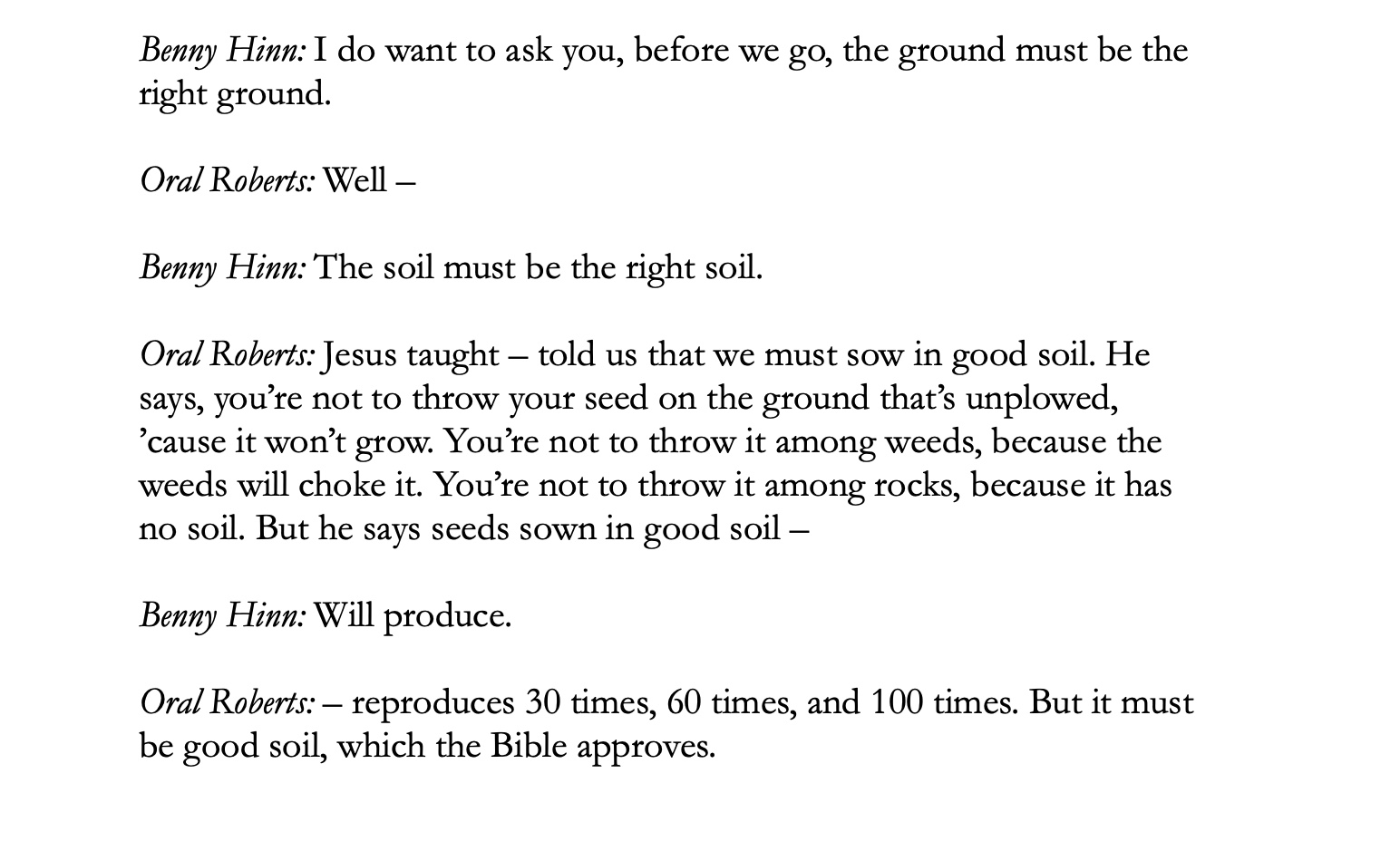 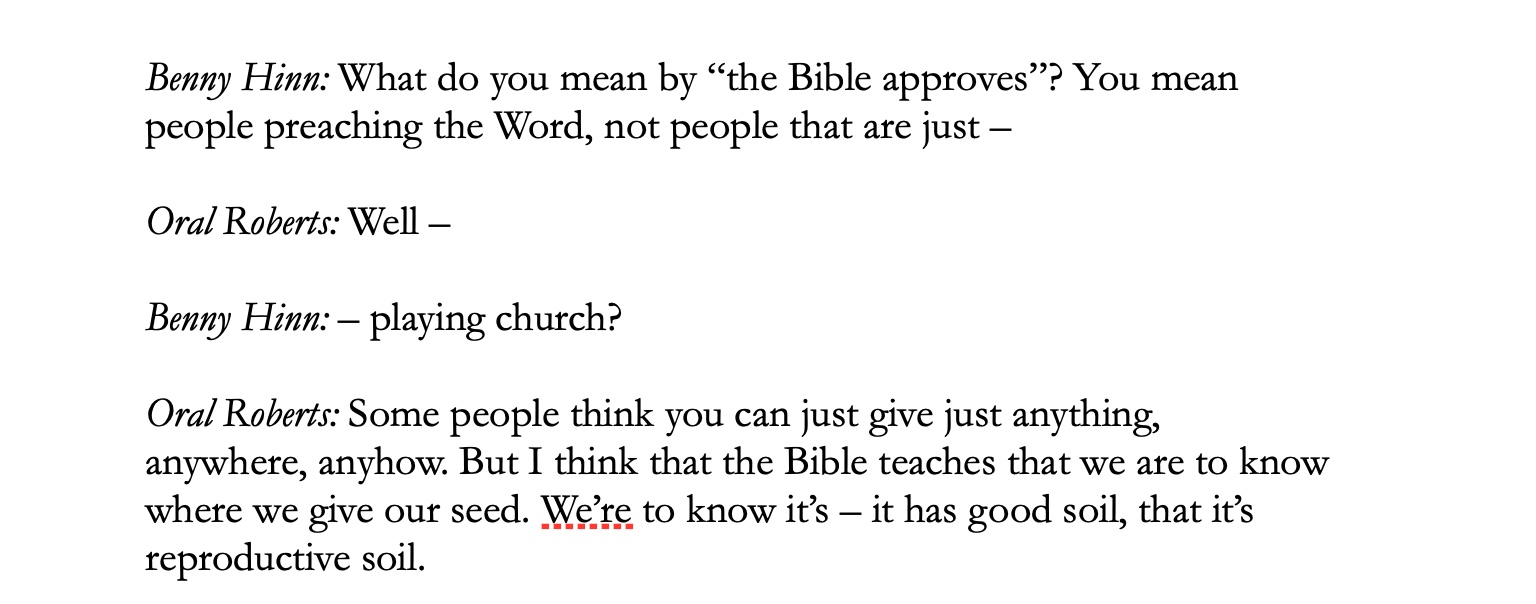 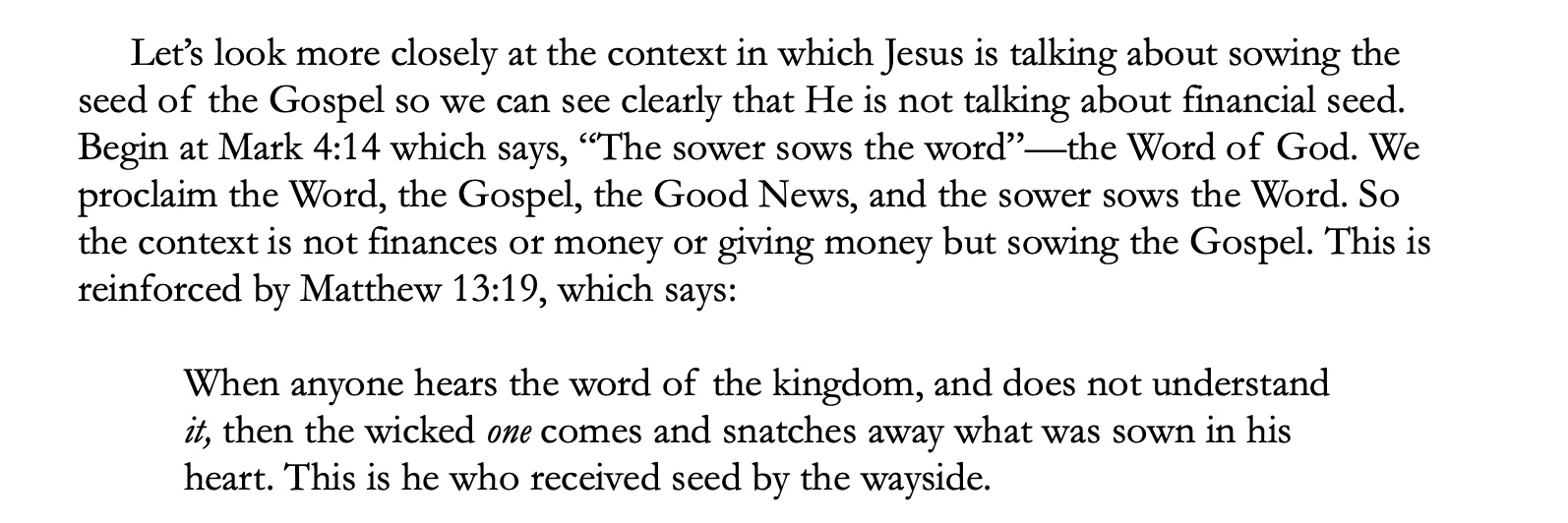 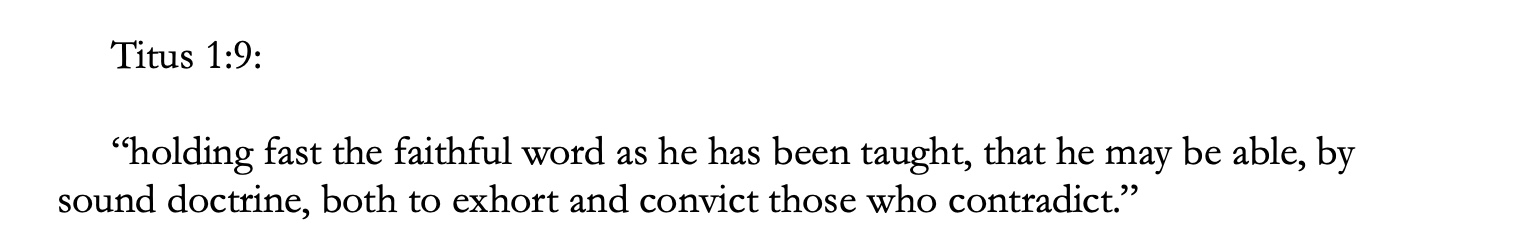 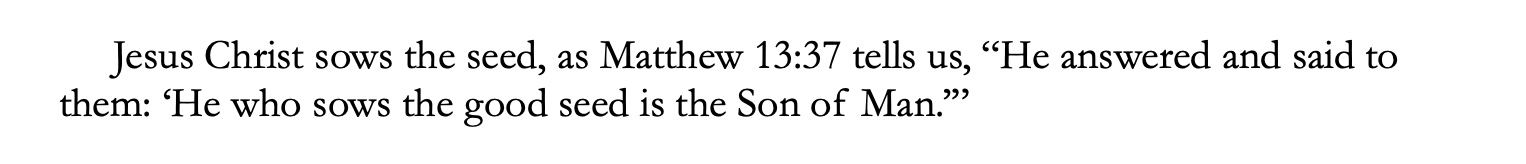 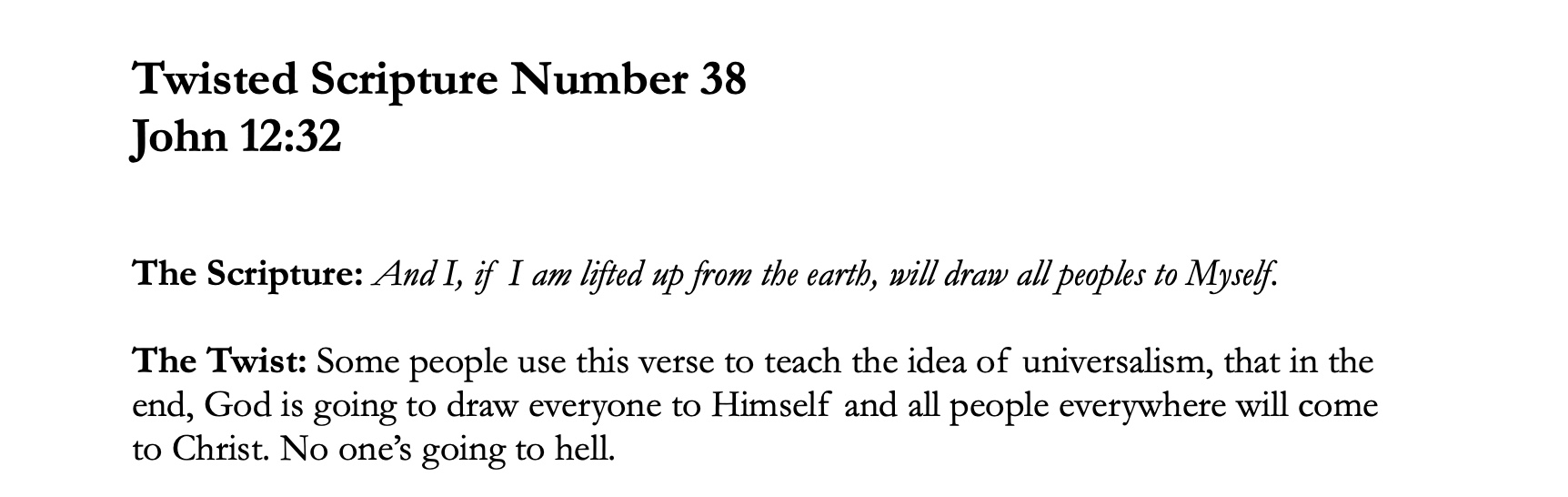 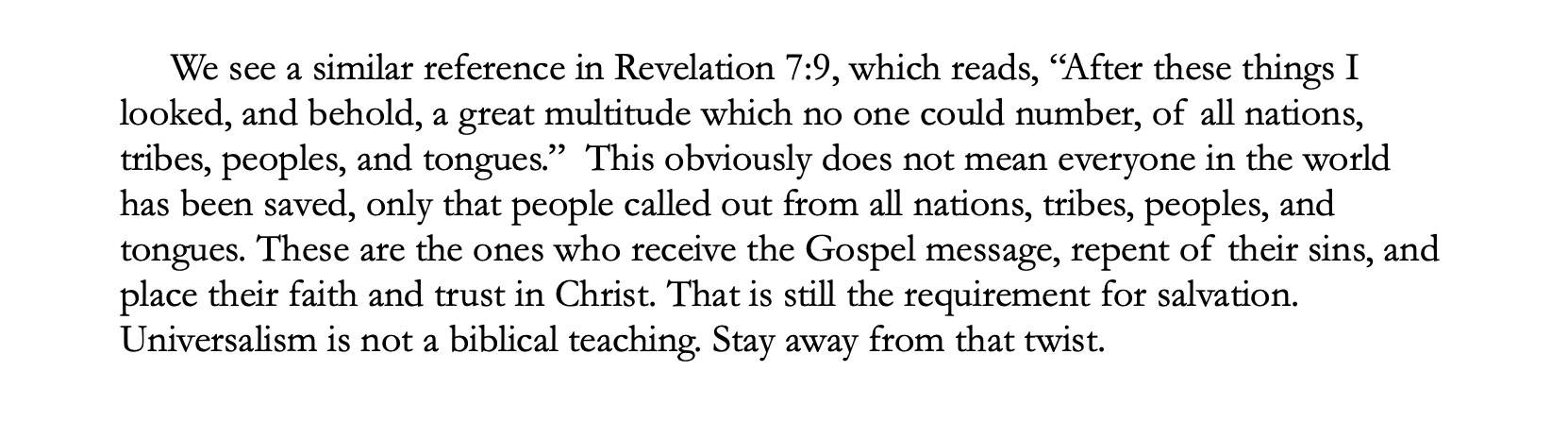 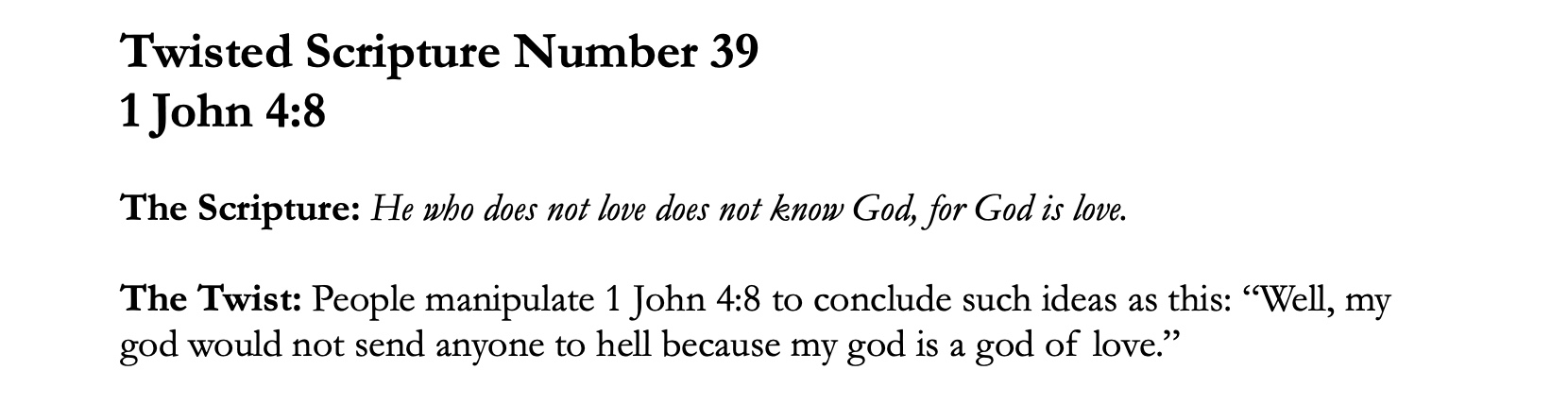 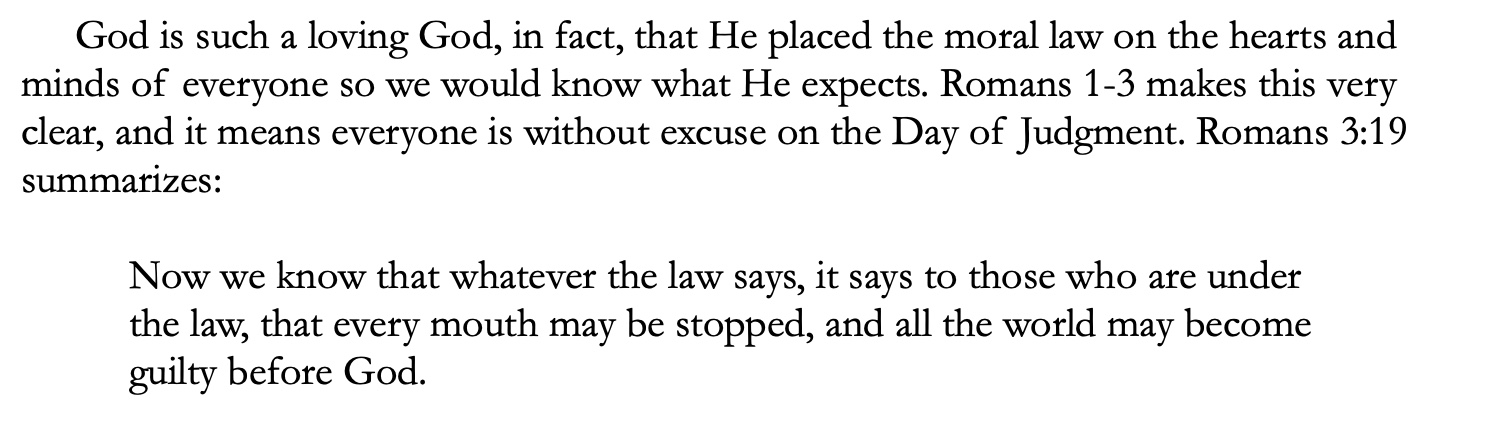 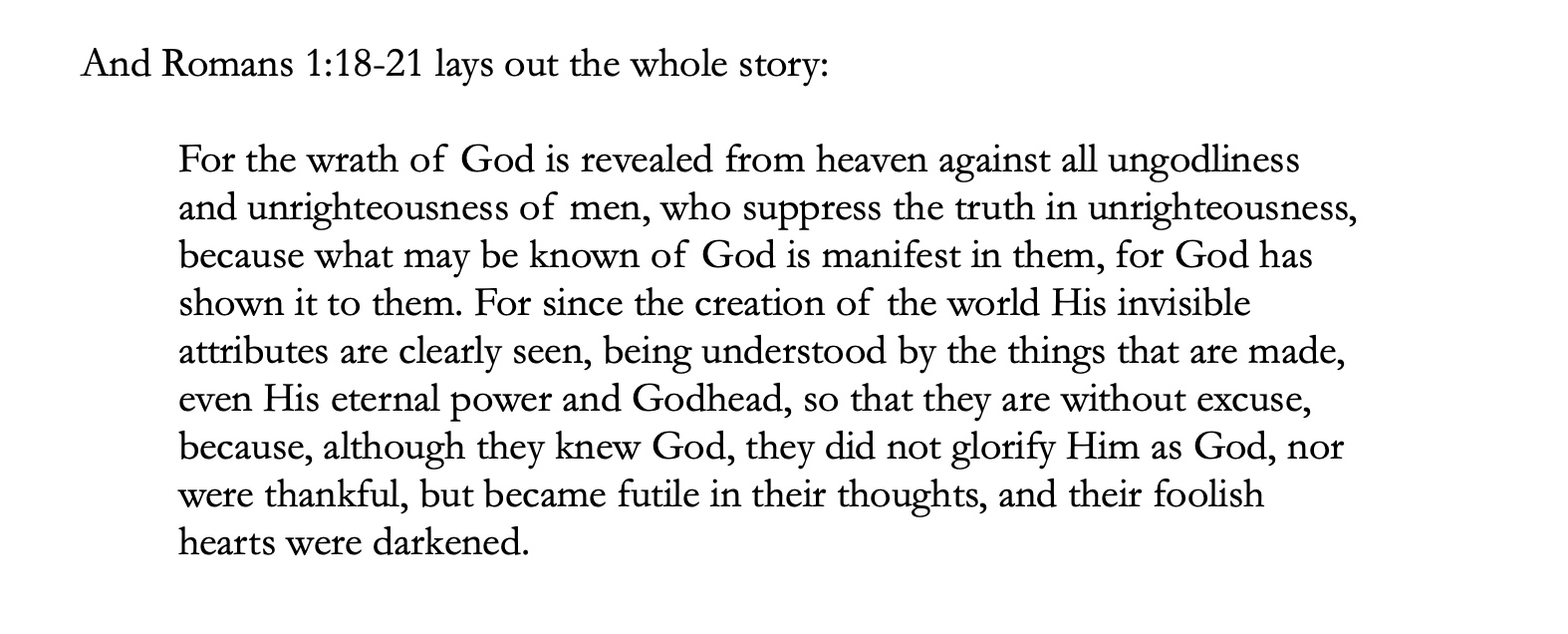 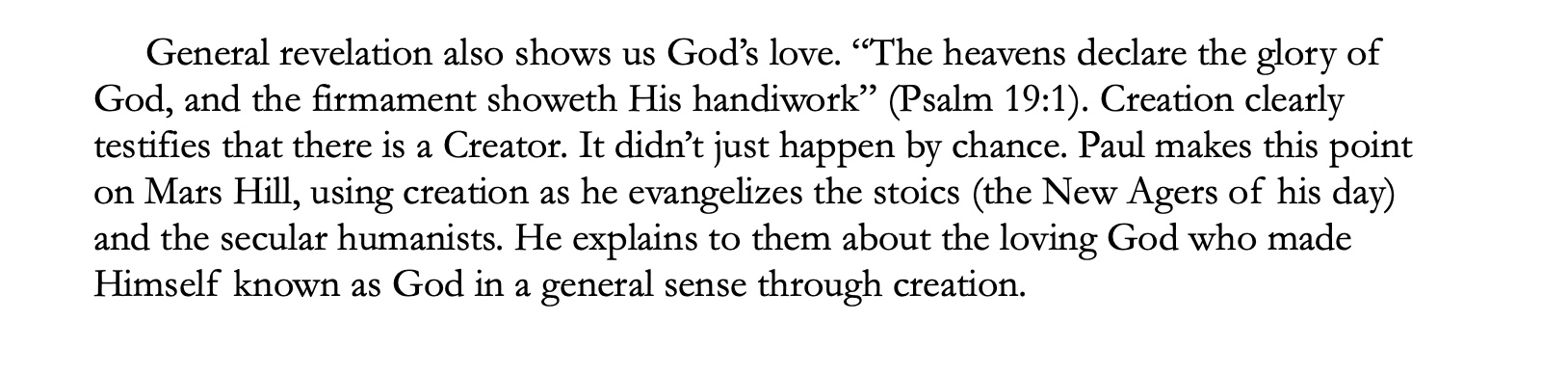 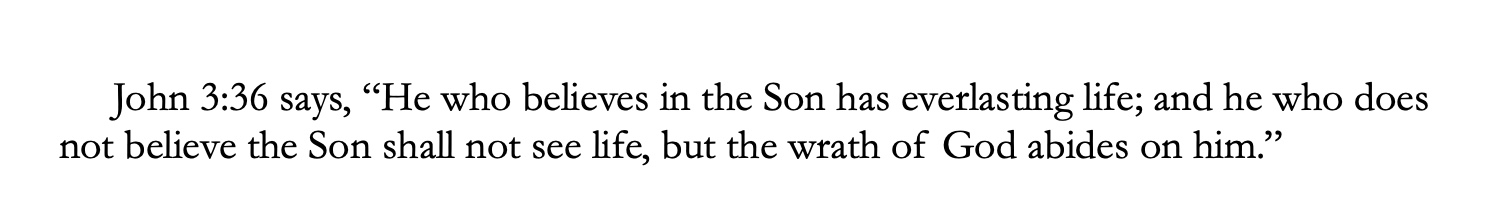 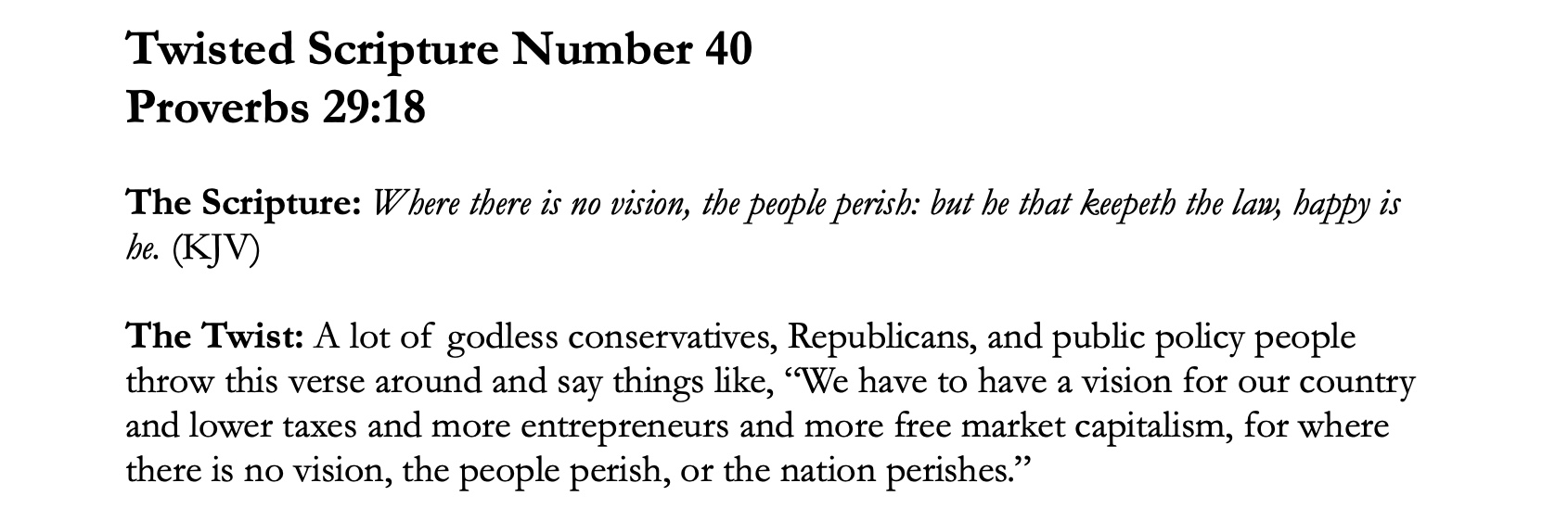 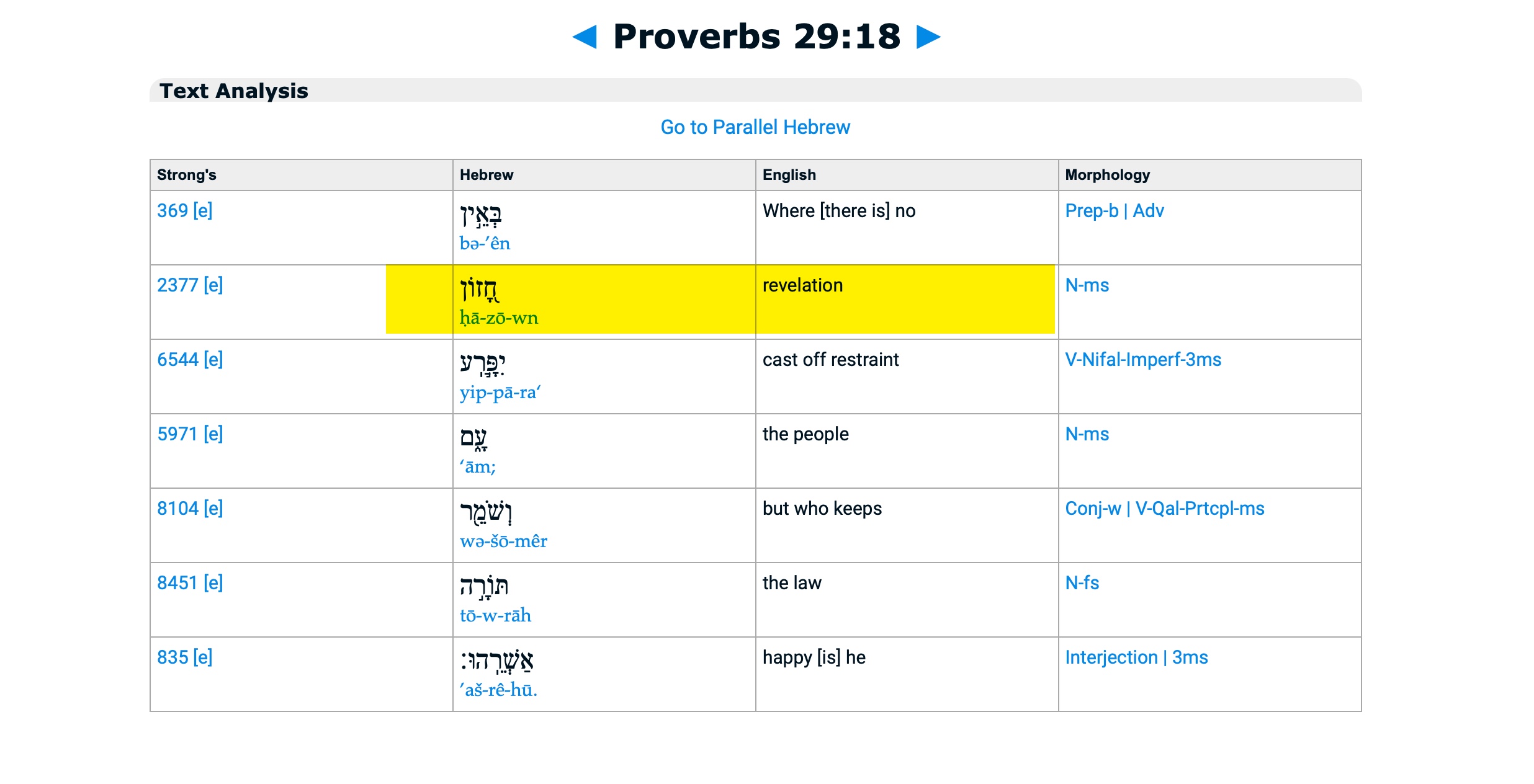 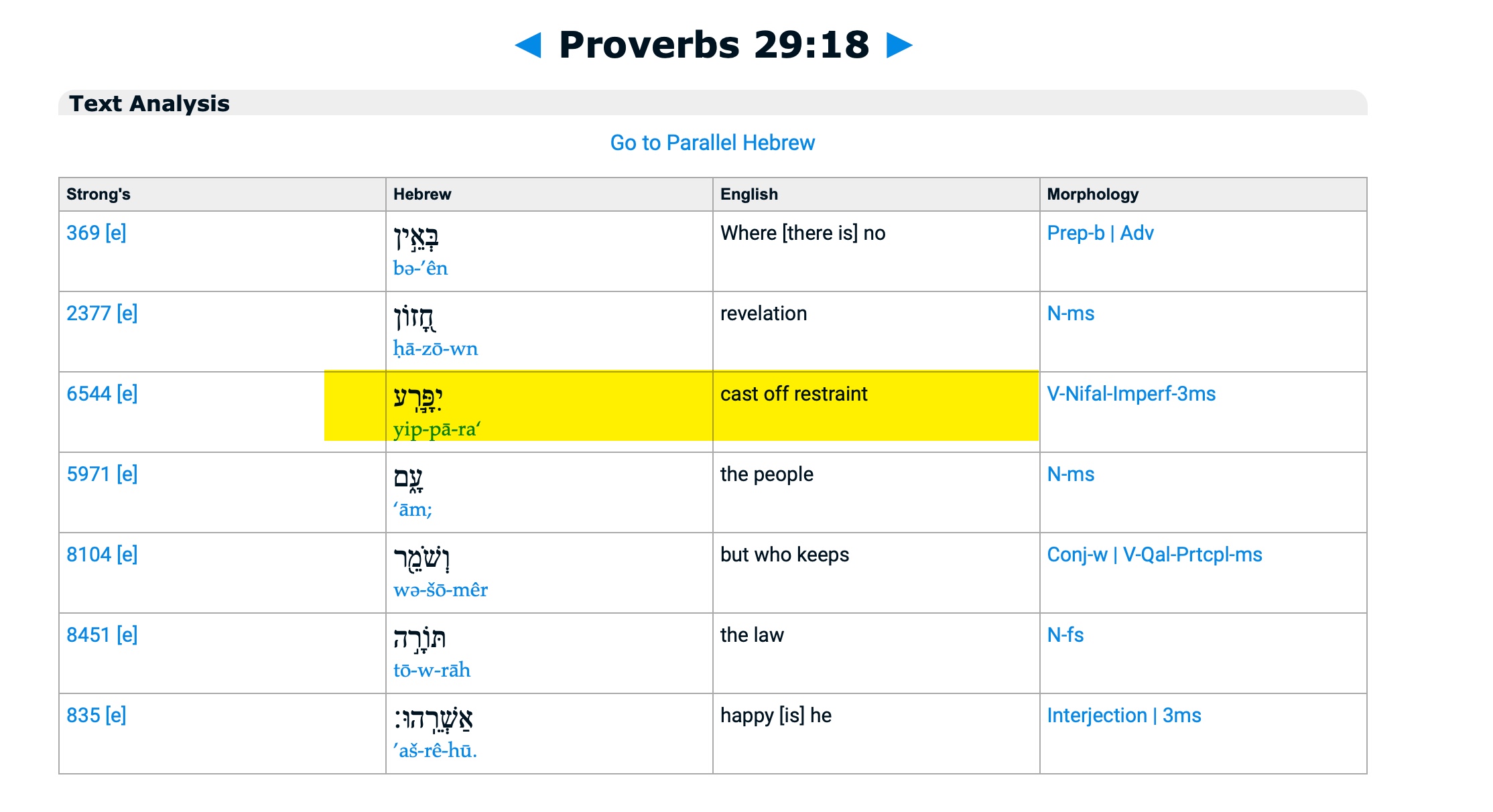 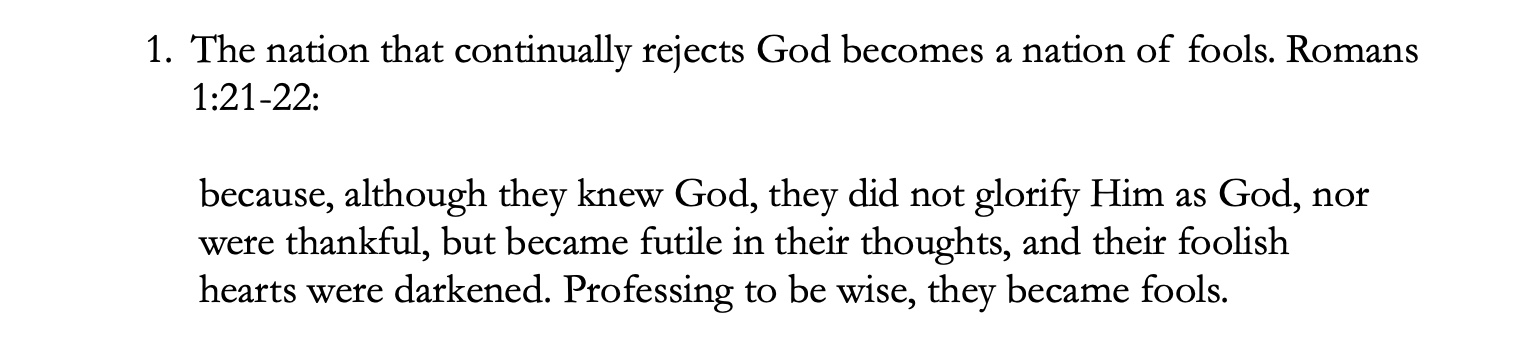 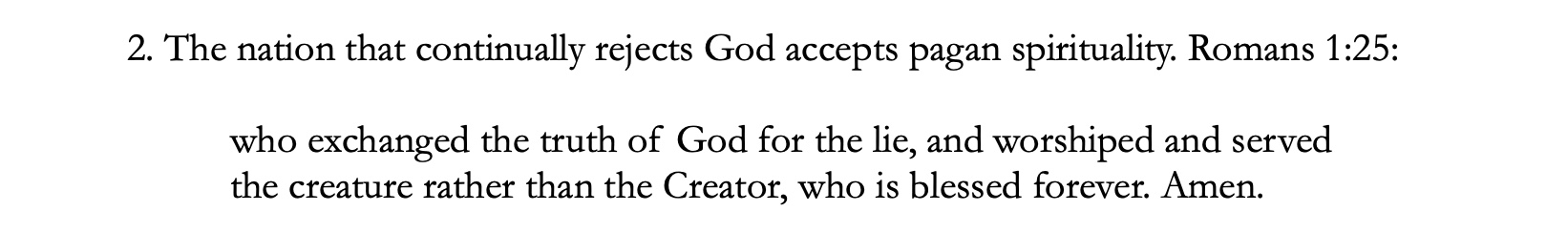 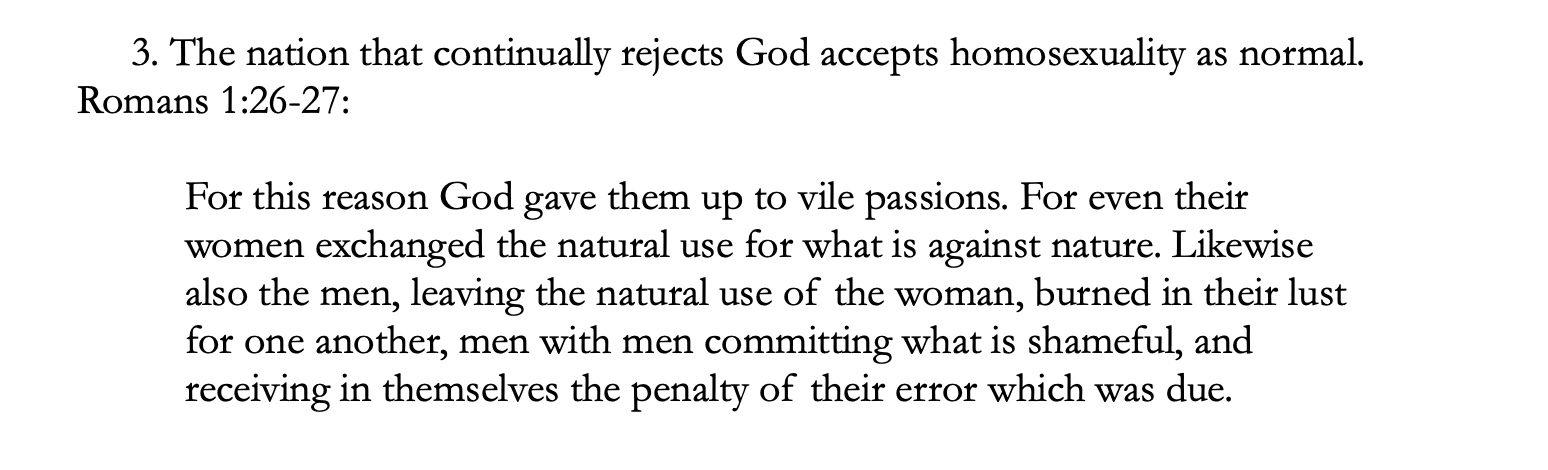 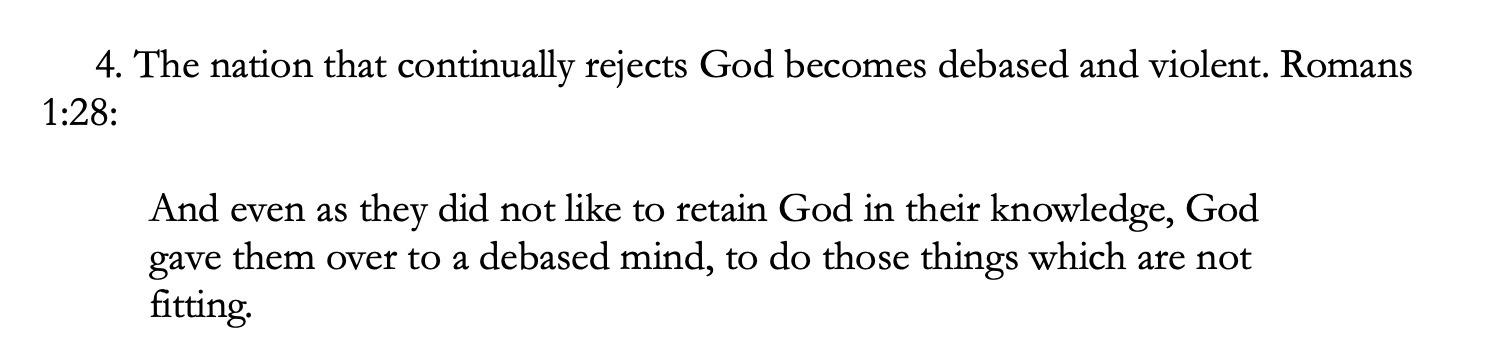 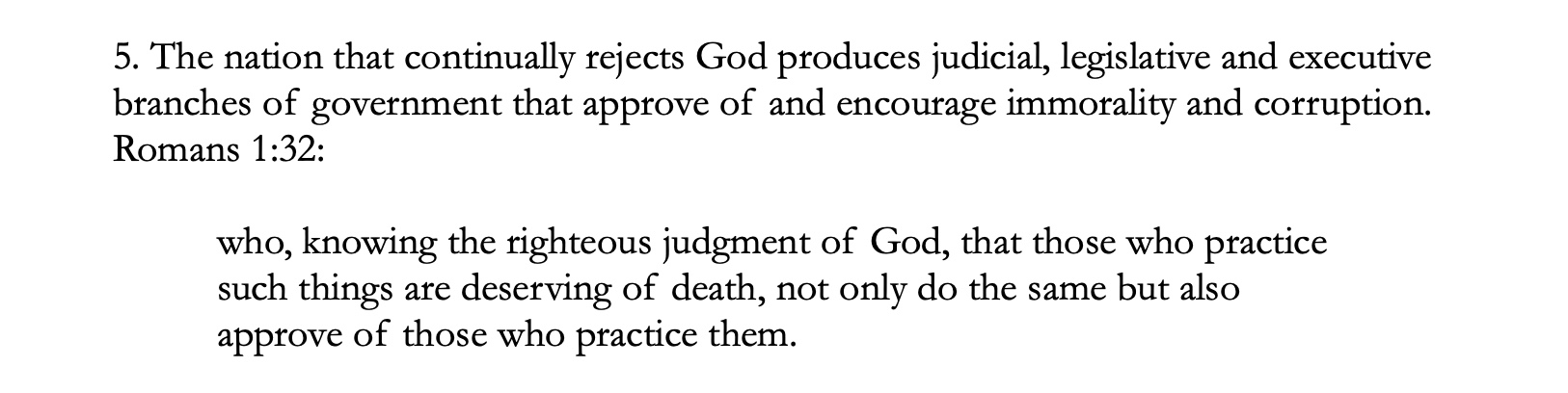 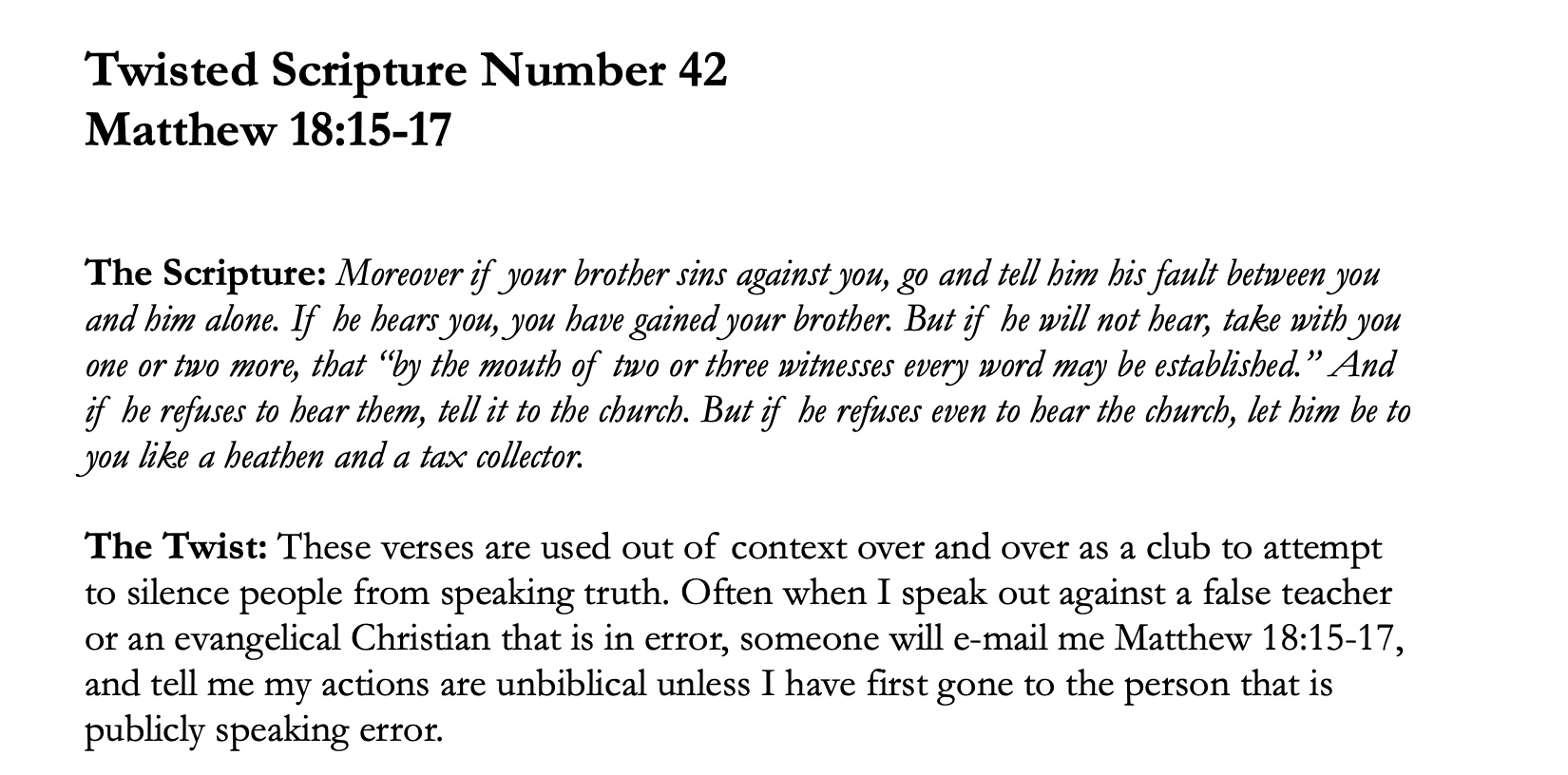 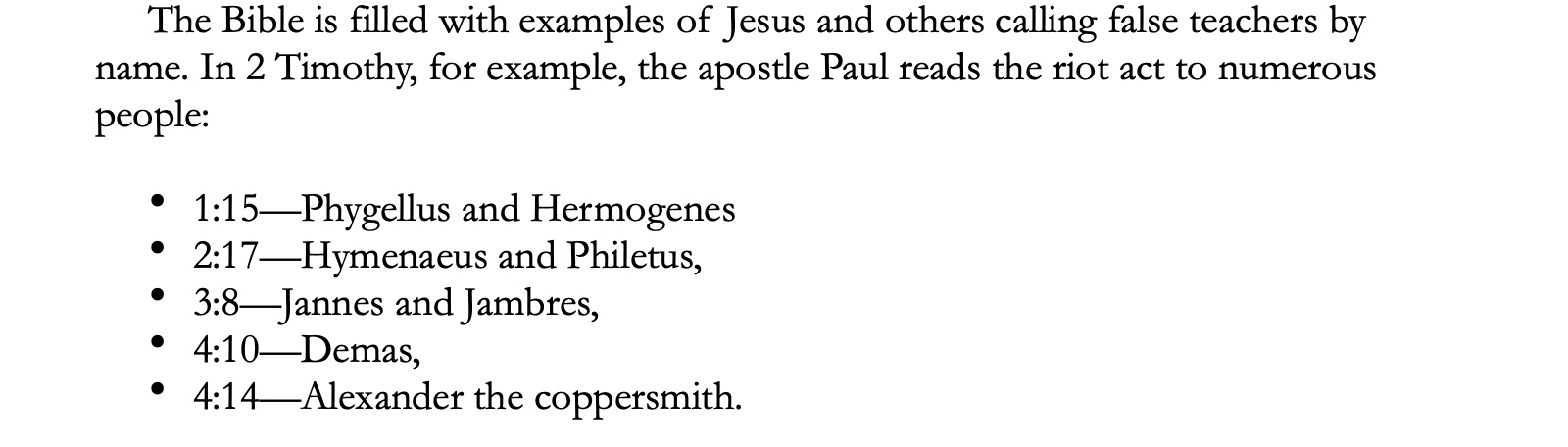